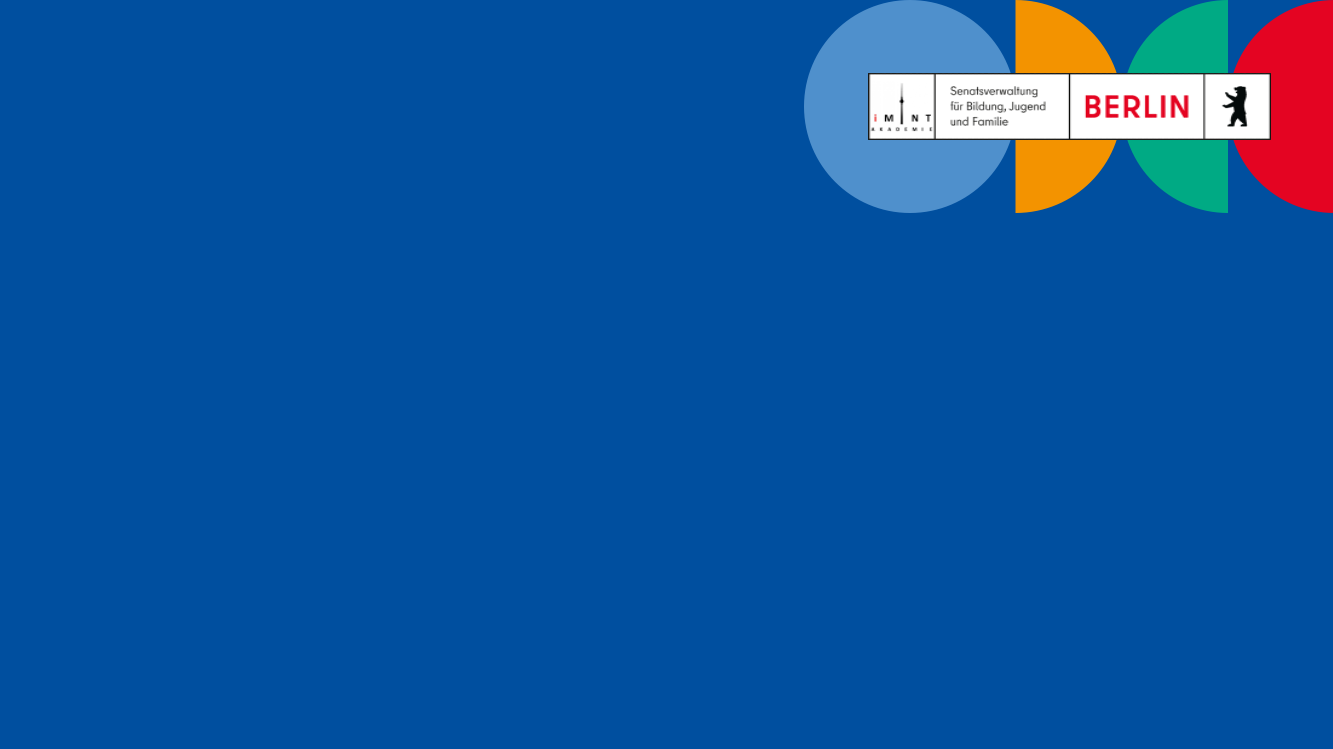 MSA-Vorbereitung
Station: Exponentielles Wachstum 
und Abnahme
Vorwissen
Karte 1
Wachstum berechnen
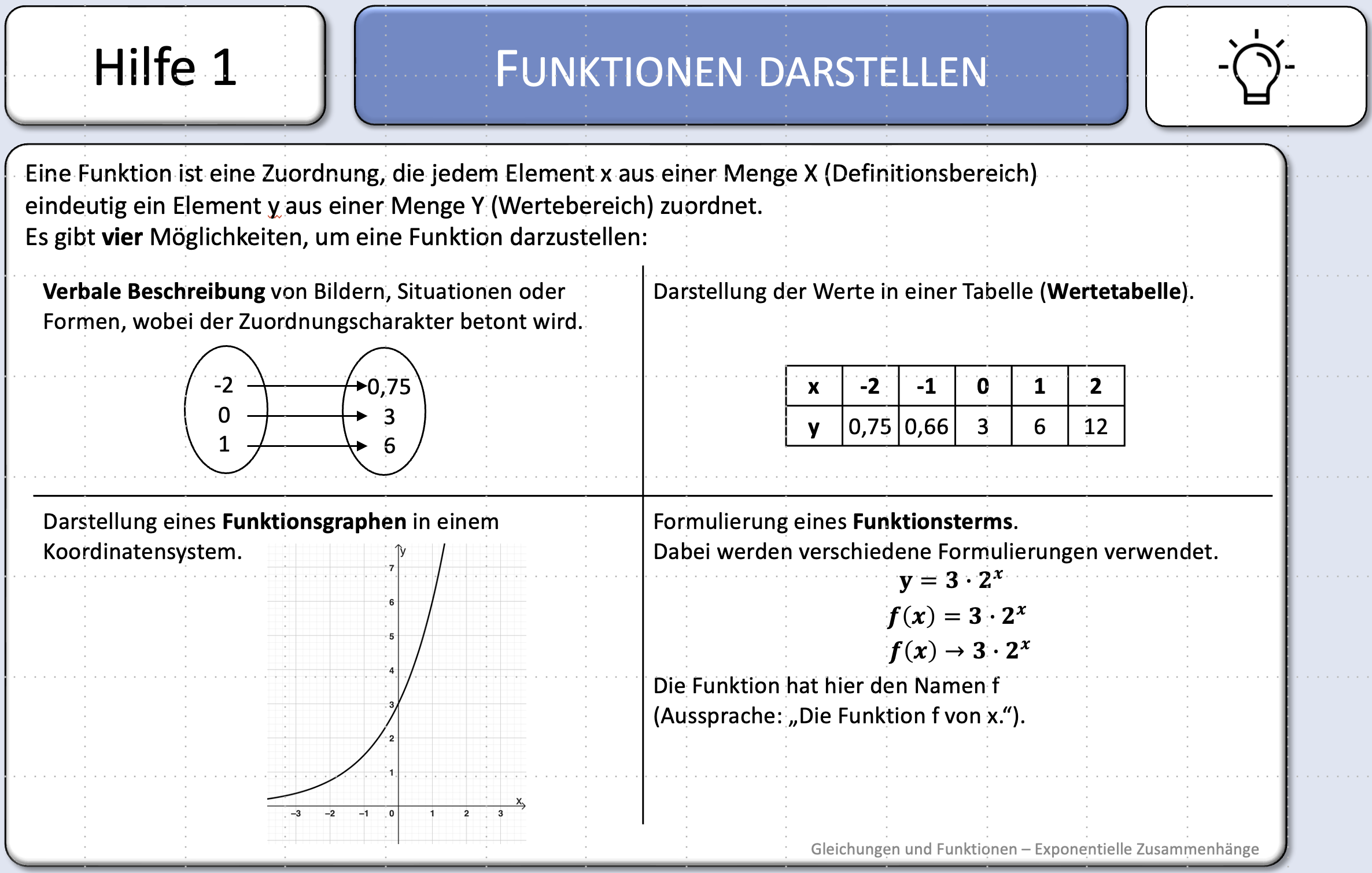 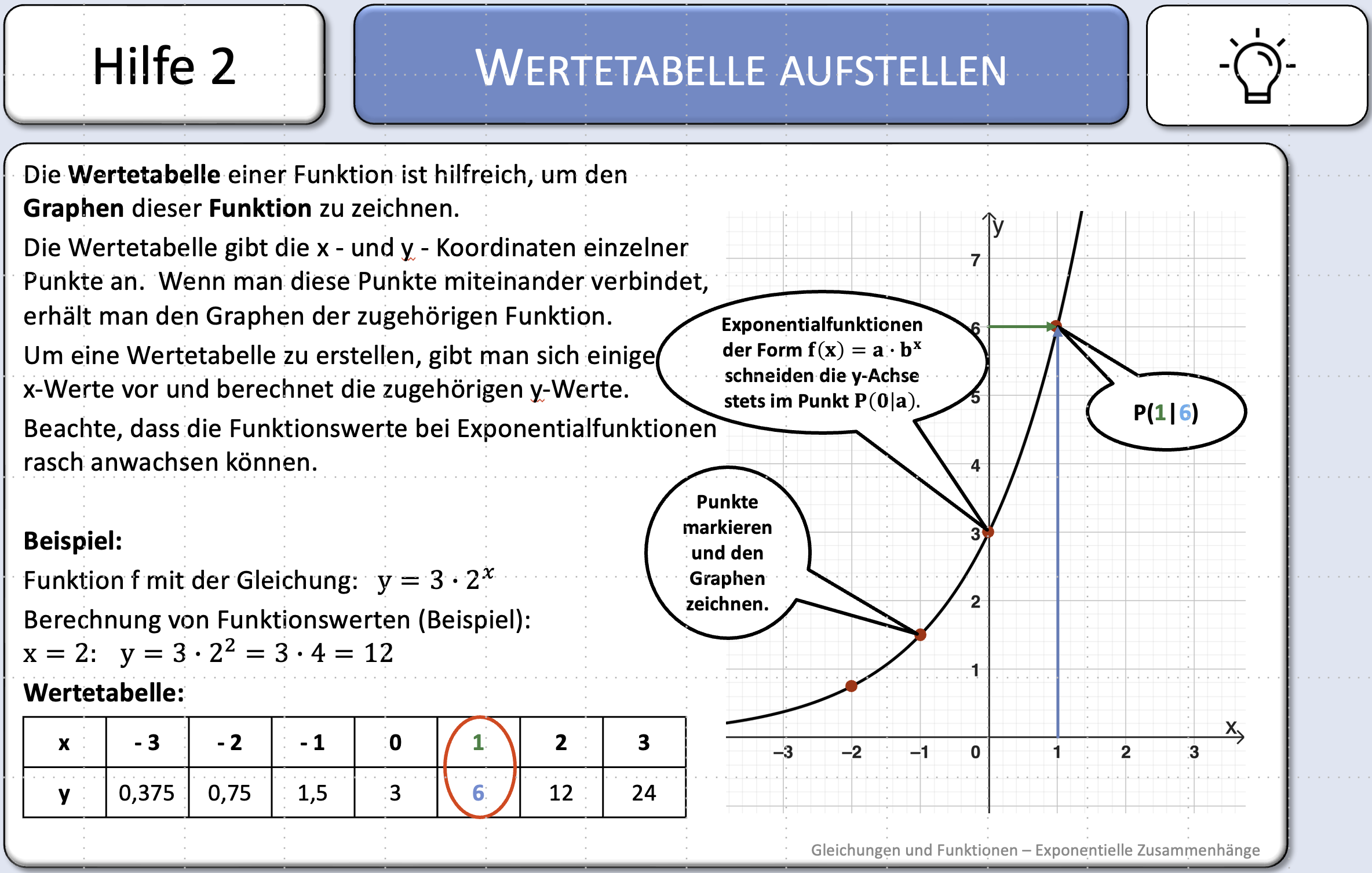 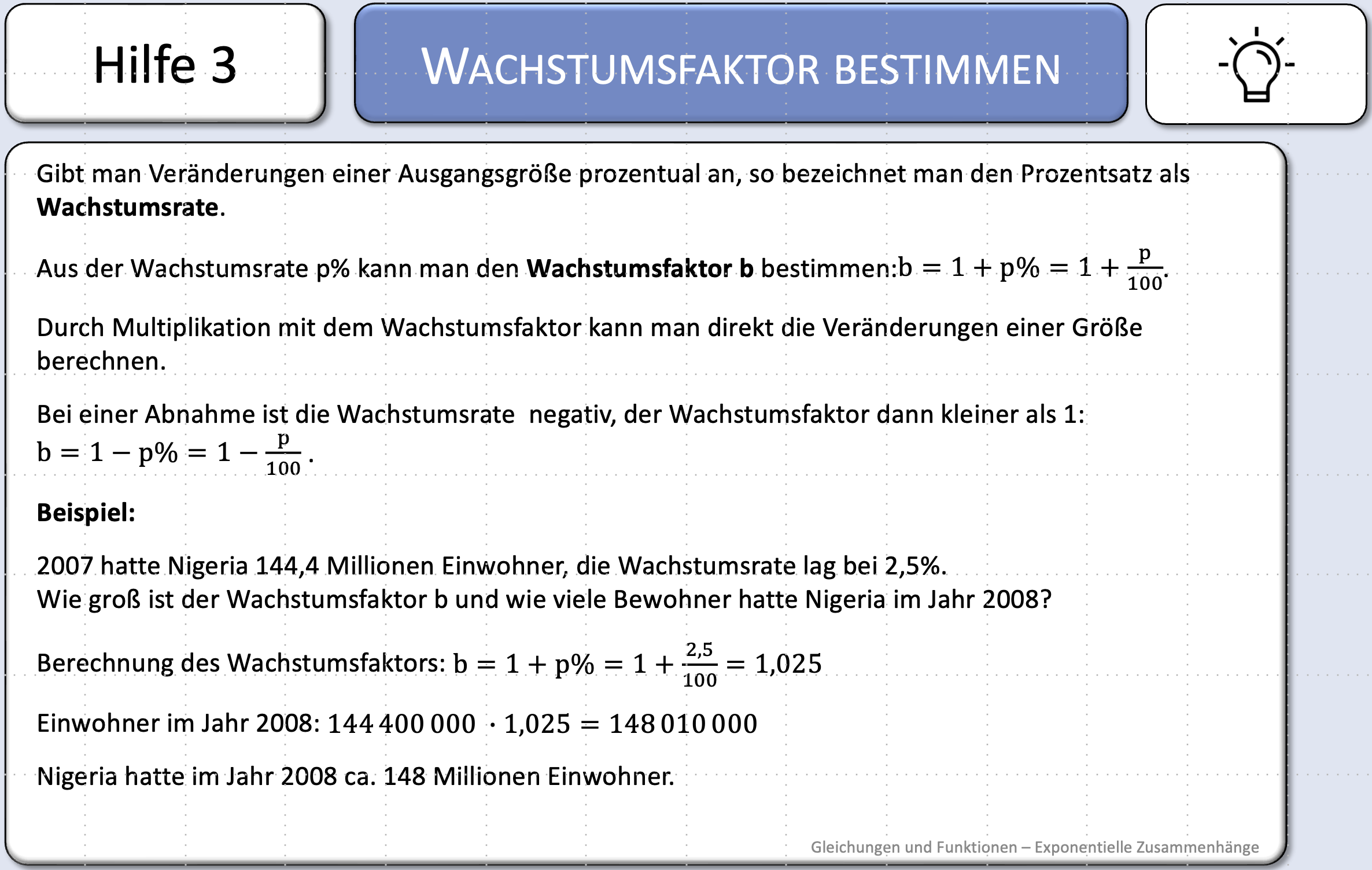 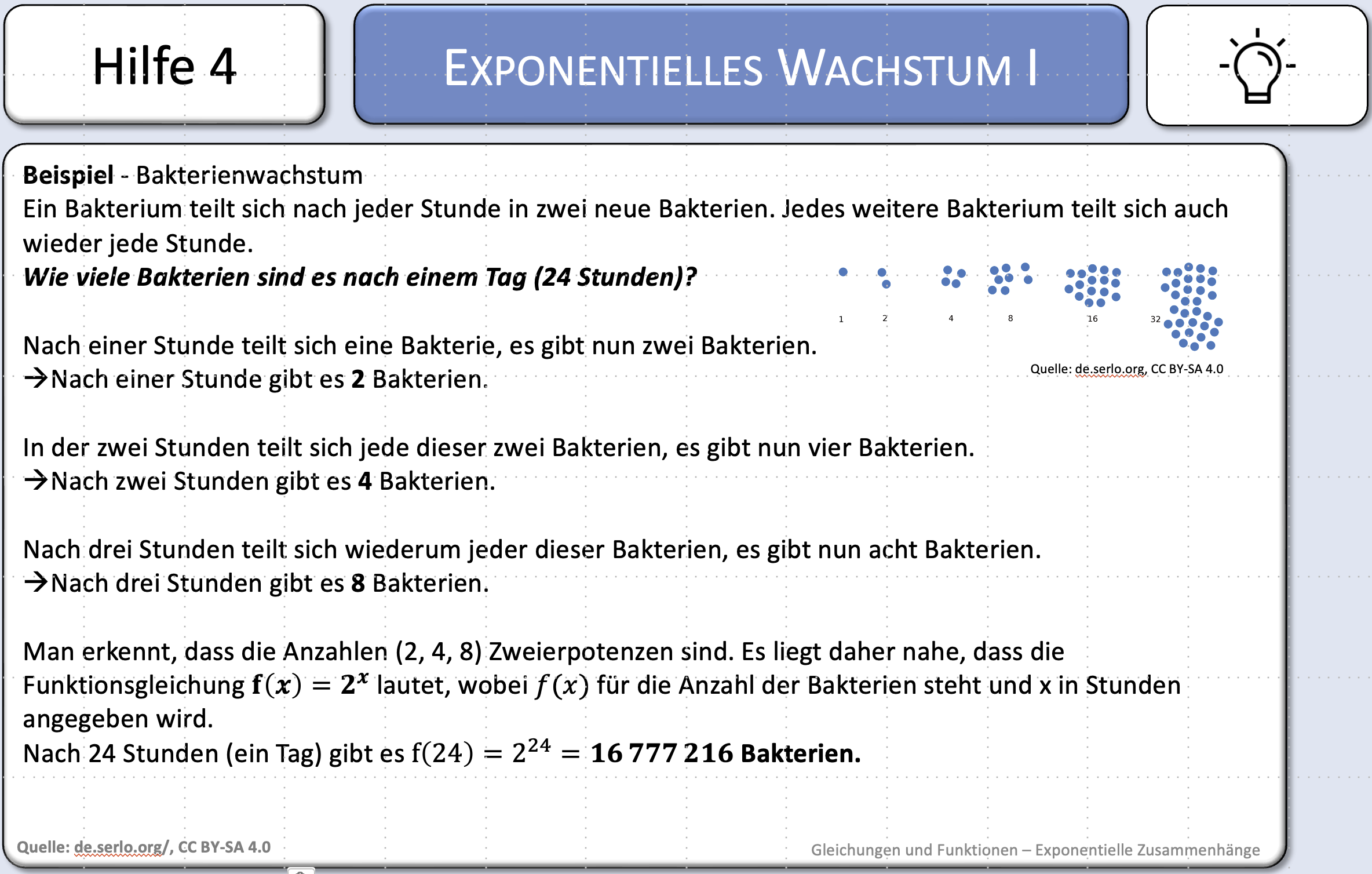 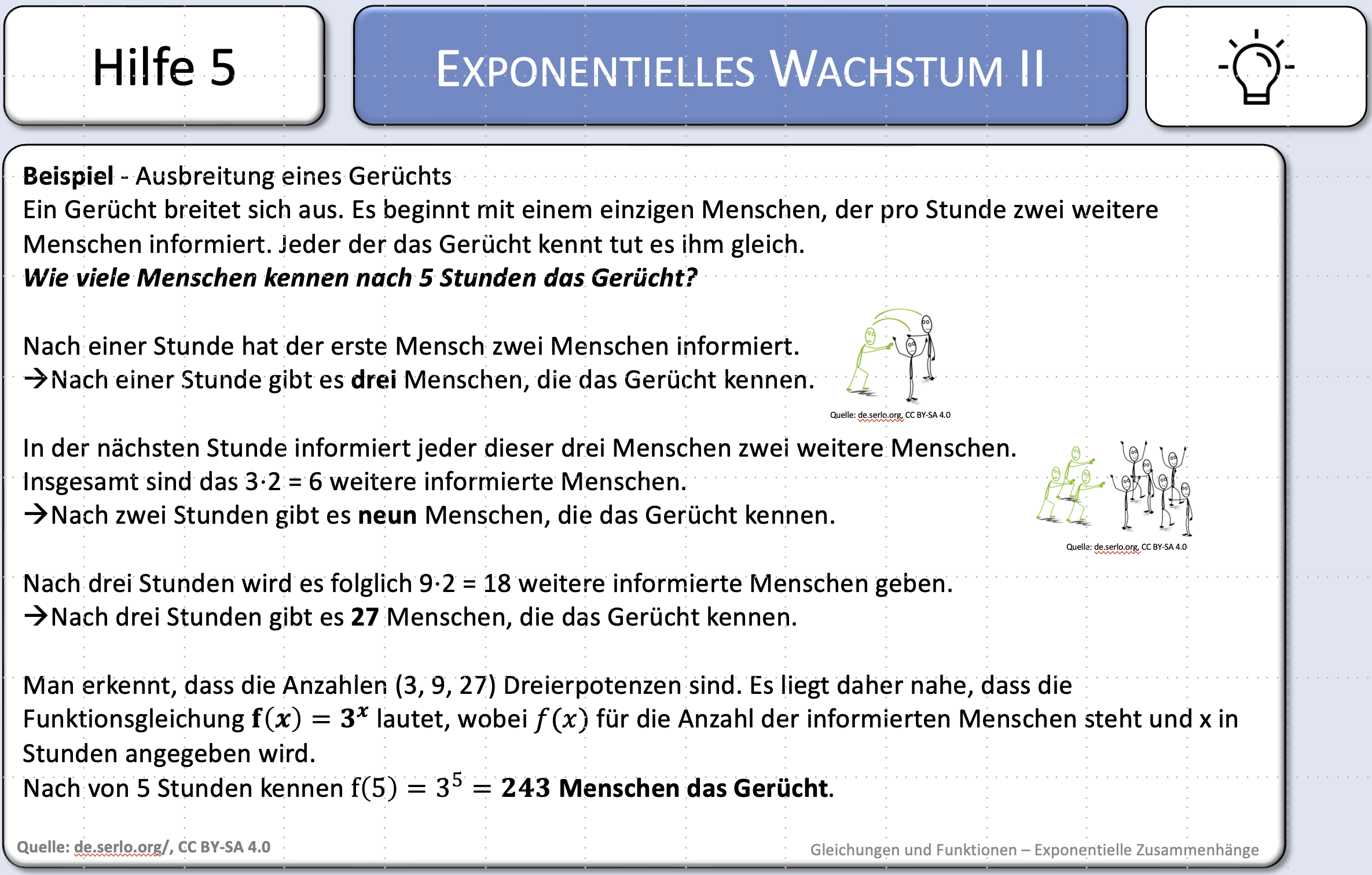 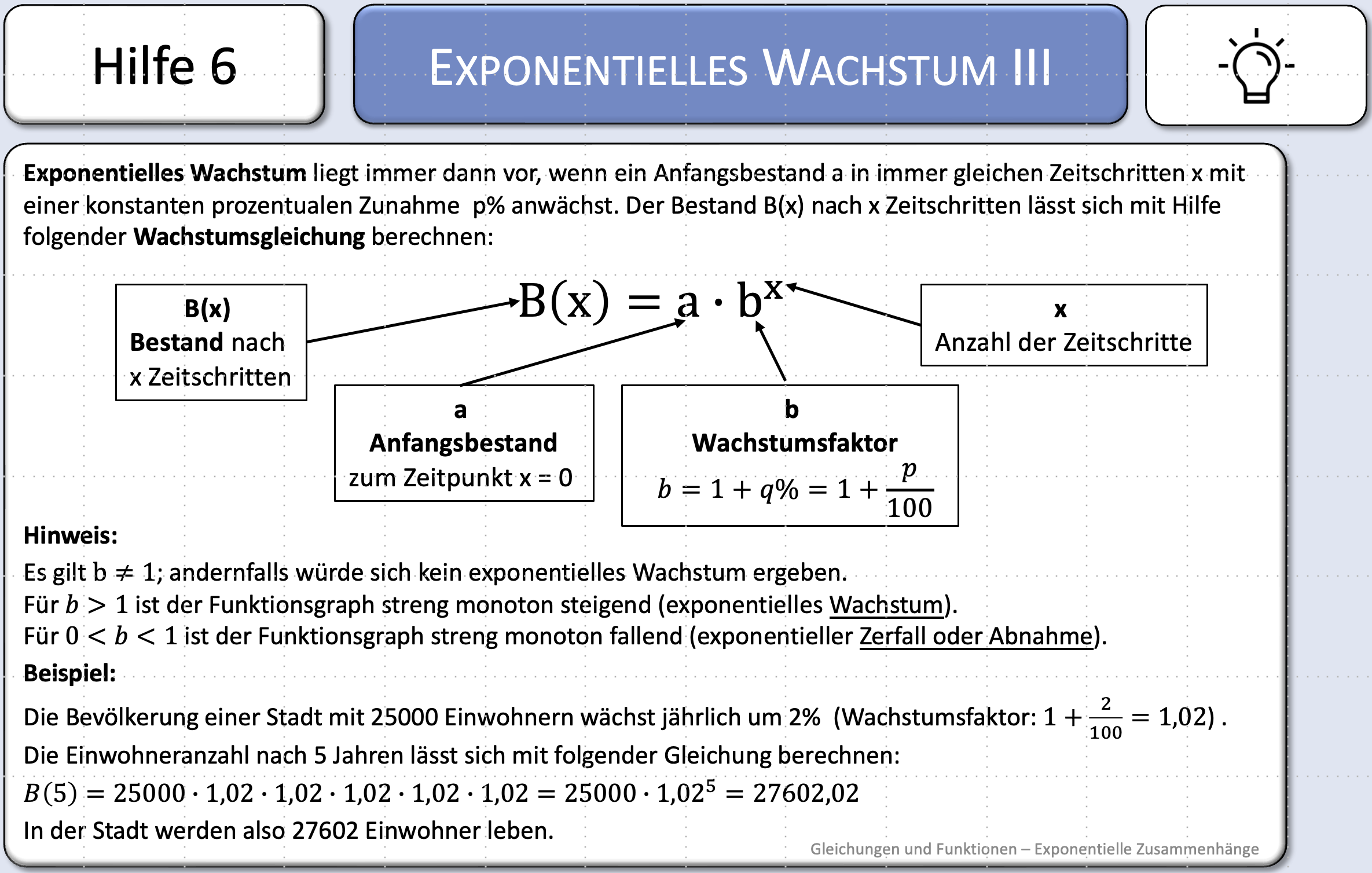 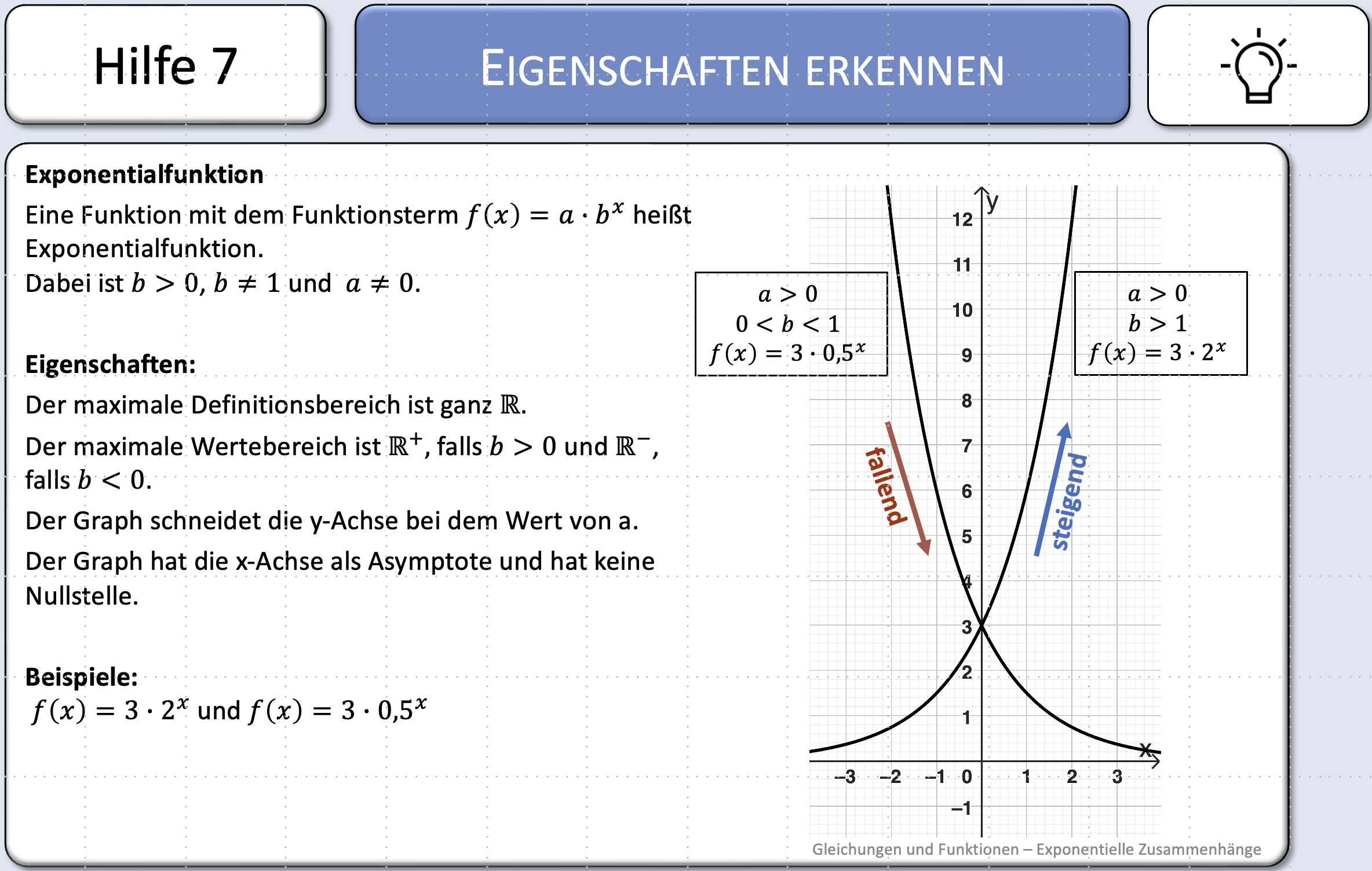 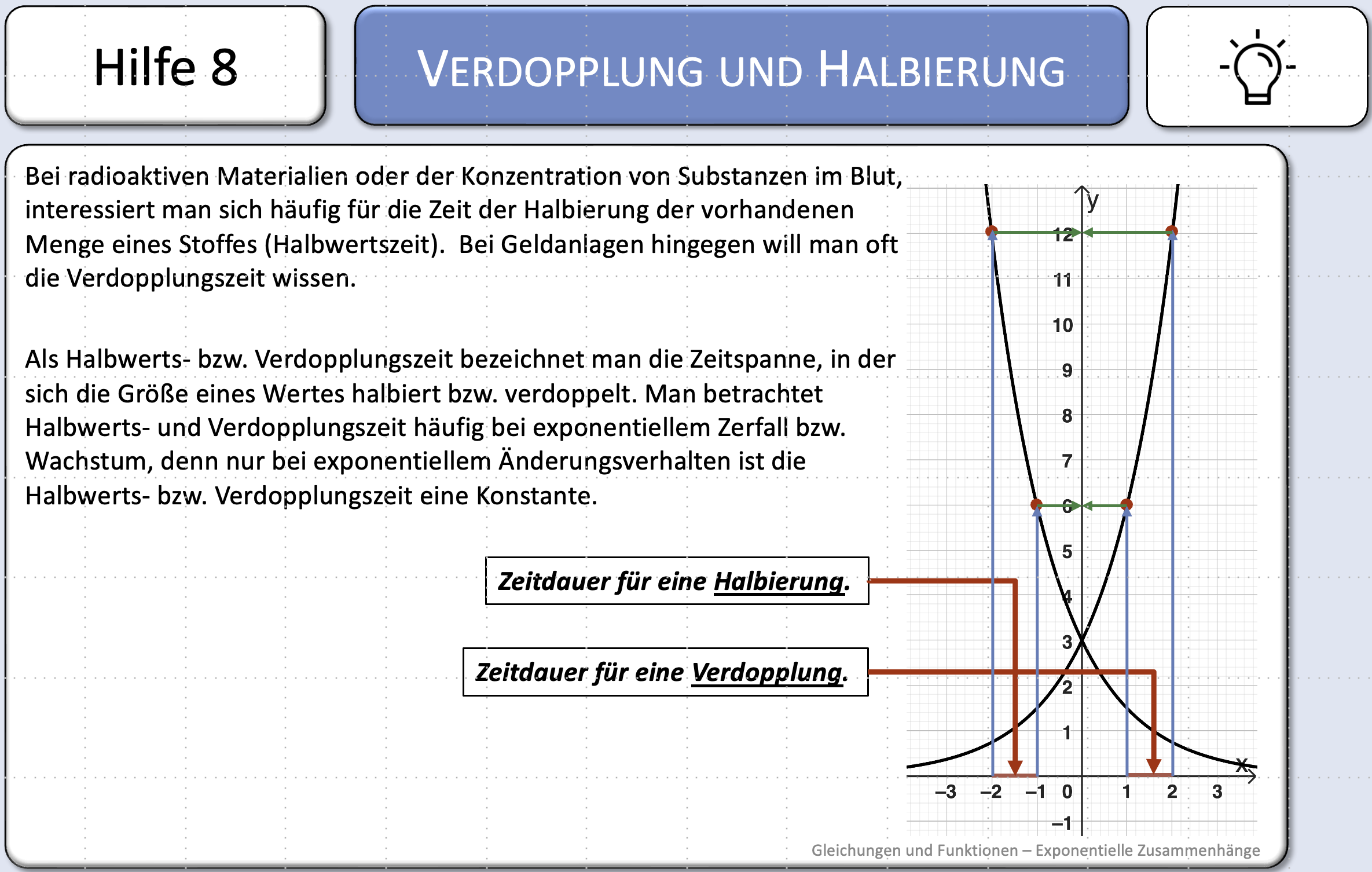 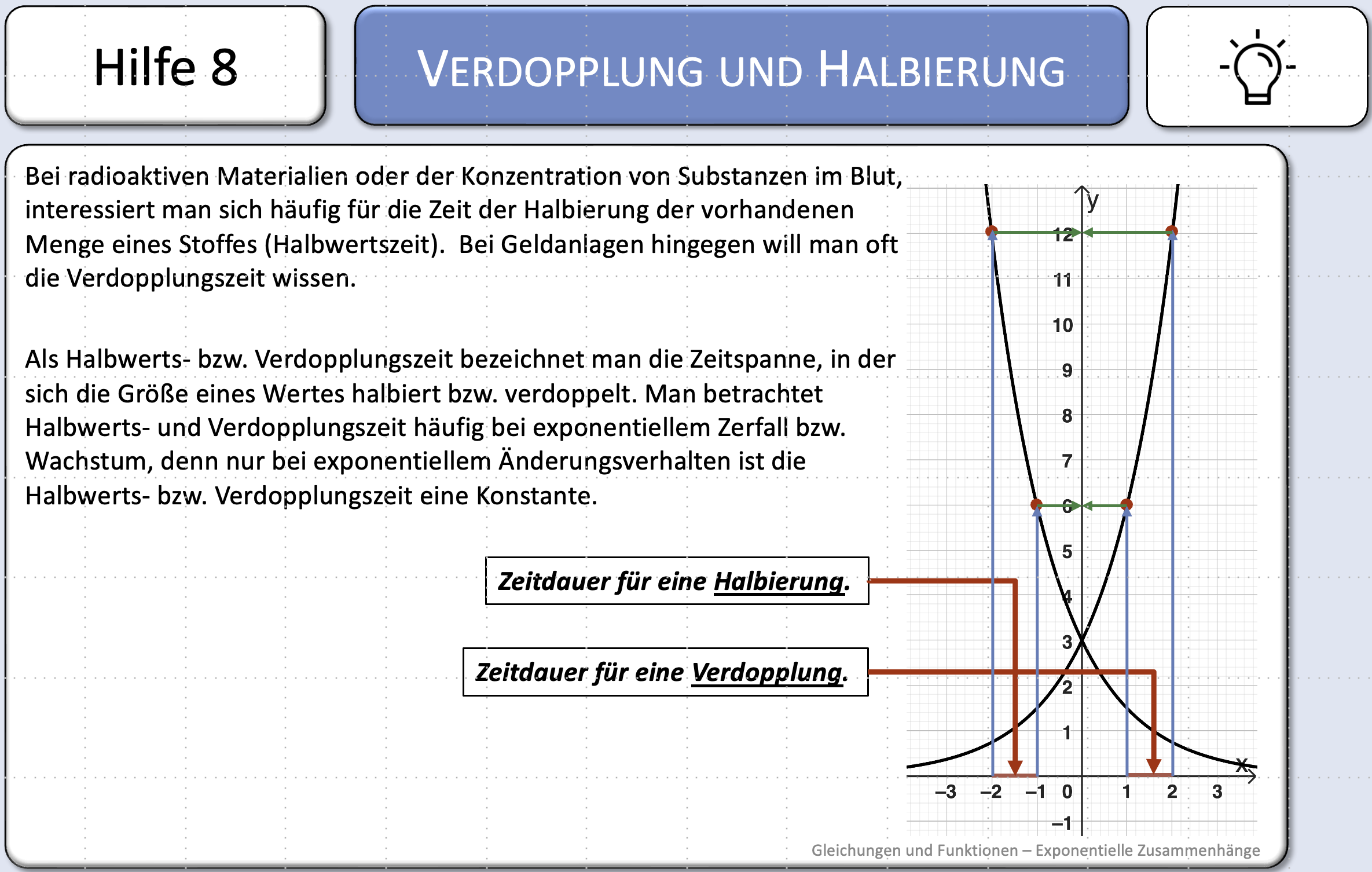 6
5
4
3
2
1
8
7
Exponentielles Wachstum und Abnahme
Vorwissen
Karte 1
Exponentielles Wachstum und Abnahme
Gleichungen und Funktionen – Exponentielle Zusammenhänge
Vorwissen
Karte 2
Prozentrechnung
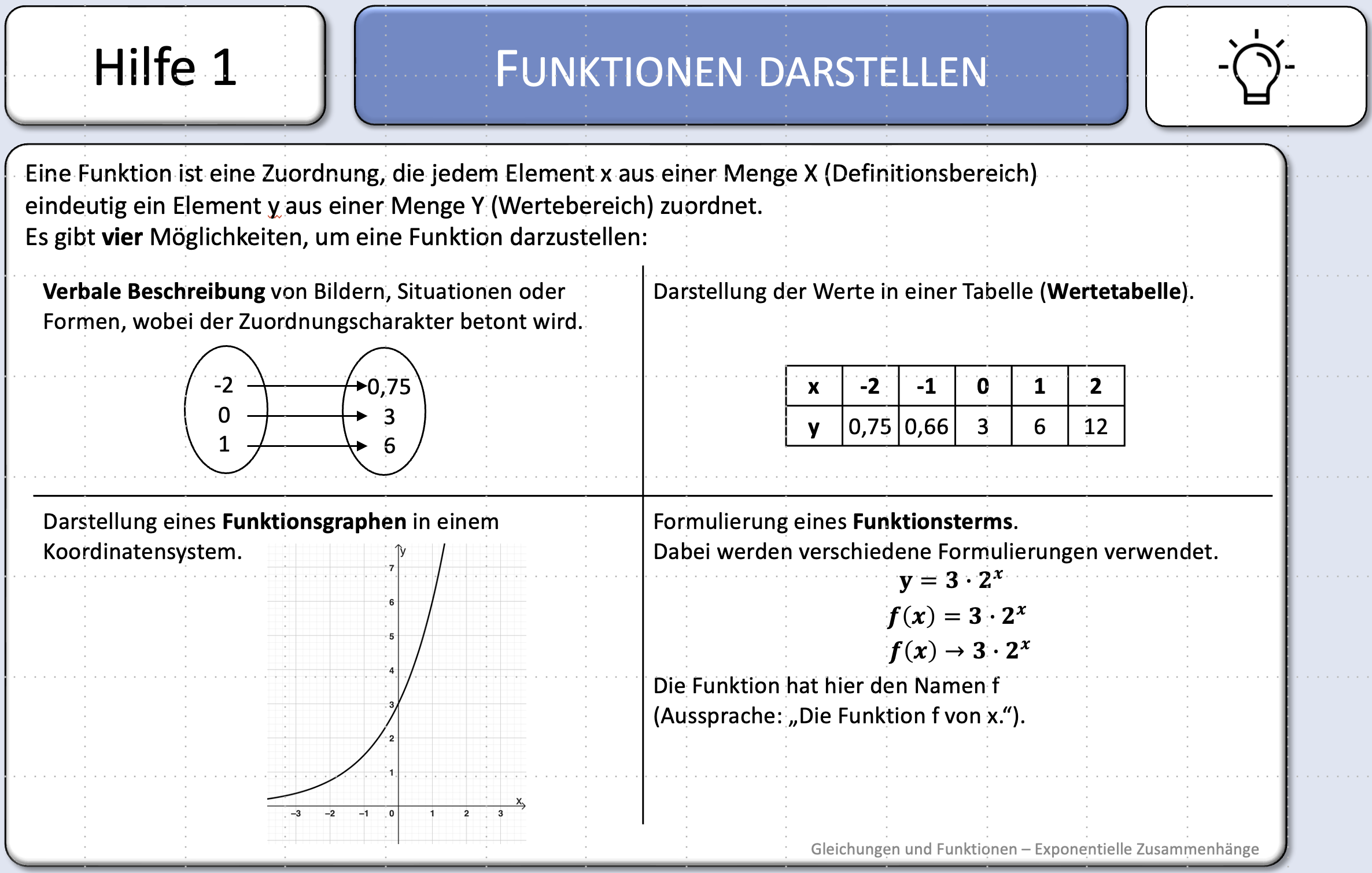 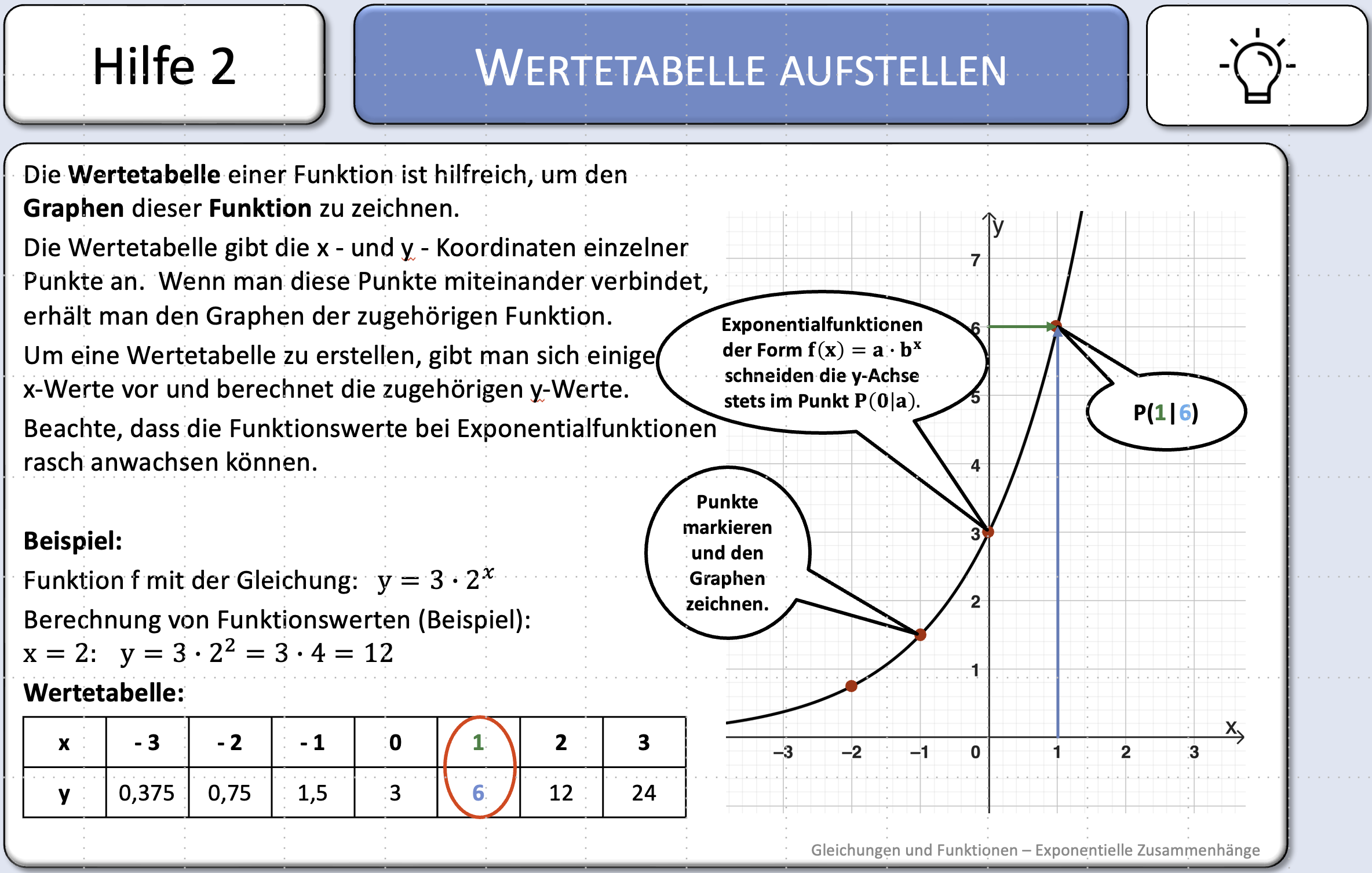 Aufgabe 1
Gib an wie viel 20% von 500 € sind.

Aufgabe 2 [vgl. MSA 2018 N A2]
Familie Neumann zahlte im Jahr 2017 für ihre Wohnung monatlich 800 Euro Miete.
Ihr Mietvertrag sieht eine jährliche Steigerung der Monatsmiete um 2 % vor.
Berechne die monatlichen Mietkosten für das Jahr 2018.
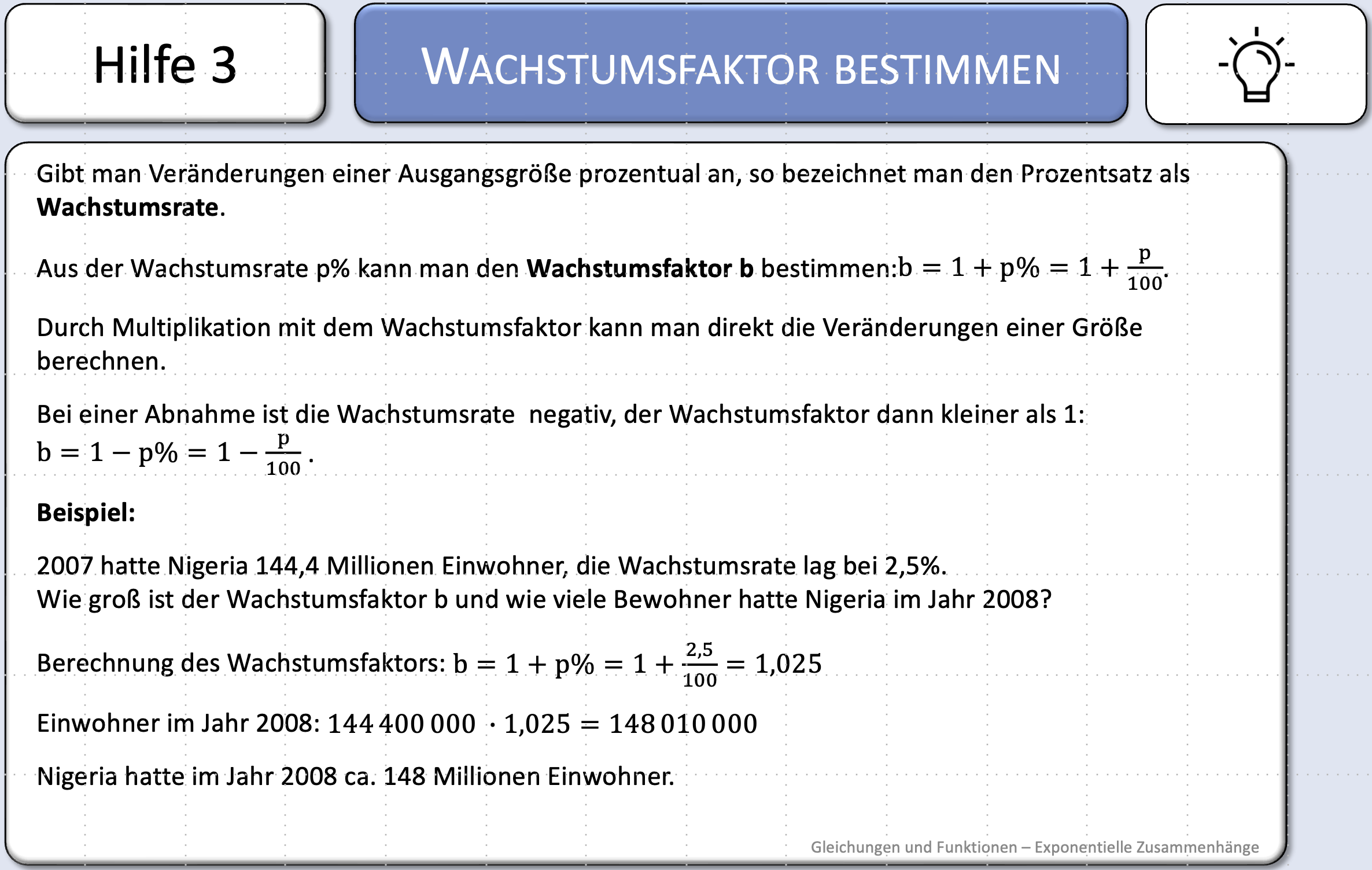 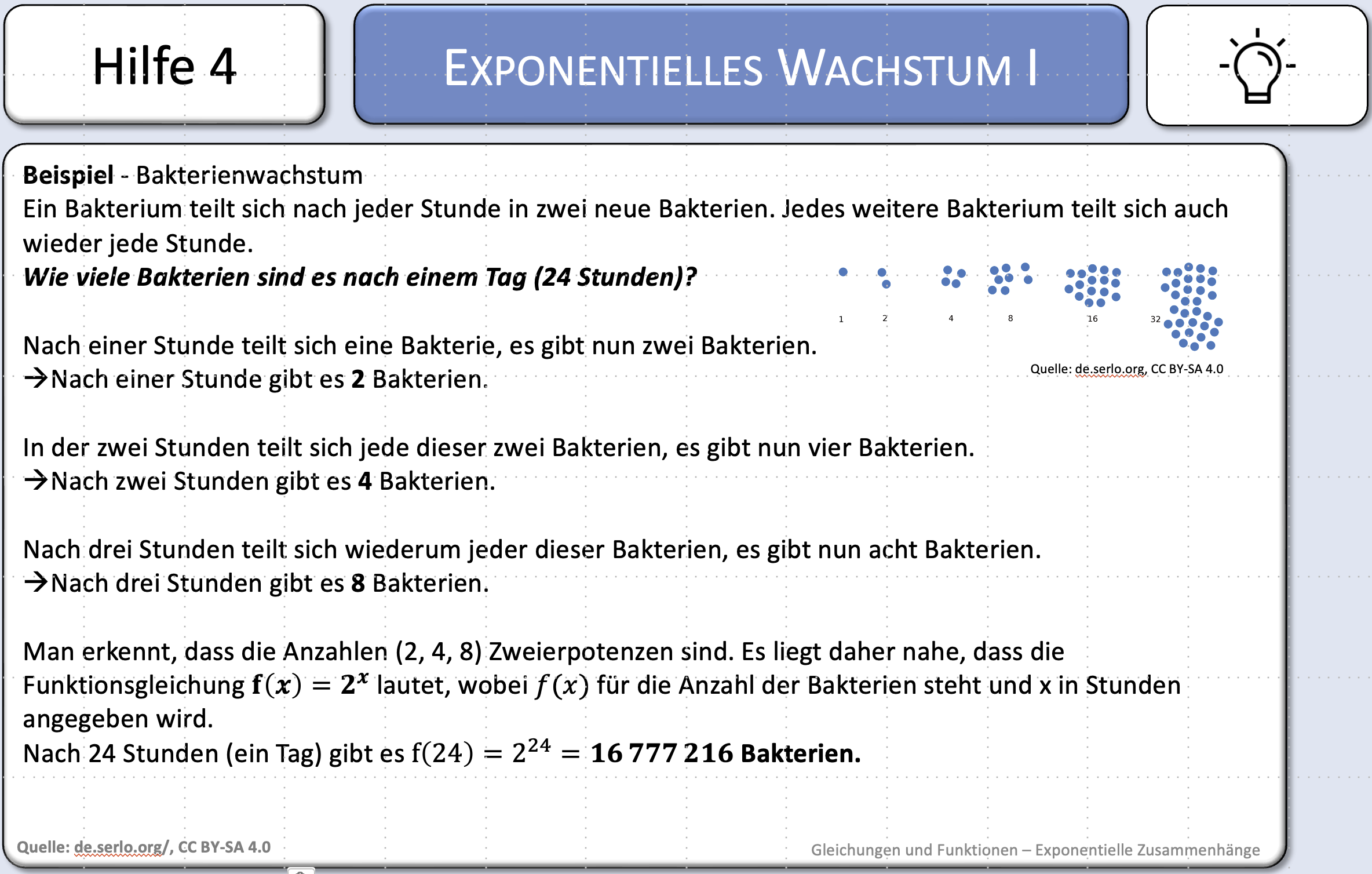 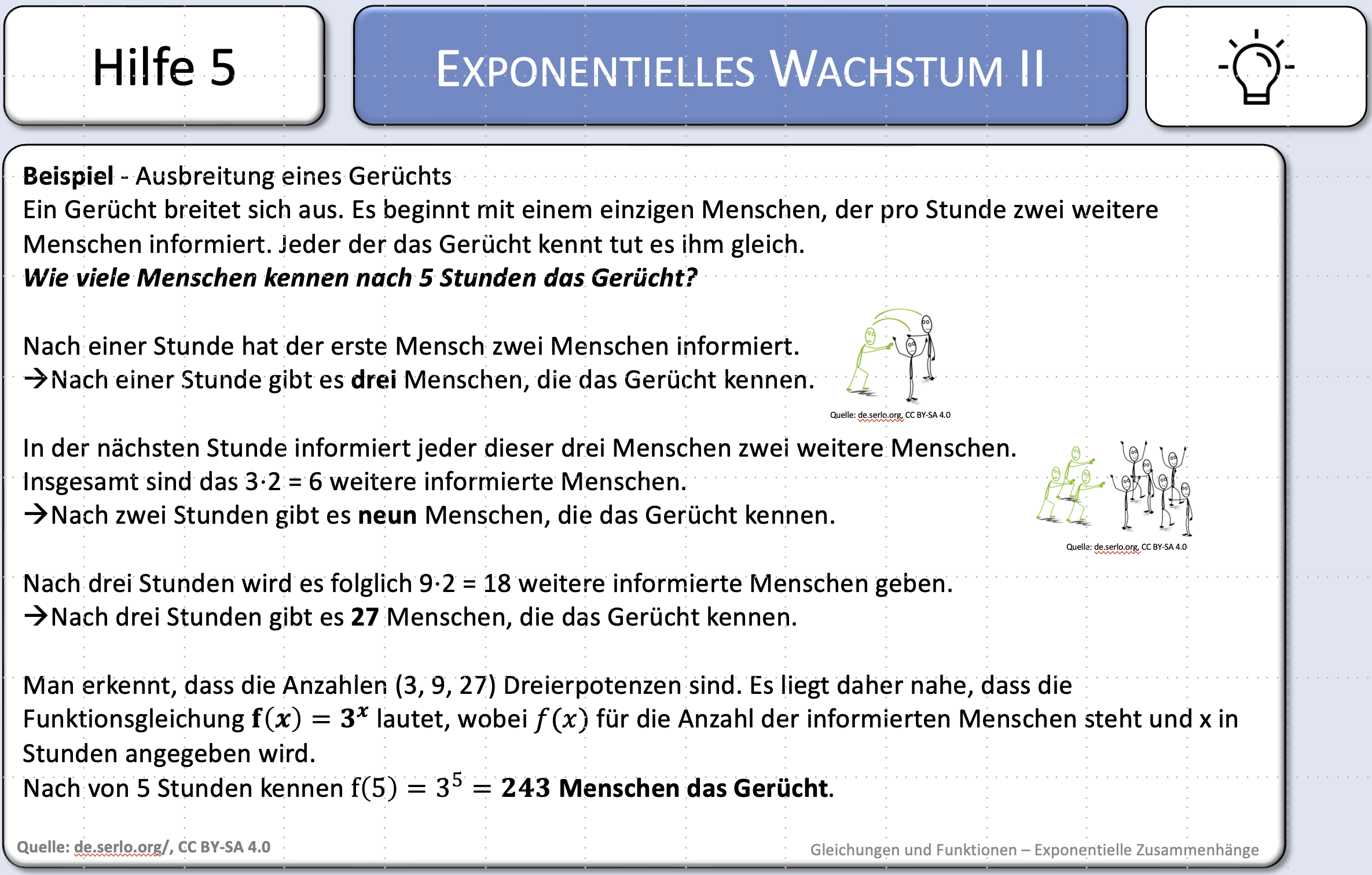 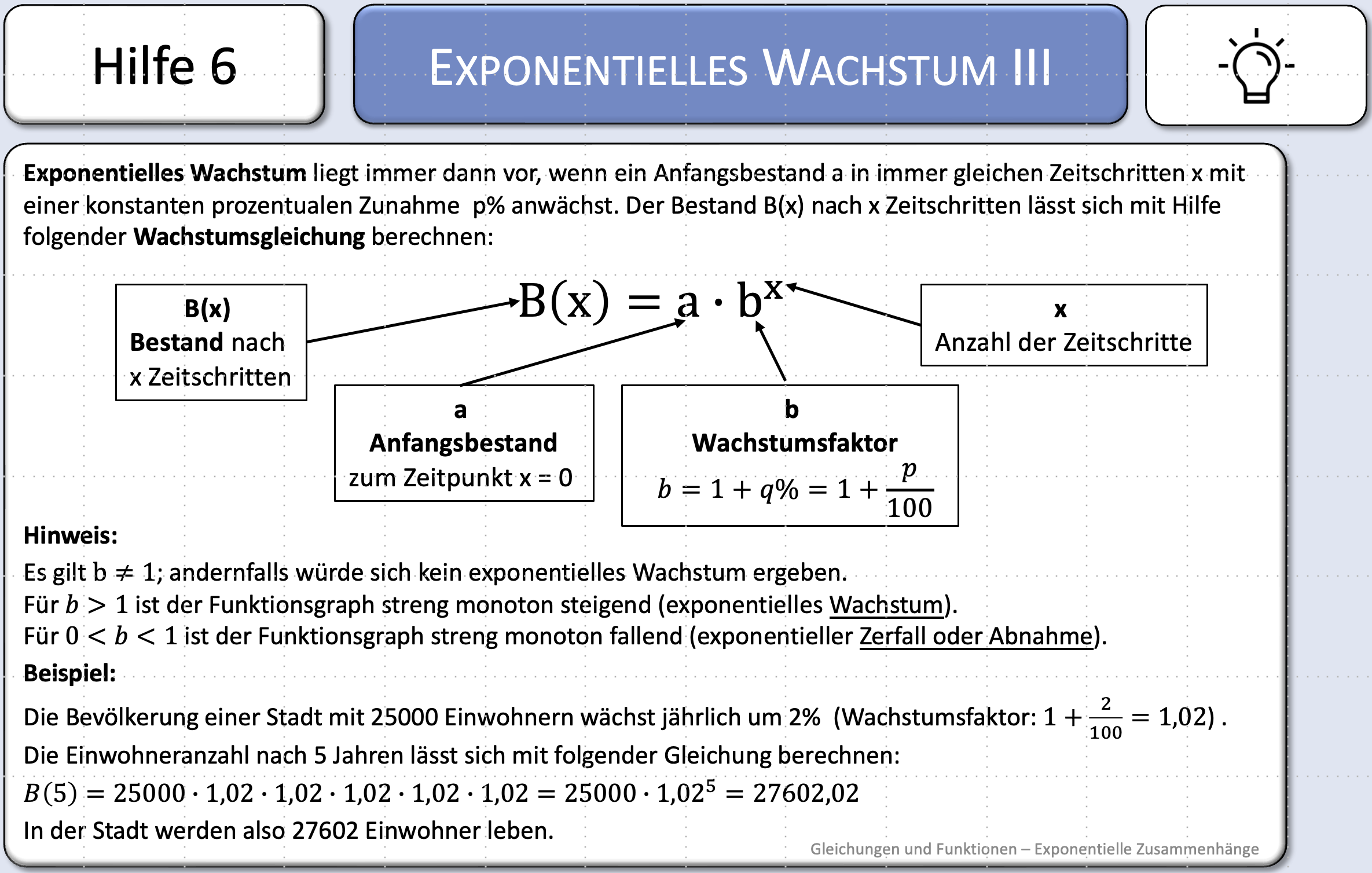 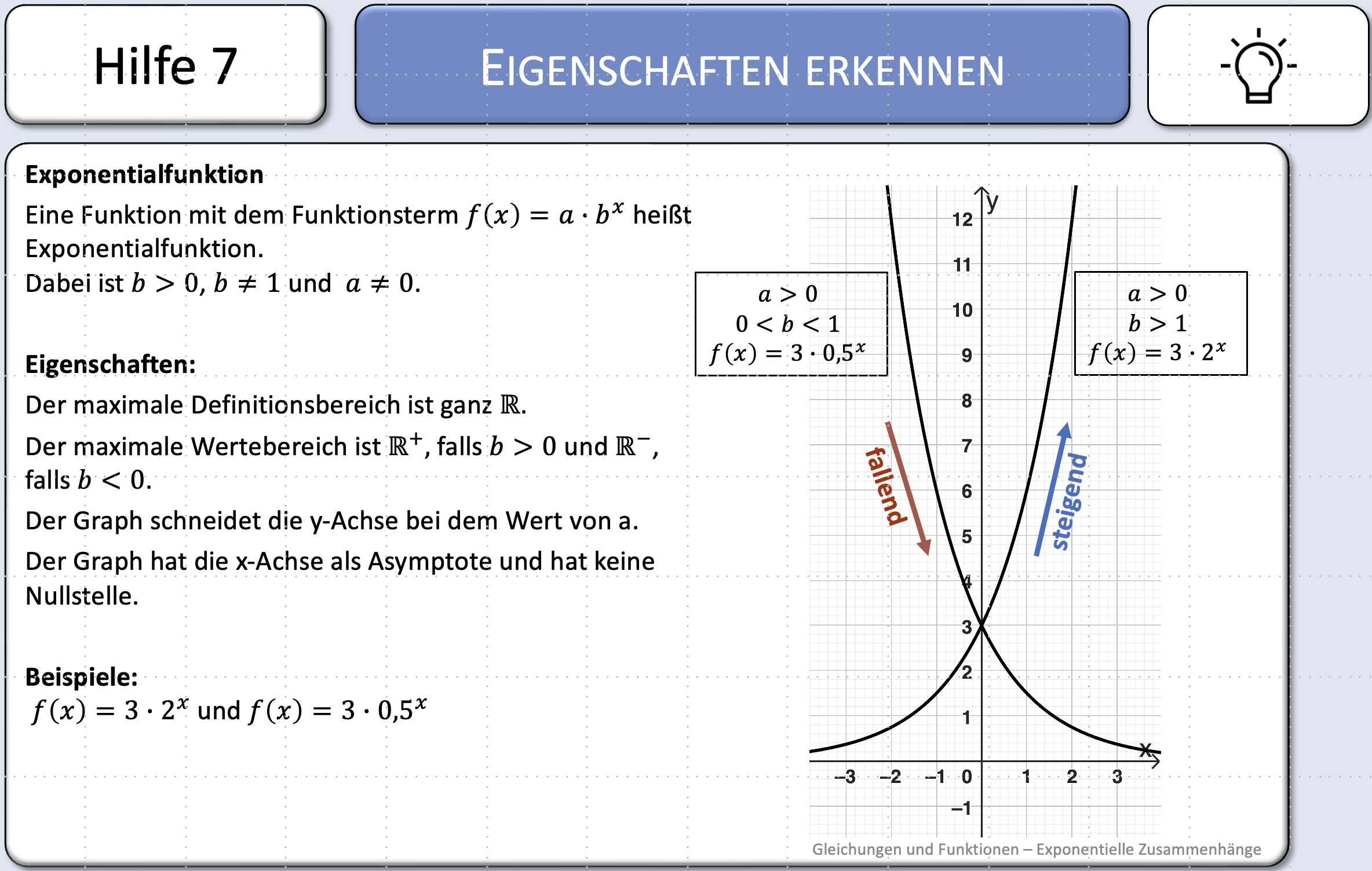 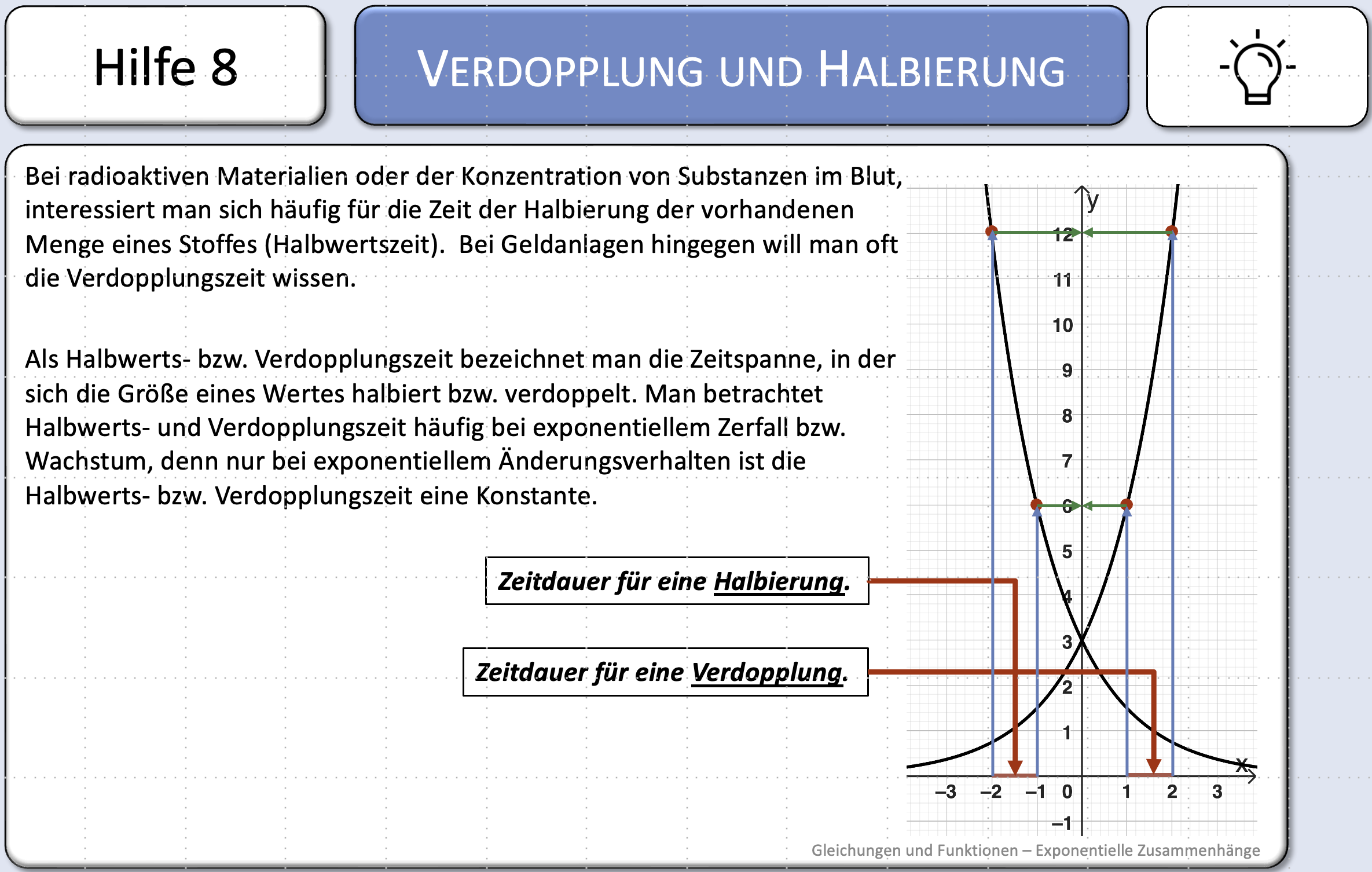 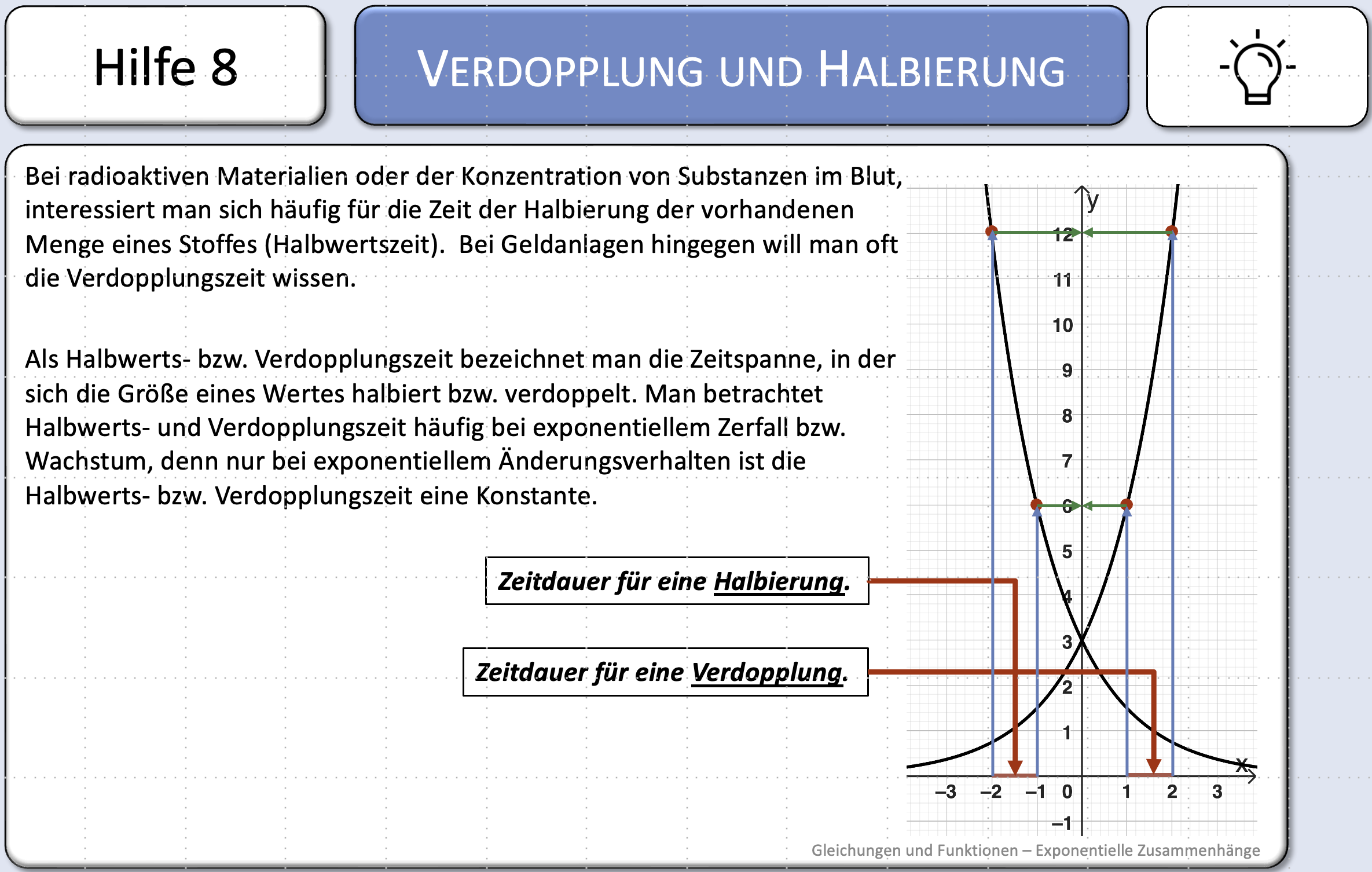 6
5
4
3
2
1
8
7
Exponentielles Wachstum und Abnahme
Vorwissen
Karte 2
Grundniveau
Karte 1
Aufgabe 1 [vgl. MSA 2020 A4]
Der Graph zeigt das Bevölkerungswachstum eines Landes seit dem Jahr 2000.
Ermitteln Sie anhand des Graphen, nach wie vielen Jahren sich die Bevölkerung seit dem Jahr 2000 in etwa verdoppelt hat. Beschreiben Sie ihr Vorgehen.
Geben Sie an, wann die Bevölkerungen eine Größe von 600 Millionen Einwohner erreicht hat.
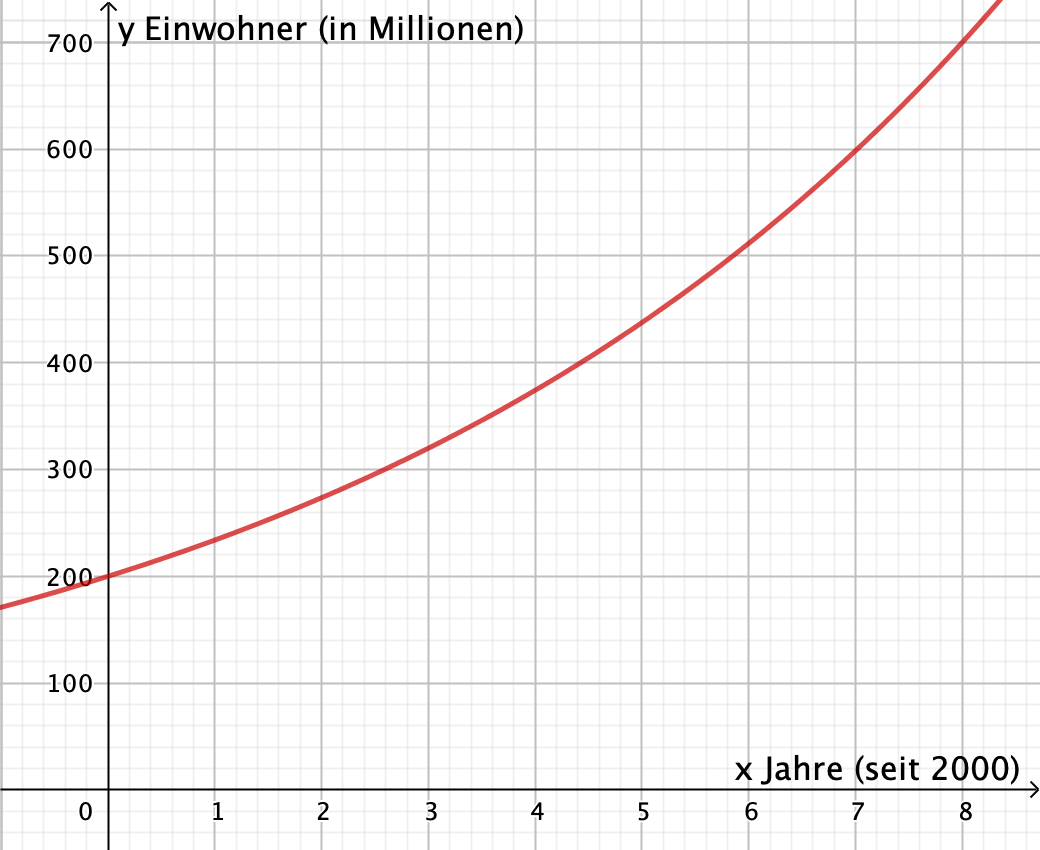 Geometrie – ebene Figuren
Grundniveau
Karte 1
Aufgabe 1 [vgl. MSA 2020 A4]
a) Nach ca. 4,4 Jahren. 
Vorgehen:
Man schaut auf der y-Achse, wo die doppelte Zahl von 
200 (Anfangsbestand) liegt, also 400. Man geht von da
waagerecht nach rechts, bis man auf den Graphen
trifft und dann nach unten zur x-Achse. 

b) Nach 7 Jahren. (Vorgehen genauso wie oben)
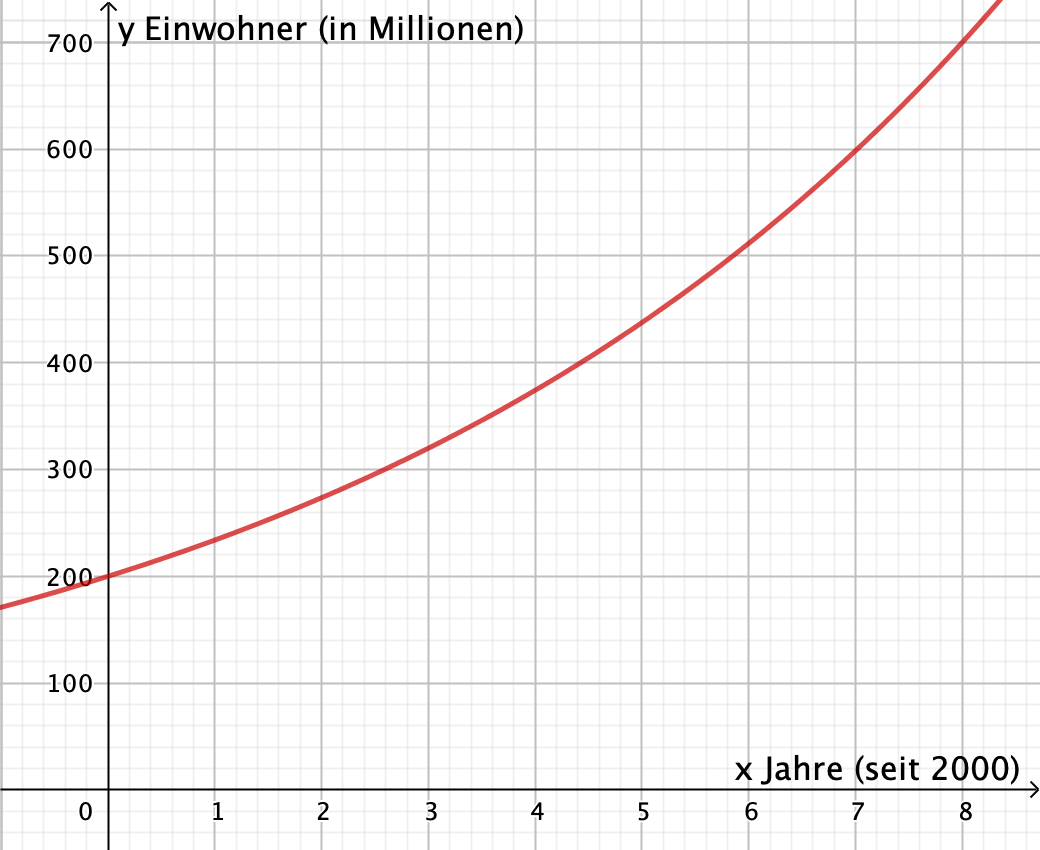 Geometrie – ebene Figuren
Grundniveau
Karte 2
Wachstum Berechnen I
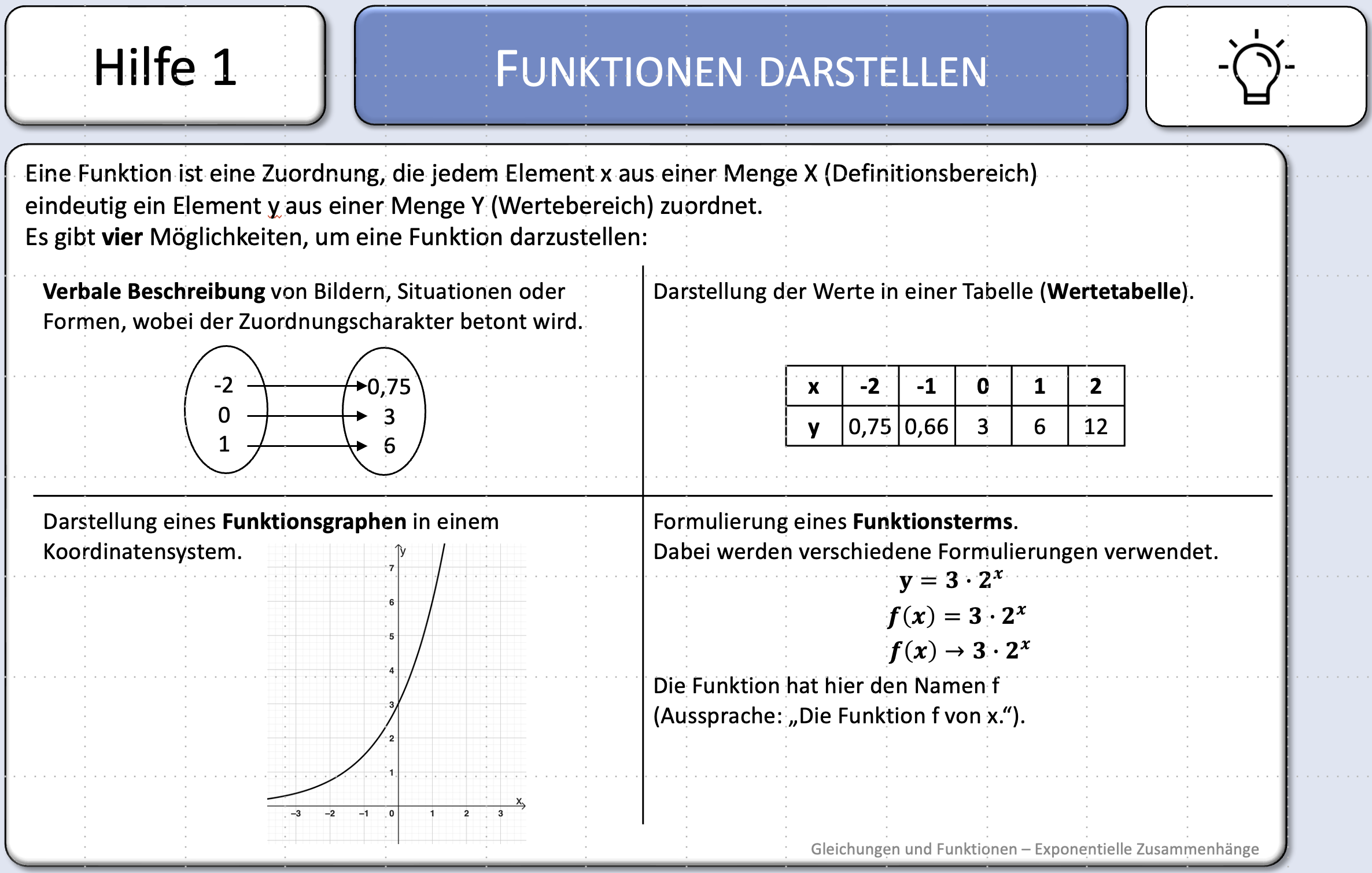 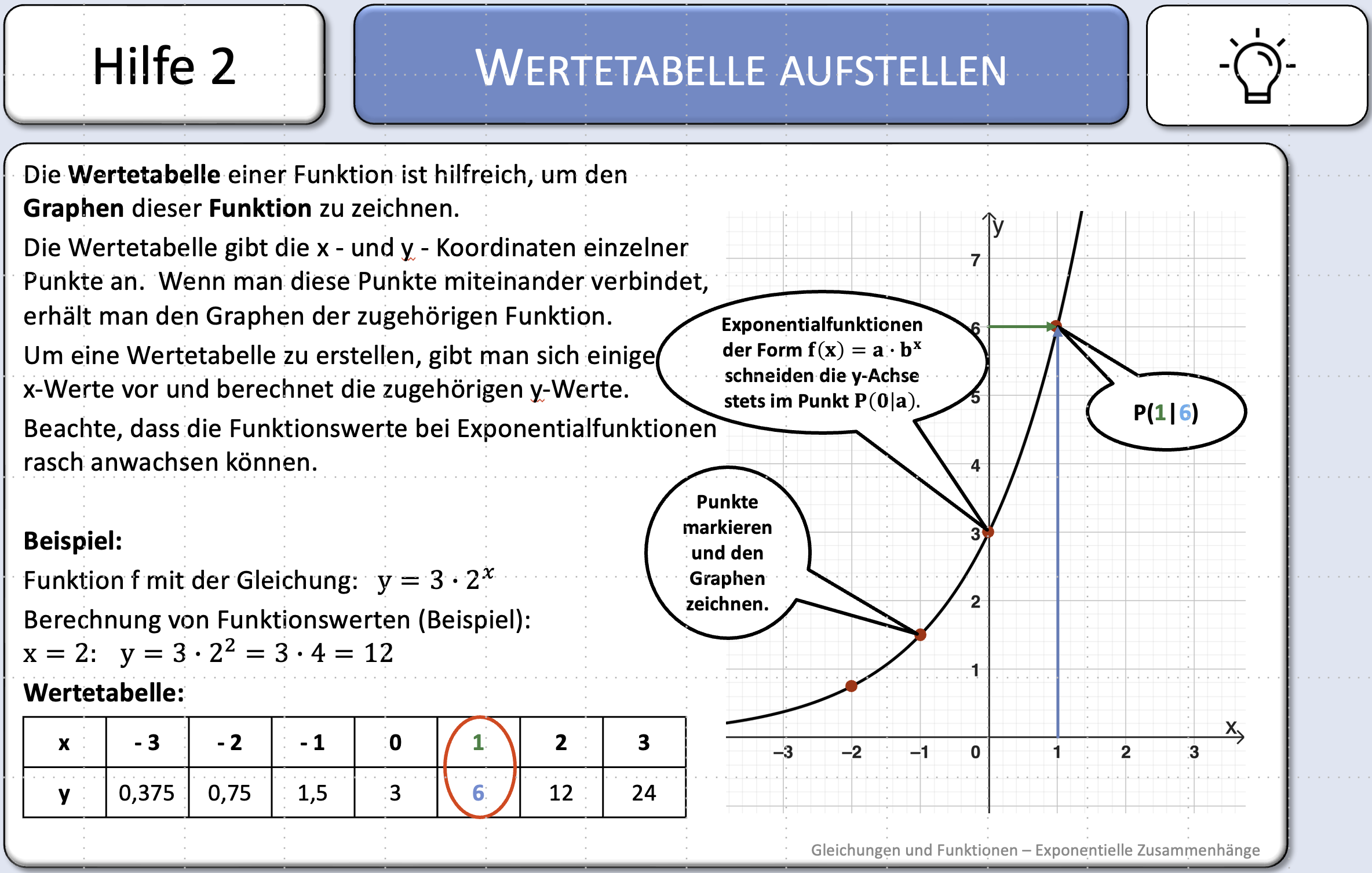 Aufgabe 1 [MSA 2014 N A4]
Bei der Herstellung von Lebensmitteln wird Hefe benötigt. Die Hefezellen vermehren sich in einer Nährlösung. Die Masse der Hefezellen verdoppelt sich stündlich. Zu Beginn des Wachstumsprozesses sind 0,5 g Hefe in dem Behälter. Ergänze die Wertetabelle.



Aufgabe 2 [MSA 2014 A4]
In der Wasserprobe eines Badesees befinden sich am Montag 1,5 Milligramm Blaualgen. Täglich verfünffacht sich die Masse der Blaualgen. 
Vervollständige die Tabelle.

b) Ein Badeverbot wird ab 1000 Milligramm Blaualgen in einer Probe angeordnet. Darf man am Samstag noch im See baden? Entscheide und begründe.
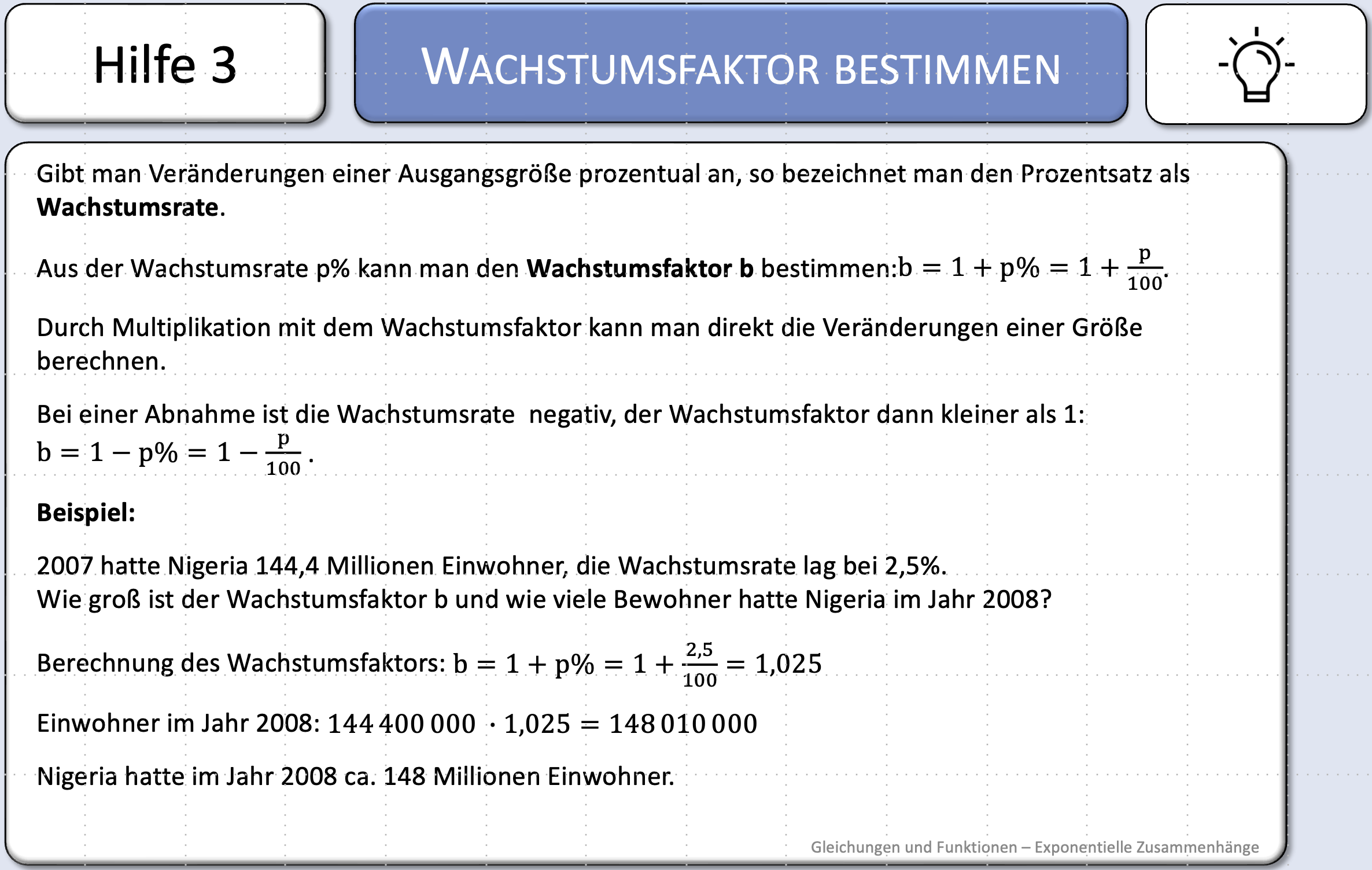 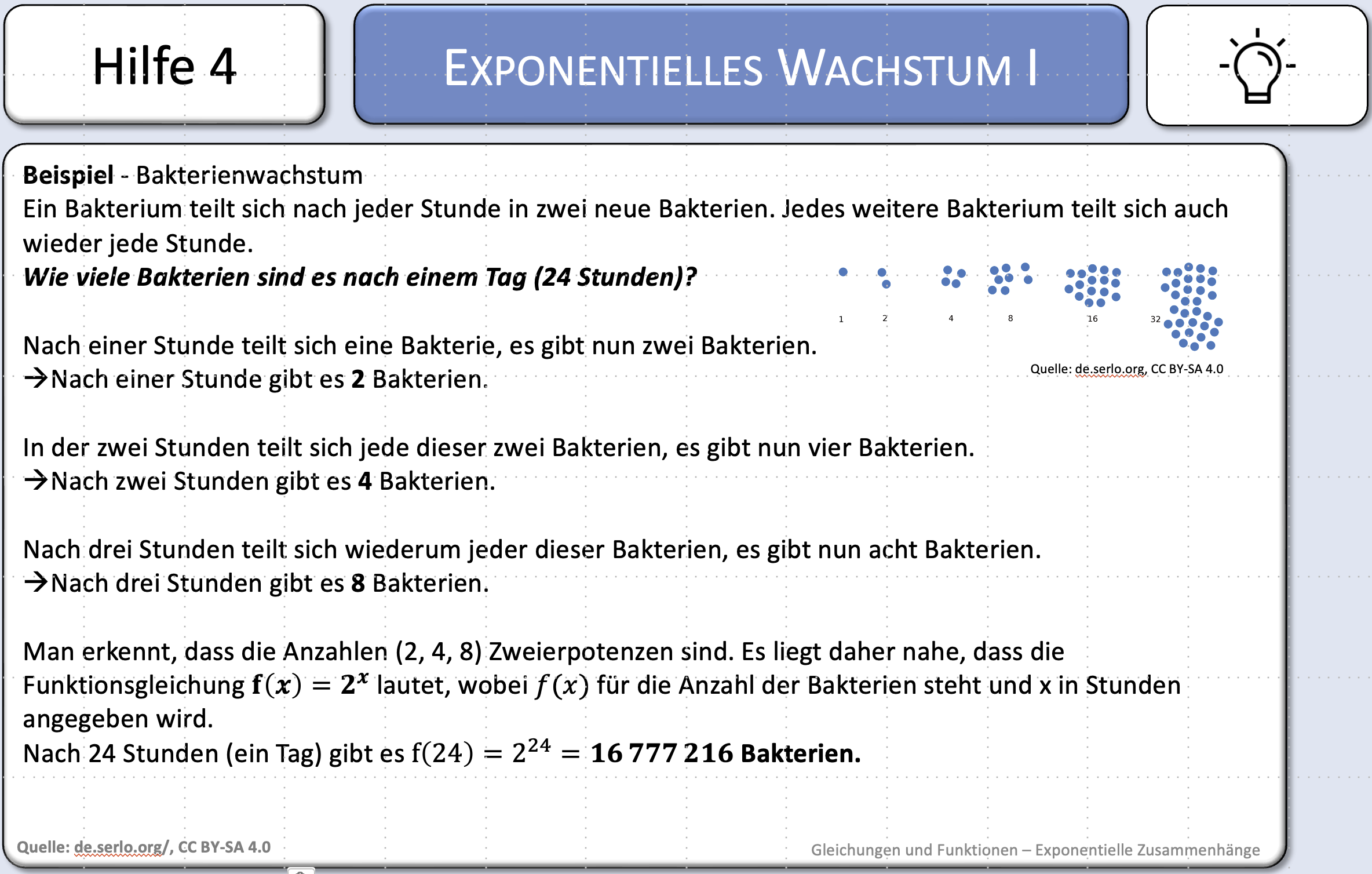 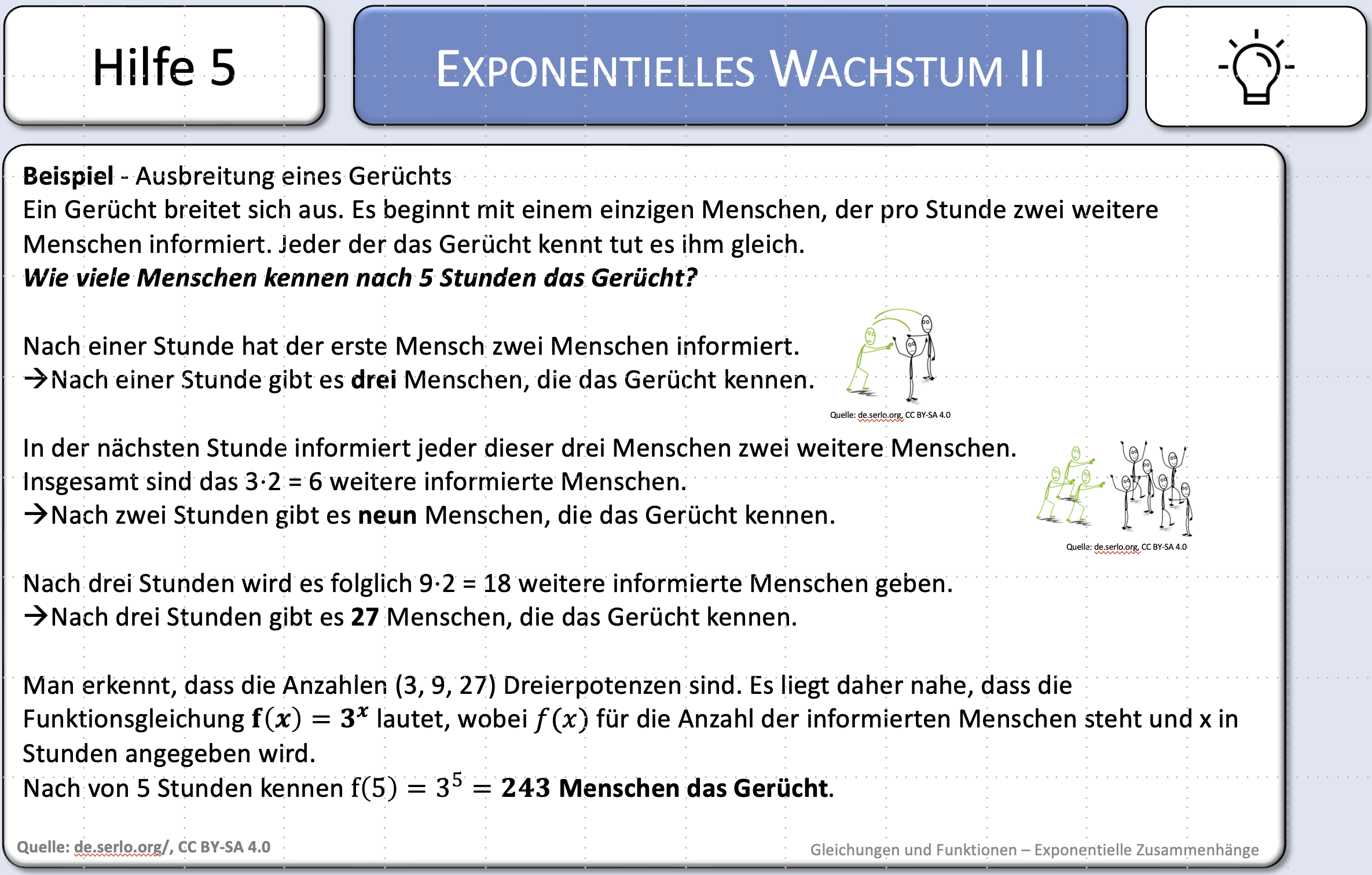 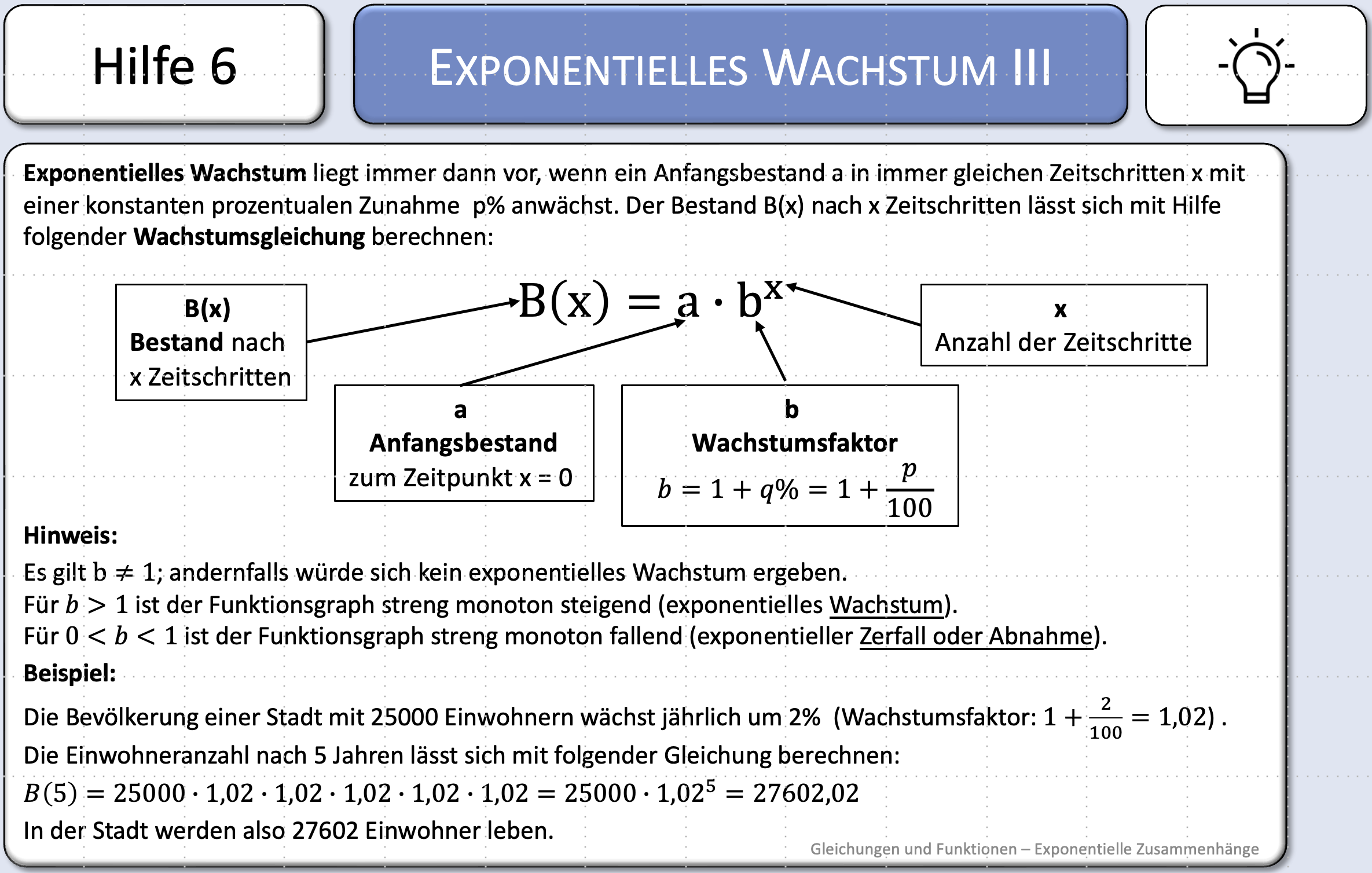 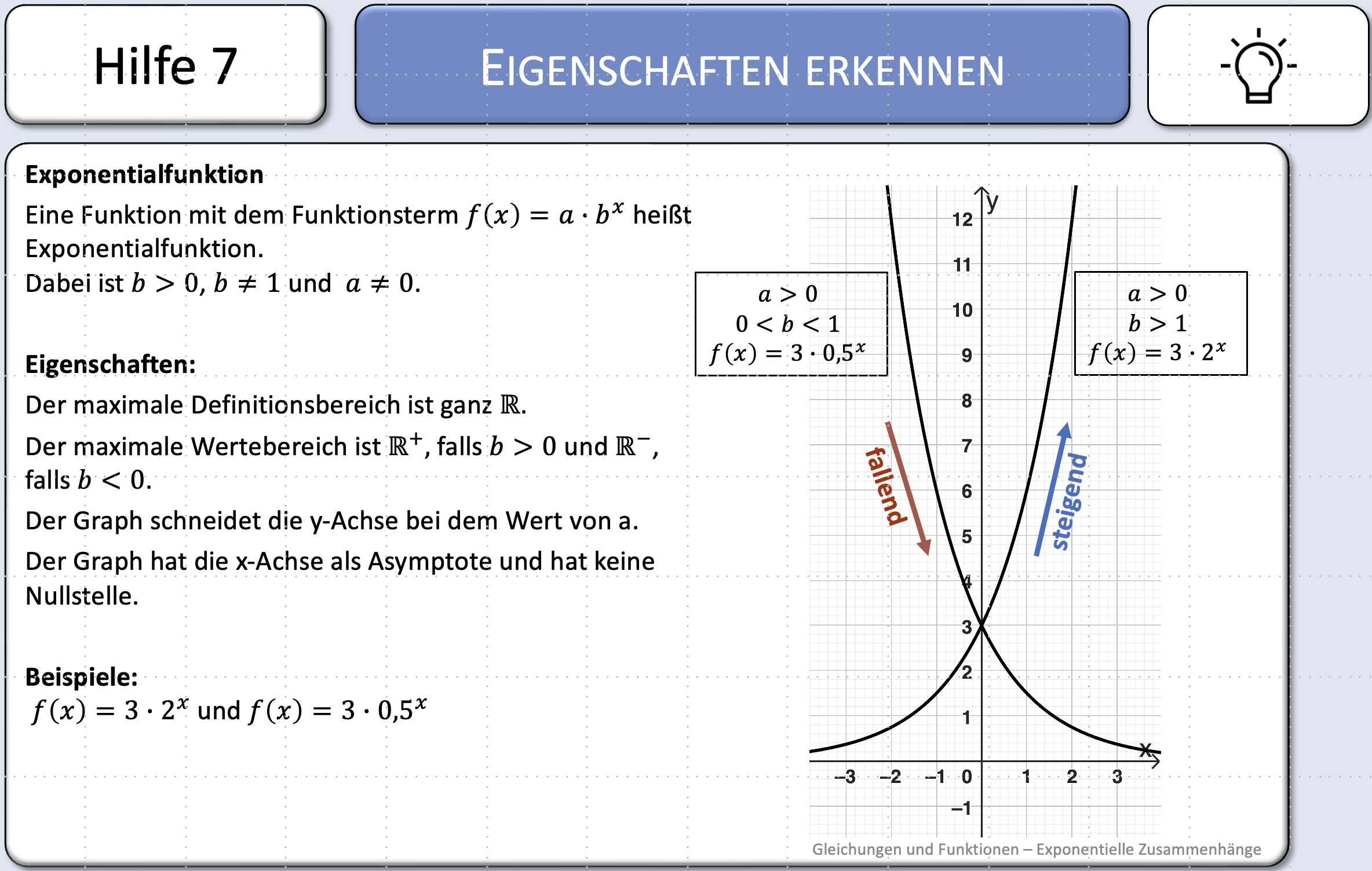 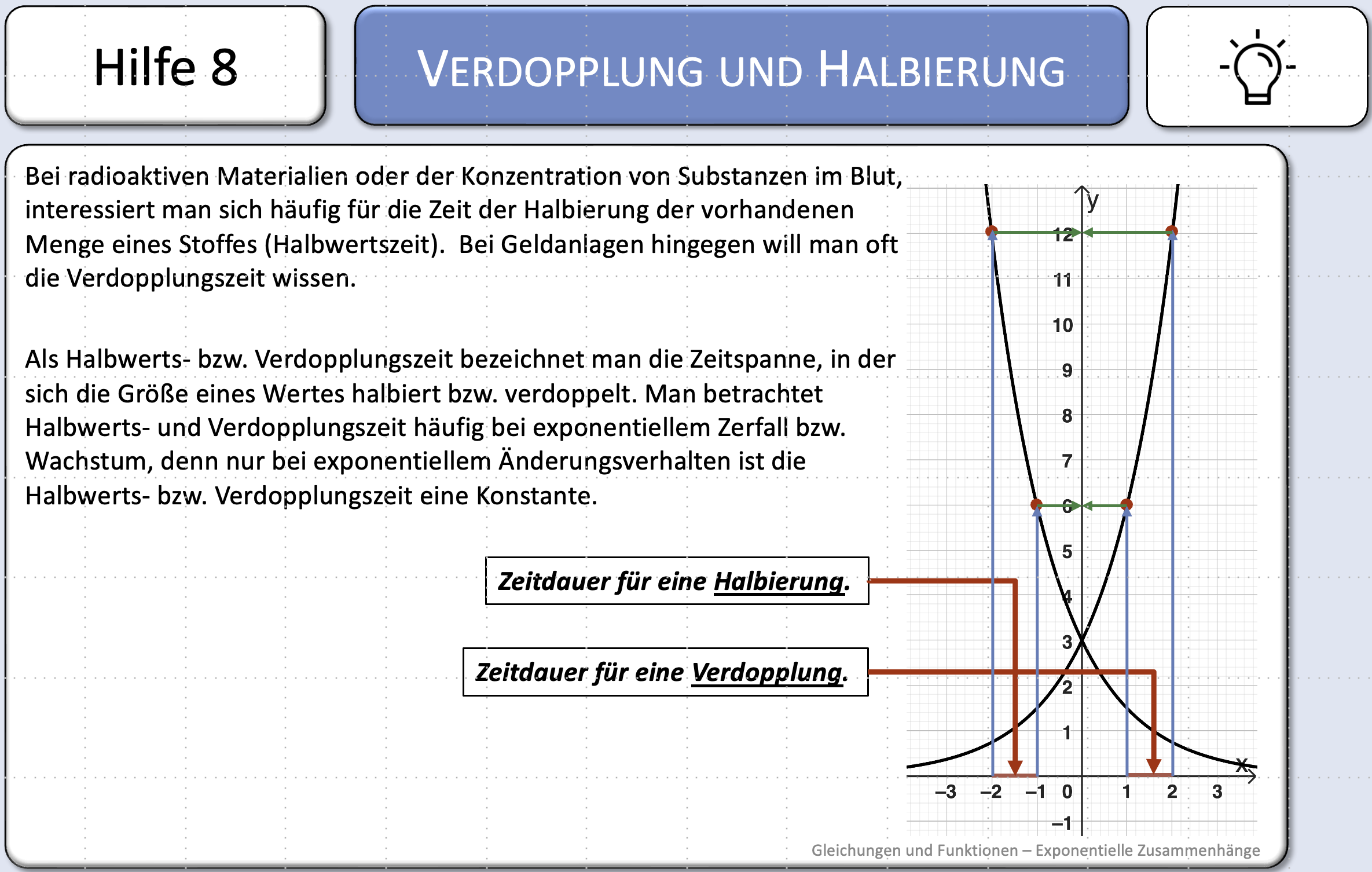 6
5
4
3
2
1
8
7
Gleichungen und Funktionen – Exponentielle Zusammenhänge
Grundniveau
Karte 2
Anfangswert
aus dem Text
Gleichungen und Funktionen – Exponentielle Zusammenhänge
Grundniveau
Karte 3
Wachstum Berechnen II
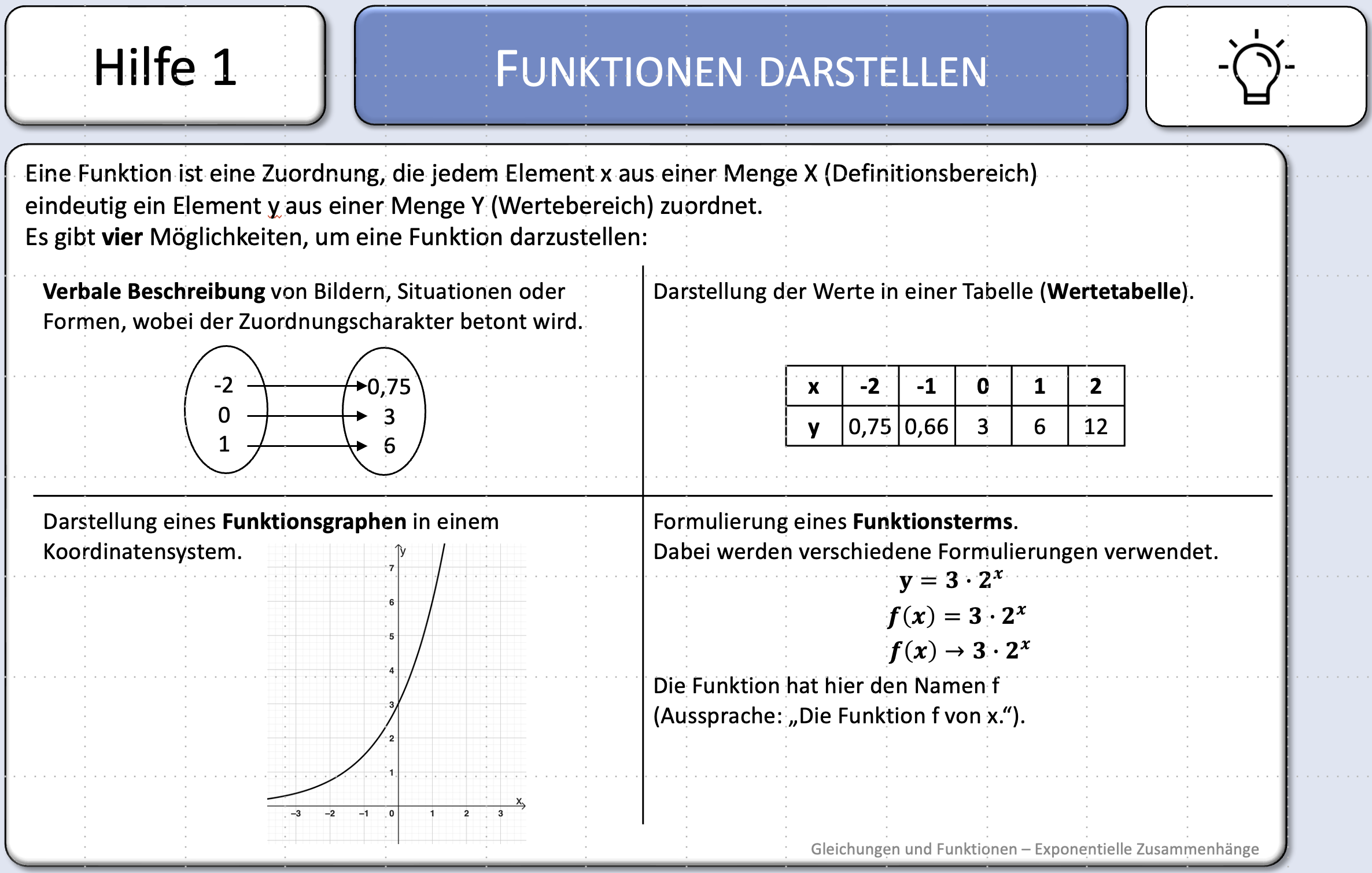 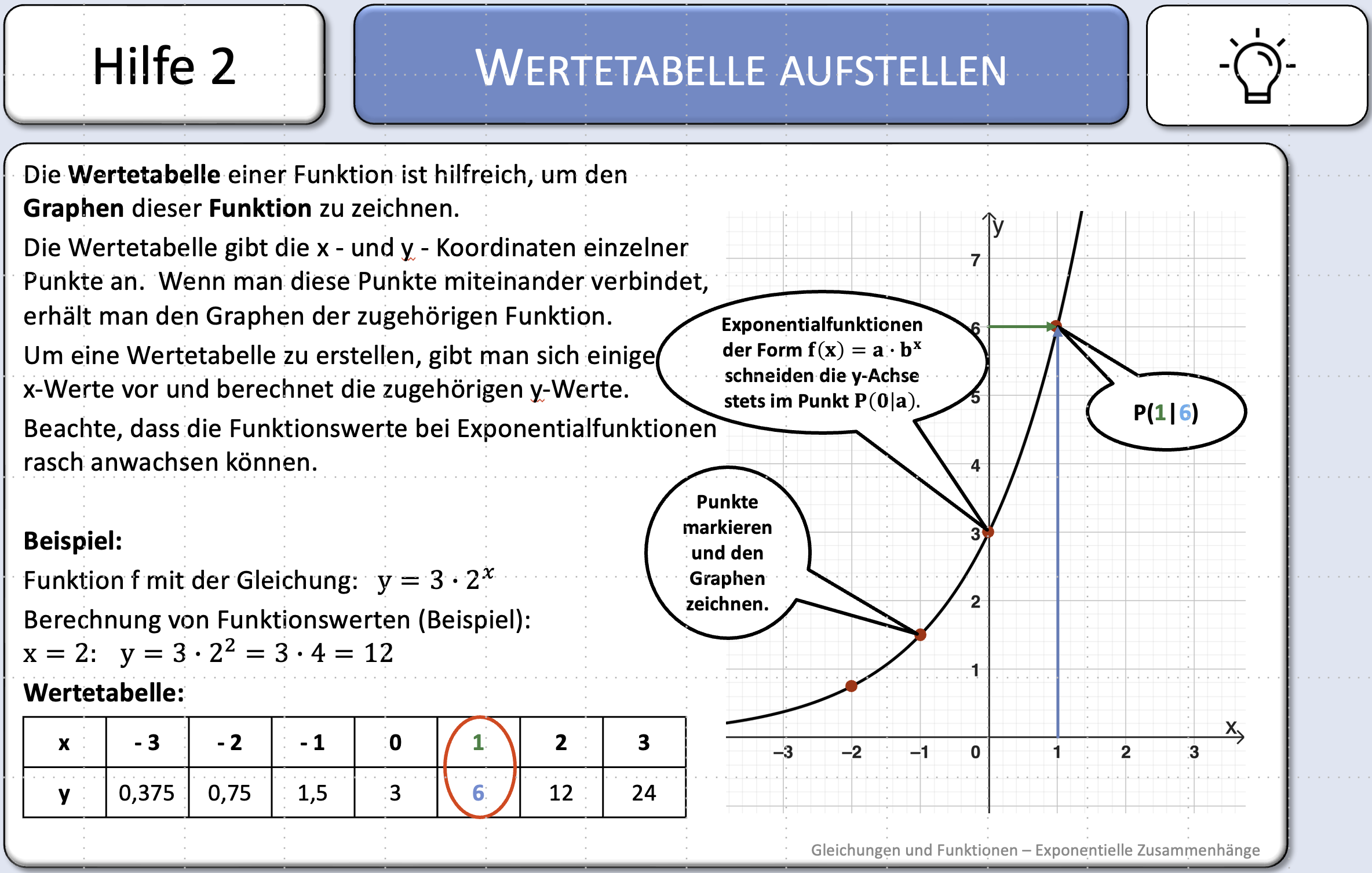 Aufgabe 1 [MSA 2013 N A7]
Salmonellen sind häufige Verursacher von Magen- und Darmerkrankungen. Bei Zimmertemperatur verdreifacht sich ihre Anzahl pro Stunde.
In einer Laborprobe werden 300 Salmonellen gezählt.
Ermittele wie viele Salmonellen 2 Stunden später in der Laborprobe zu finden sind.
Gib die Anzahl der Salmonellen an, die sich eine Stunde vor der ersten Zählung in der Laborprobe befunden haben. 

Aufgabe 2 [vgl. MSA 2020 A4]
Der weltweite Ausstoß von CO2 steigt jährlich um 5% an. Im Jahr 2022 lag der CO2-Verbrauch pro Person bei 4,7 Tonnen. Ergänzen Sie die Tabelle entsprechend den Angaben im Text.
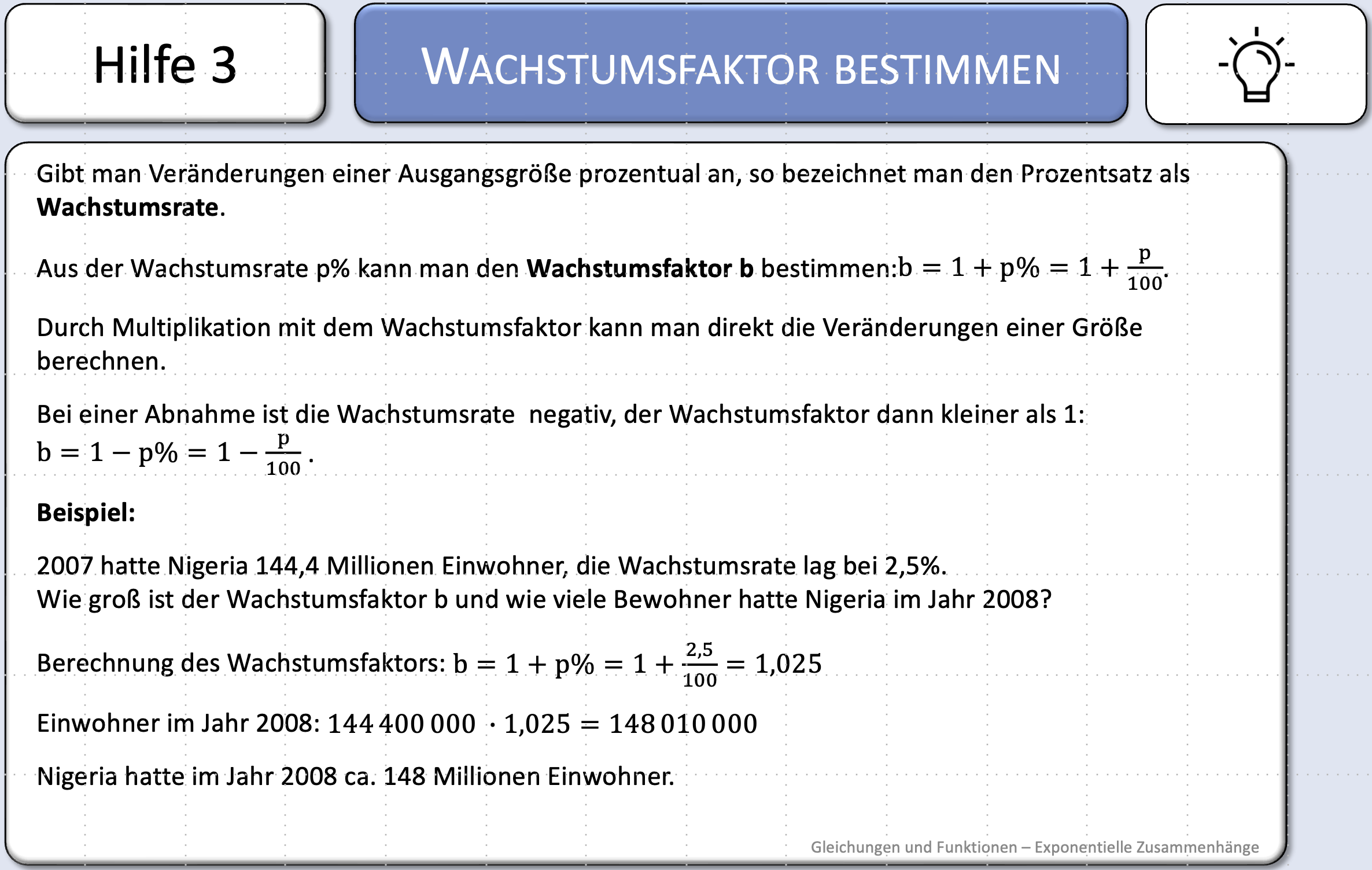 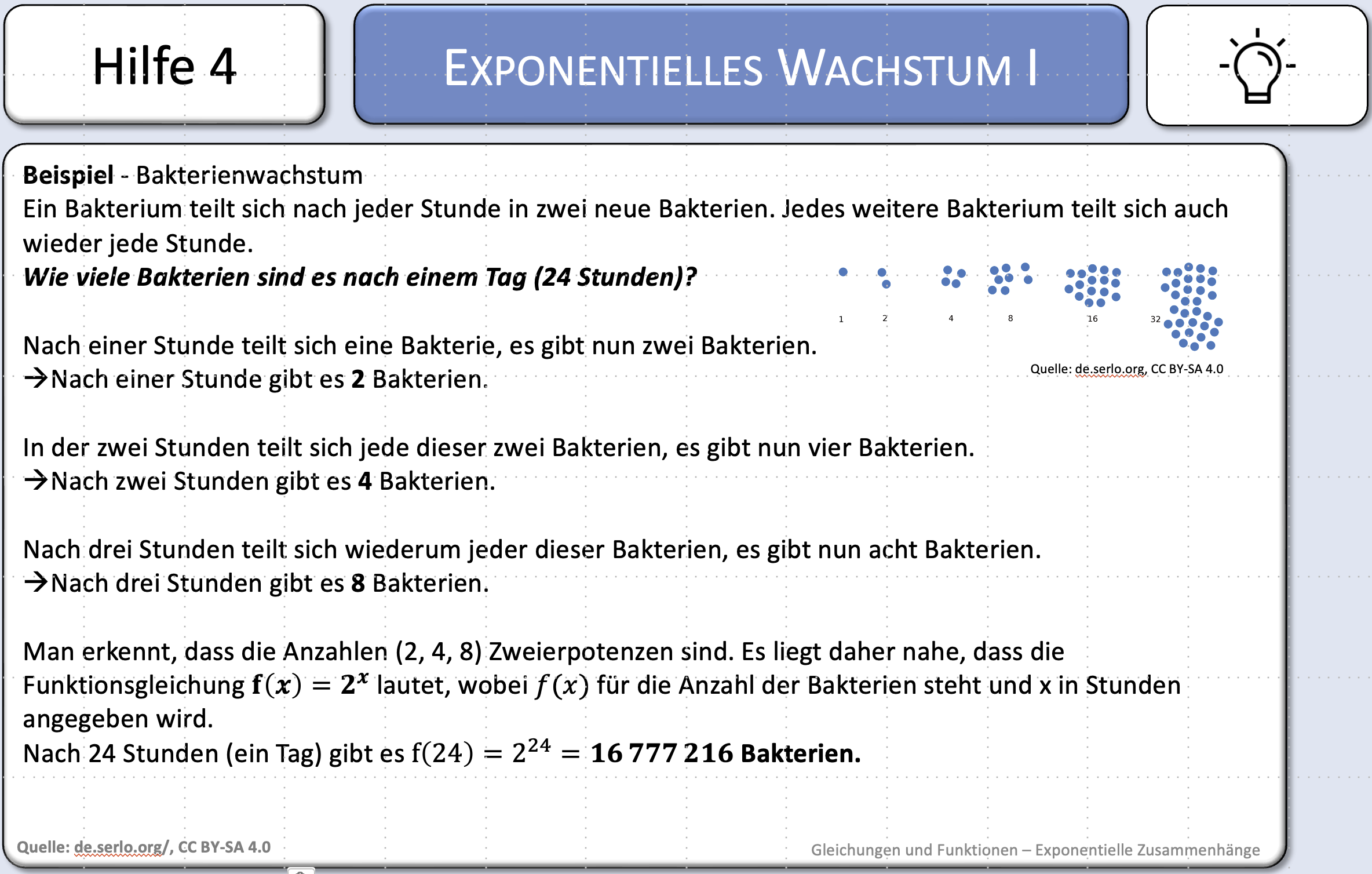 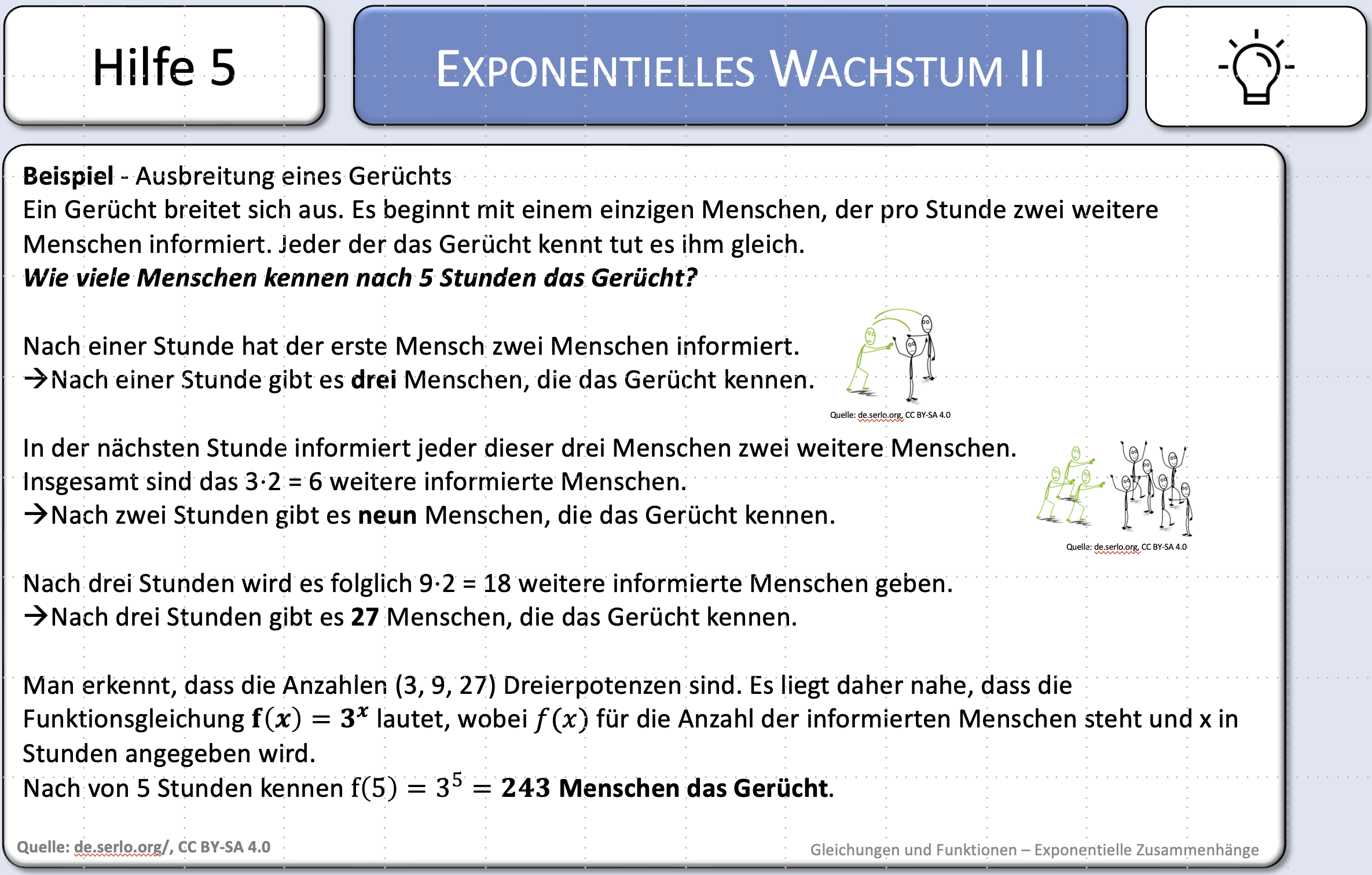 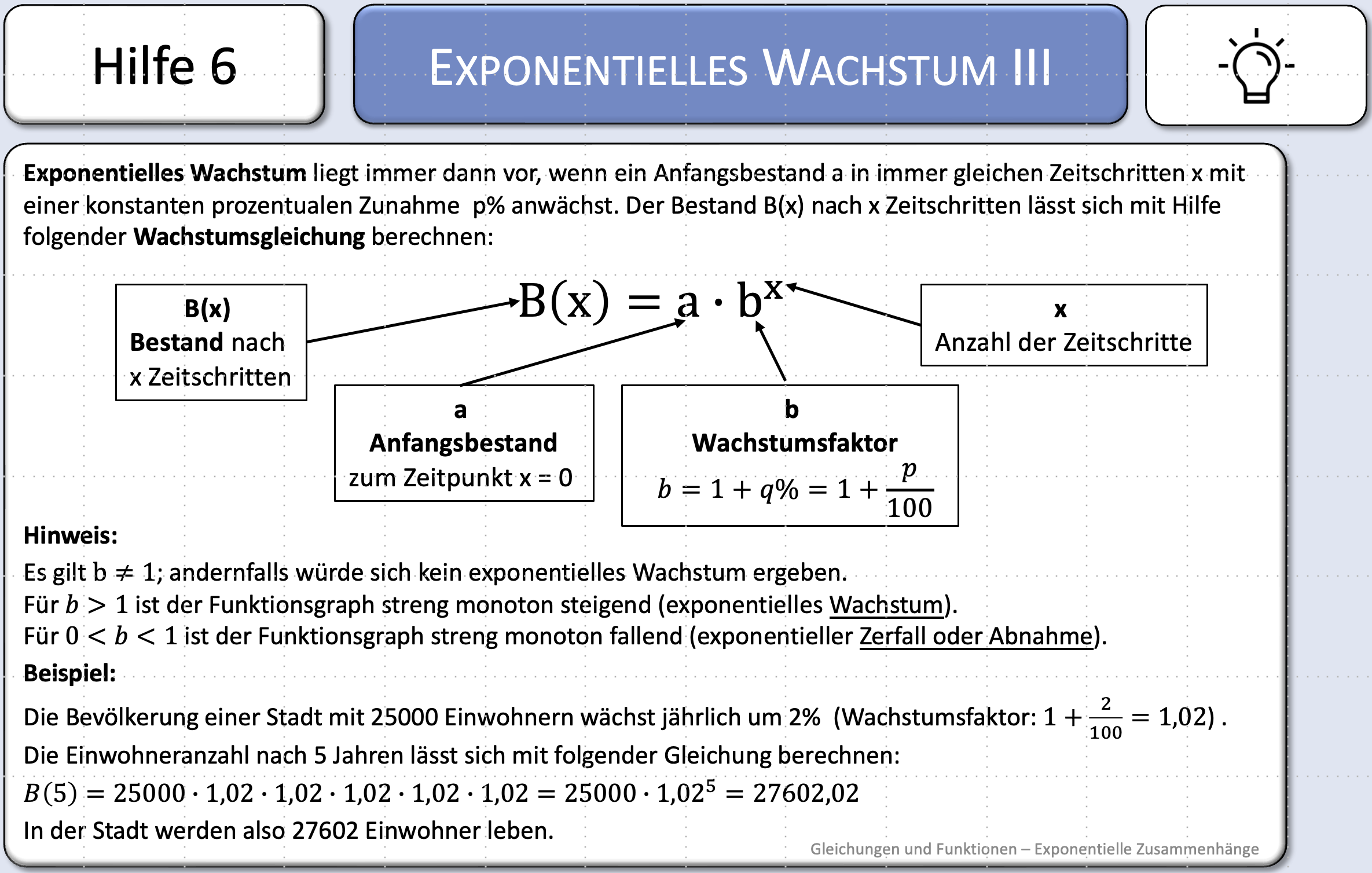 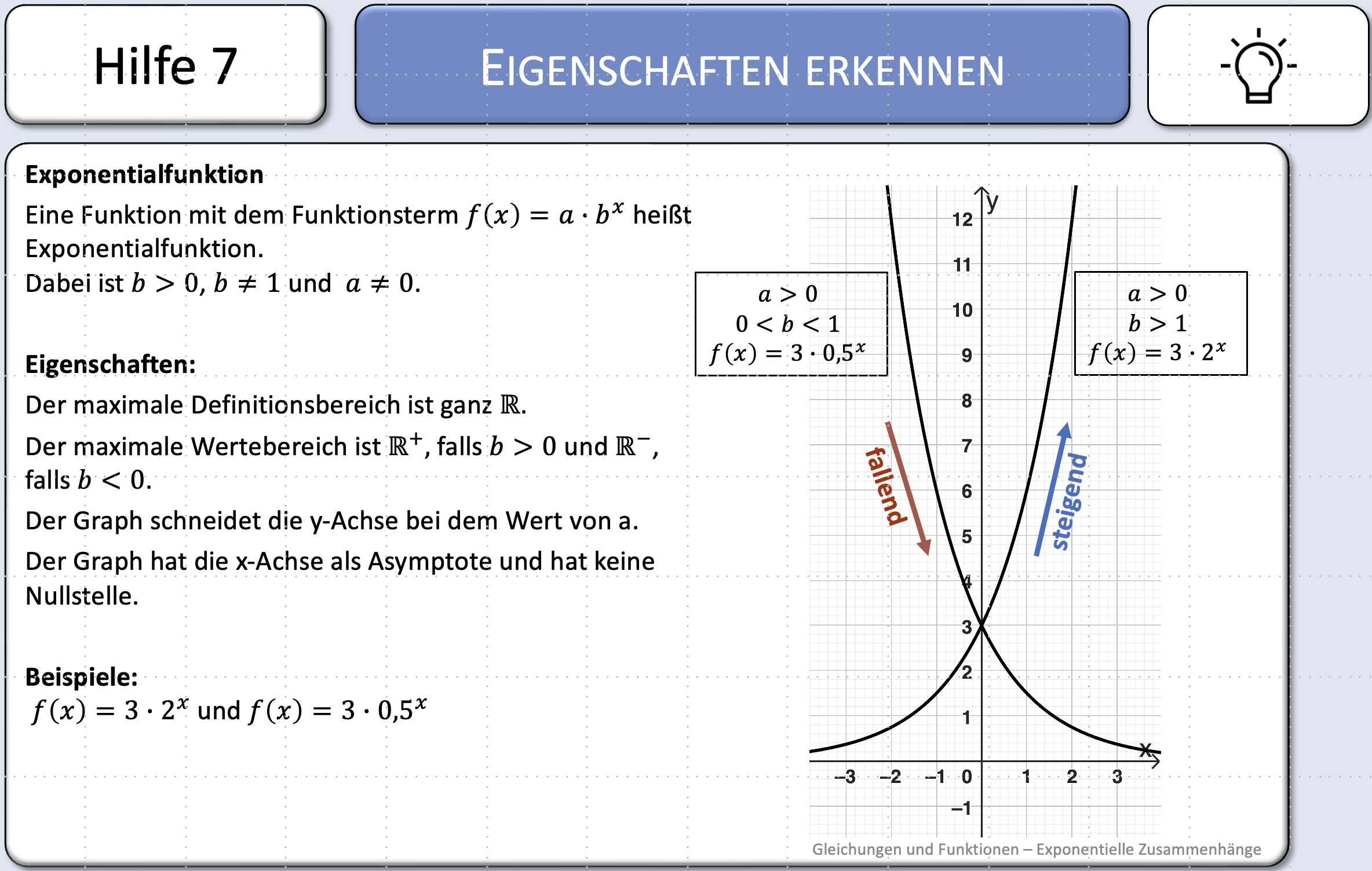 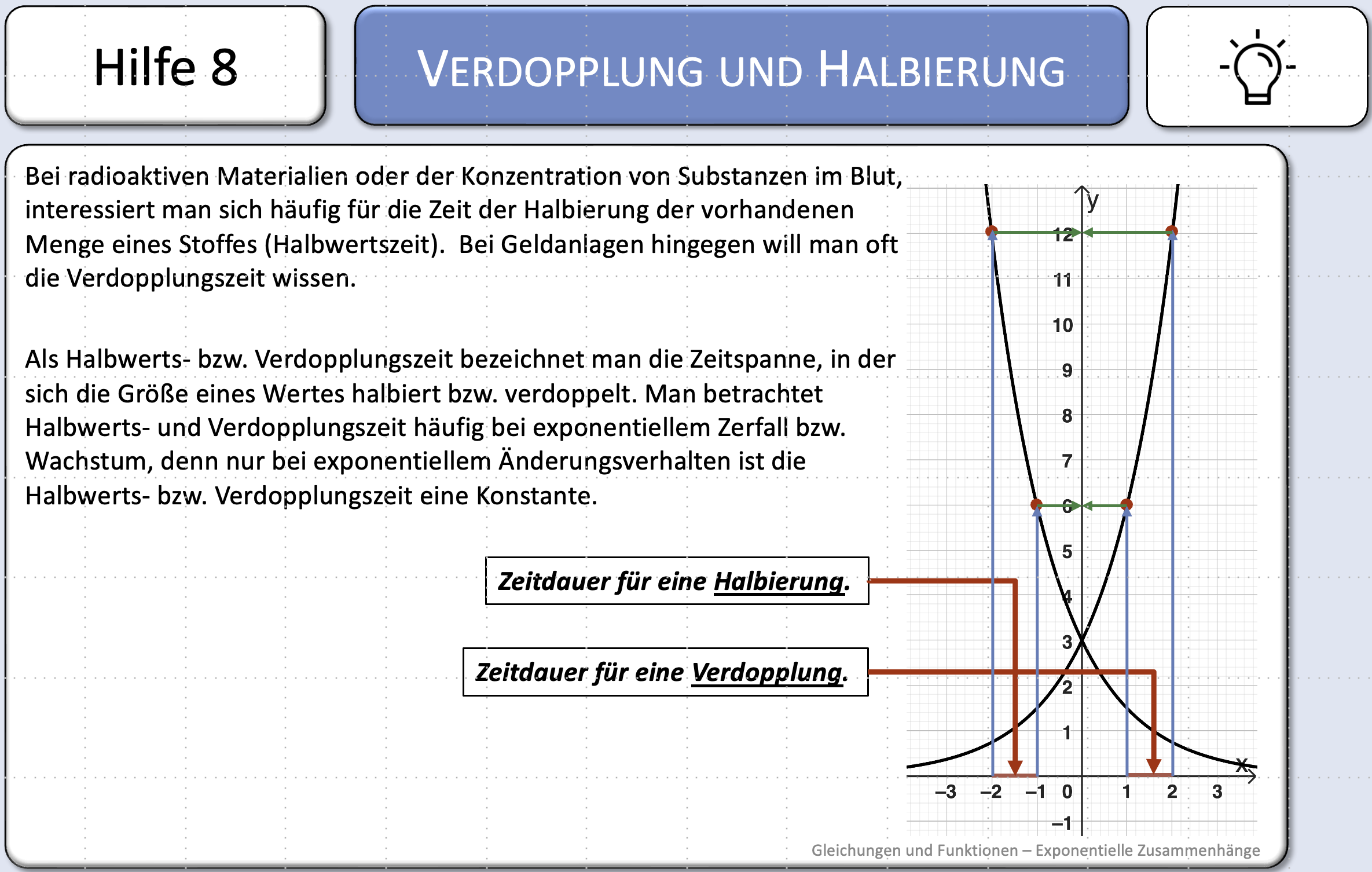 6
5
4
3
2
1
8
7
Gleichungen und Funktionen – Exponentielle Zusammenhänge
Grundniveau
Karte 3
Anfangswert
aus dem Text
Gleichungen und Funktionen – Exponentielle Zusammenhänge
Exponentialfunktion Zeichnen
Grundniveau
Karte 4
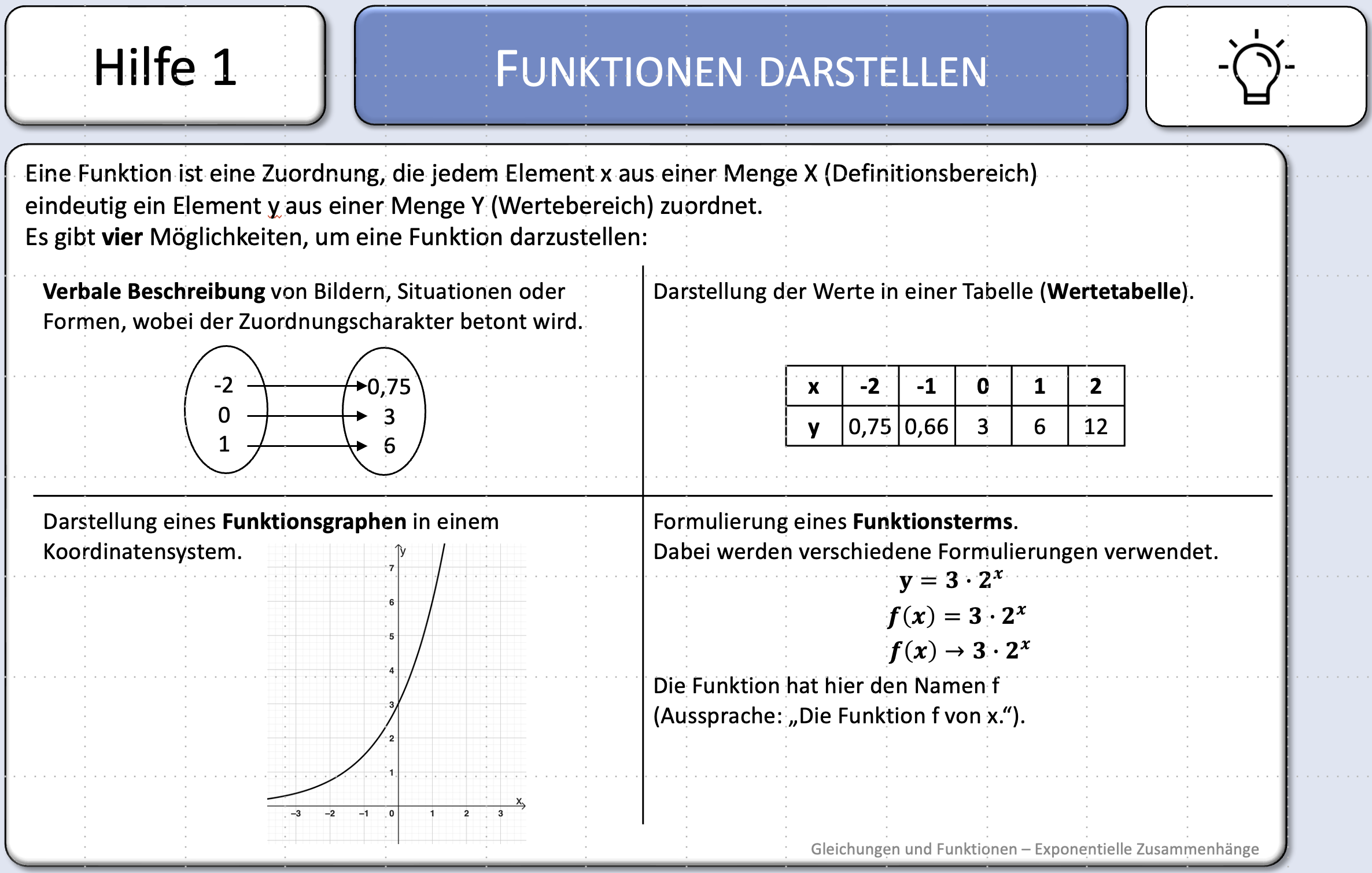 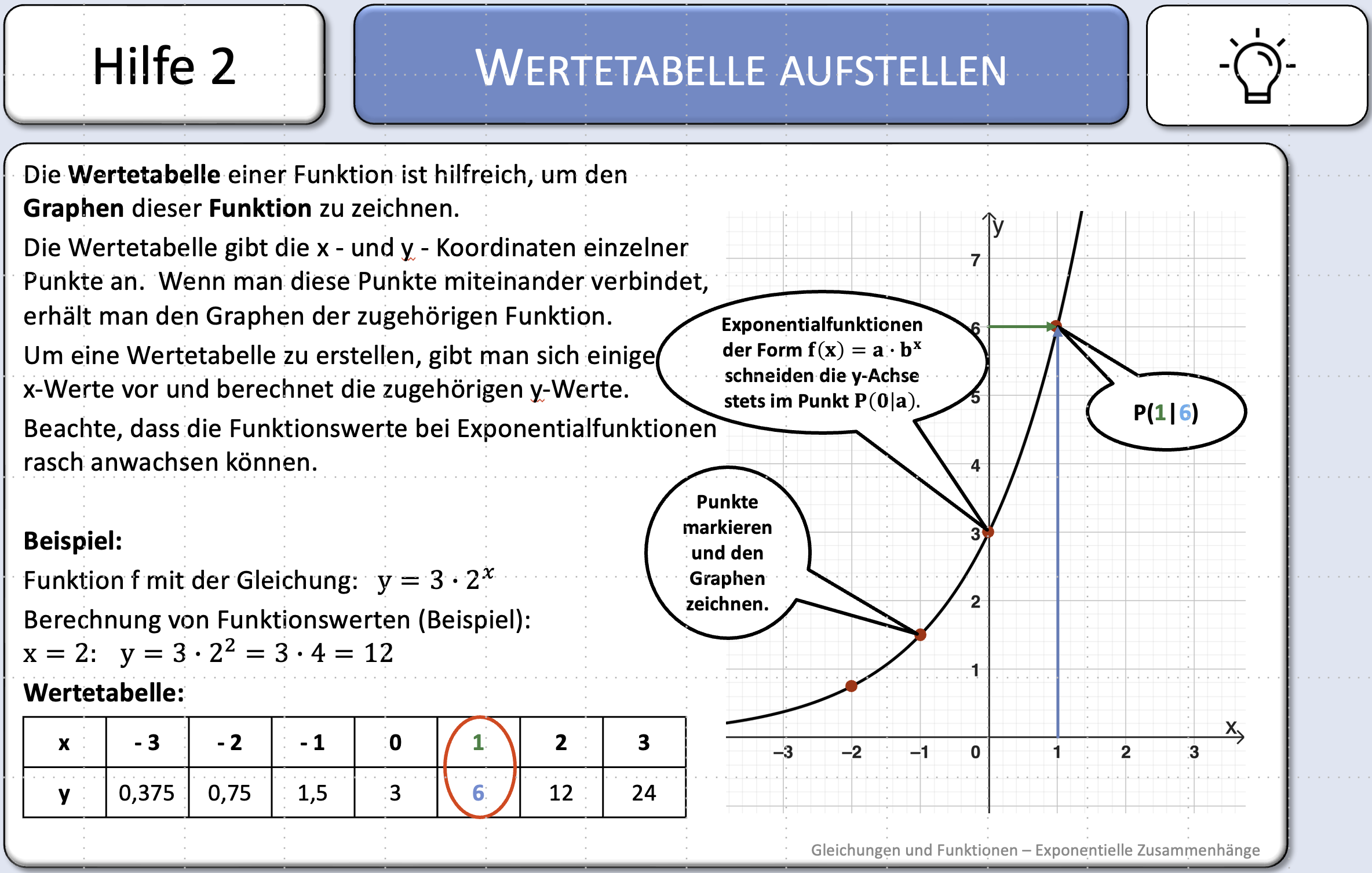 Aufgabe 1 
In einer Probe Nudelsalat befinden sich 350 Bakterien,deren Anzahl sich in 30 Minuten verdoppelt.

Zeichne den Funktionsgraphen für den Zeitraum 0 bis 3 Stunden. Erstelle zuvor eine geeignete Wertetabelle.
Stelle für das exponentielle Wachstum die Gleichungder Exponentialfunktion auf. 
Berechne, wie viele Bakterien 8 Stunden nach Untersuchungsbeginn vorhanden sind.
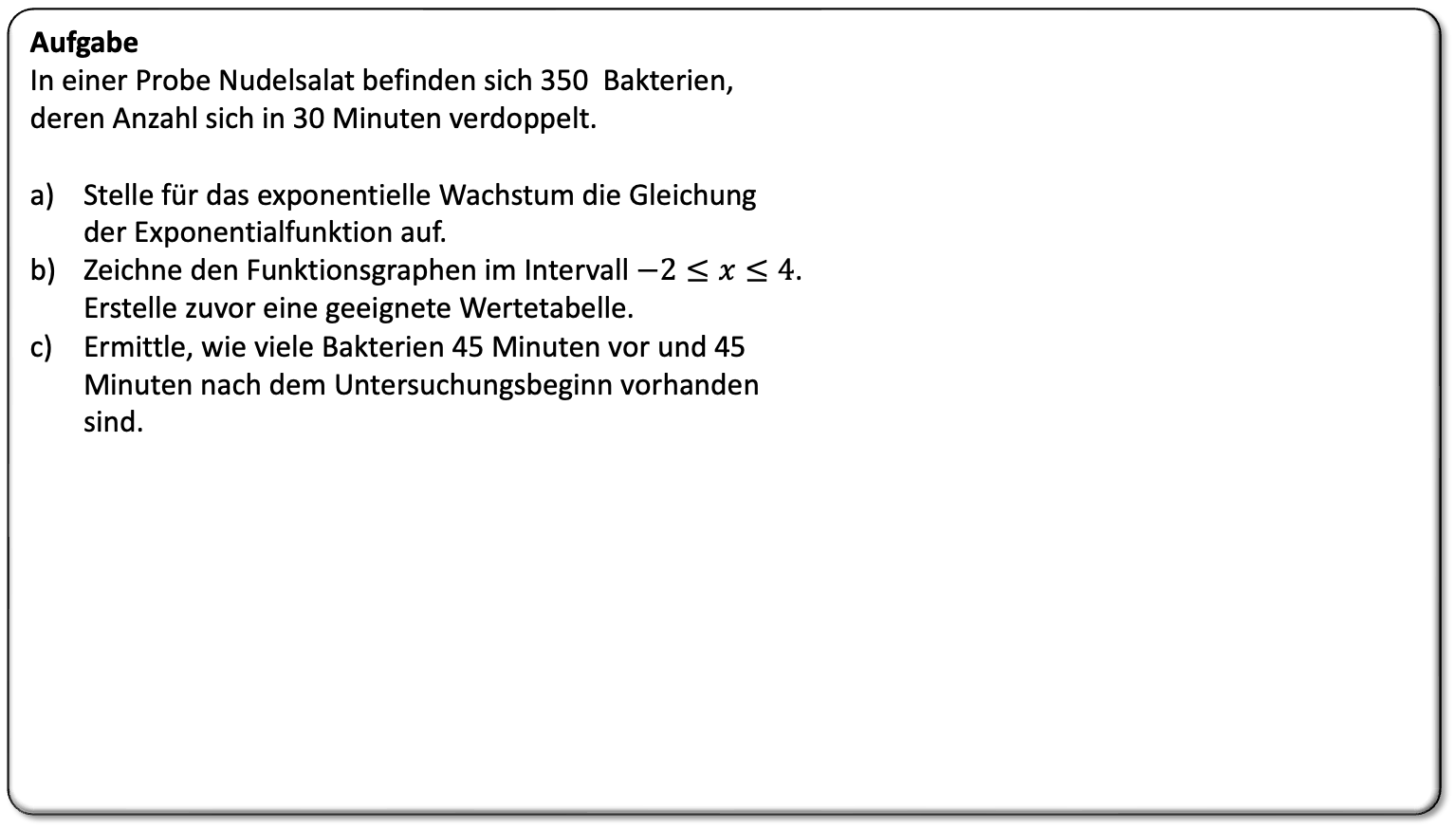 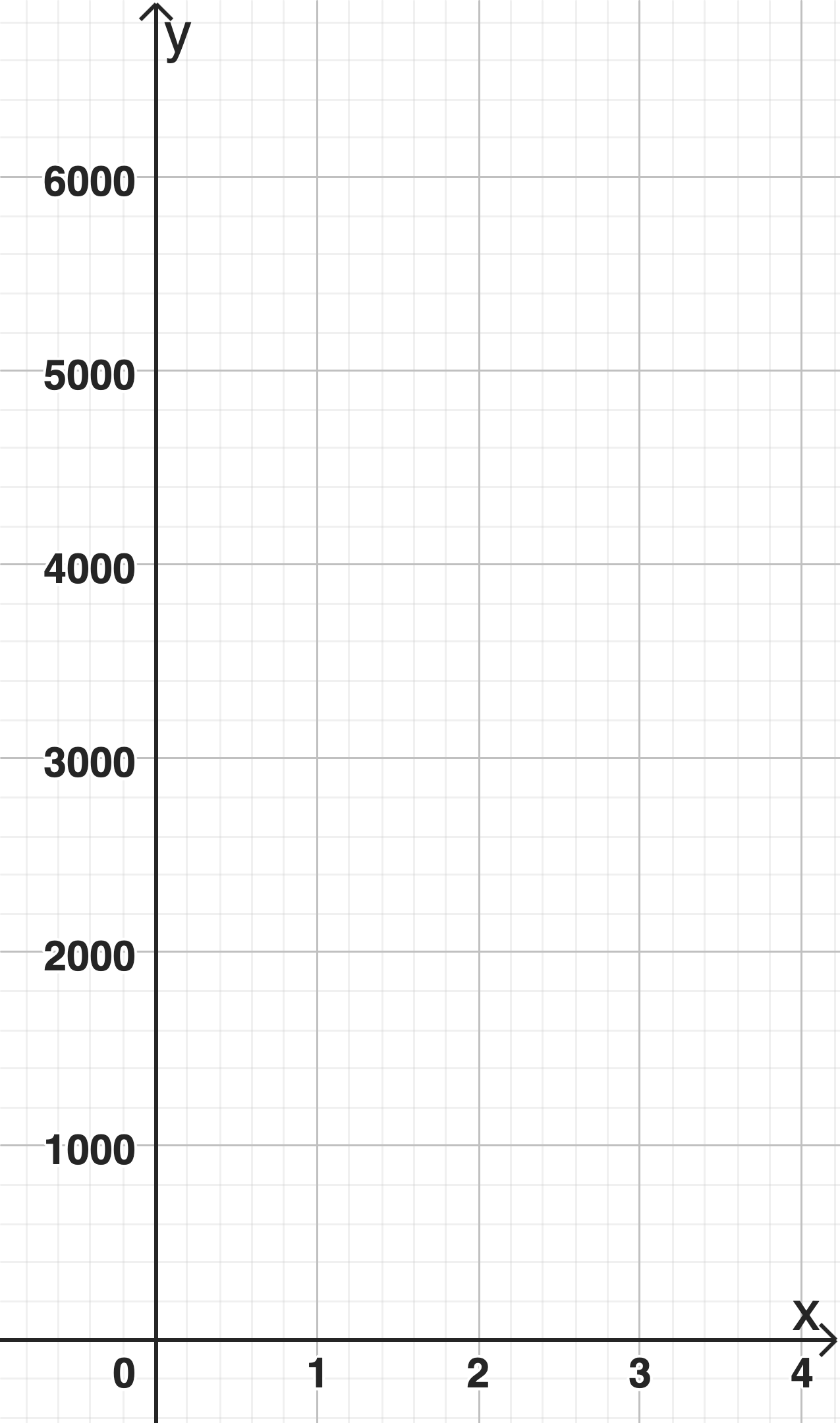 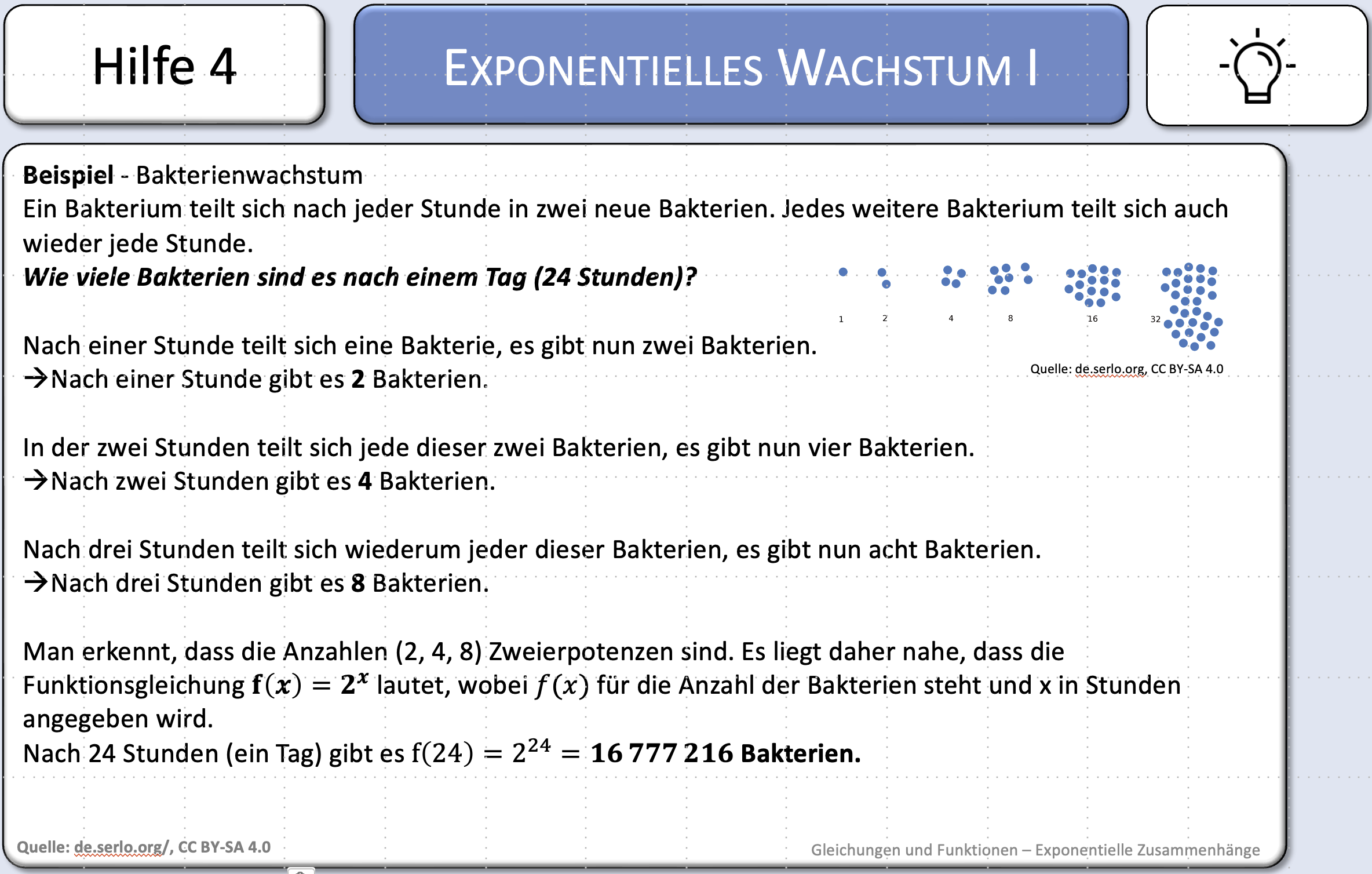 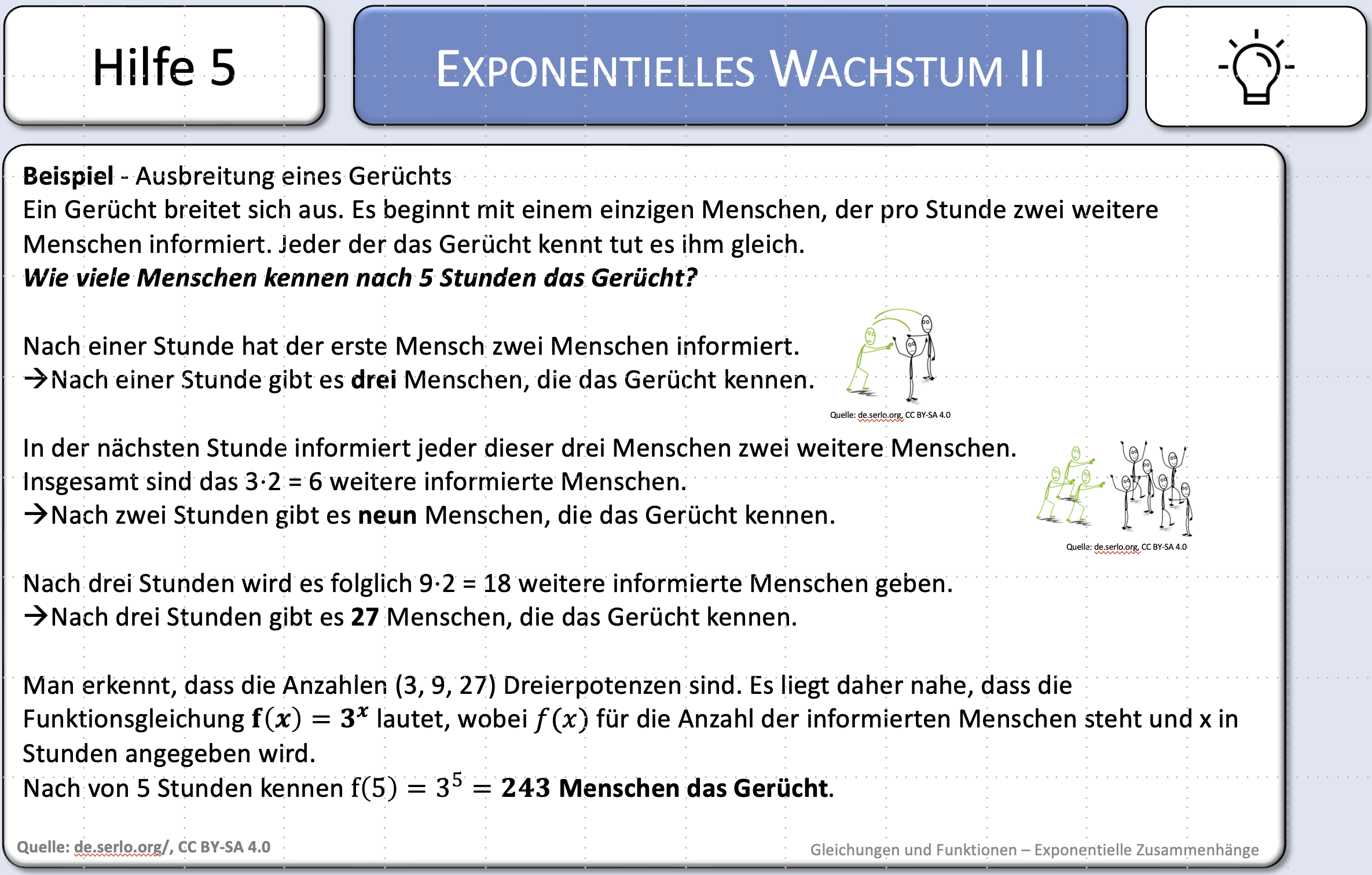 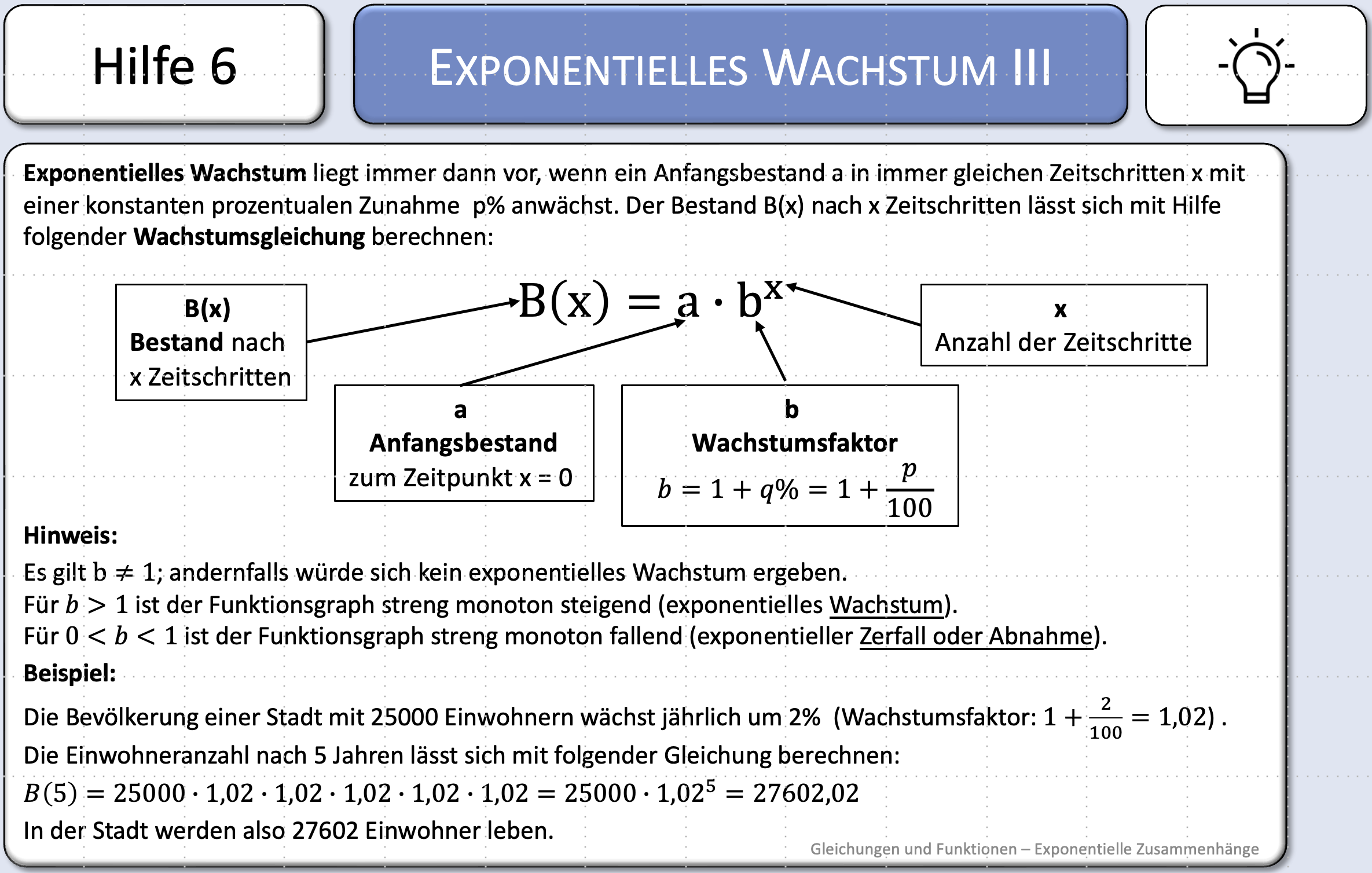 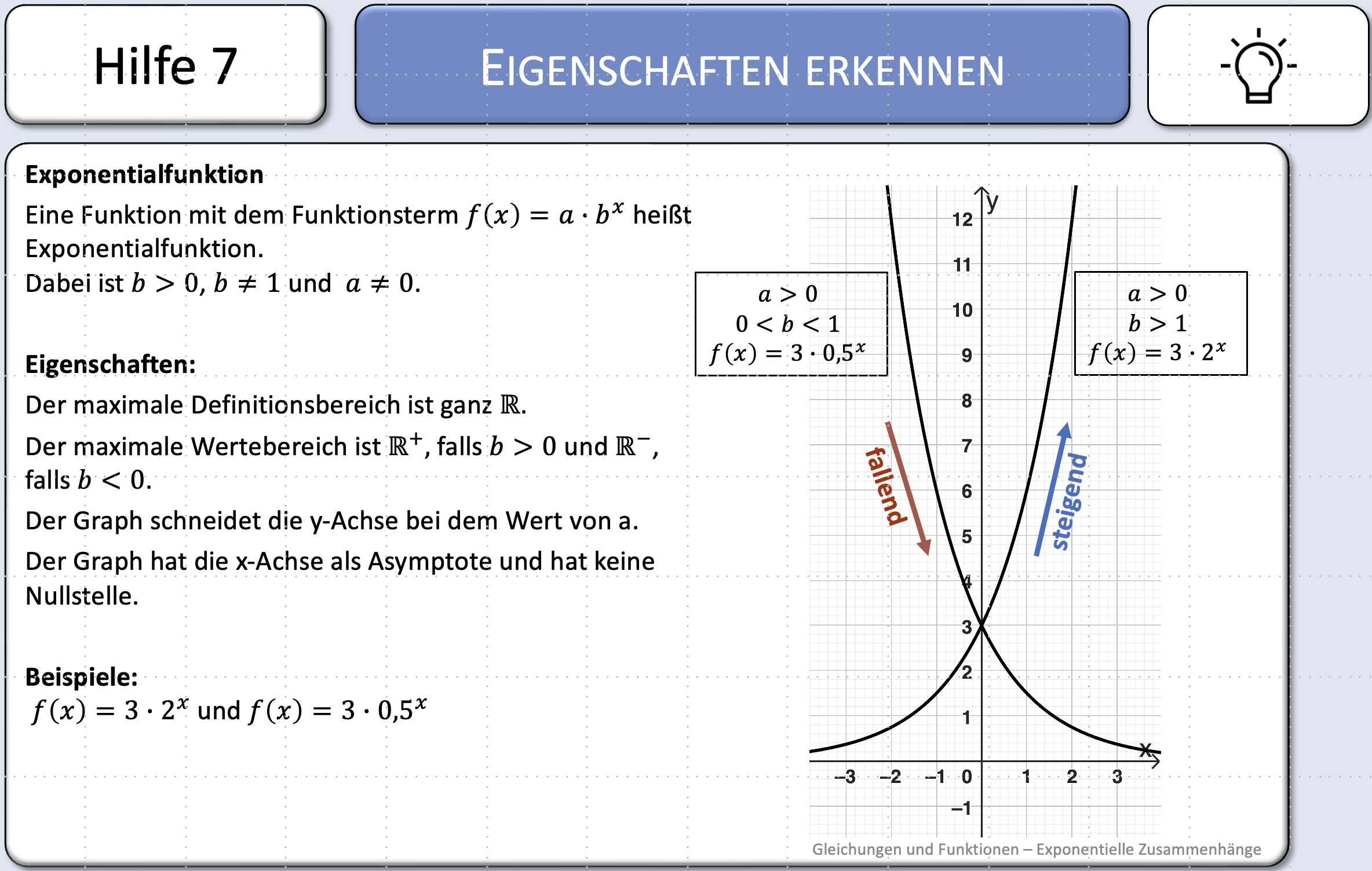 Bakterienanzahl y
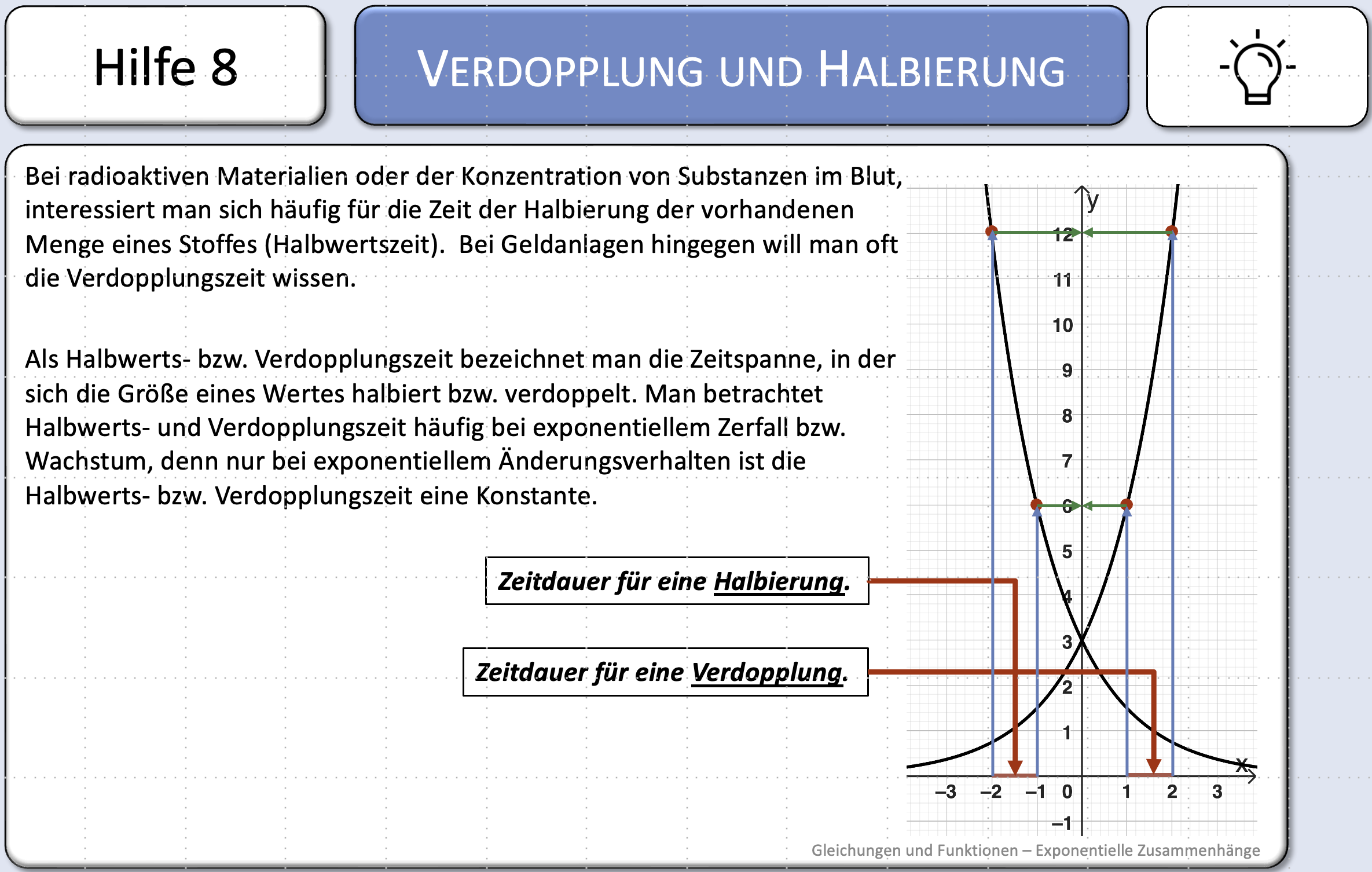 6
5
4
3
2
1
8
7
Zeit in Stunden x
Gleichungen und Funktionen – Exponentielle Zusammenhänge
Grundniveau
Karte 4
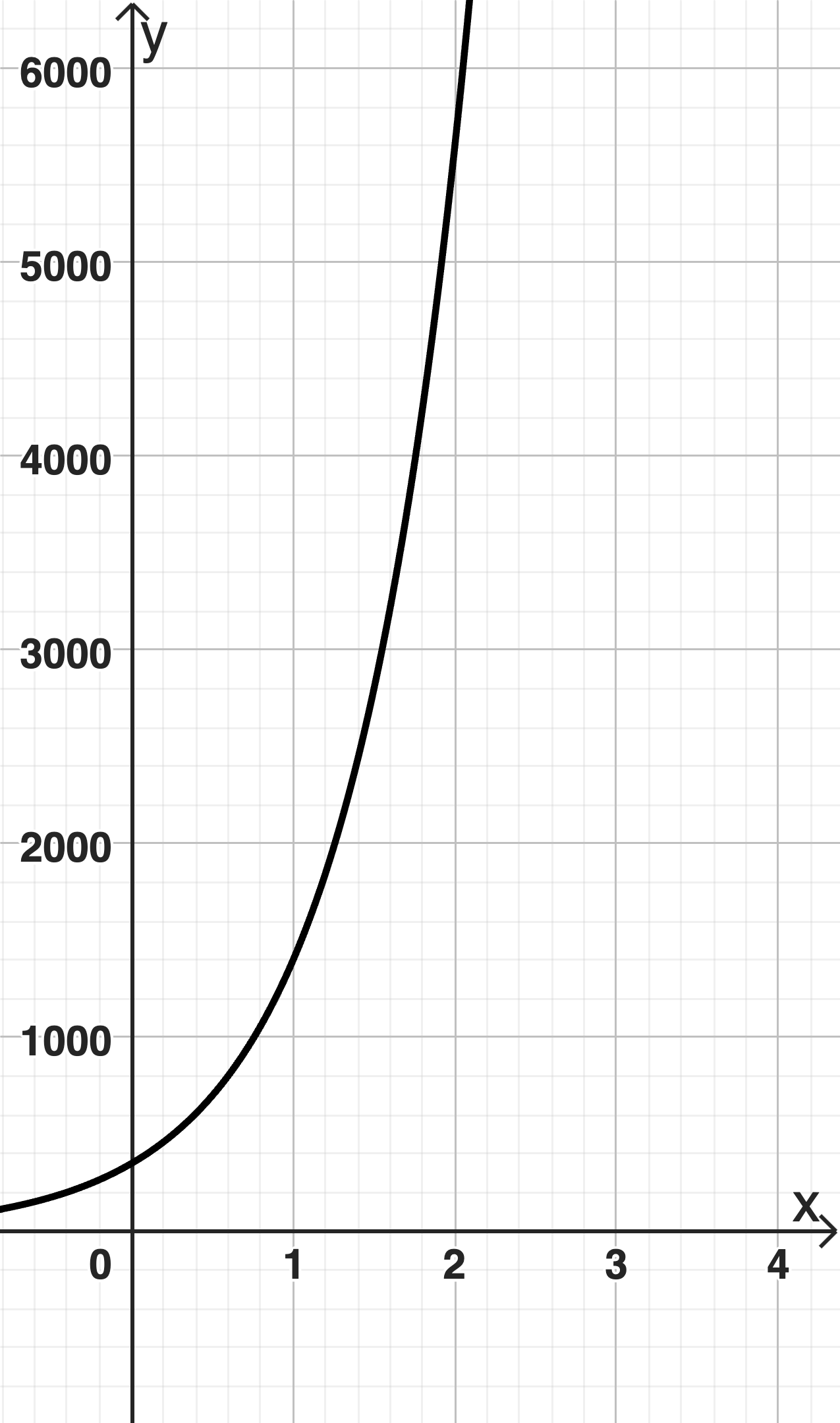 Bakterienanzahl y
Zeit in Stunden x
Gleichungen und Funktionen – Exponentielle Zusammenhänge
Wert des Autos in Tausend €
16
15
14
13
12
11
10
9
8
7
6
5
4
3
2
1
2016
2017
2022
Jahr
Grundniveau
Karte 5
Abnahme Berechnen
Aufgabe 1 [vgl. MSA 2016 N A6]
Das Auto von Herrn Müller verliert in jedem Jahr 25 % seines aktuellen Werts.
Im Jahr 2016 hat Herr Müller 16 000 € für sein neues Auto bezahlt.
Vervollständige die Tabelle.
Zeichne den Verlauf für den Wertverlust des Autos in das Koordinatensystem ein.
Gib an, nach wie vielen Jahren der Wagen von Herrn Müller im Vergleich zum Kaufpreis ungefähr nur noch die Hälfte wert ist.
Gleichungen und Funktionen – Exponentielle Zusammenhänge
Wert des Autos in Tausend €
16
15
14
13
12
11
10
9
8
7
6
5
4
3
2
1
2016
2017
2022
Jahr
Grundniveau
Karte 5
Gleichungen und Funktionen – Exponentielle Zusammenhänge
Mit Zinsen Rechnen
Grundniveau
Karte 6
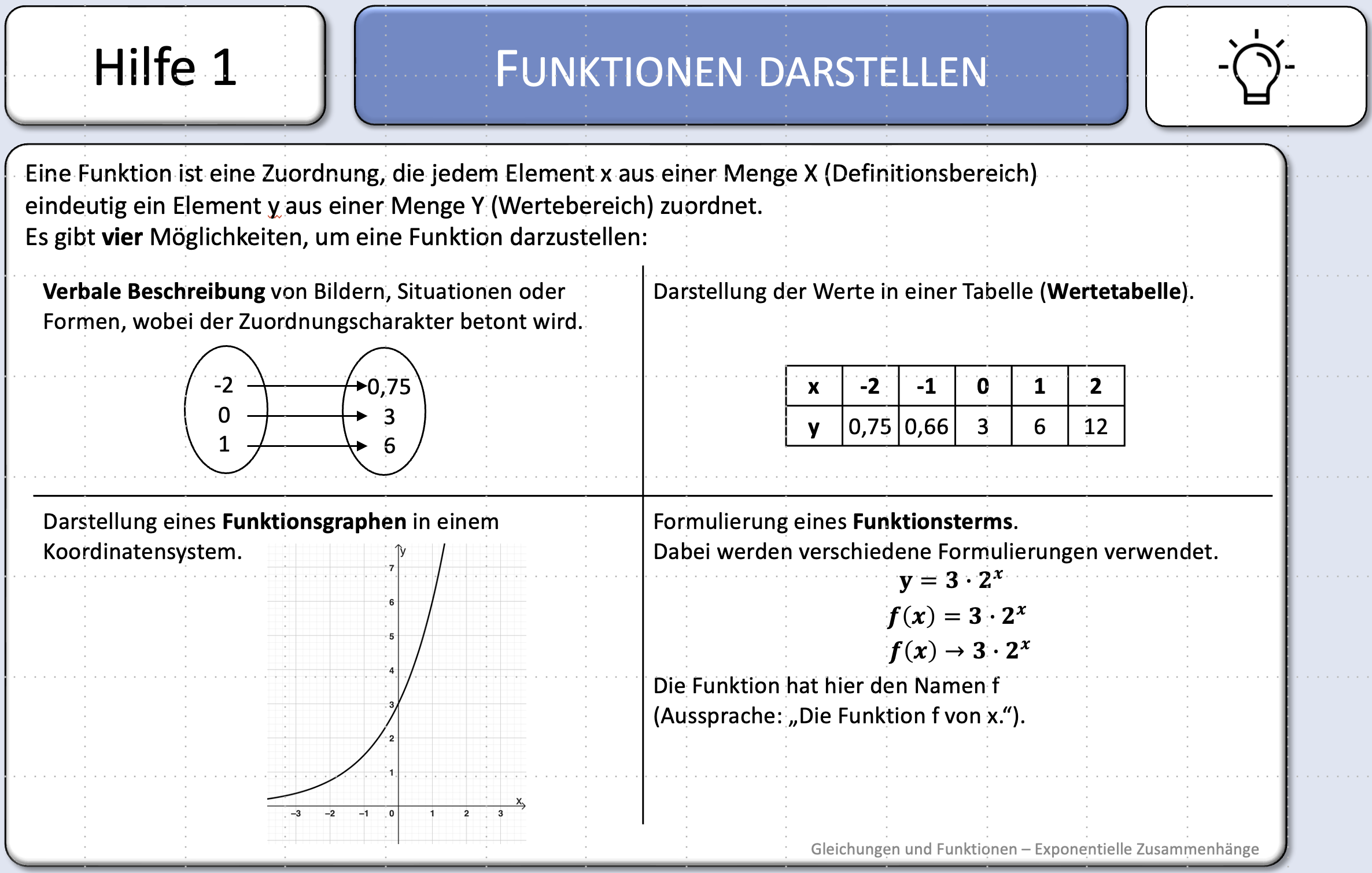 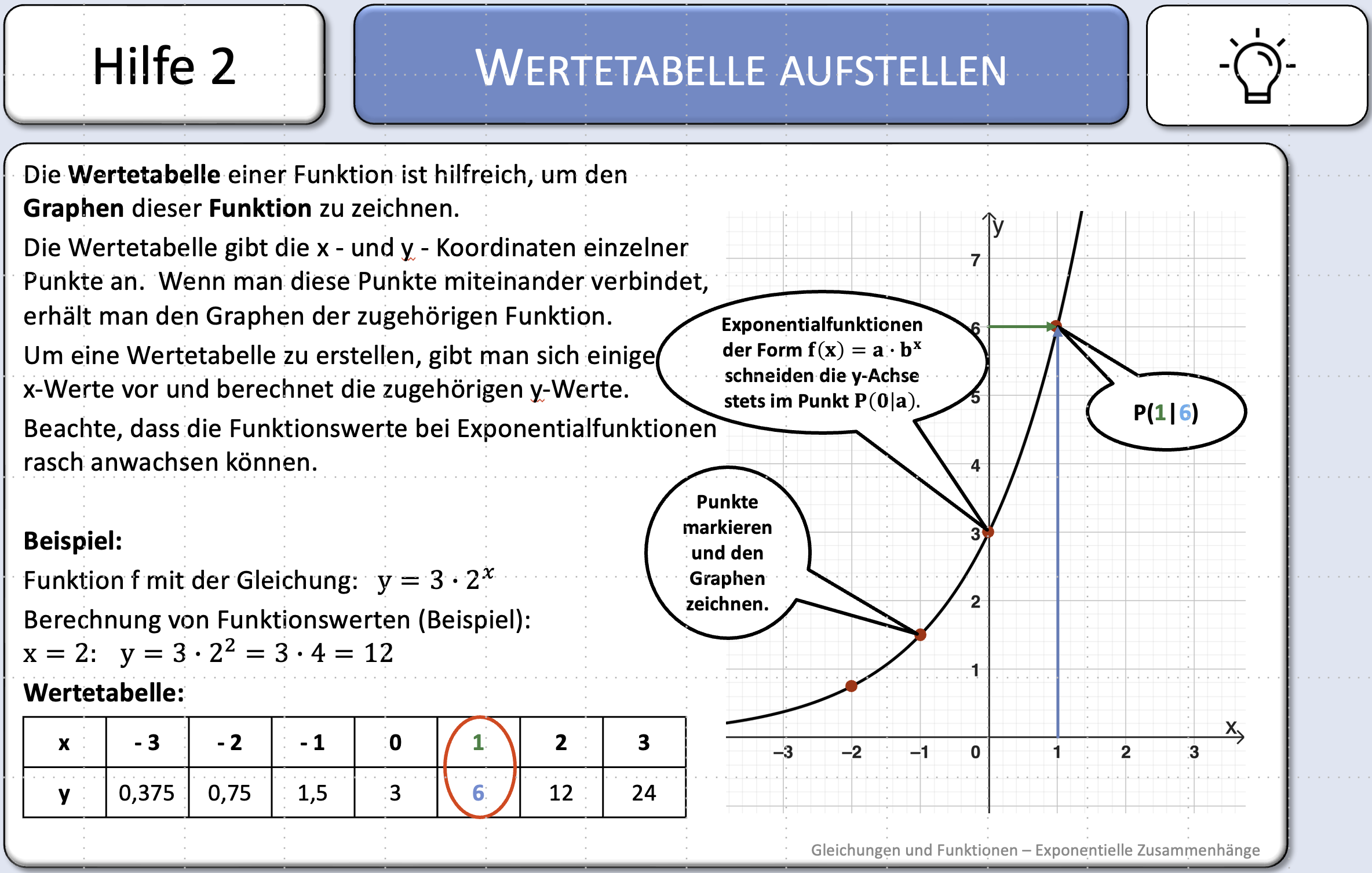 Aufgabe 1 [vgl. MSA 2014 A3]
Martas Tante legt bei ihrer Geburt 1000 EUR über eine Laufzeit von 18 Jahren fest an. Die Jahreszinsen werden am Jahresende dem Guthaben gutgeschrieben und im kommenden Jahr mitverzinst („Zinseszins“).
Fülle die Tabelle aus und ergänze die Kästchen unten. Trage dort die notwendige Rechenoperation ein.
Der Zinssatz beträgt 3% pro Jahr. Weisen für das erste Jahr nach, dass das richtig ist. 
Berechne, wie hoch das Guthaben ist, über welches Maria an ihrem 18. Geburtstag verfügen kann.
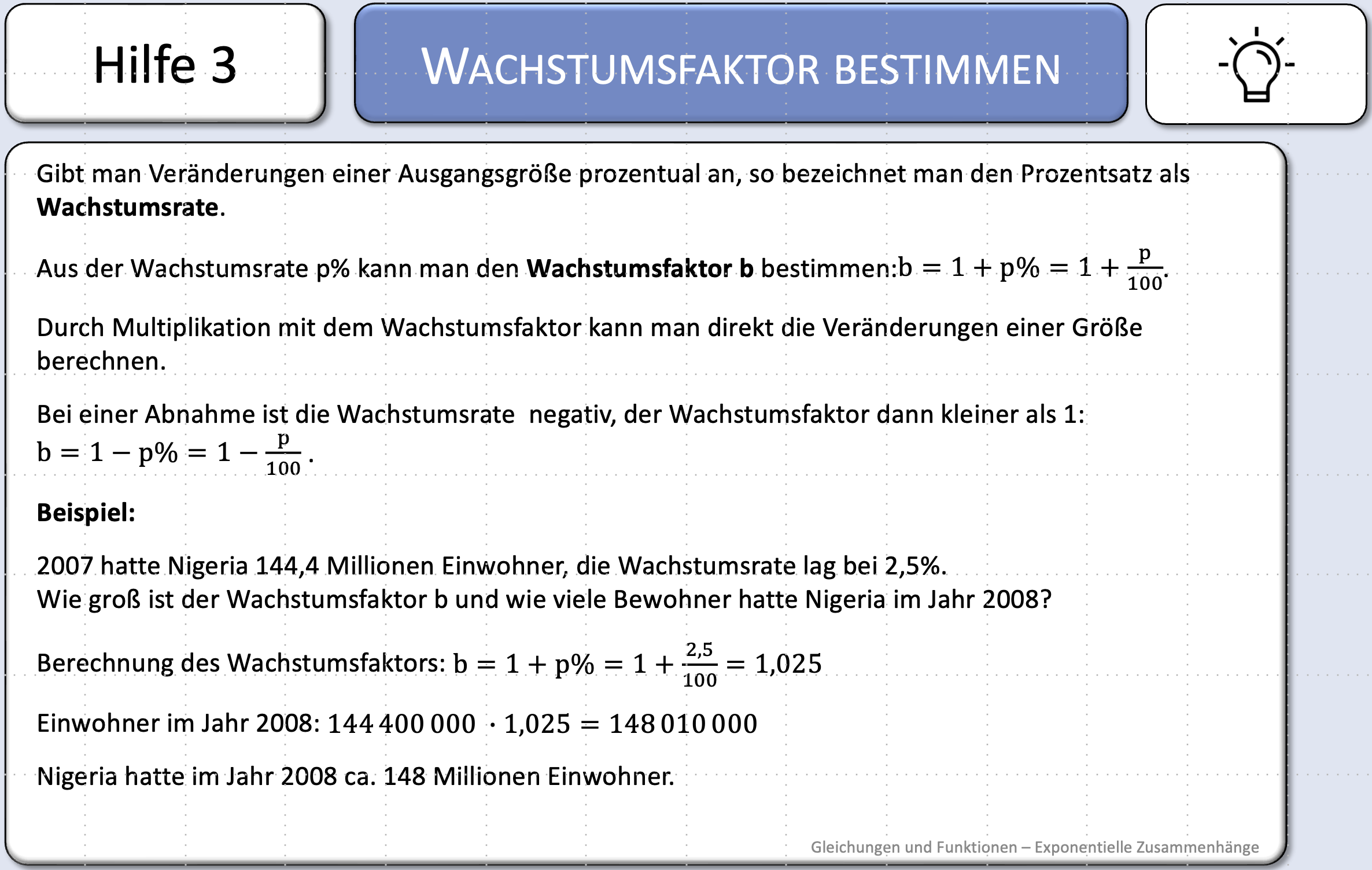 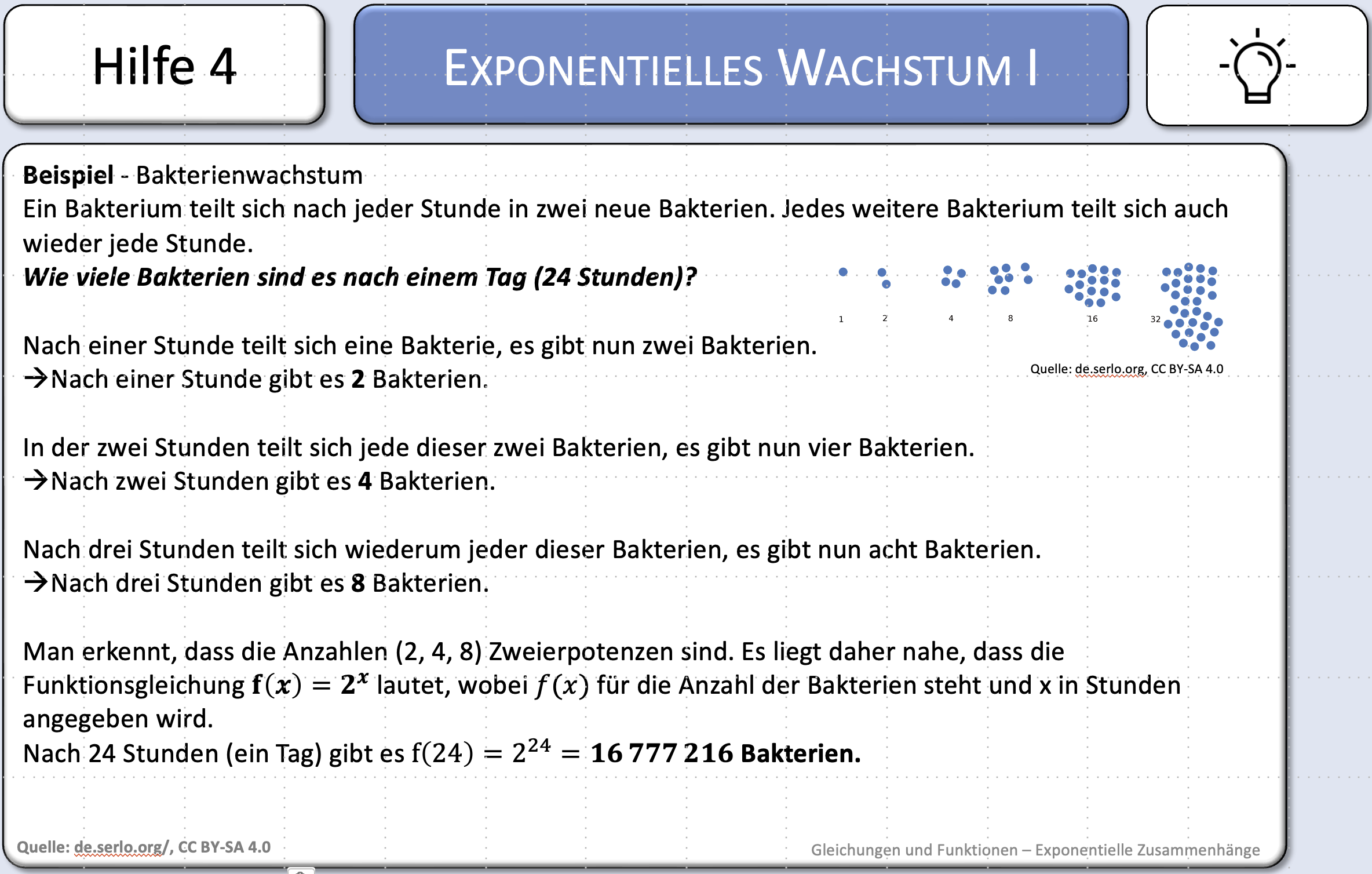 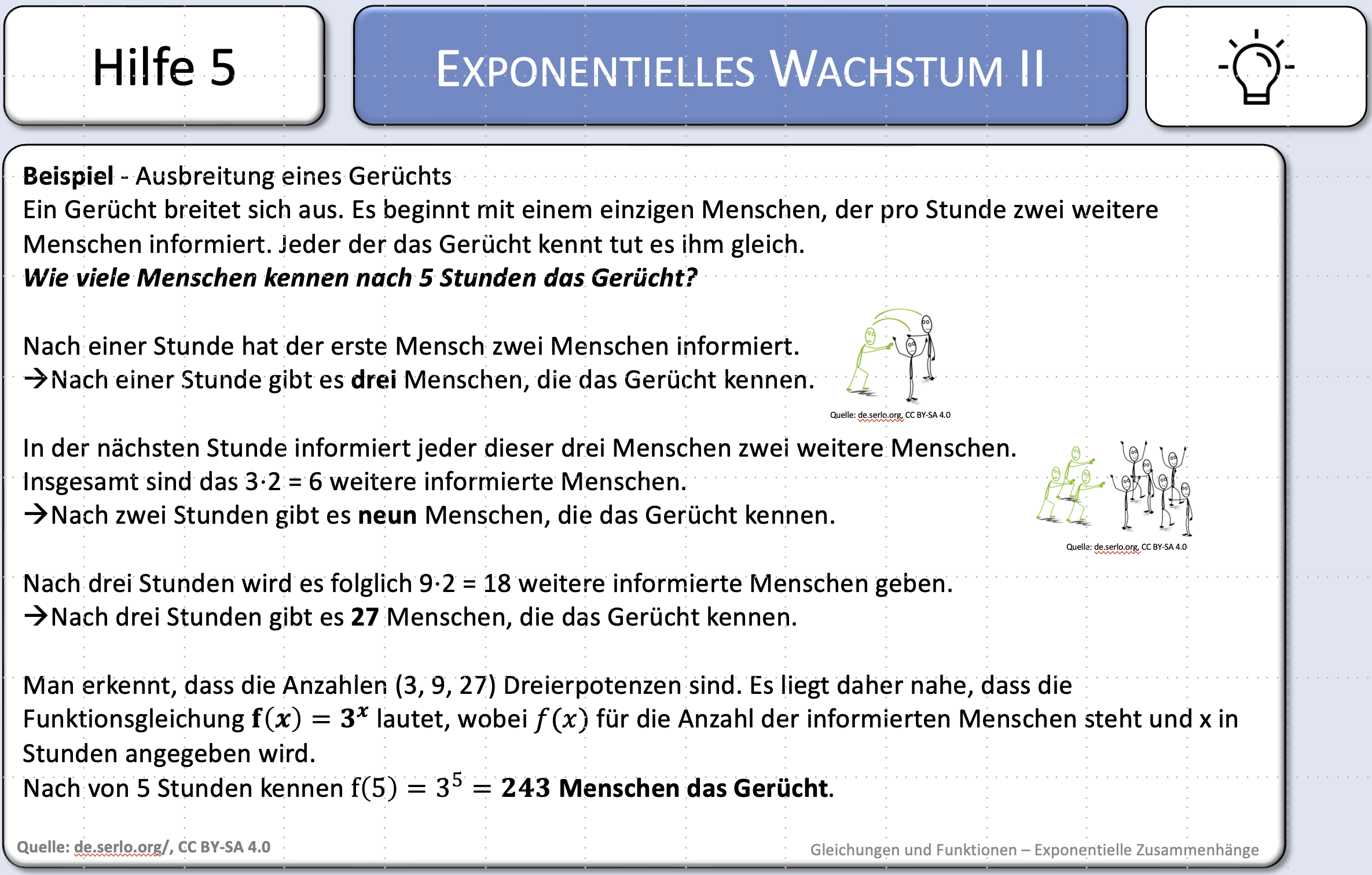 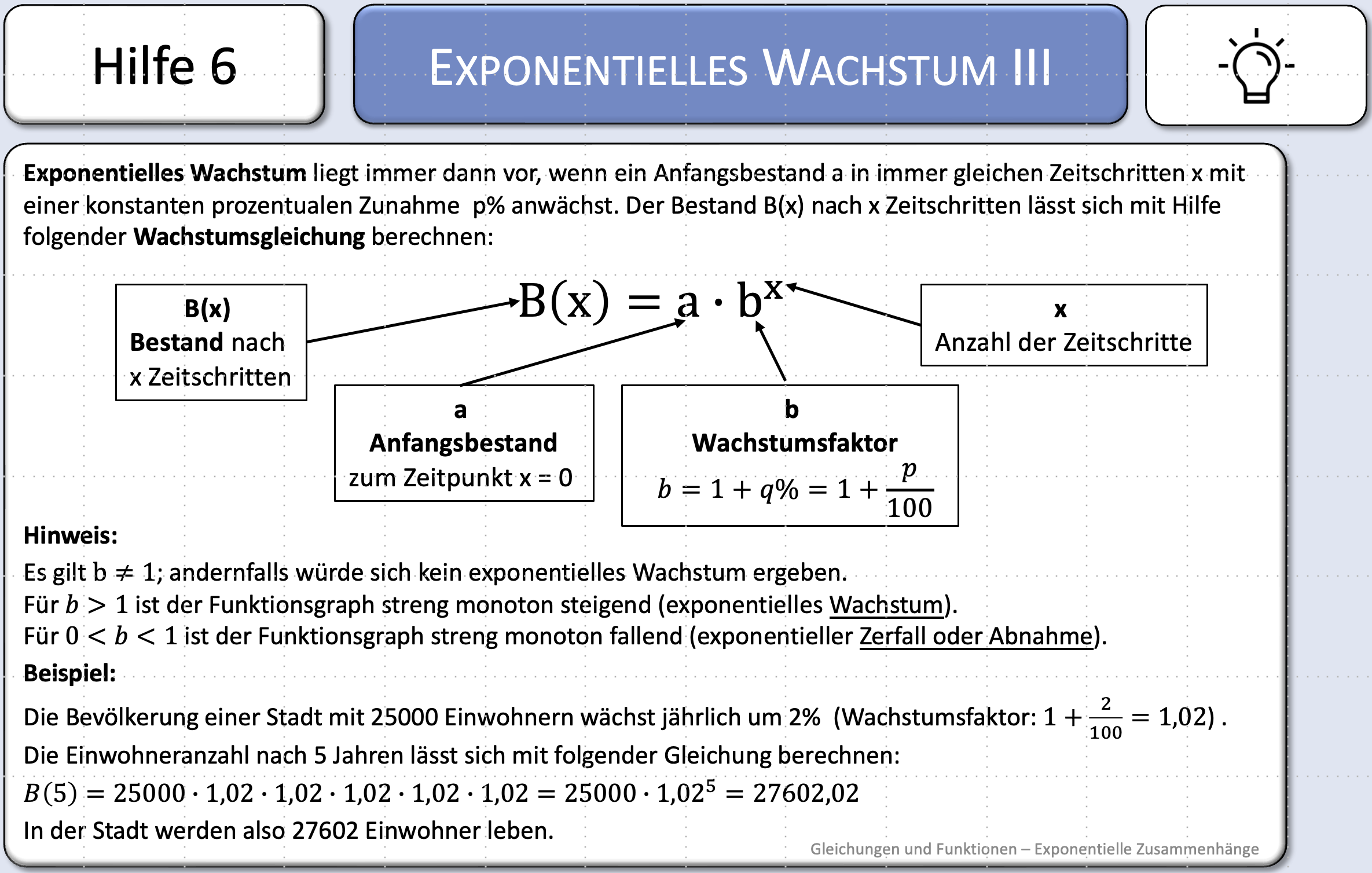 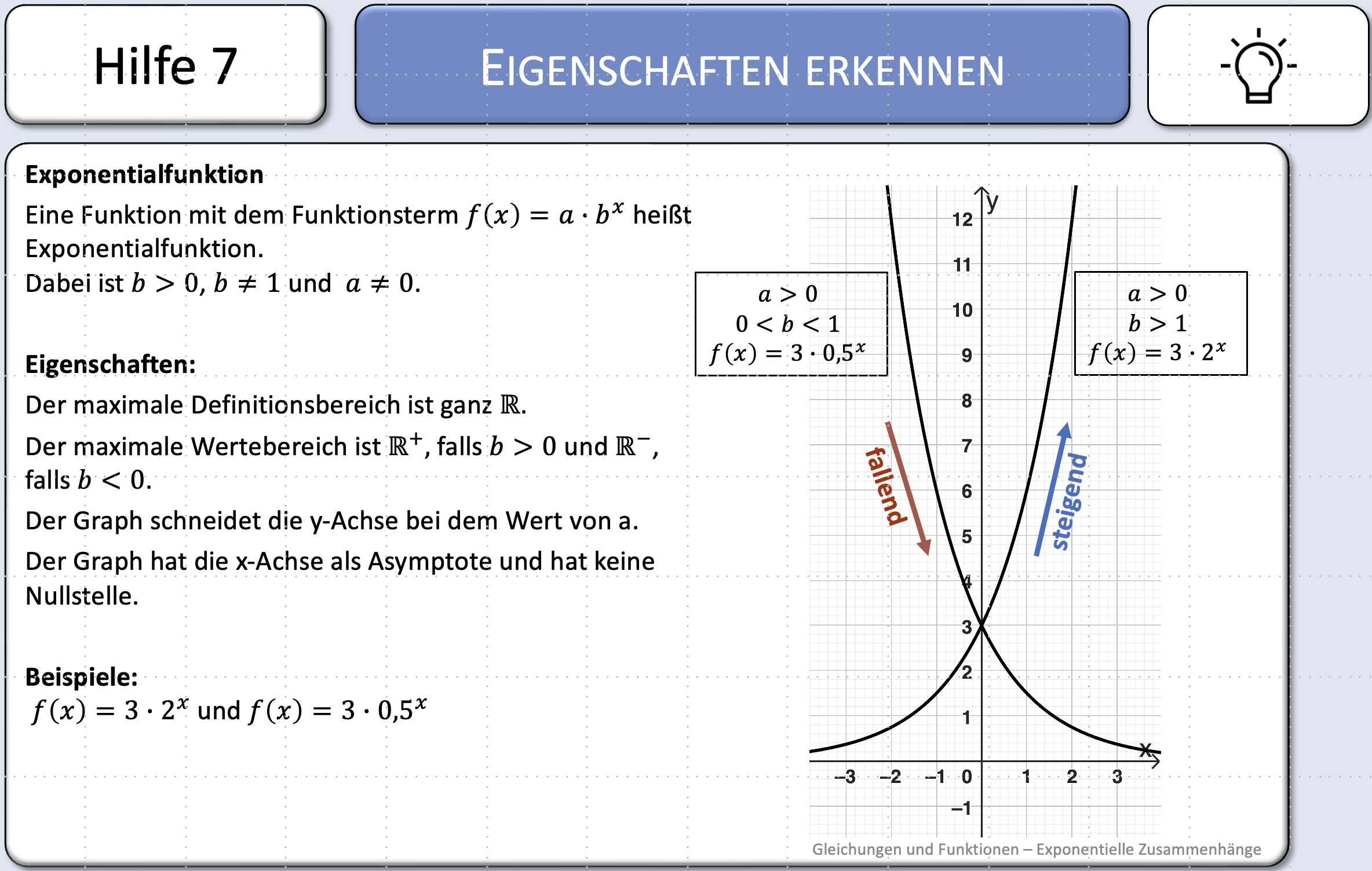 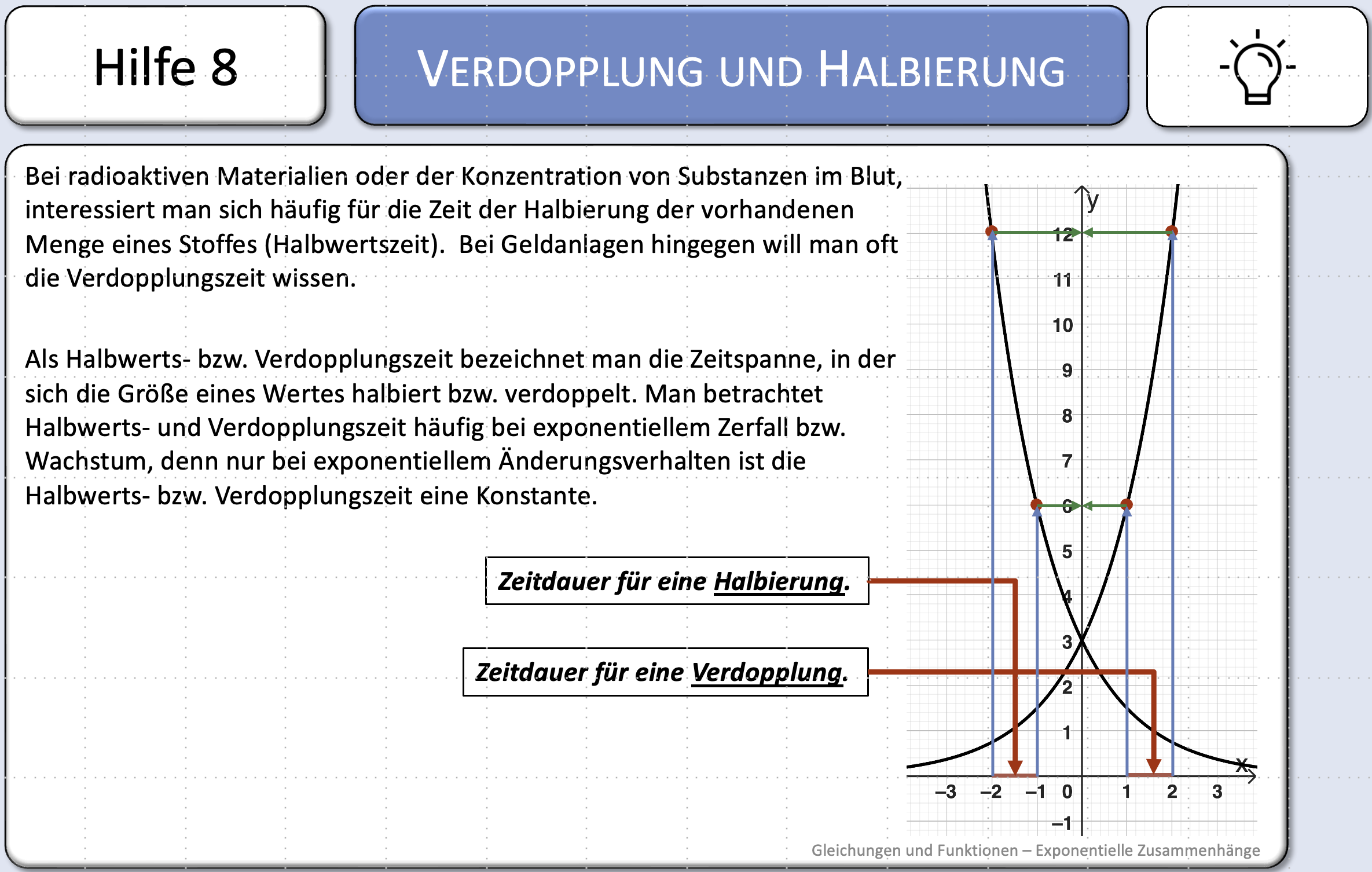 6
5
4
3
2
1
8
7
・
・
・
・
Gleichungen und Funktionen – Exponentielle Zusammenhänge
Grundniveau
Karte 6
・ 1,03
・ 1,03
・ 1,03
・1,03
Gleichungen und Funktionen – Exponentielle Zusammenhänge
Wachstum unterscheiden
Grundniveau
Karte 7
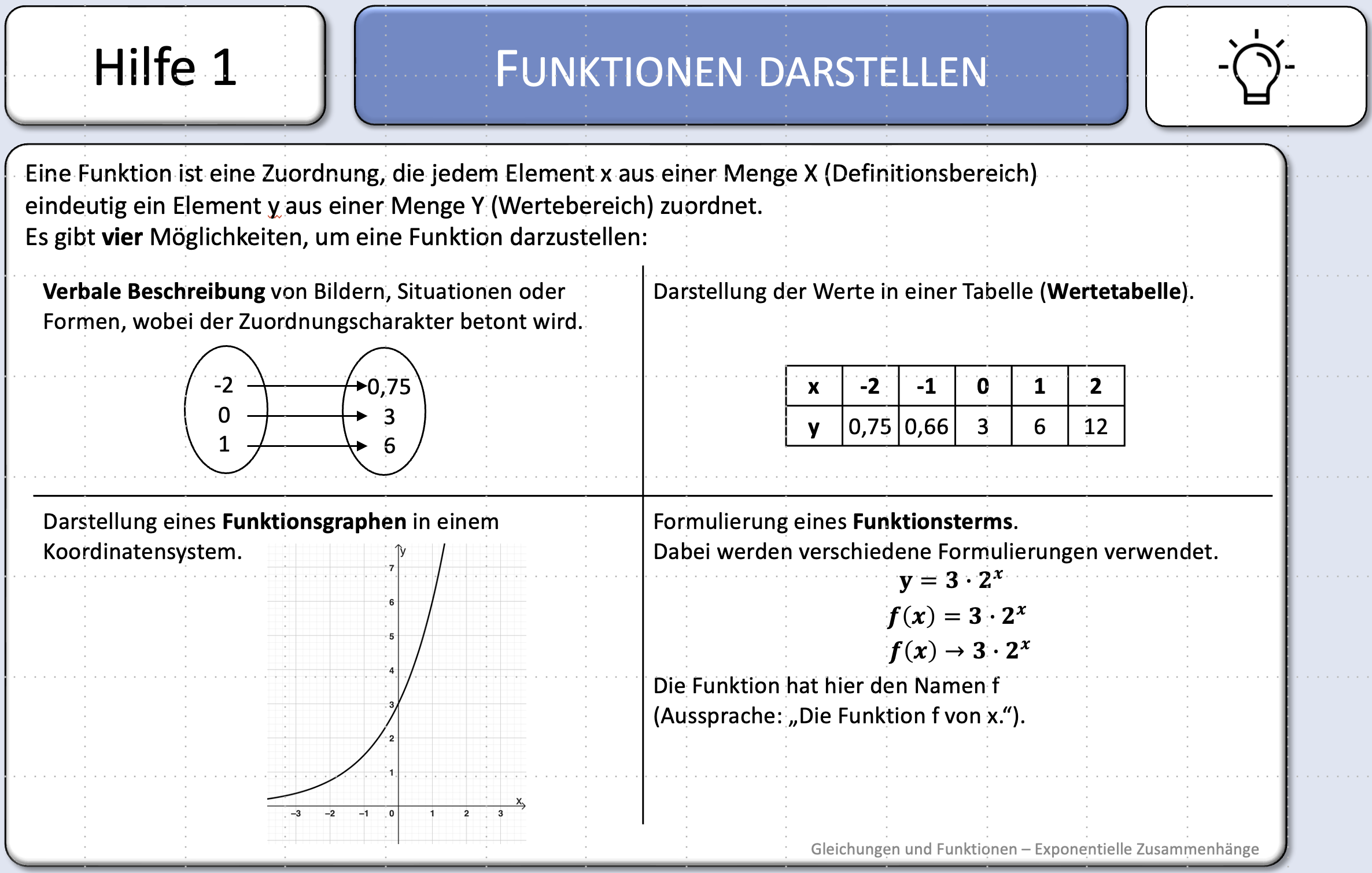 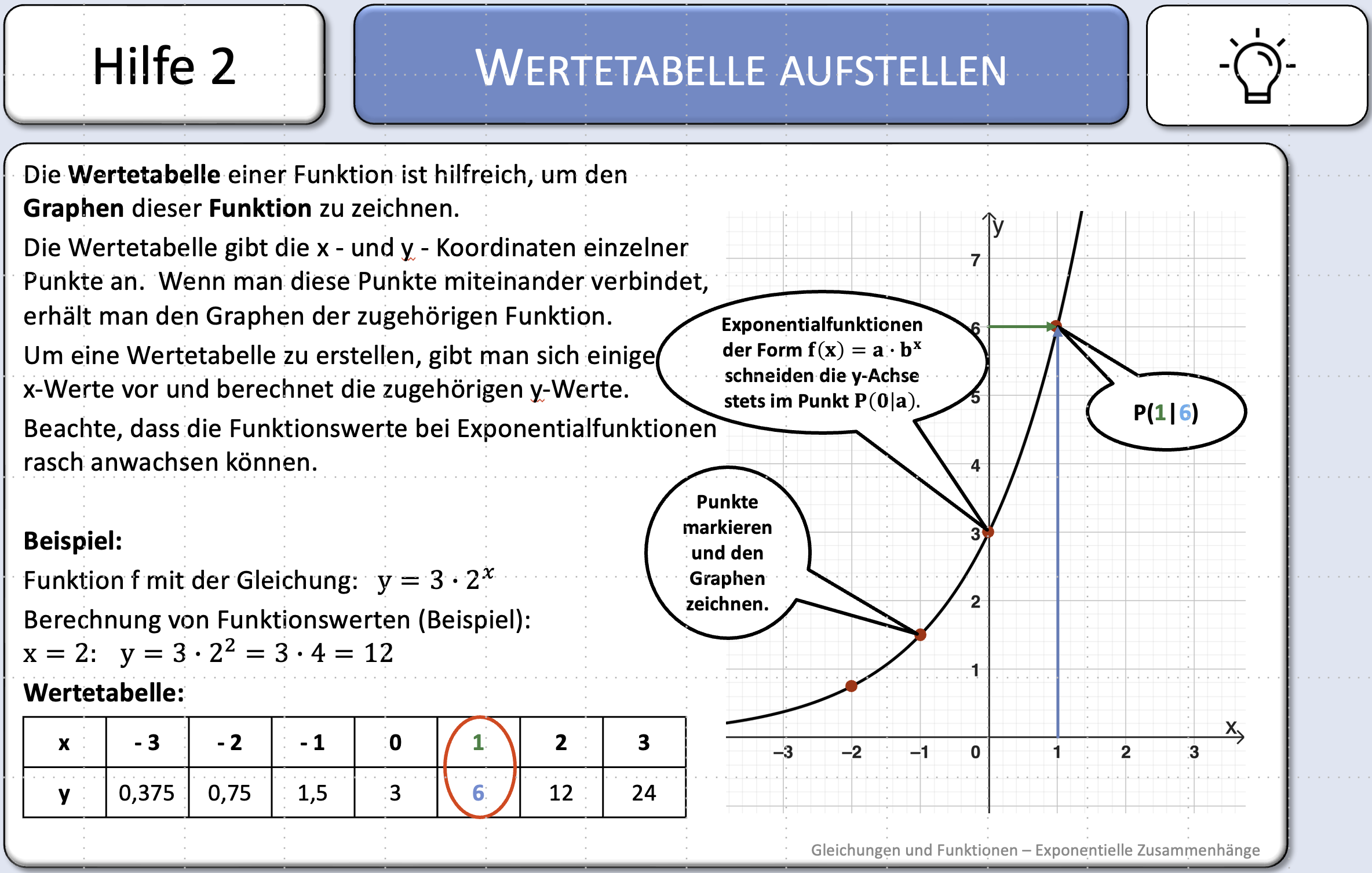 Aufgabe 1 [MSA 2014 X A4]
In der Wasserprobe eines Badesees befinden sich amDienstag 7,5 Milligramm Blaualgen. Täglich verfünffacht sich die Masse der Blaualgen. 
Entscheide, welcher Graph dieses Blaualgenwachstumbeschreibt und begründe Deine Aussage.
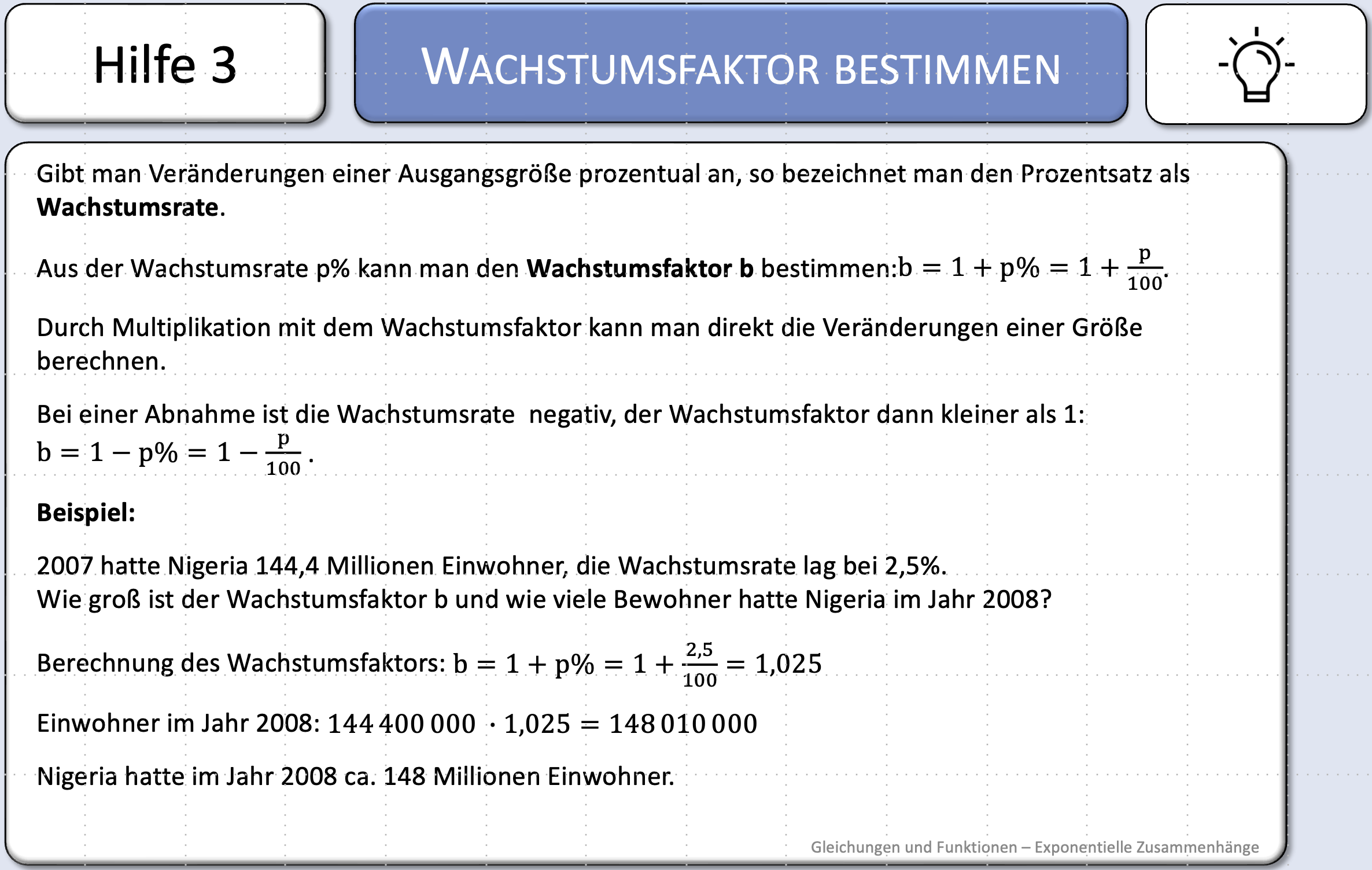 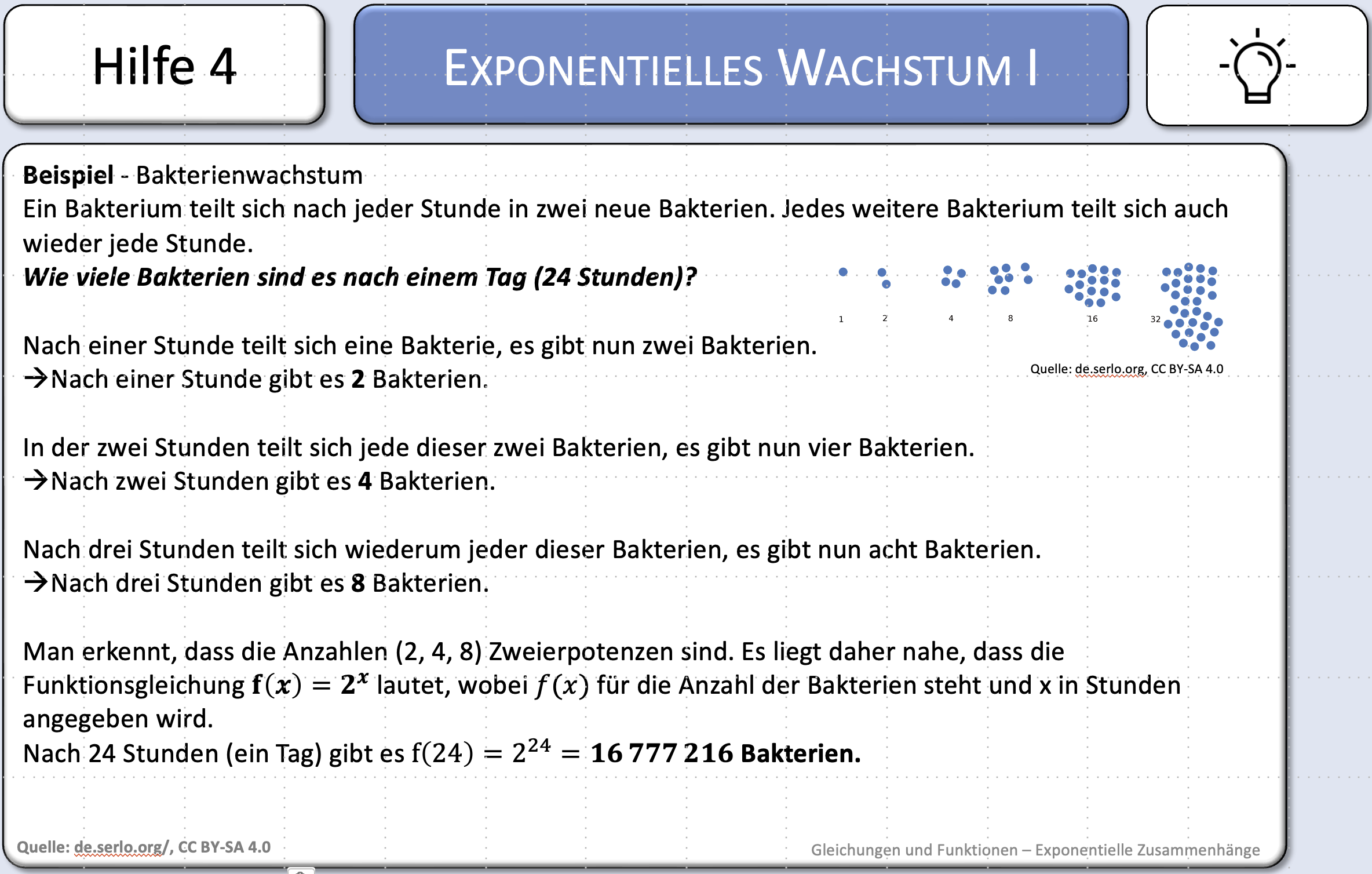 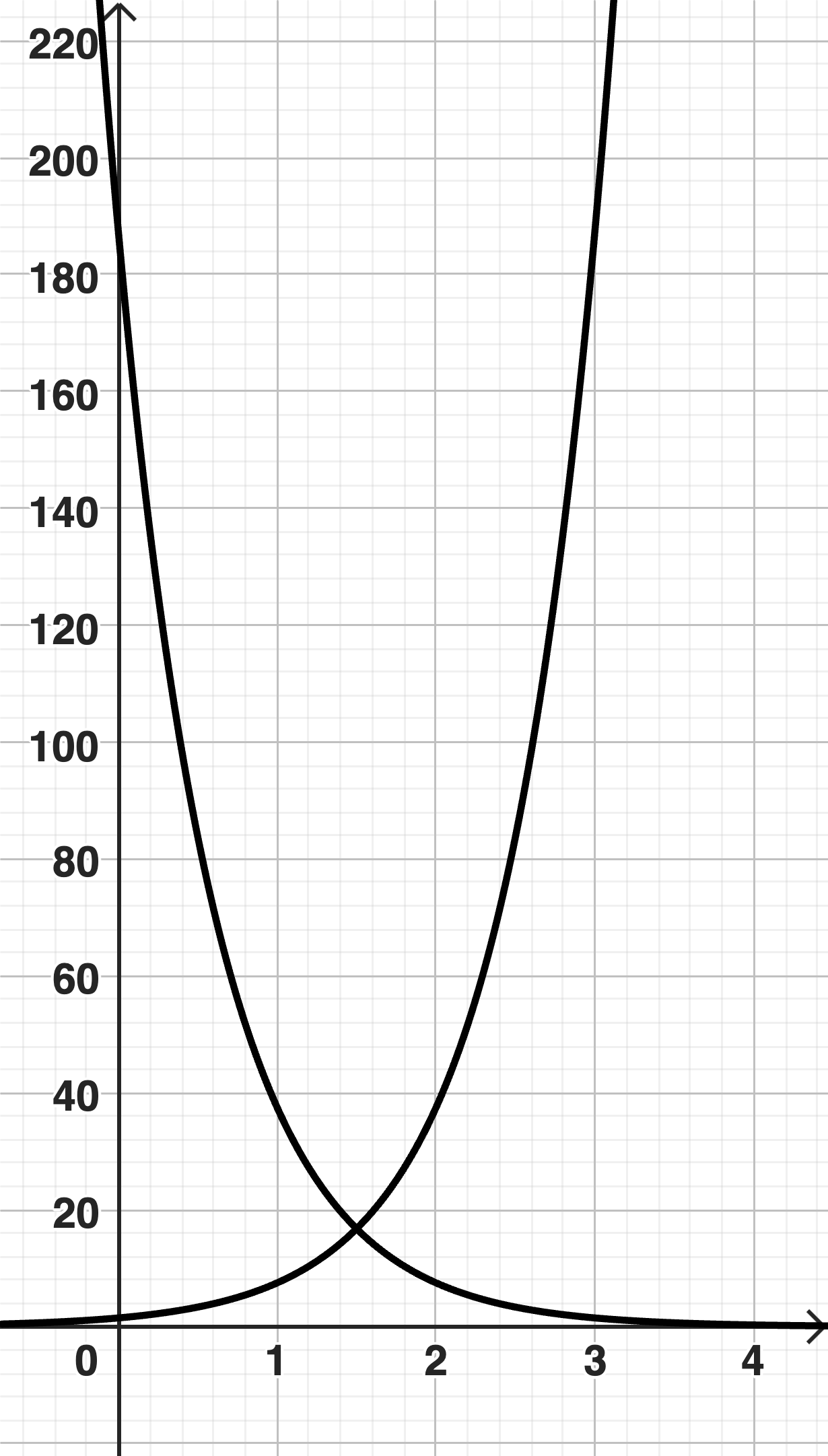 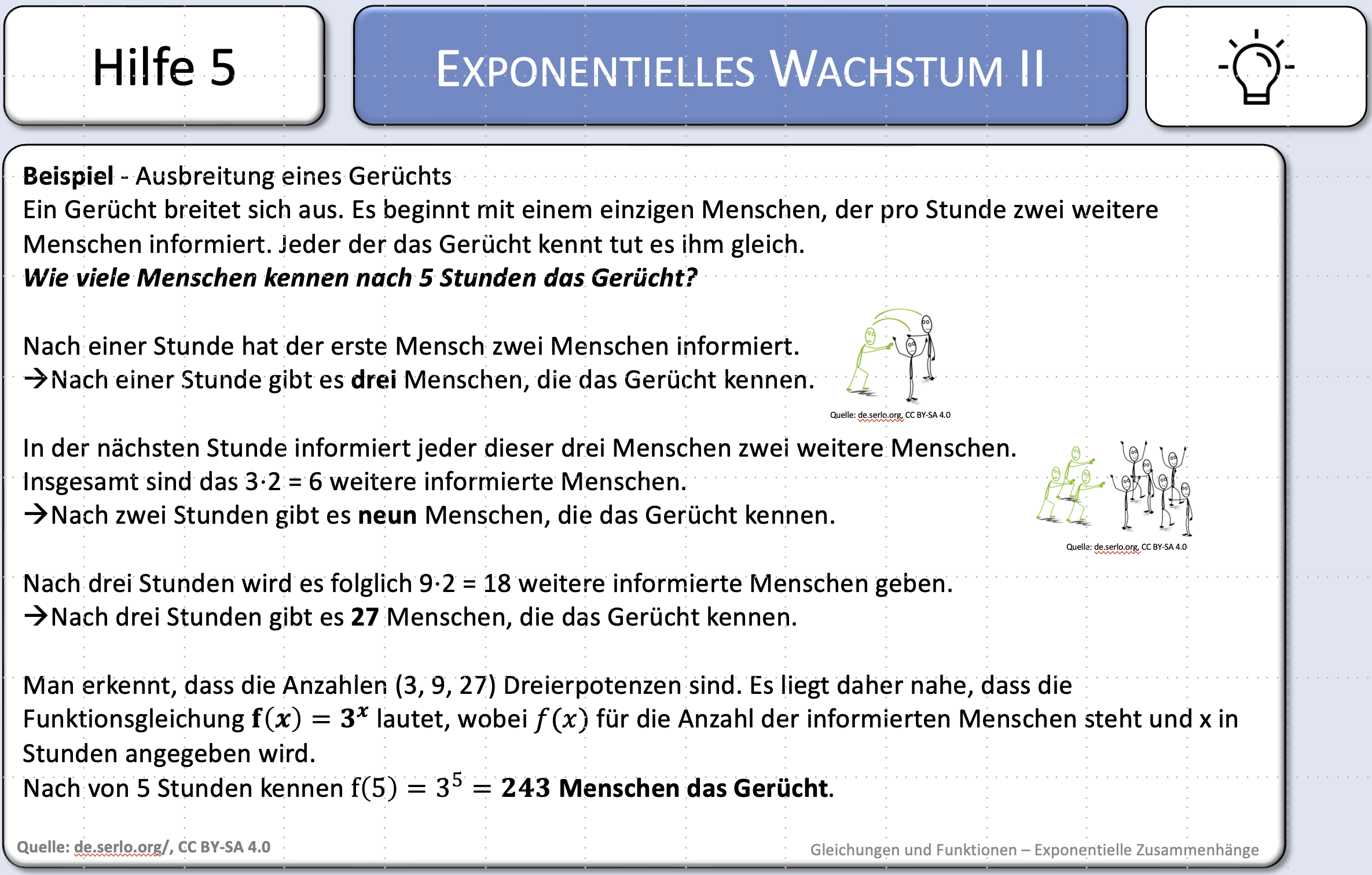 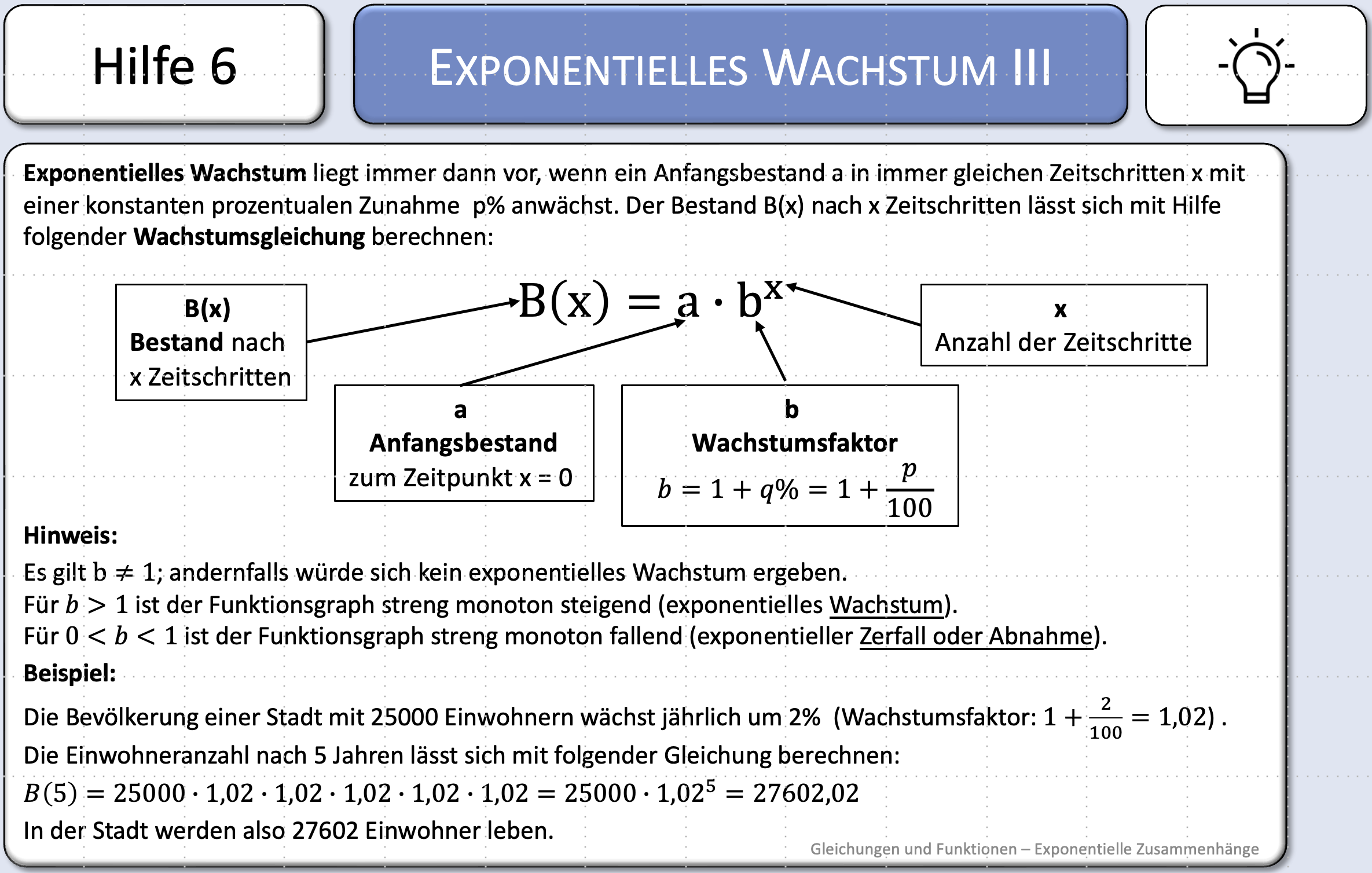 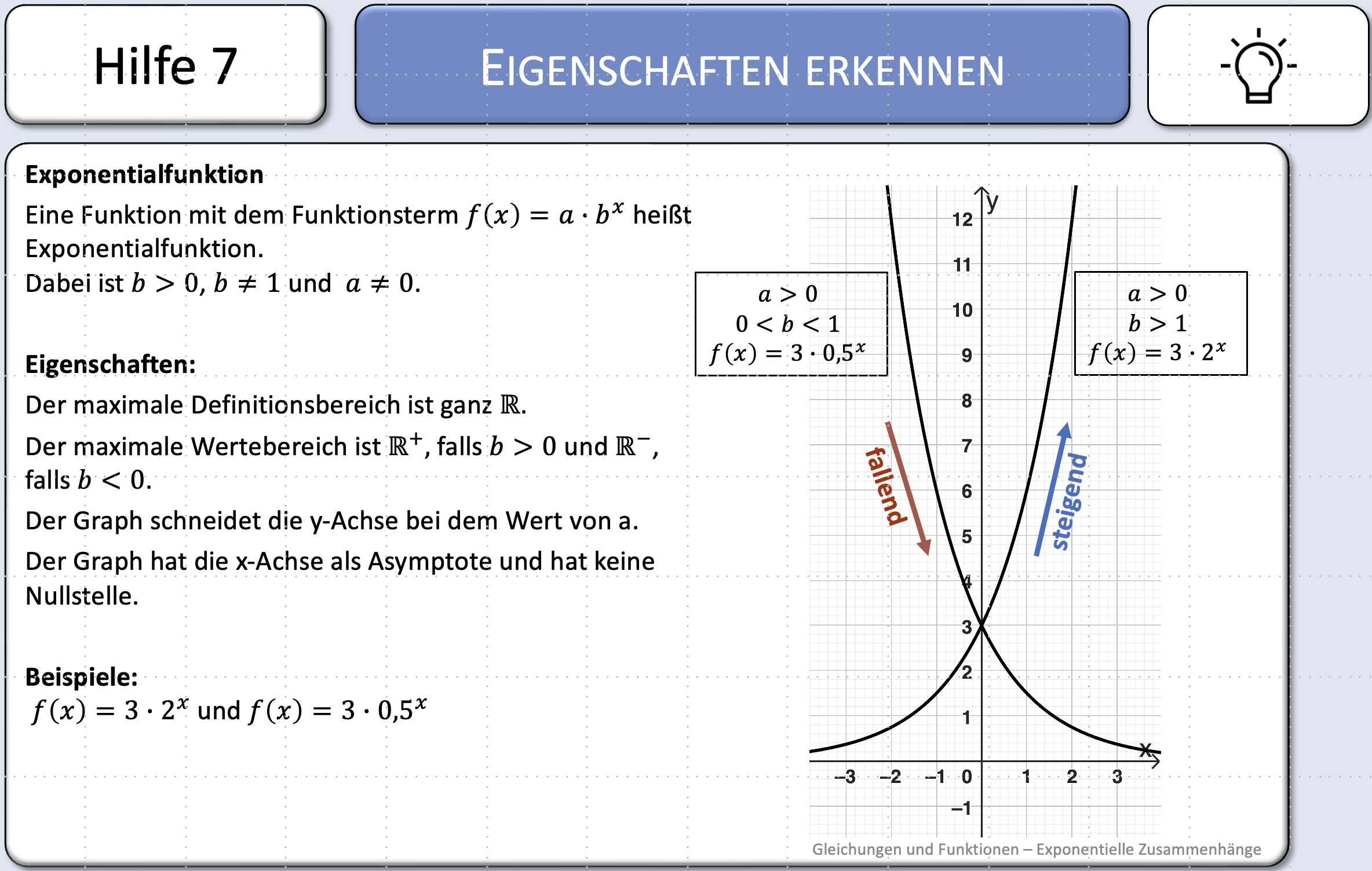 Masse in Milligramm
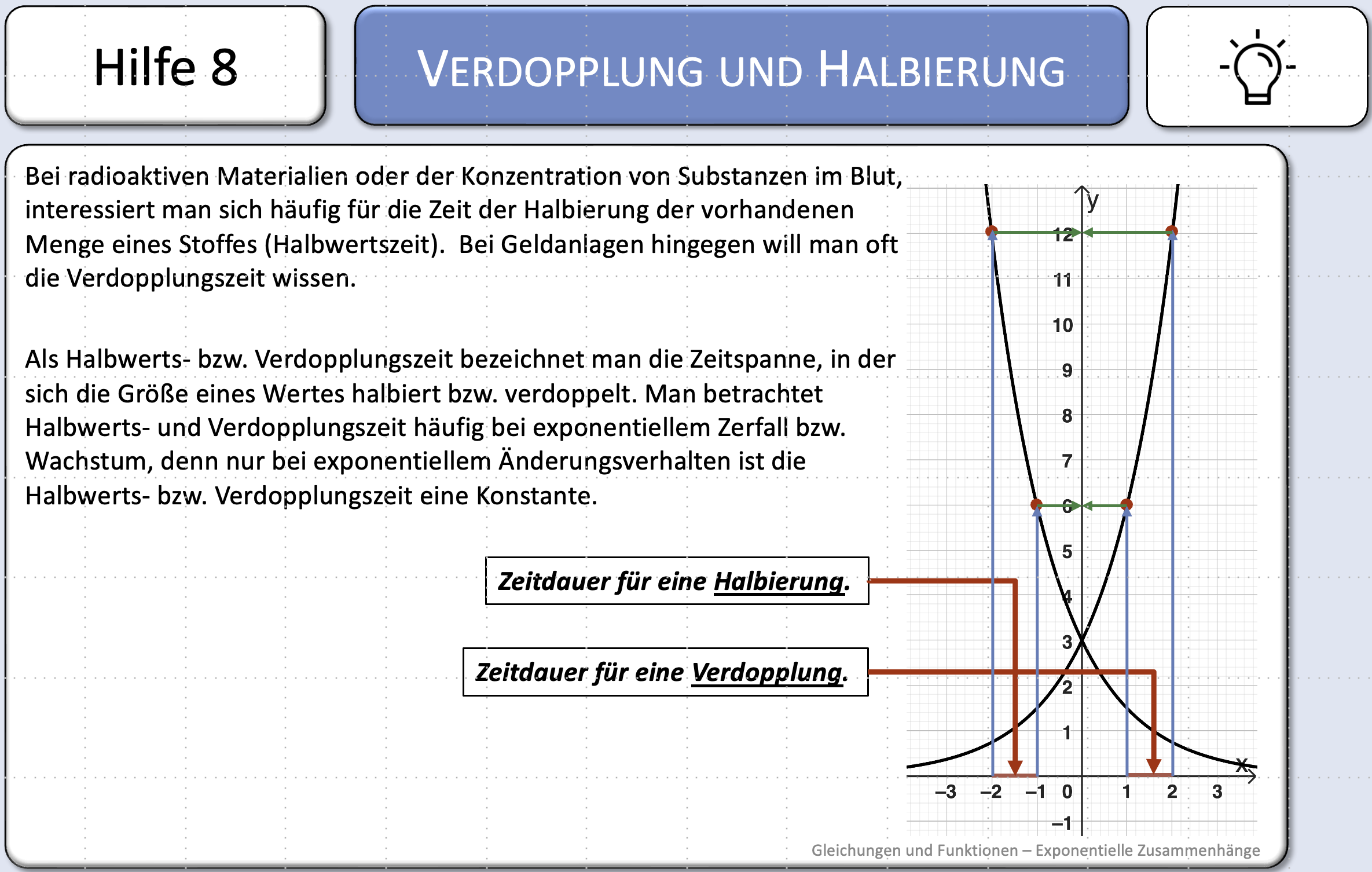 Graph 1
Graph 2
6
5
4
3
2
1
8
7
Anzahl der Tage
Gleichungen und Funktionen – Exponentielle Zusammenhänge
Grundniveau
Karte 7
Aufgabe 1 [MSA 2014 X A4]

Entscheidung:
Graph 1 beschreibt das Blaualgenwachstum.

Begründung:
Nur Graph 1 steigt und die Blaualgen nehmen zu bzw. wachsen.
Gleichungen und Funktionen – Exponentielle Zusammenhänge
Funktionsgleichungen aufstellen
Grundniveau
Karte 8
Aufgabe 1 
Vervollständige die Tabelle.
Gleichungen und Funktionen – Exponentielle Zusammenhänge
Grundniveau
Karte 8
Aufgabe 1
Vervollständige die Tabelle.
Gleichungen und Funktionen – Exponentielle Zusammenhänge
Erweiterungsniveau
Karte 1
Wachstum unterscheiden I
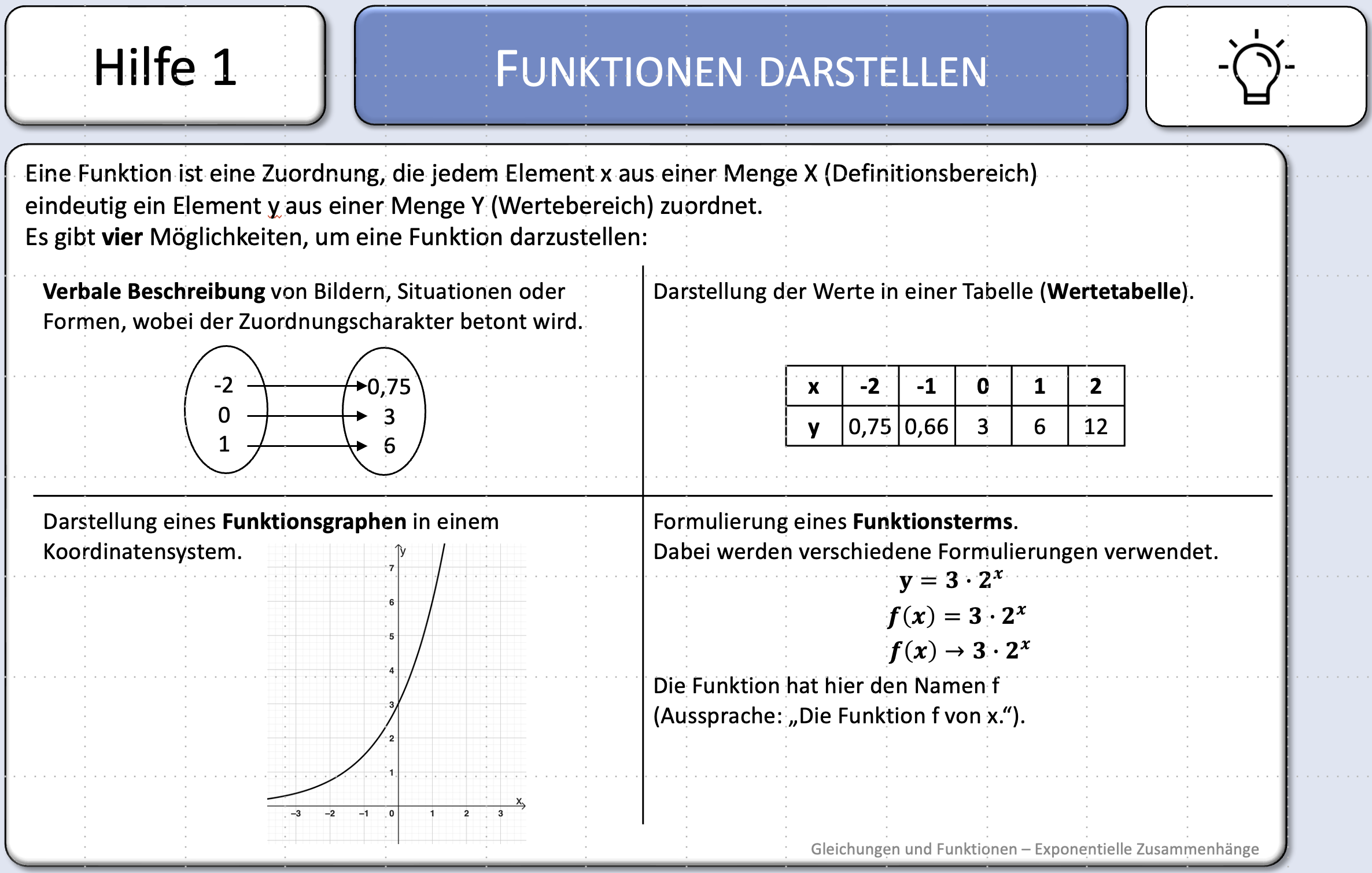 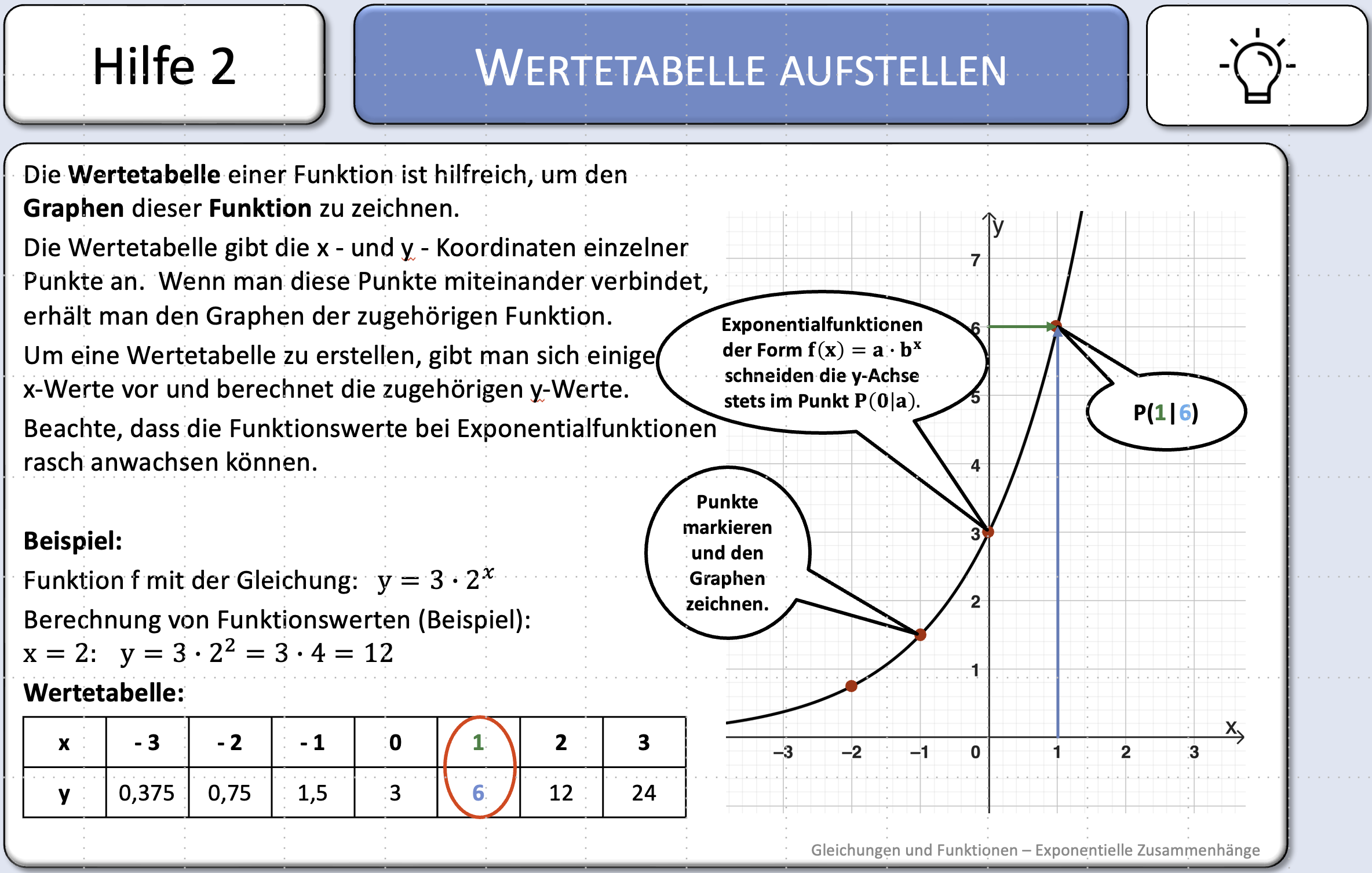 Aufgabe 1 [MSA 2014 N A4]
*a) Bei der Herstellung von Lebensmitteln wird Hefe benötigt. Die Hefezellen vermehren sich in einer Nährlösung. Die Masse der Hefezellen verdoppelt sich stündlich.
Zu Beginn des Wachstumsprozesses sind 0,5 g Hefe in dem Behälter. Entscheide, welcher Graph das Wachstum der Hefe darstellt undbegründe Deine Entscheidung. Kreuze an.







Aufgabe 2 [MSA 2018 A2]
*a) Die Umsätze eines Unternehmens steigen pro Jahr um 6%. 
Entscheiden und begründen Sie, ob lineares oder exponentielles
Wachstum vorliegt.
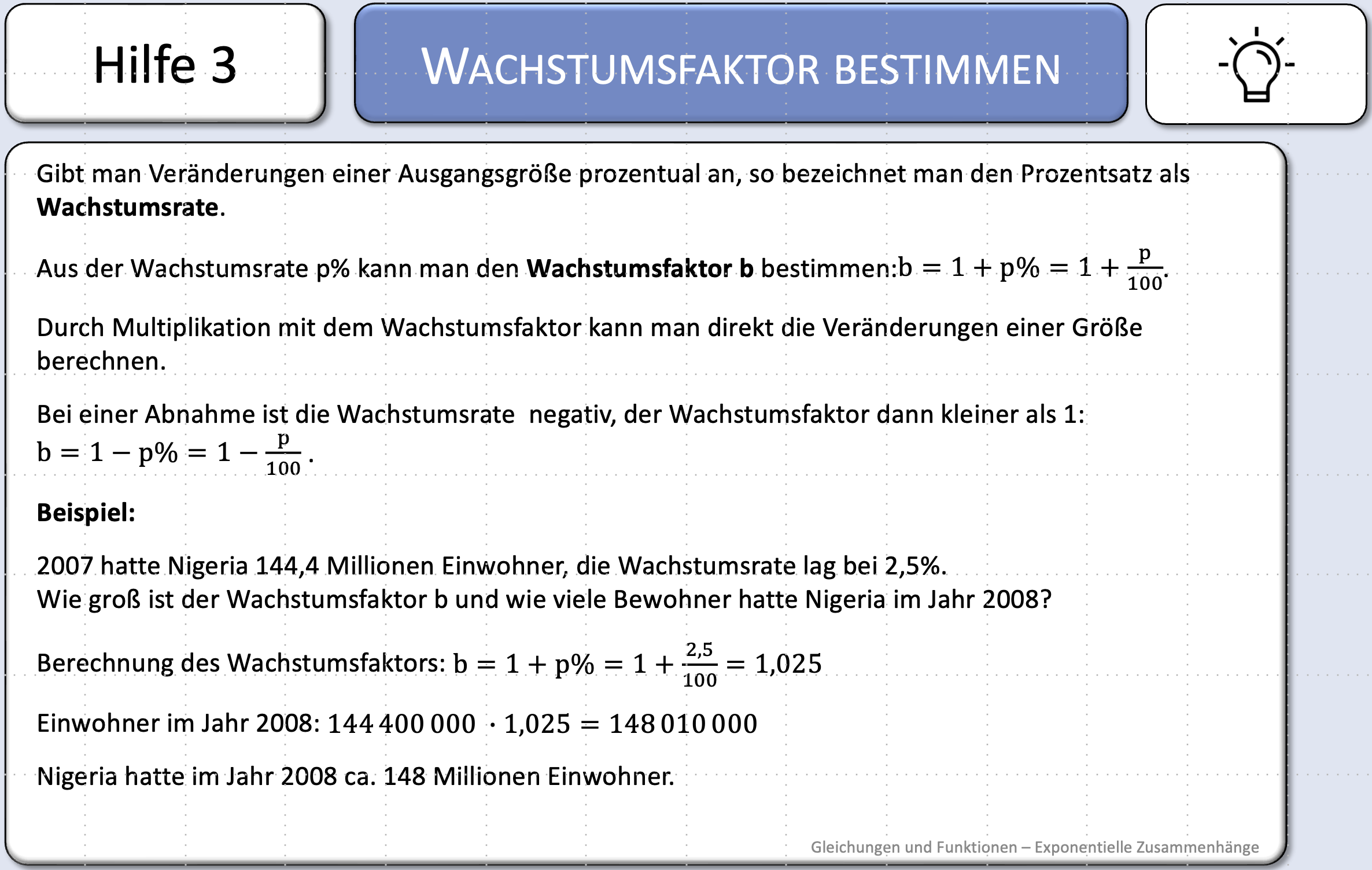 a
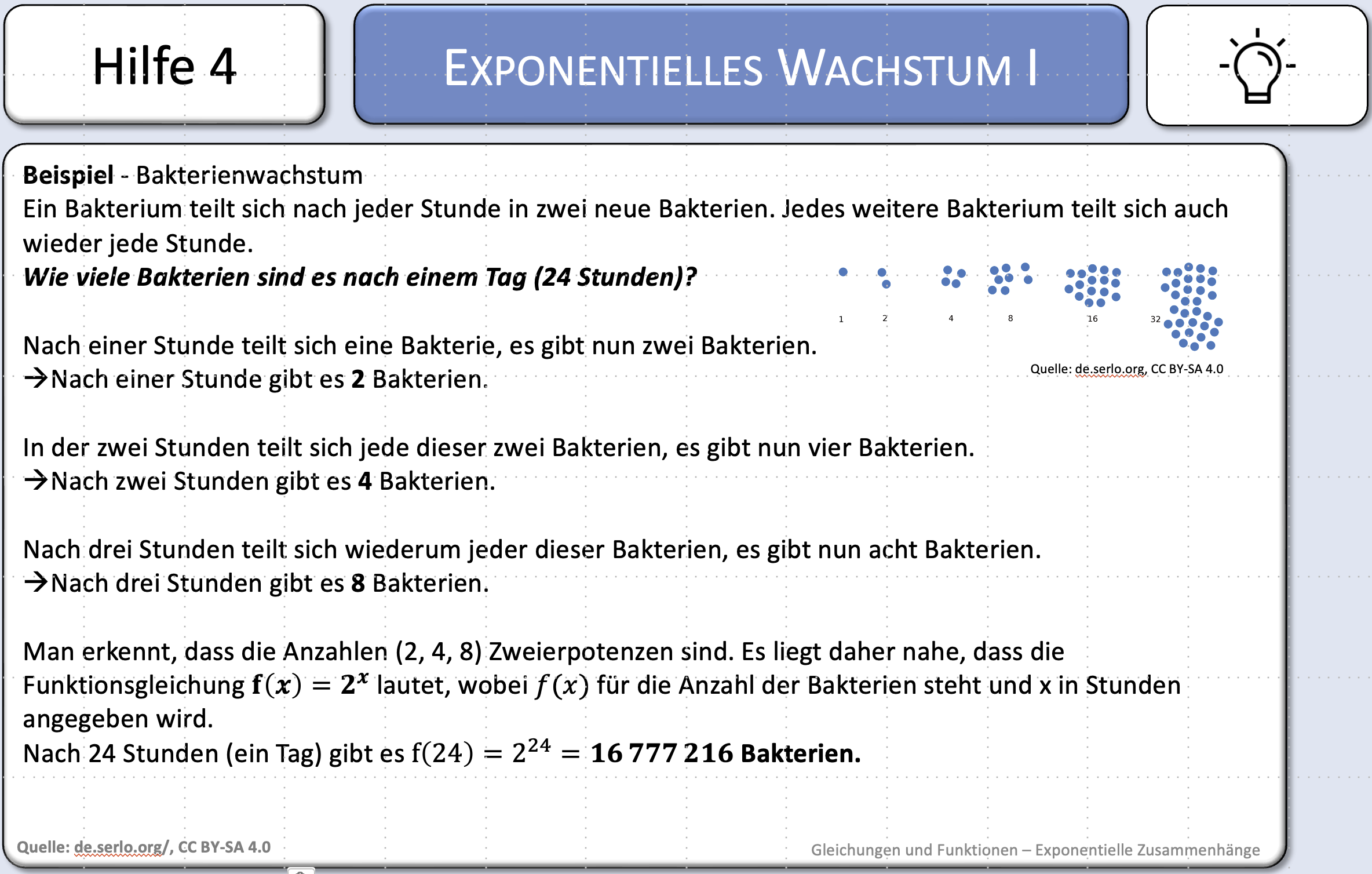 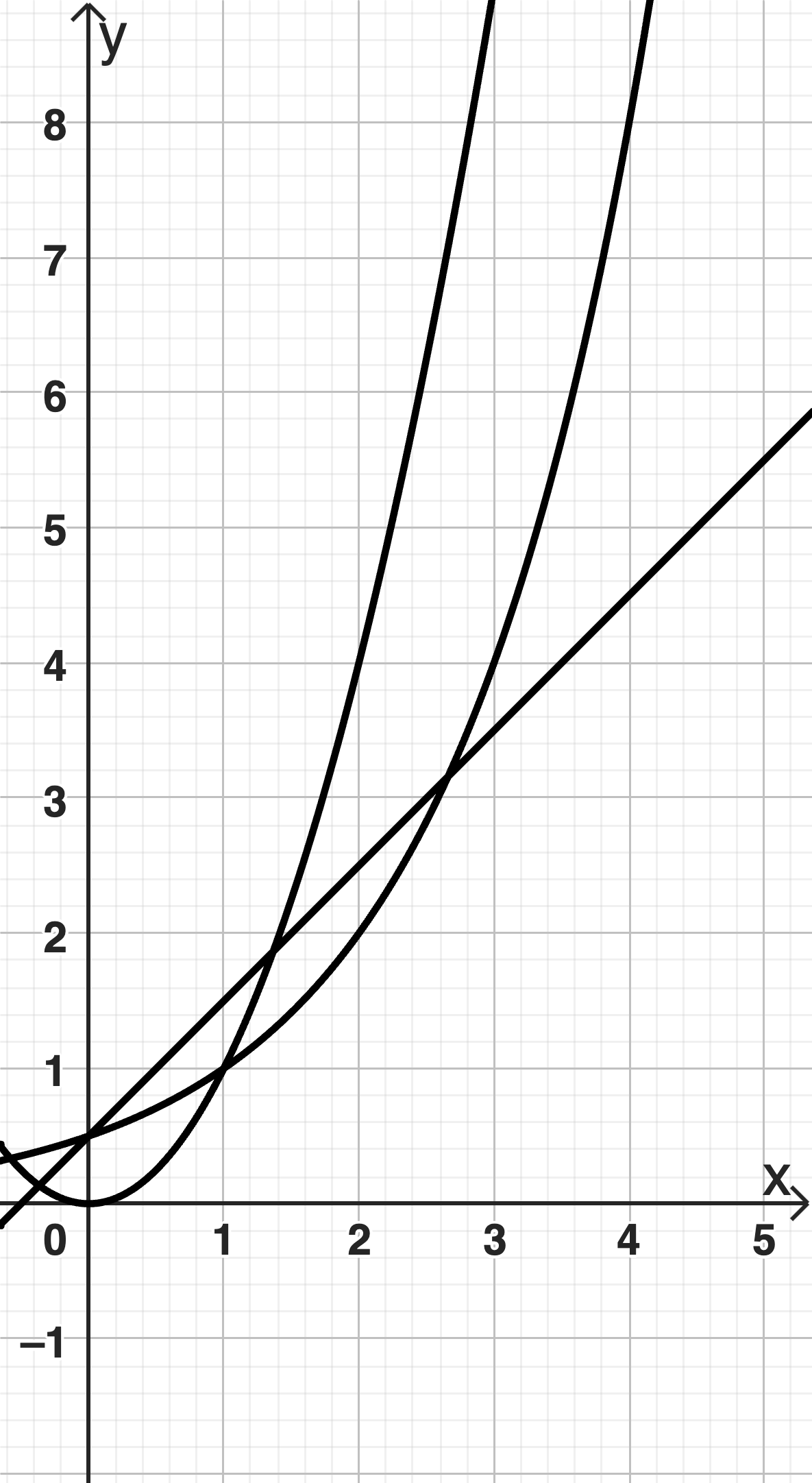 b
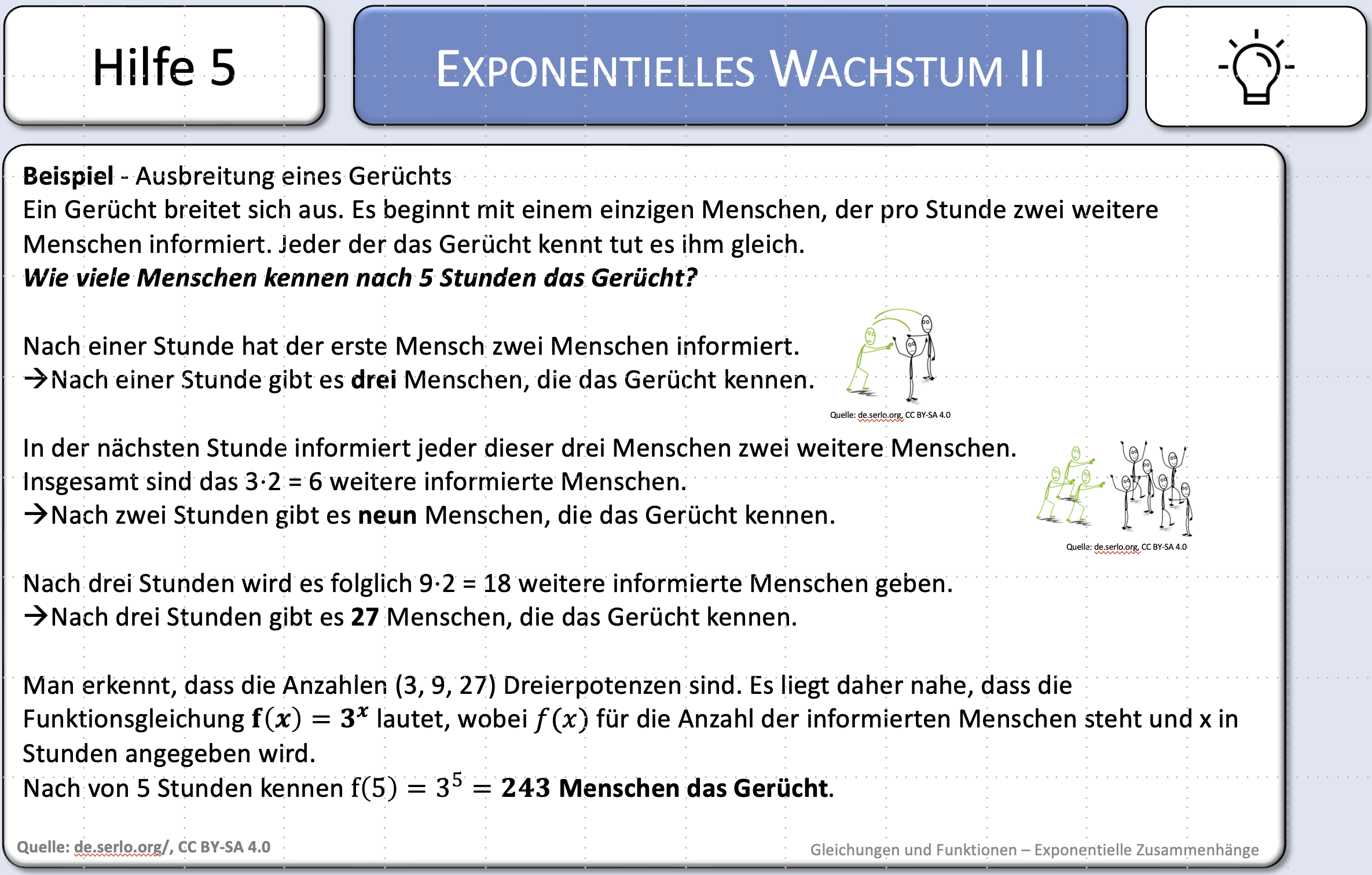 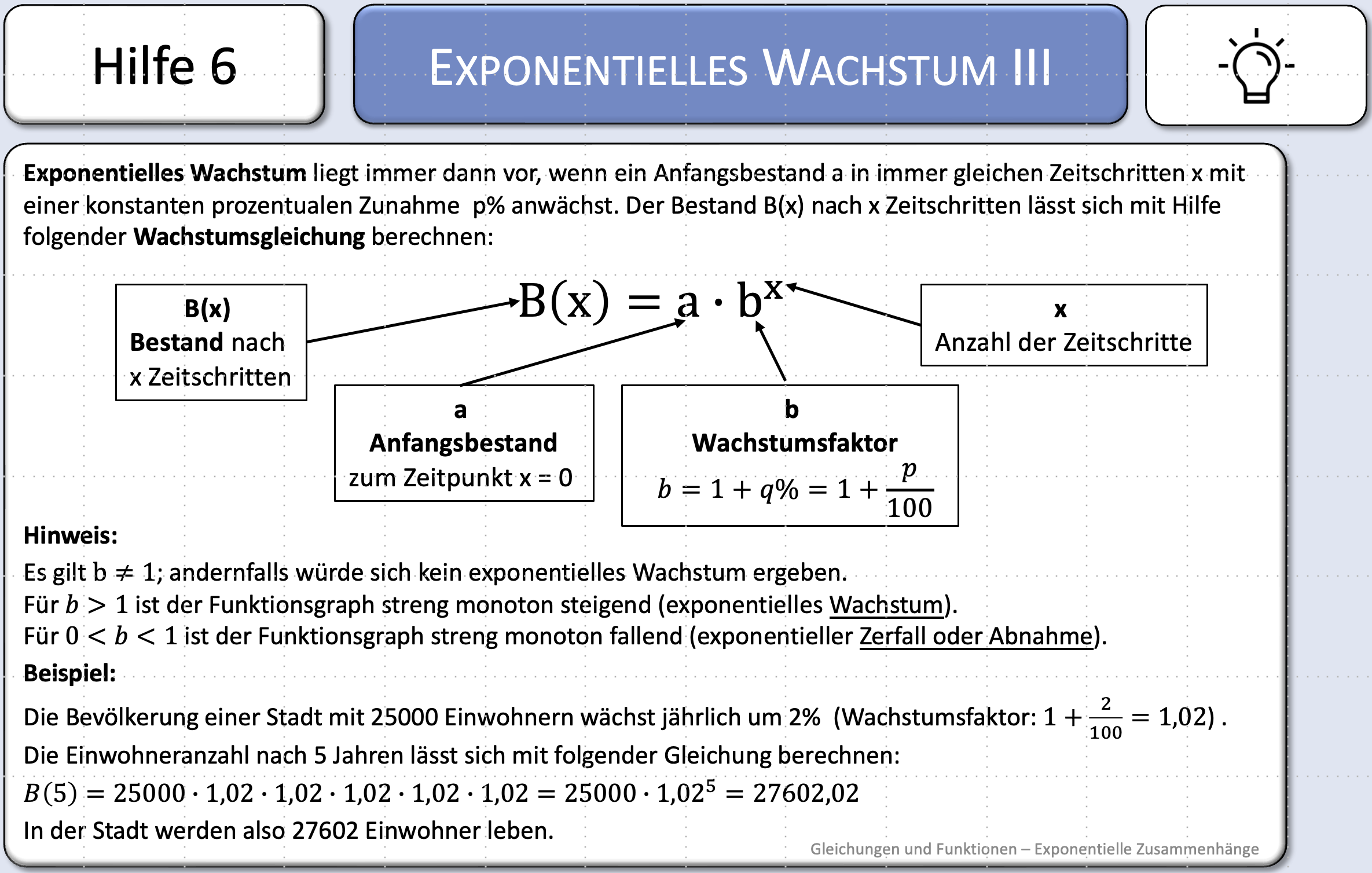 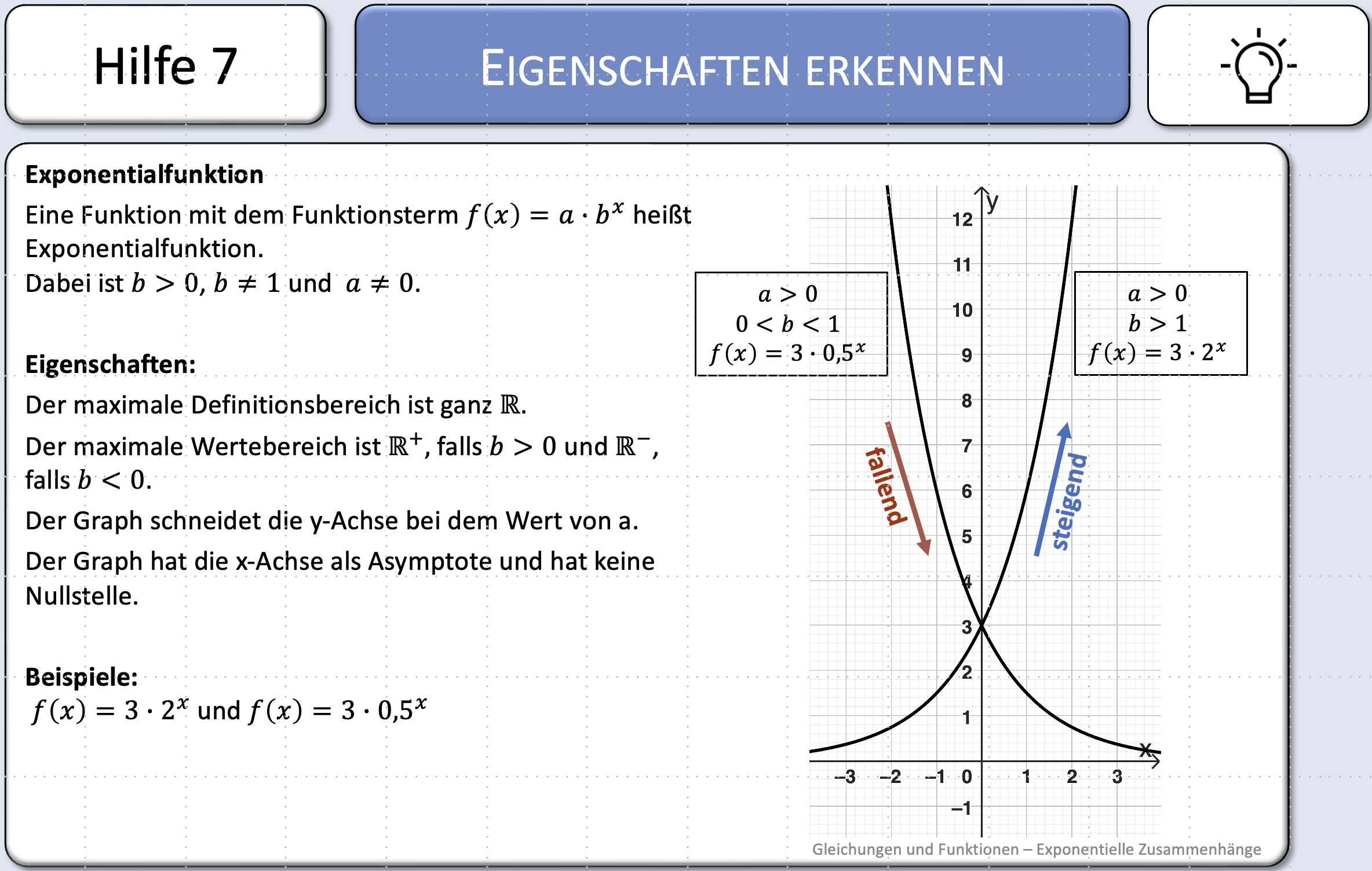 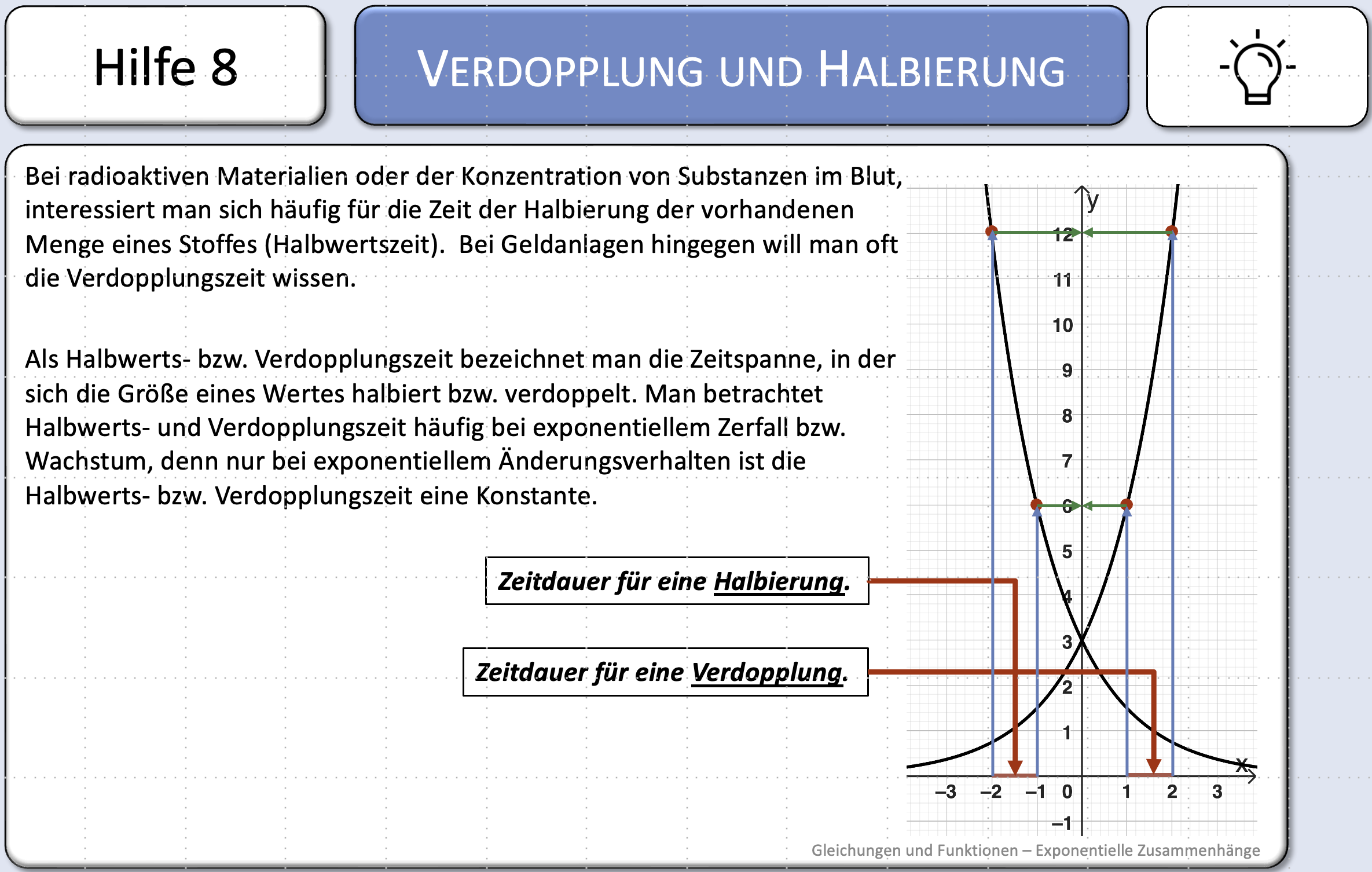 c
6
5
4
3
2
1
8
7
Gleichungen und Funktionen – Exponentielle Zusammenhänge
Erweiterungsniveau
Karte 1
Gleichungen und Funktionen – Exponentielle Zusammenhänge
Erweiterungsniveau
Karte 2
Wachstum unterscheiden II
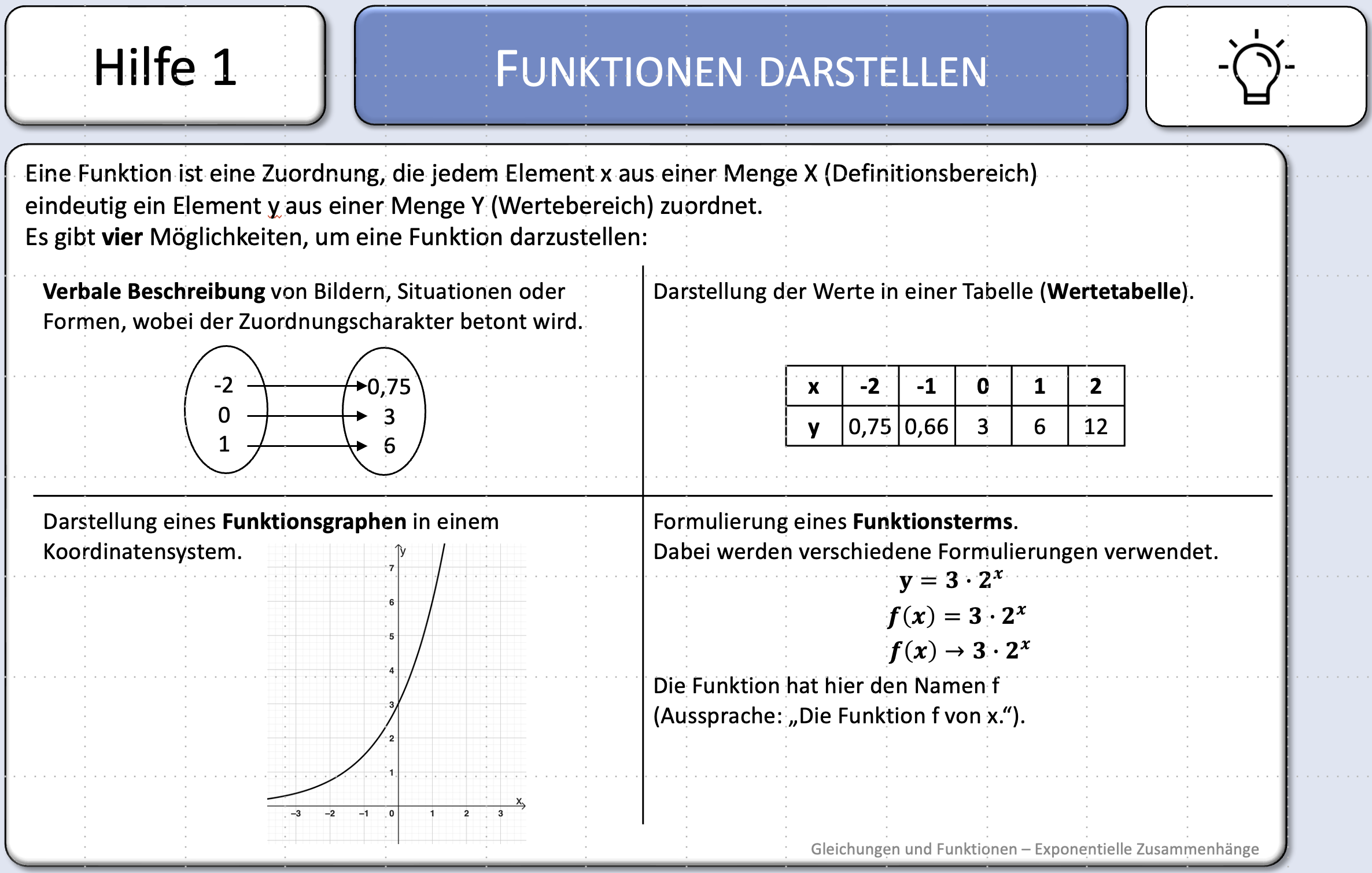 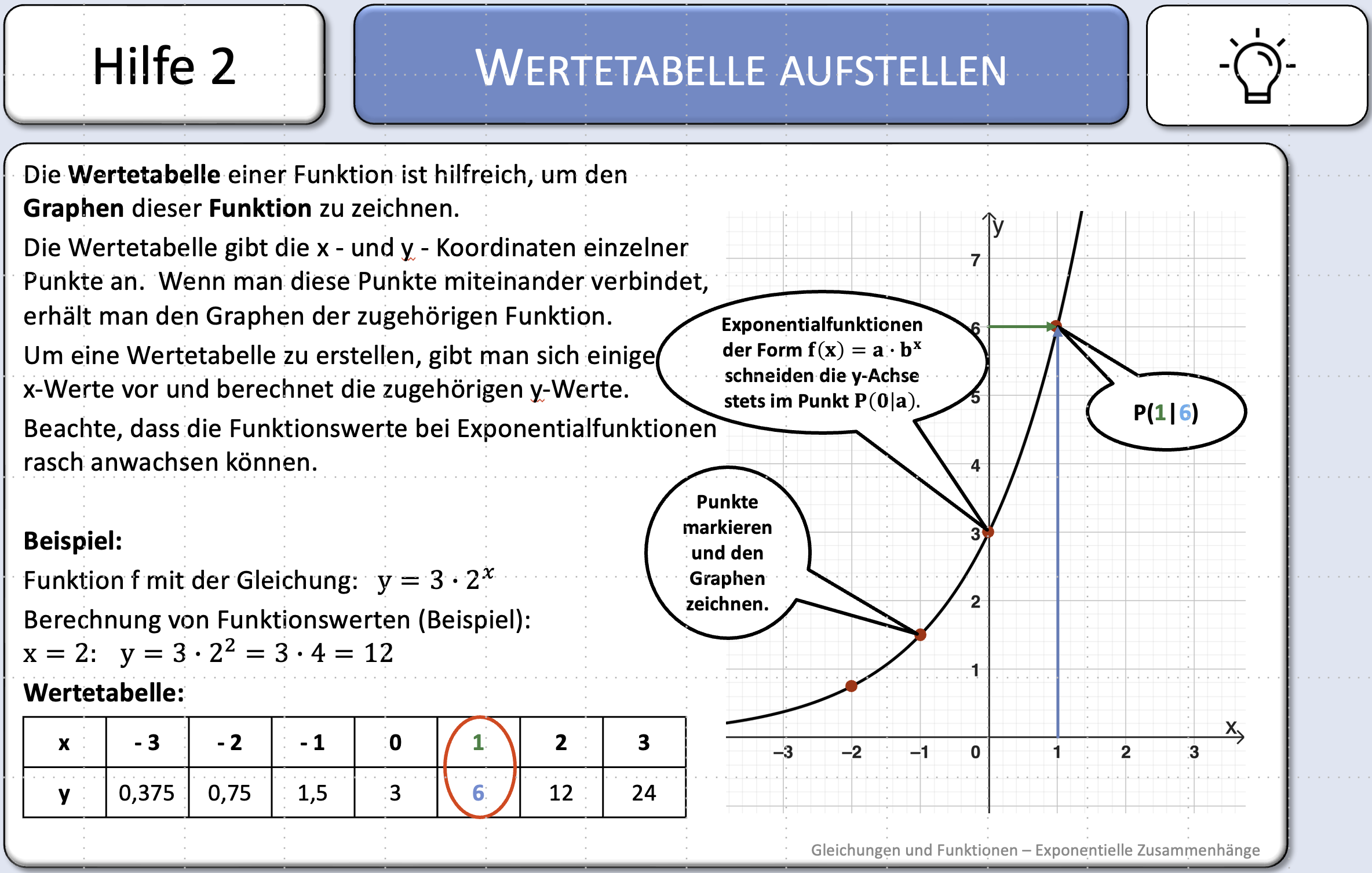 Aufgabe 1 [vgl. MSA 2011 N A8]
Die Anzahl an verkauften Fahrzeugen mit Elektroantrieb einer Marke steigt europaweit von Jahr zu Jahr:



*a) Entscheide, welche Art von Wachstum bei den steigenden Verkaufszahlen vorliegt. Kreuze an und begründe Deine Meinung.
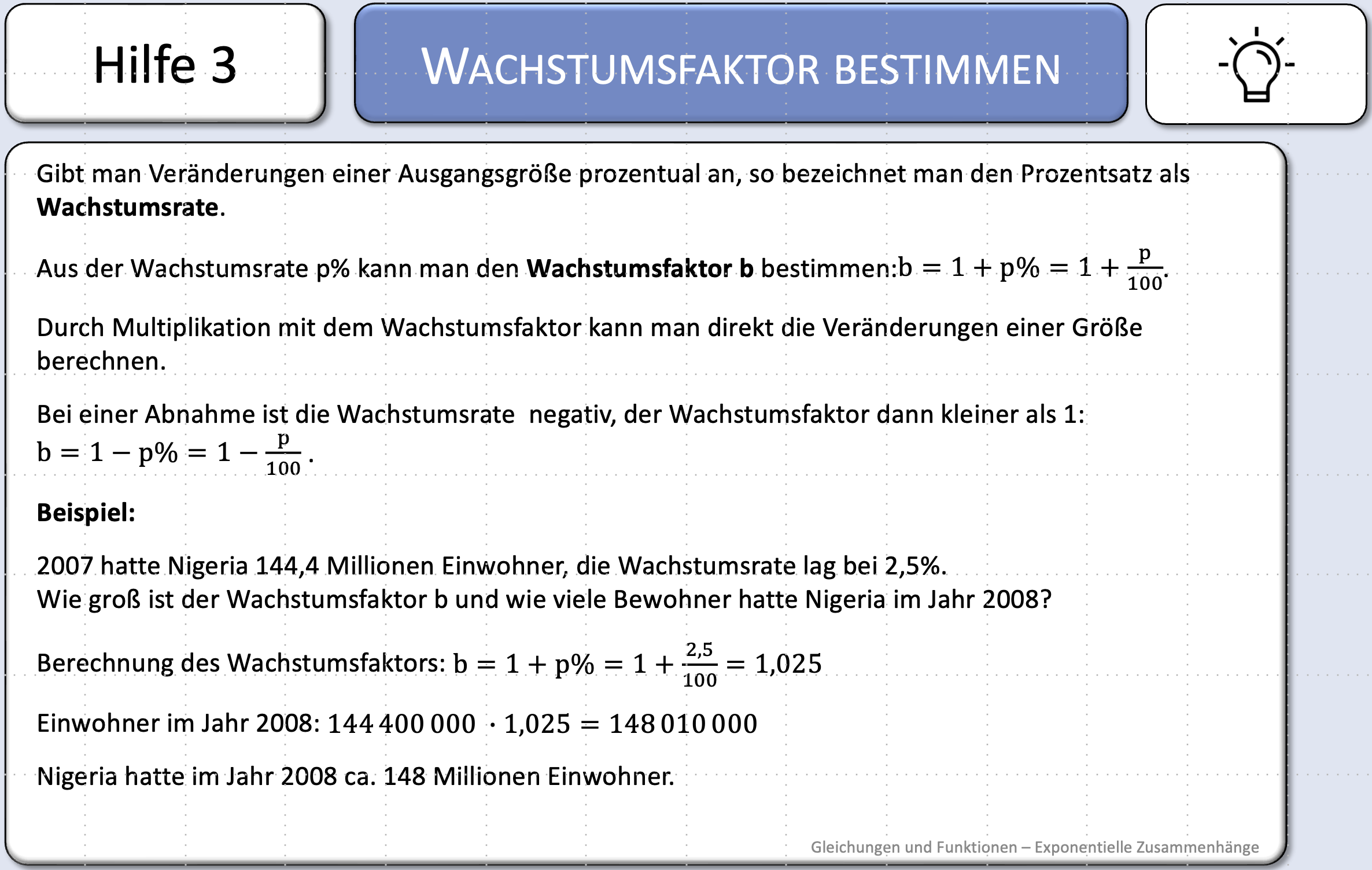 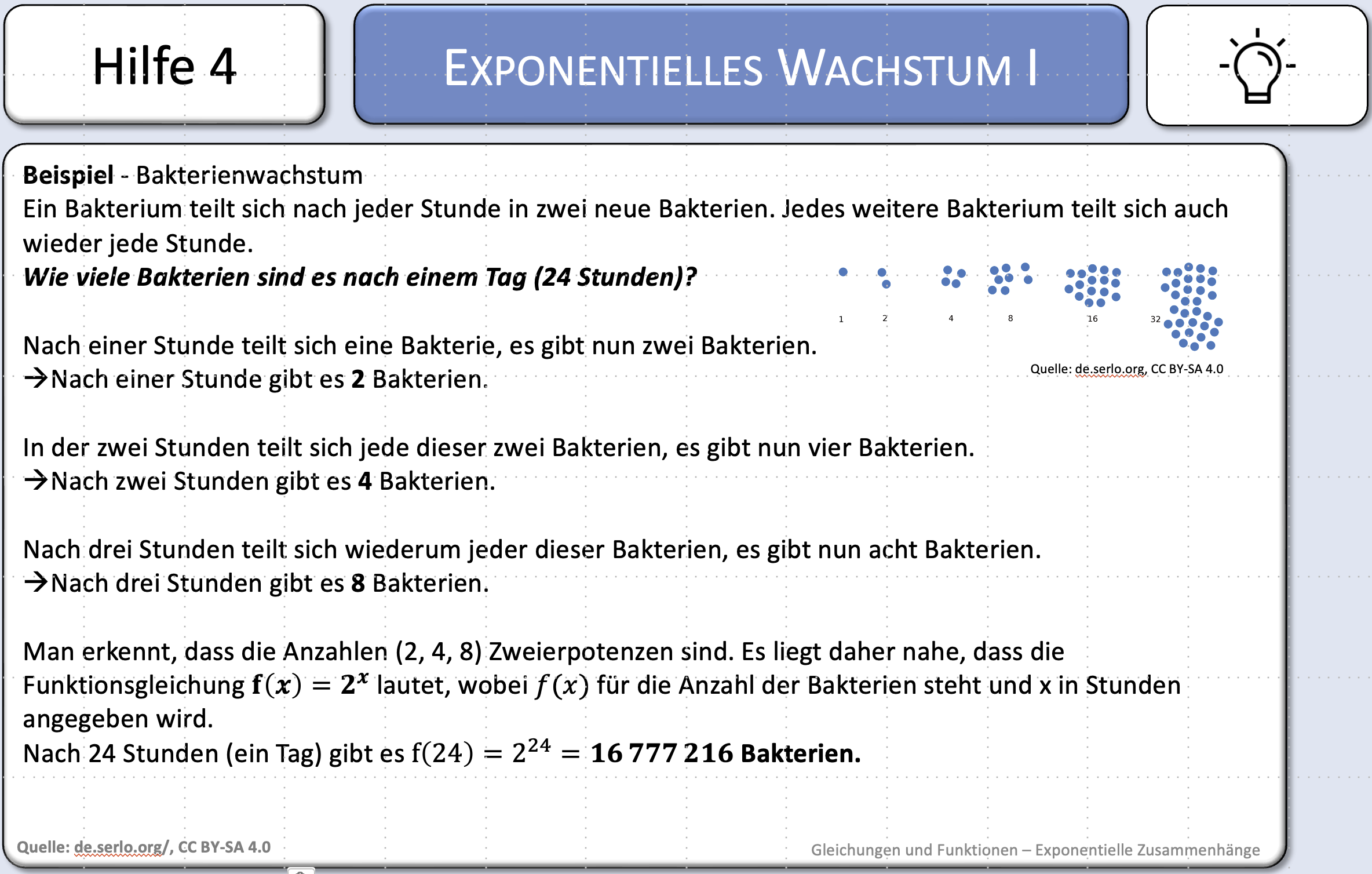 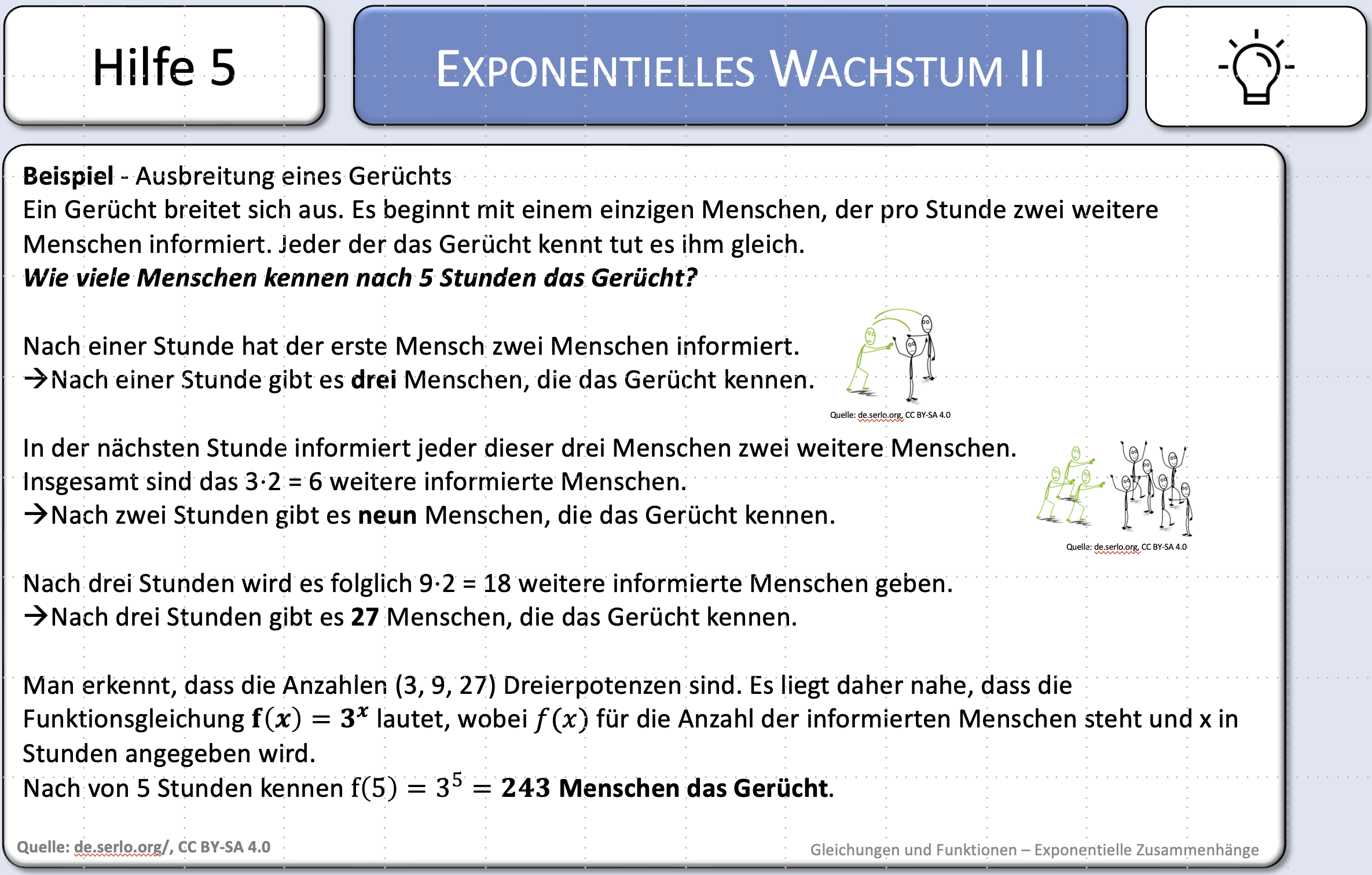 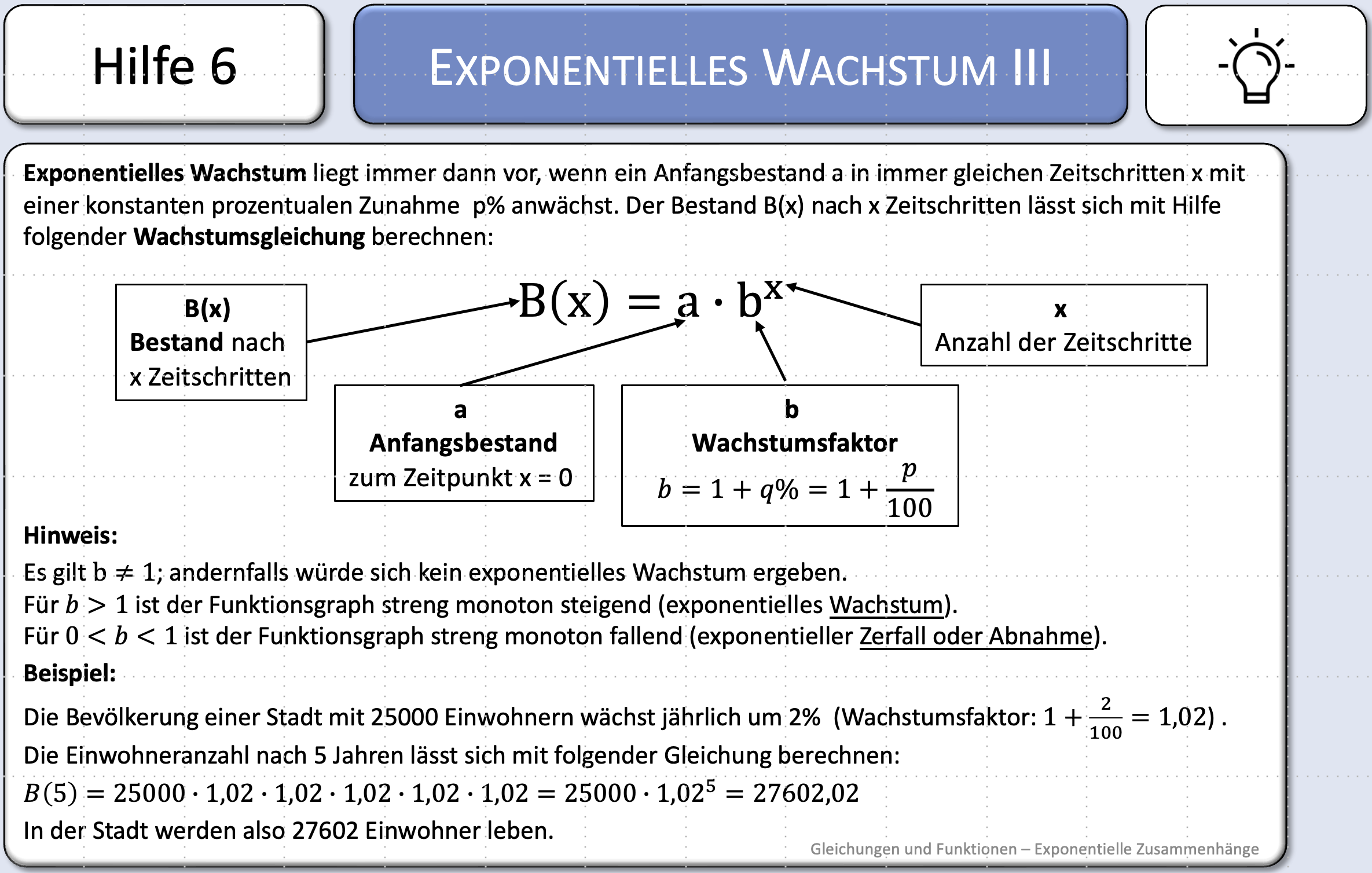 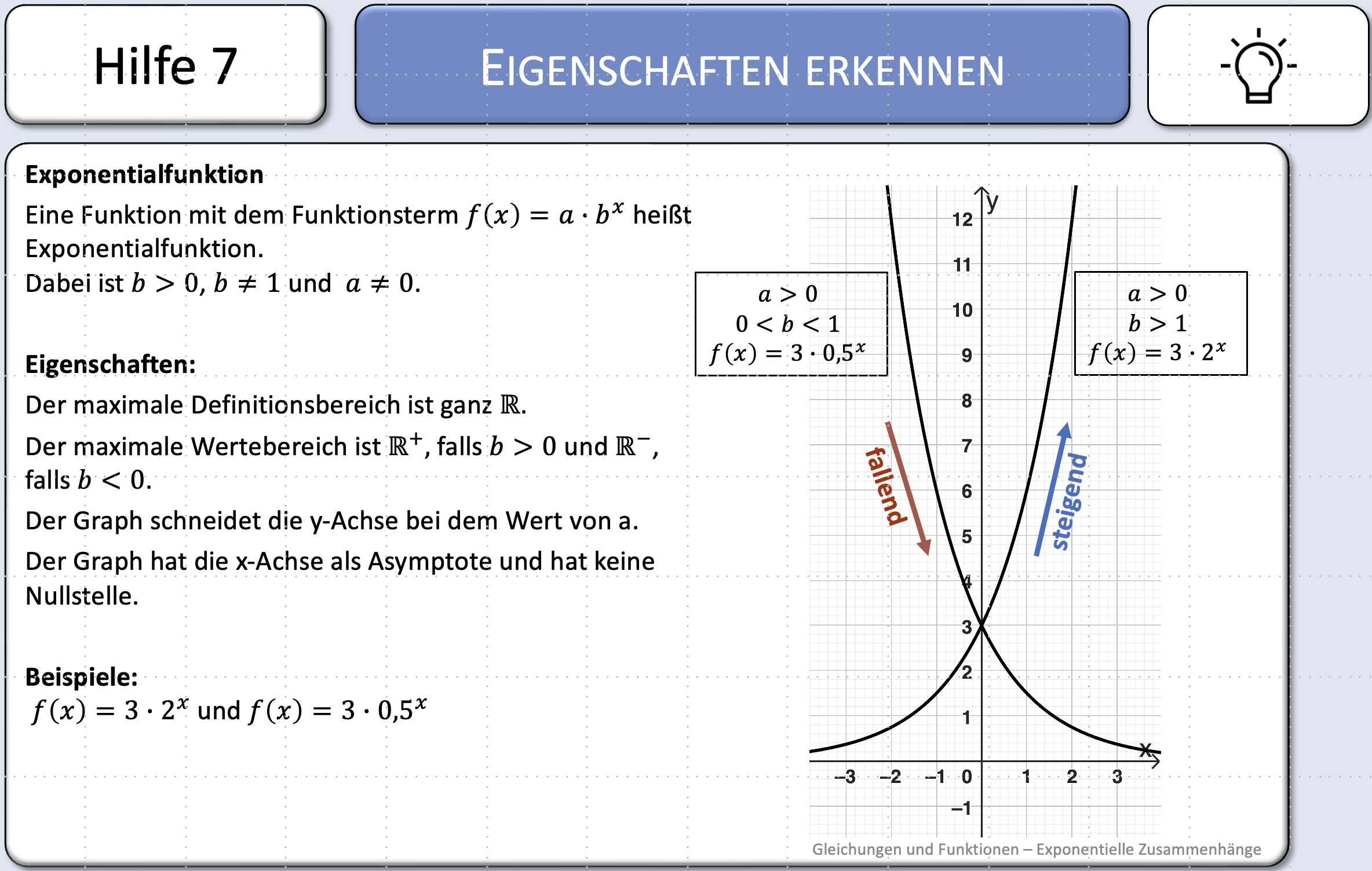 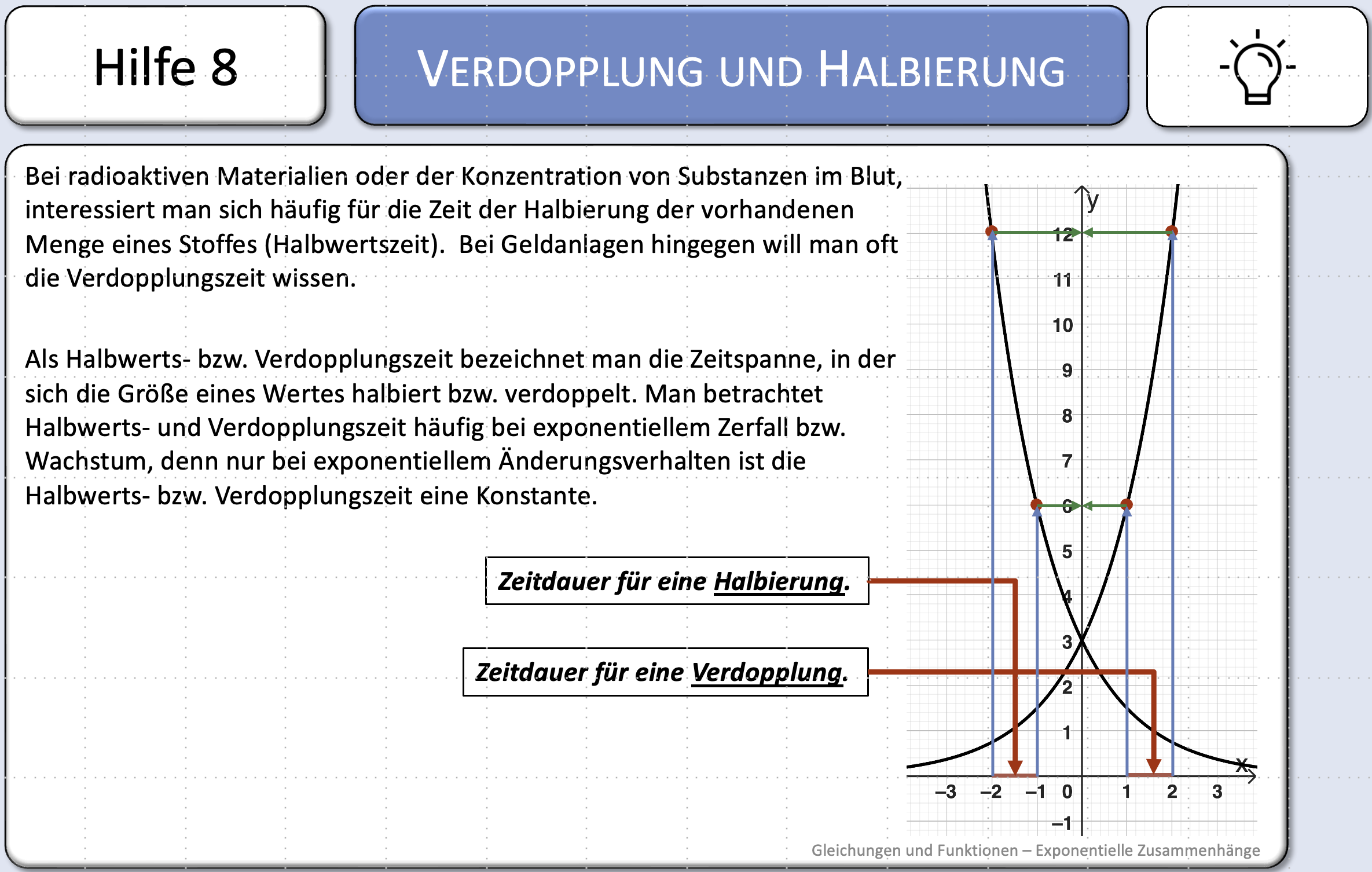 6
5
4
3
2
1
8
7
Gleichungen und Funktionen – Exponentielle Zusammenhänge
Erweiterungsniveau
Karte 2
Aufgabe 1 [vgl. MSA 2011 N A8]
*a)
Gleichungen und Funktionen – Exponentielle Zusammenhänge
Wert des Autos in Tausend €
16
15
14
13
12
11
10
9
8
7
6
5
4
3
2
1
2016
2017
2022
Jahr
Erweiterungsniveau
Karte 3
Exponentielle Abnahme
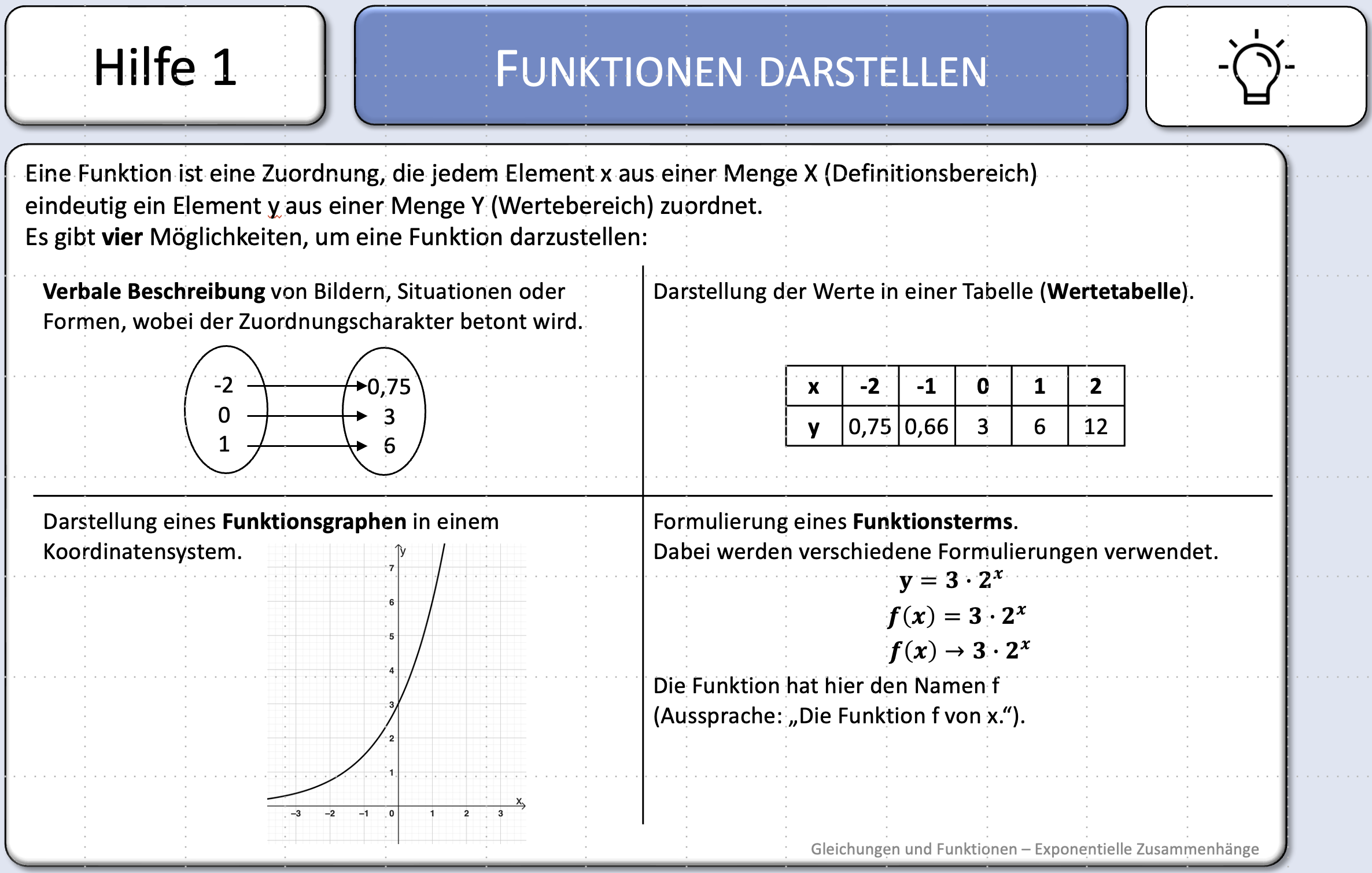 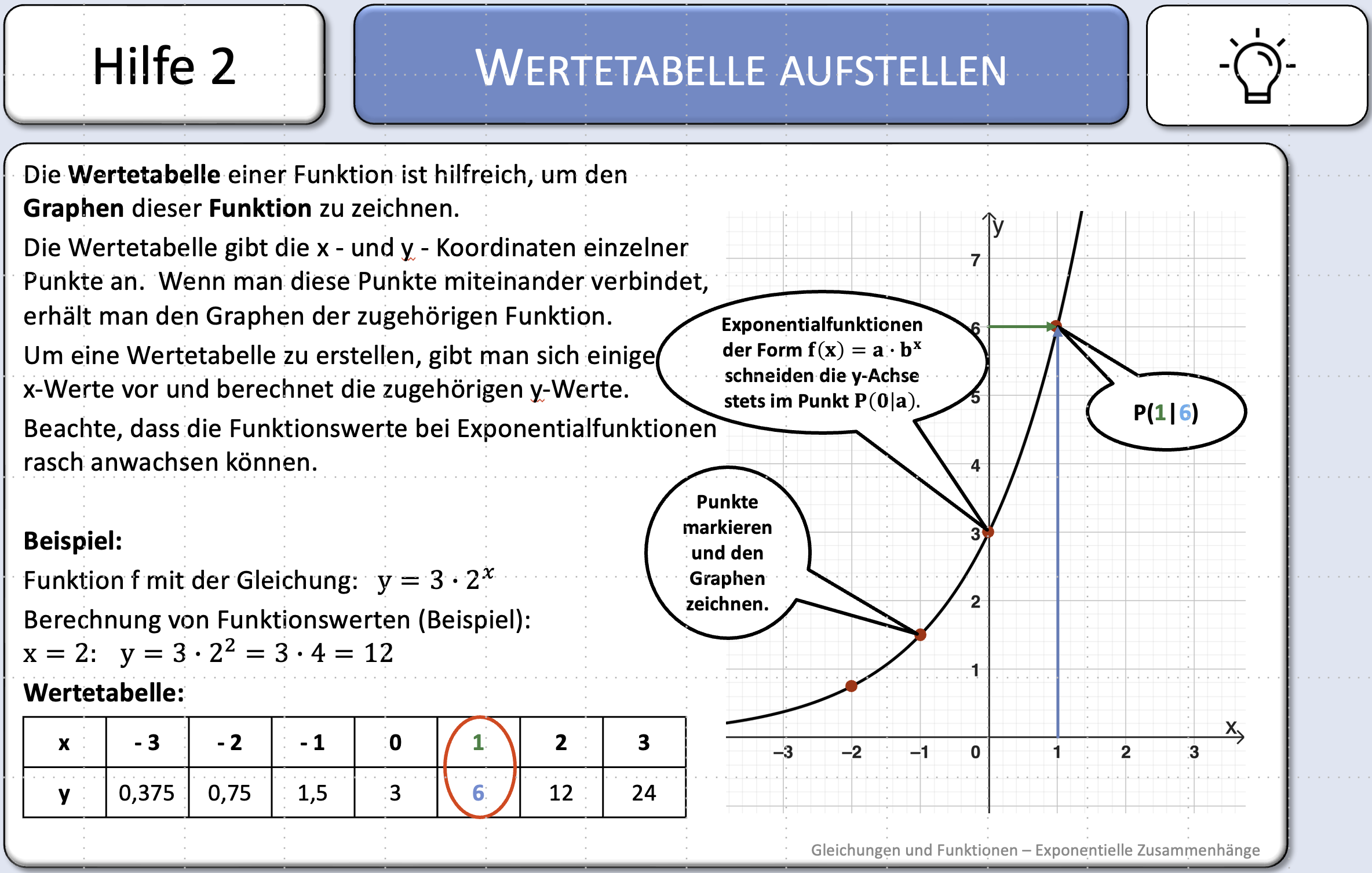 Aufgabe 1 [vgl. MSA 2016 N A6]
Der Funktionsgraph zeigt die Entwicklung eines Wertes.
*a) Kreuze an, welche Aussage für die Wertentwicklung zutreffend ist. Begründe Deine Entscheidung.
*b) Entscheide, welcher Term den Wert nach n Jahren beschreibt.Kreuze an.
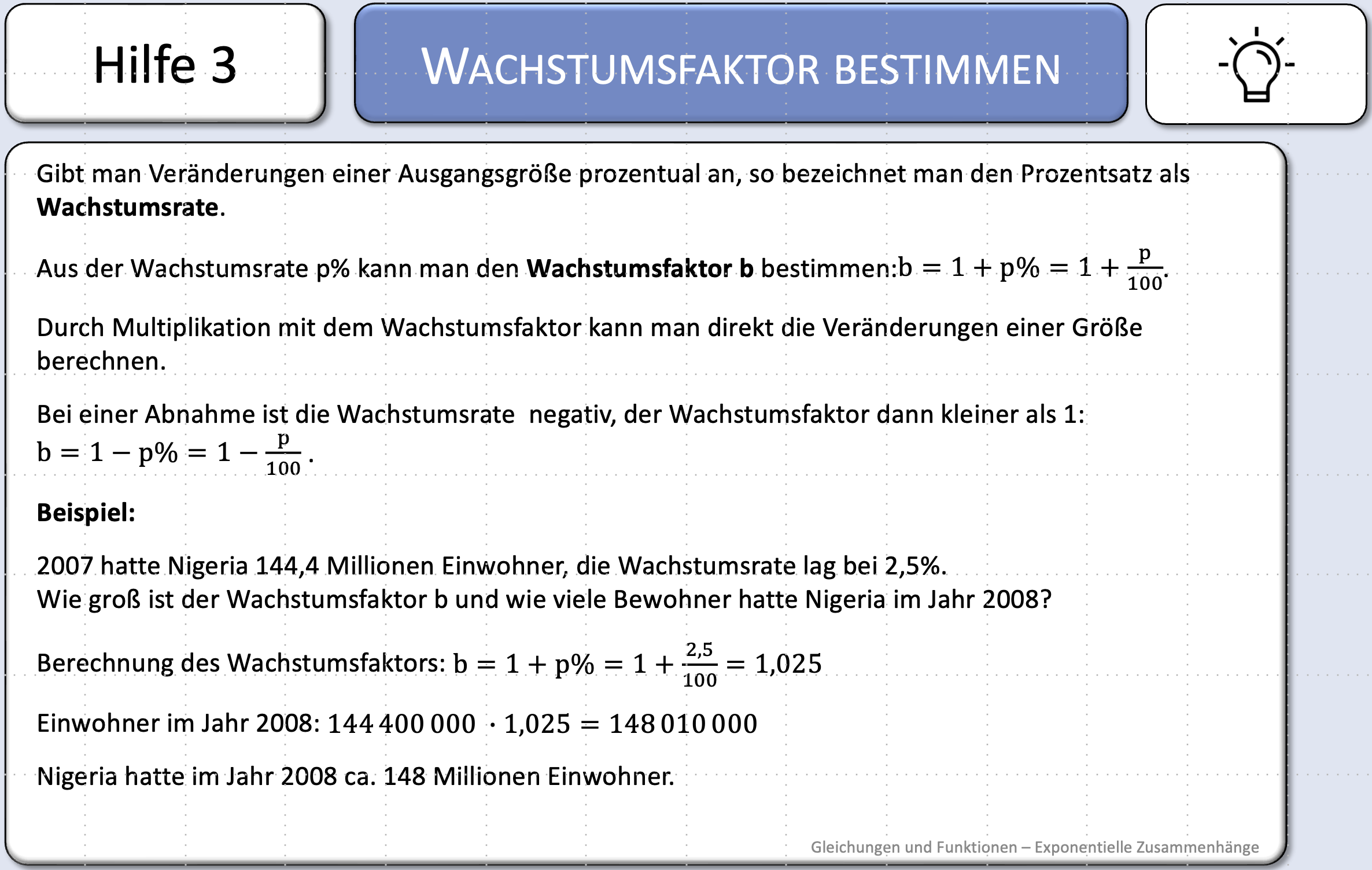 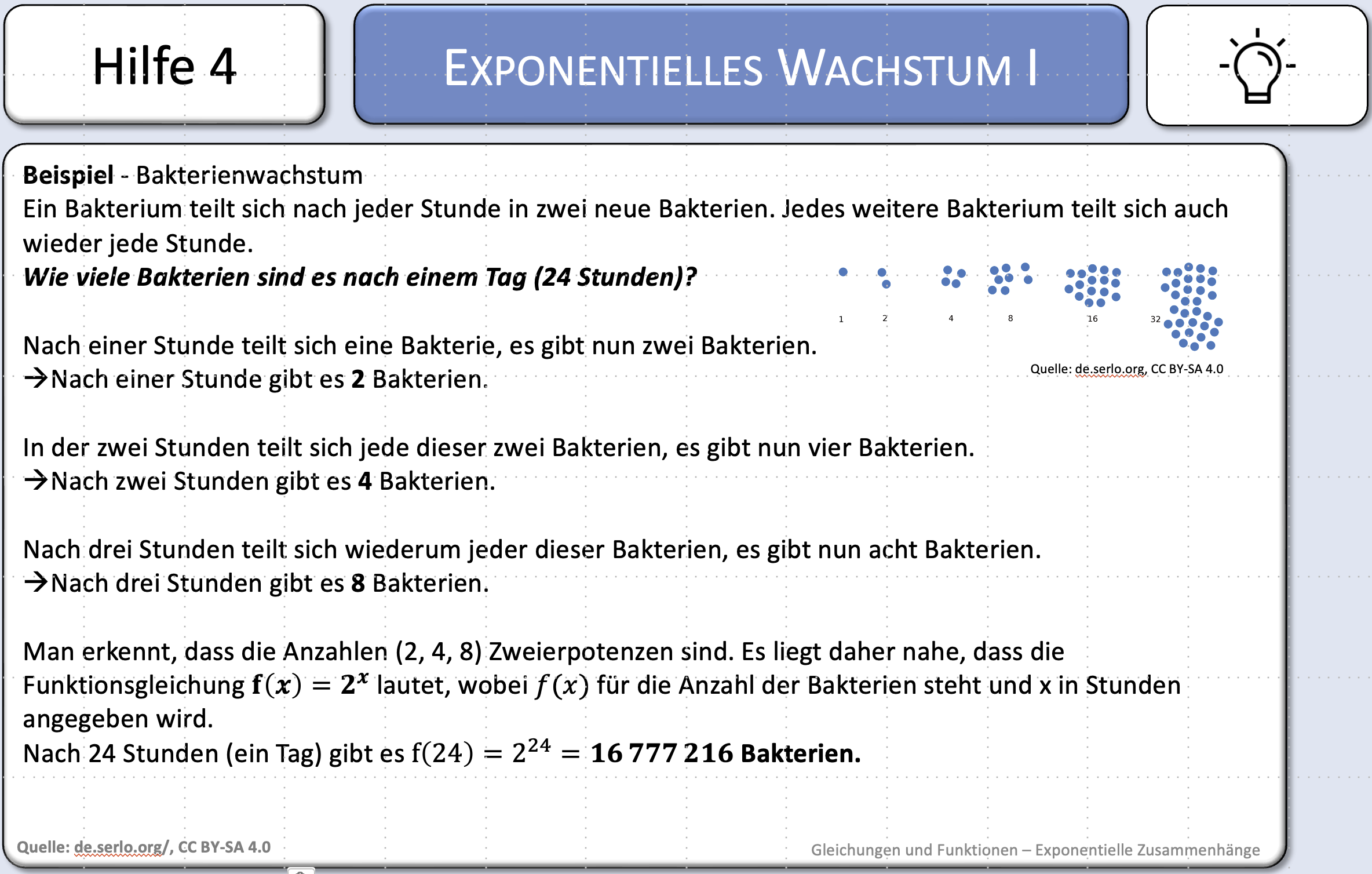 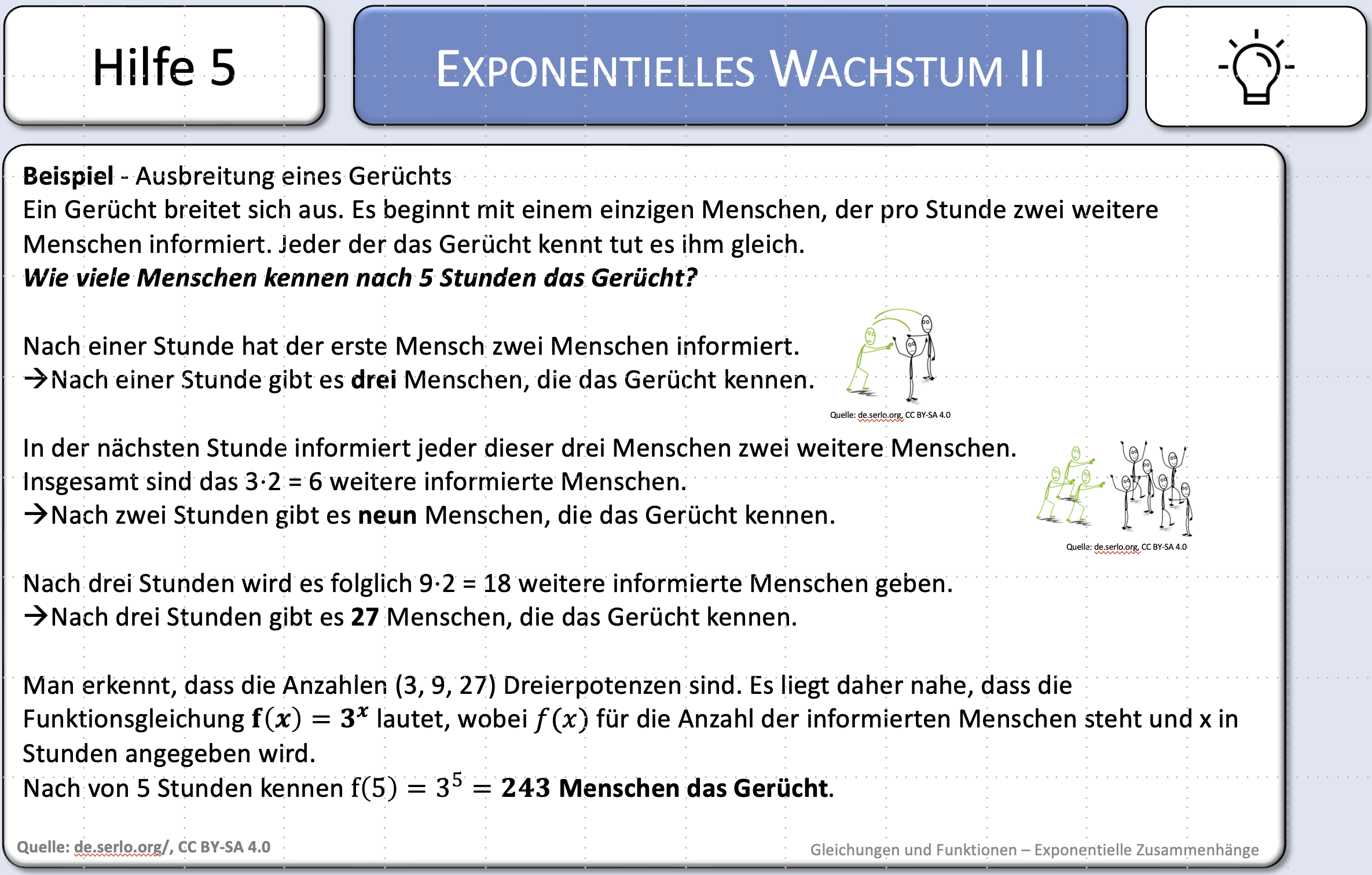 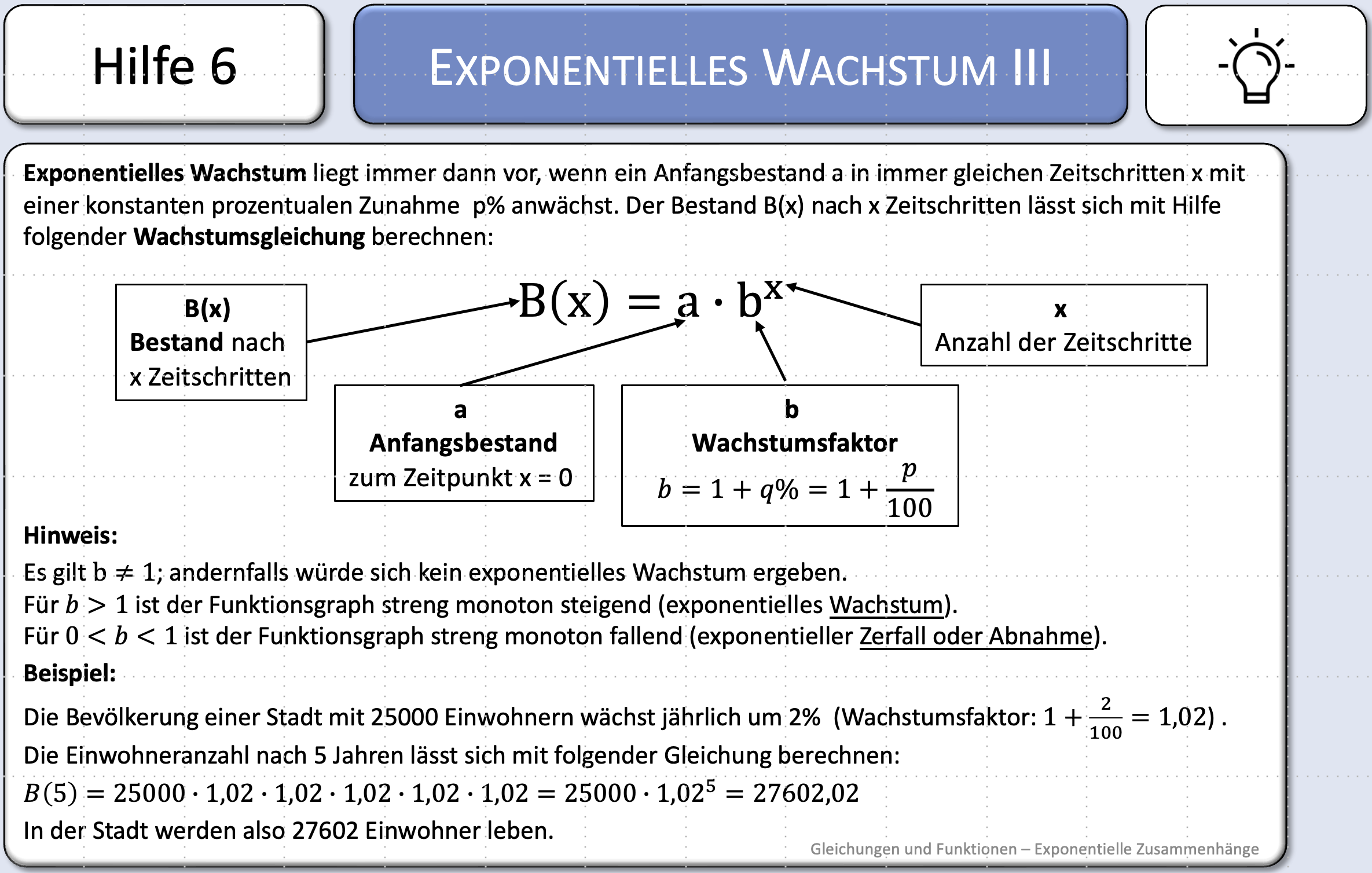 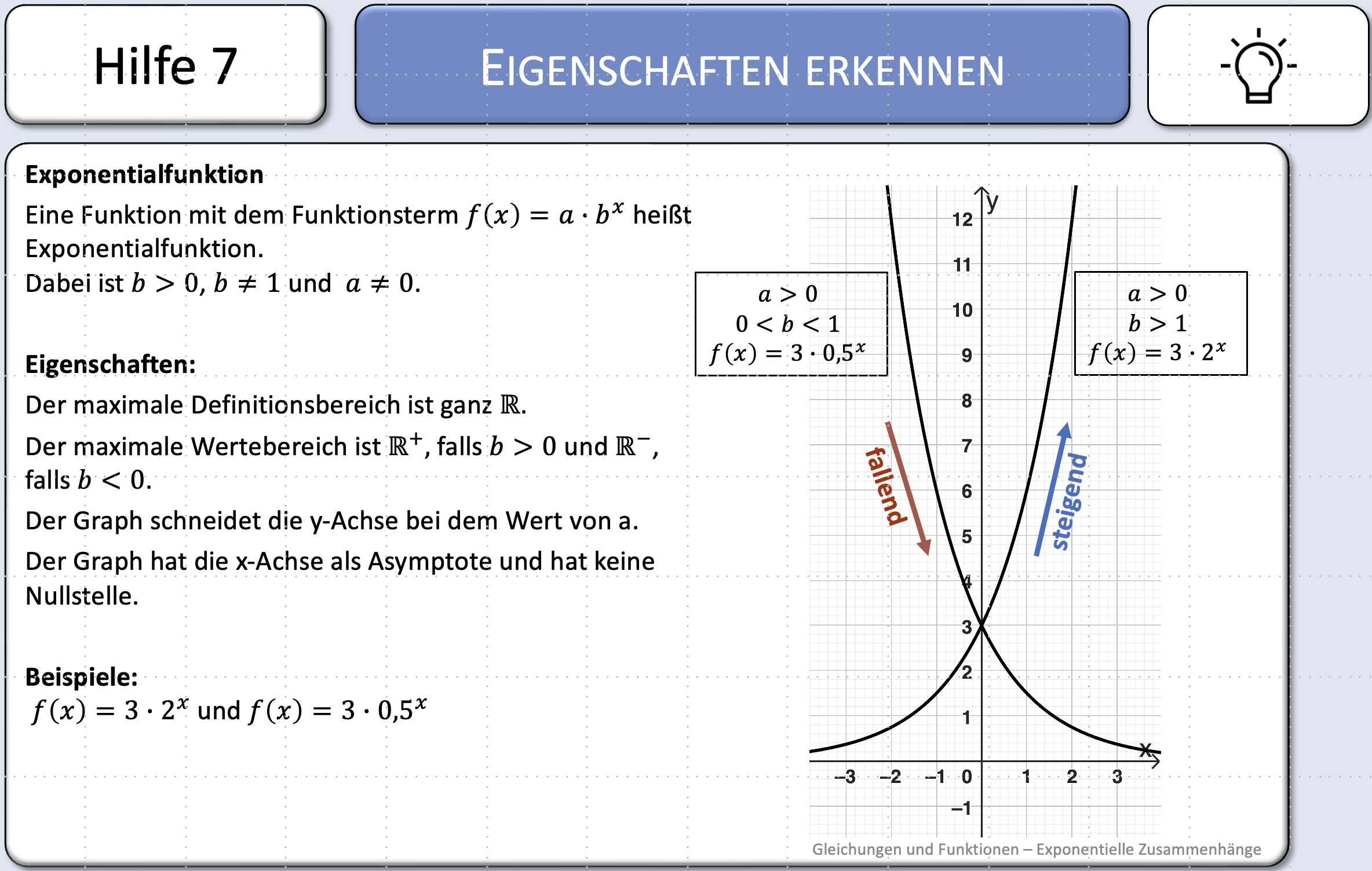 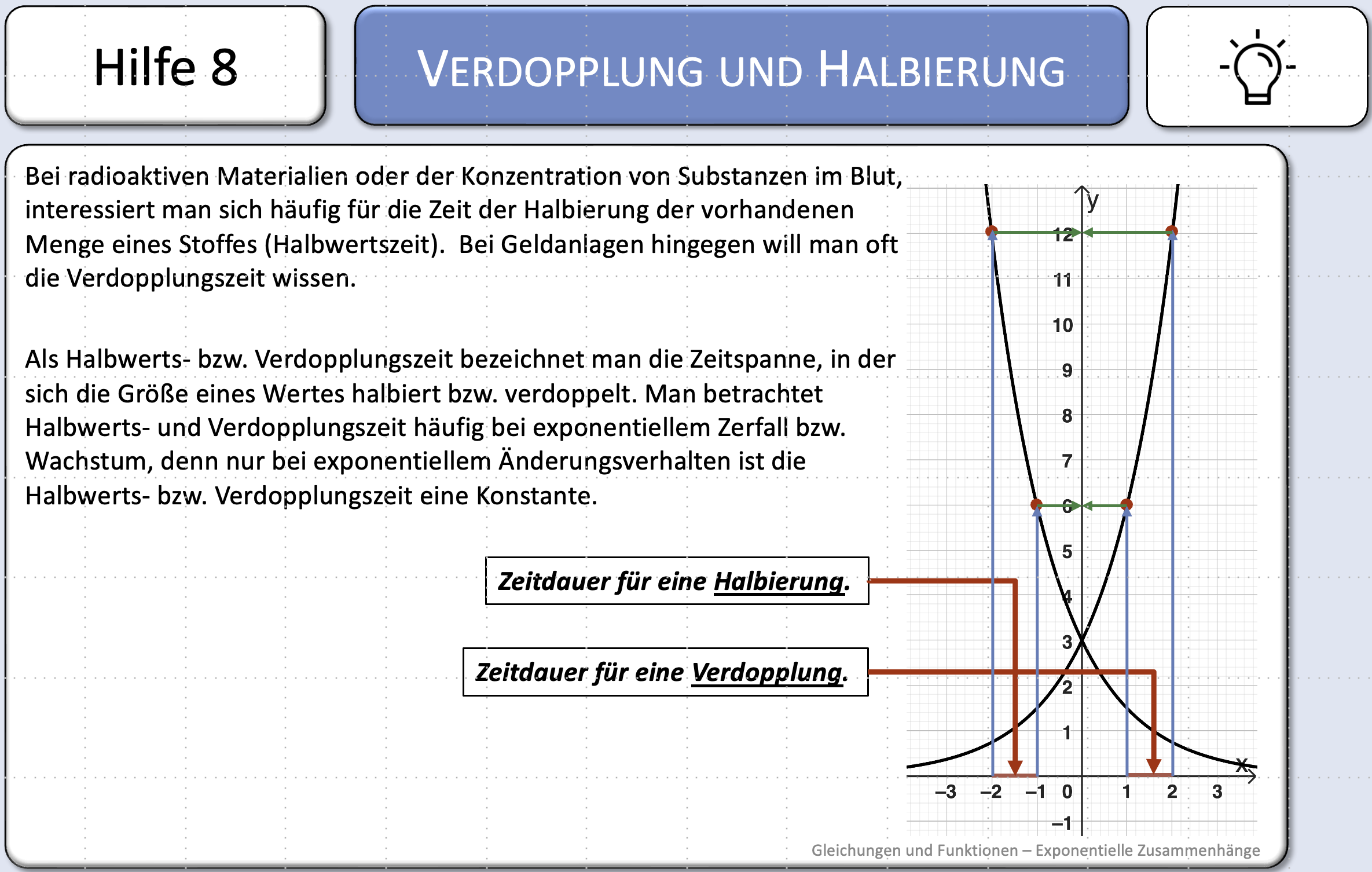 6
5
4
3
2
1
8
7
Gleichungen und Funktionen – Exponentielle Zusammenhänge
Erweiterungsniveau
Karte 3
Aufgabe 1 [vgl. MSA 2016 N A6]
*a)

      Begründung:      Der Graph ist fallend; also handelt es sich um eine Abnahme.
      Der Graph ist keine Gerade; also liegt keine lineare Abnahme vor. 
      => Es kann nur exponentielle Abnahme sein

*b)
Gleichungen und Funktionen – Exponentielle Zusammenhänge
Erweiterungsniveau
Karte 4
Funktionsgleichung
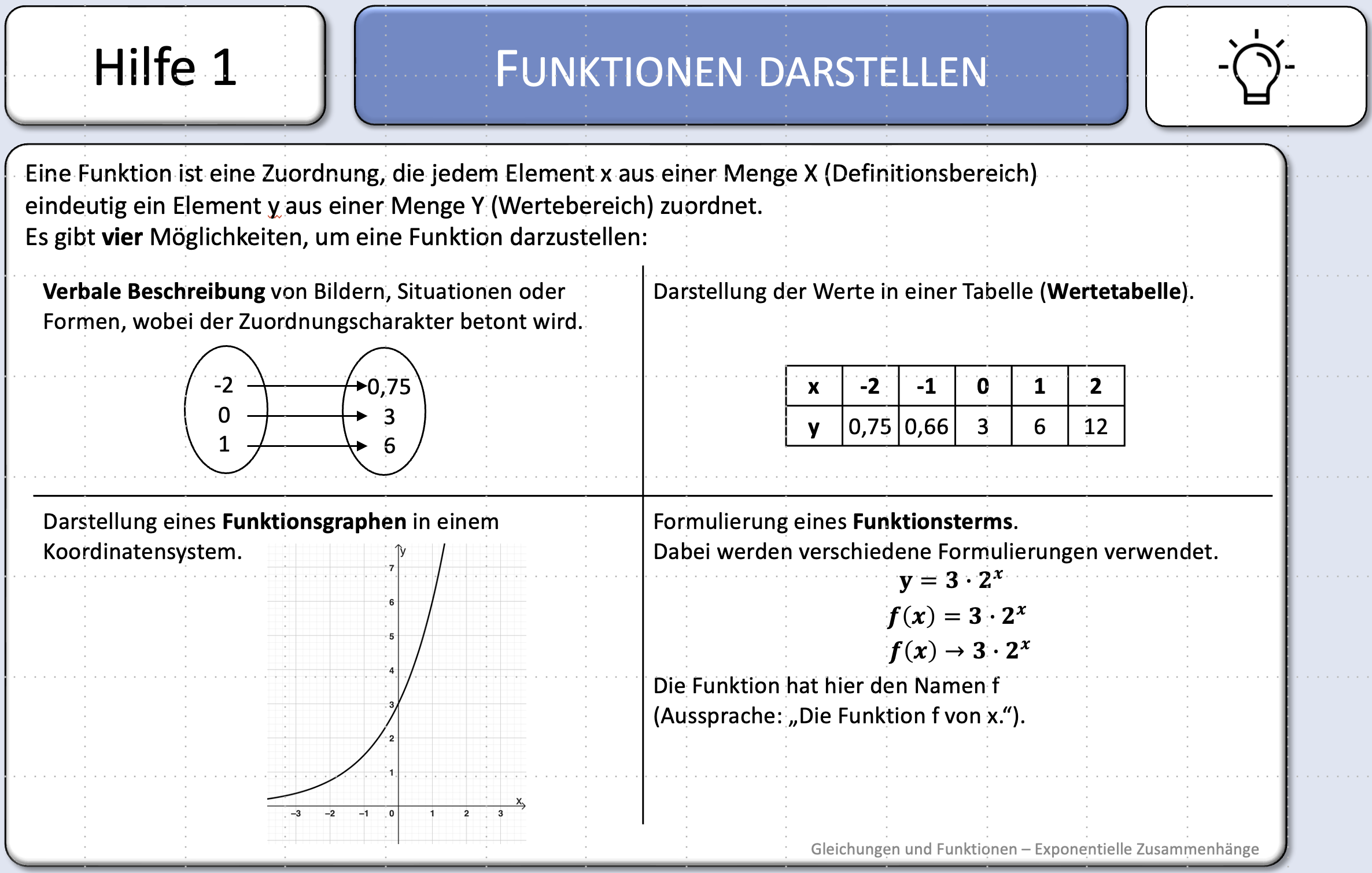 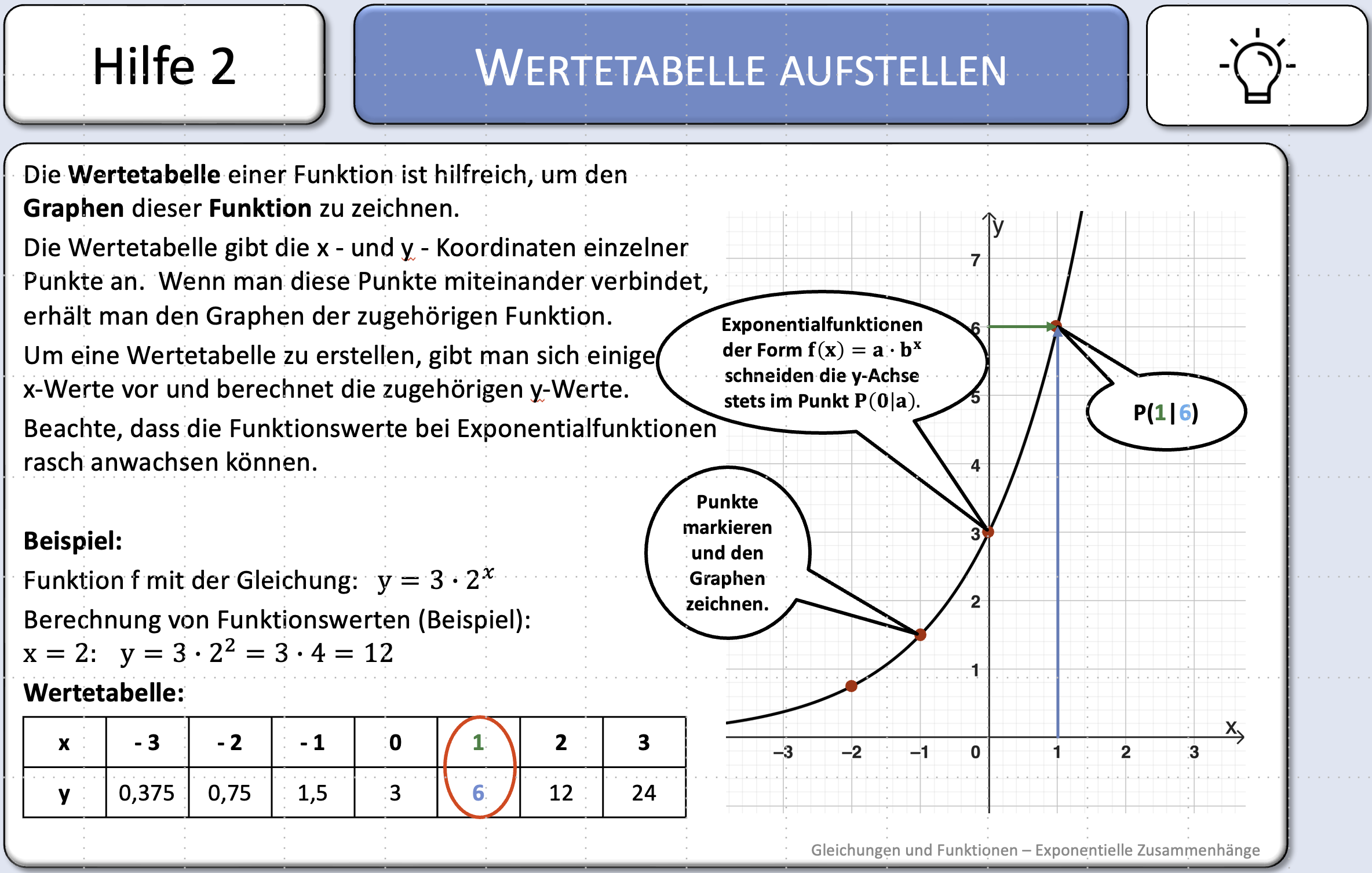 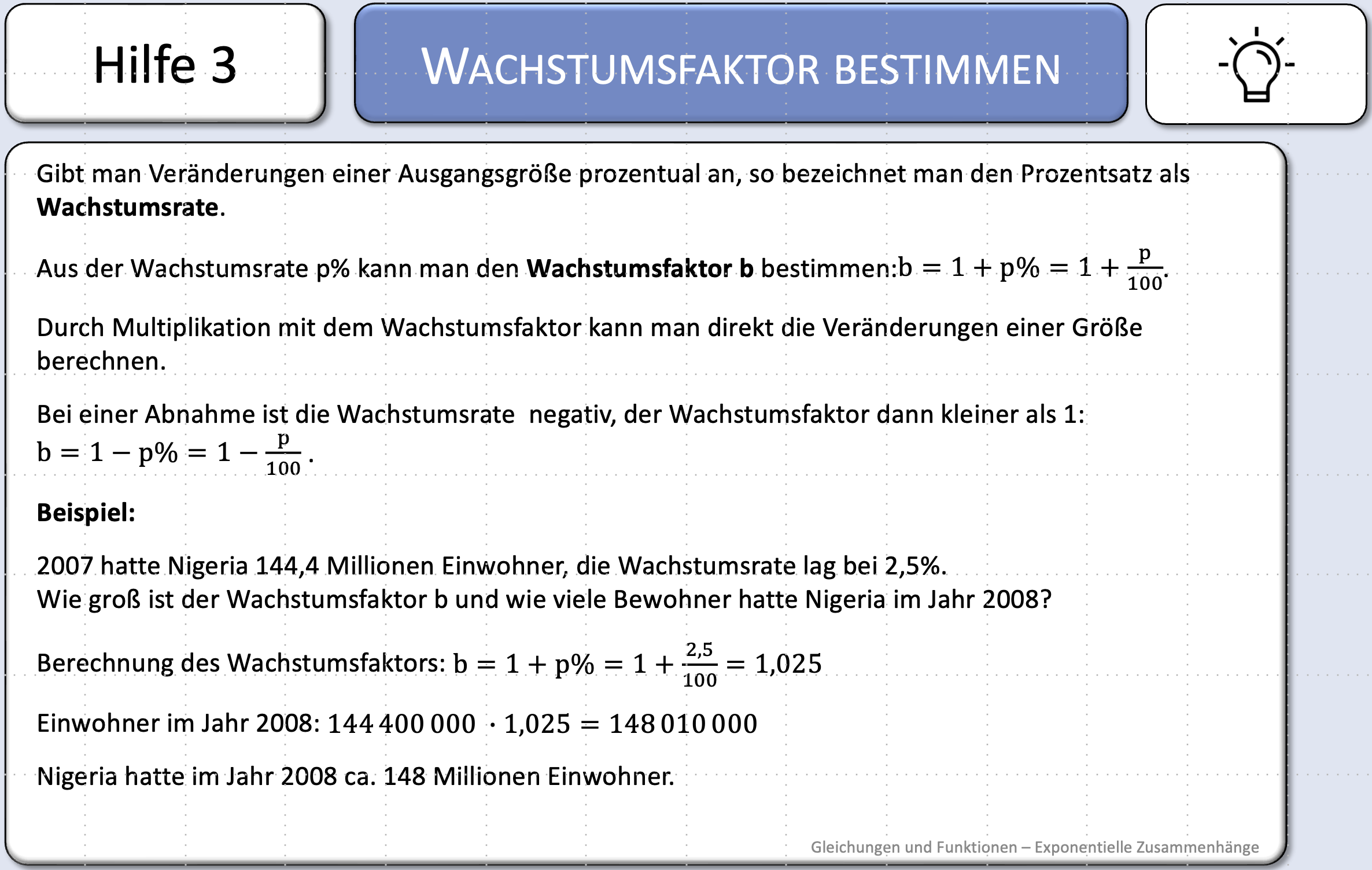 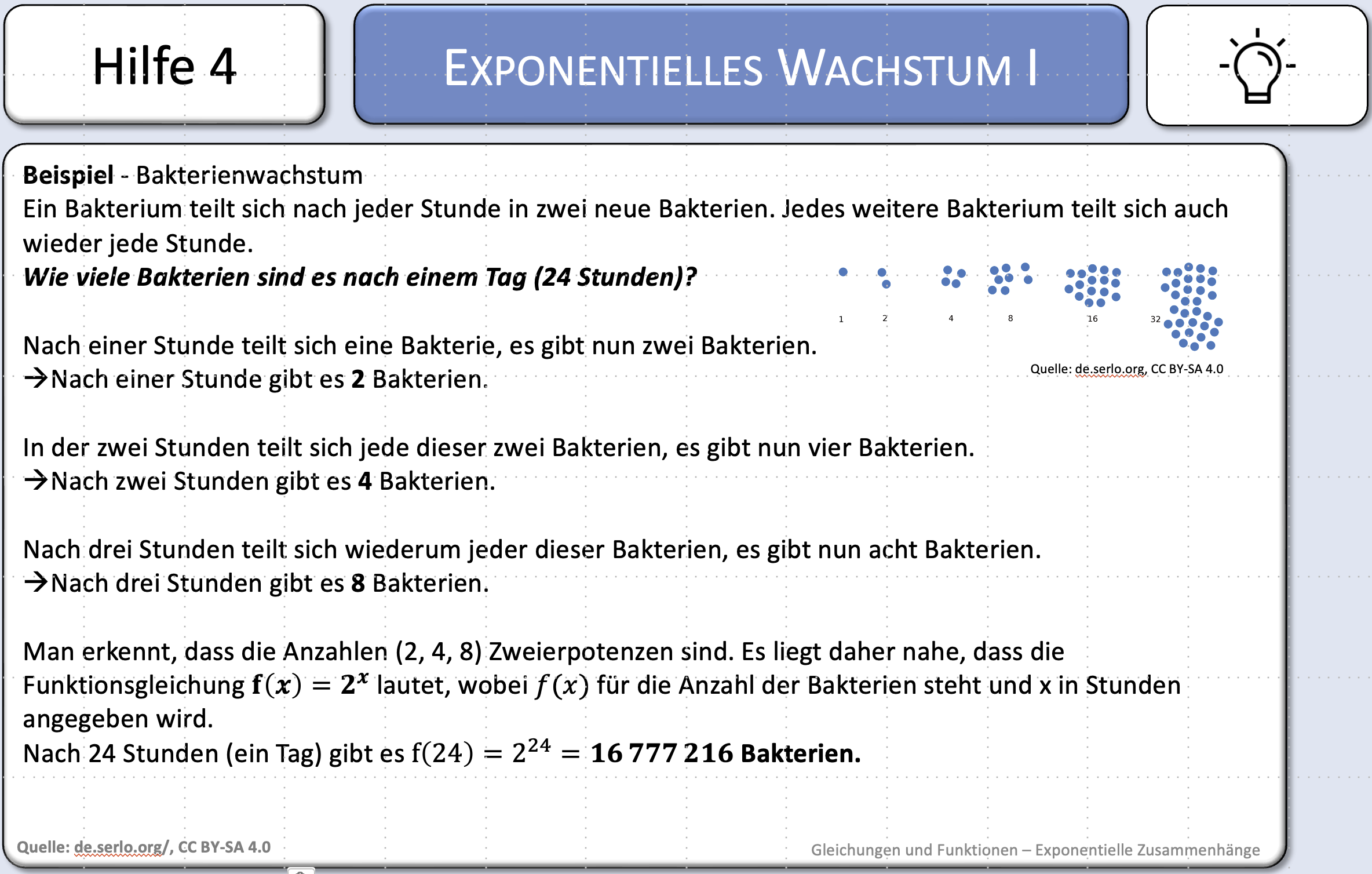 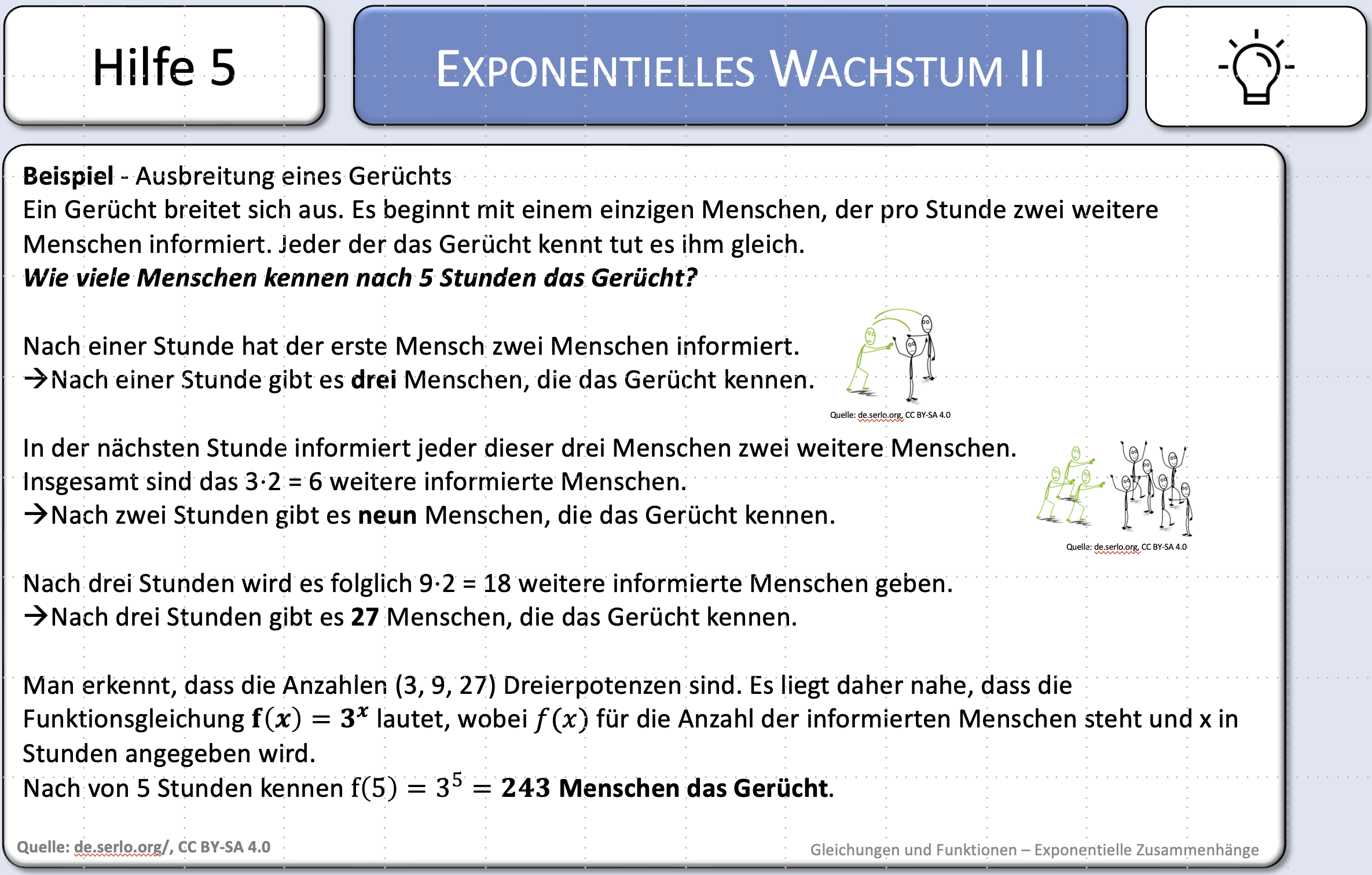 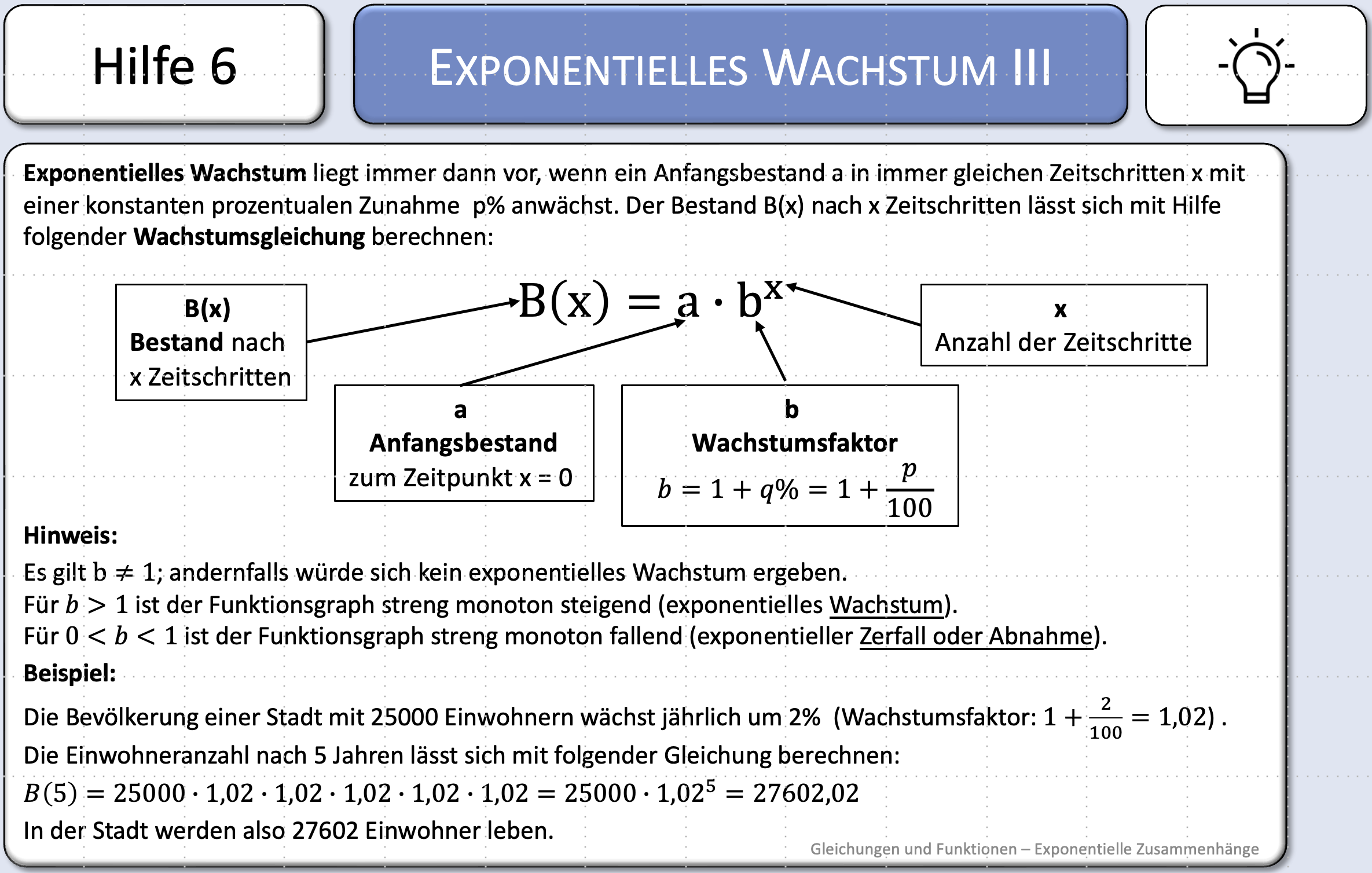 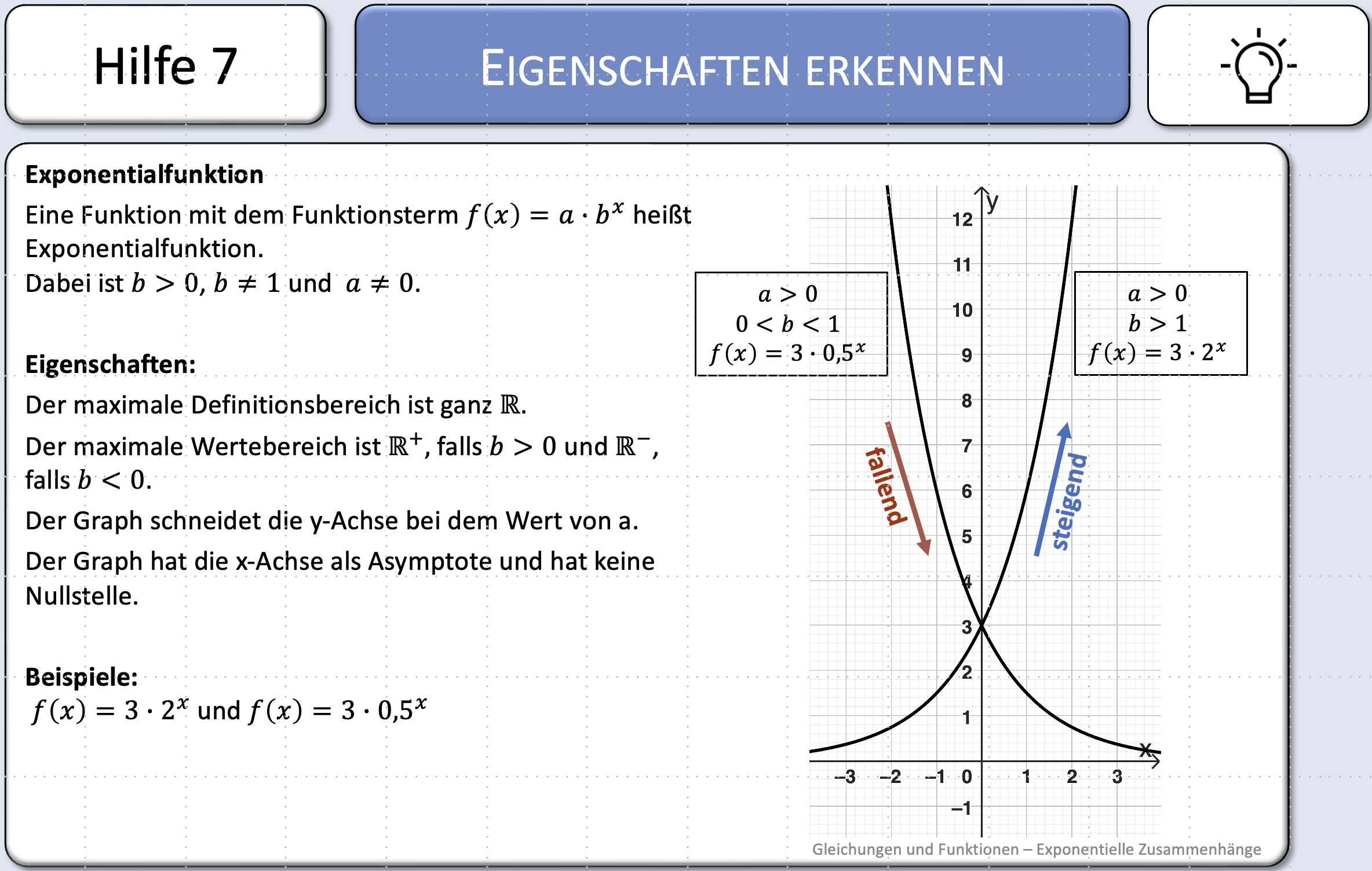 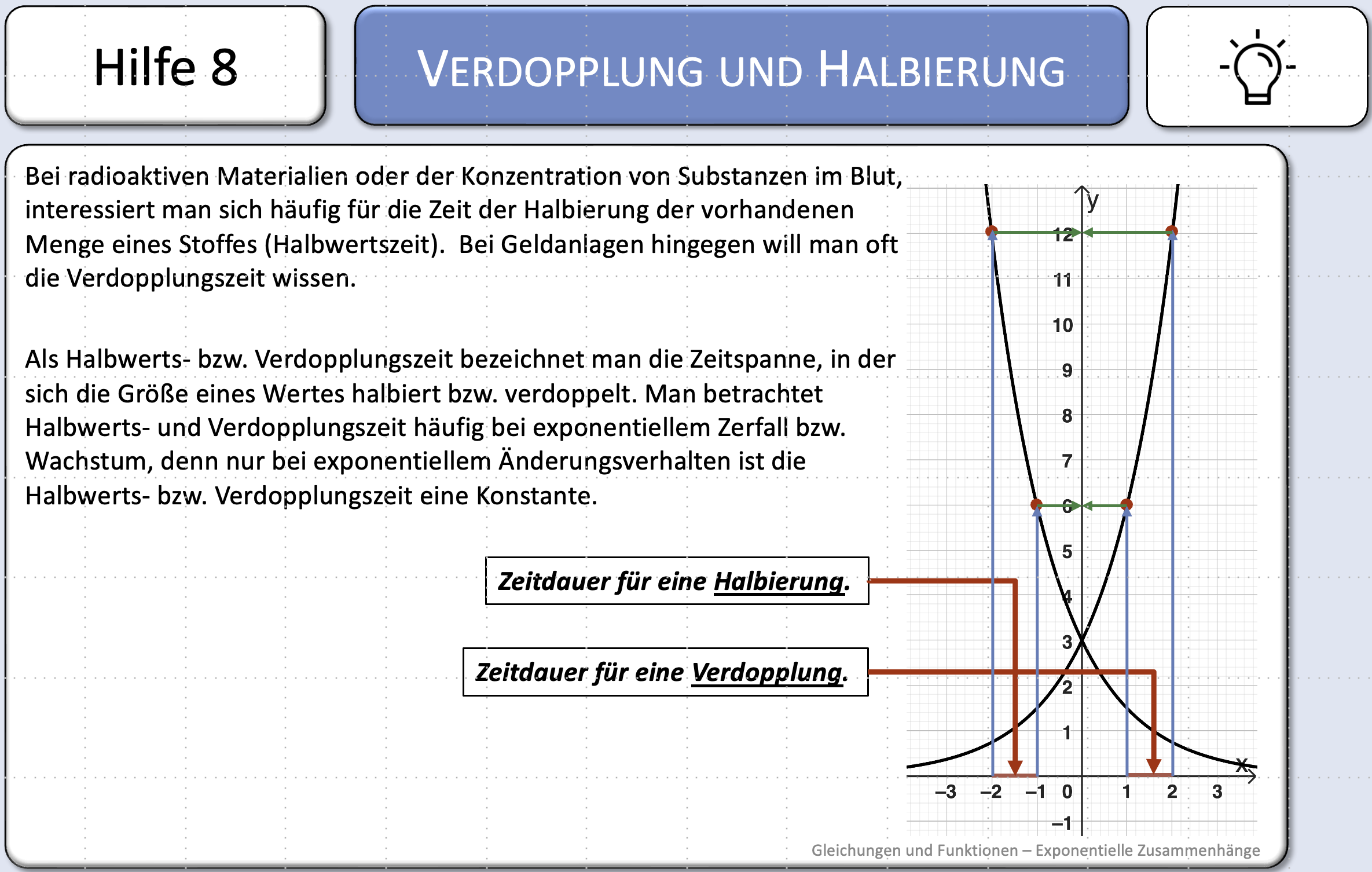 6
5
4
3
2
1
8
7
Gleichungen und Funktionen – Exponentielle Zusammenhänge
Erweiterungsniveau
Karte 4
Gleichungen und Funktionen – Exponentielle Zusammenhänge
Erweiterungsniveau
Karte 5
Wachstum im Vergleich
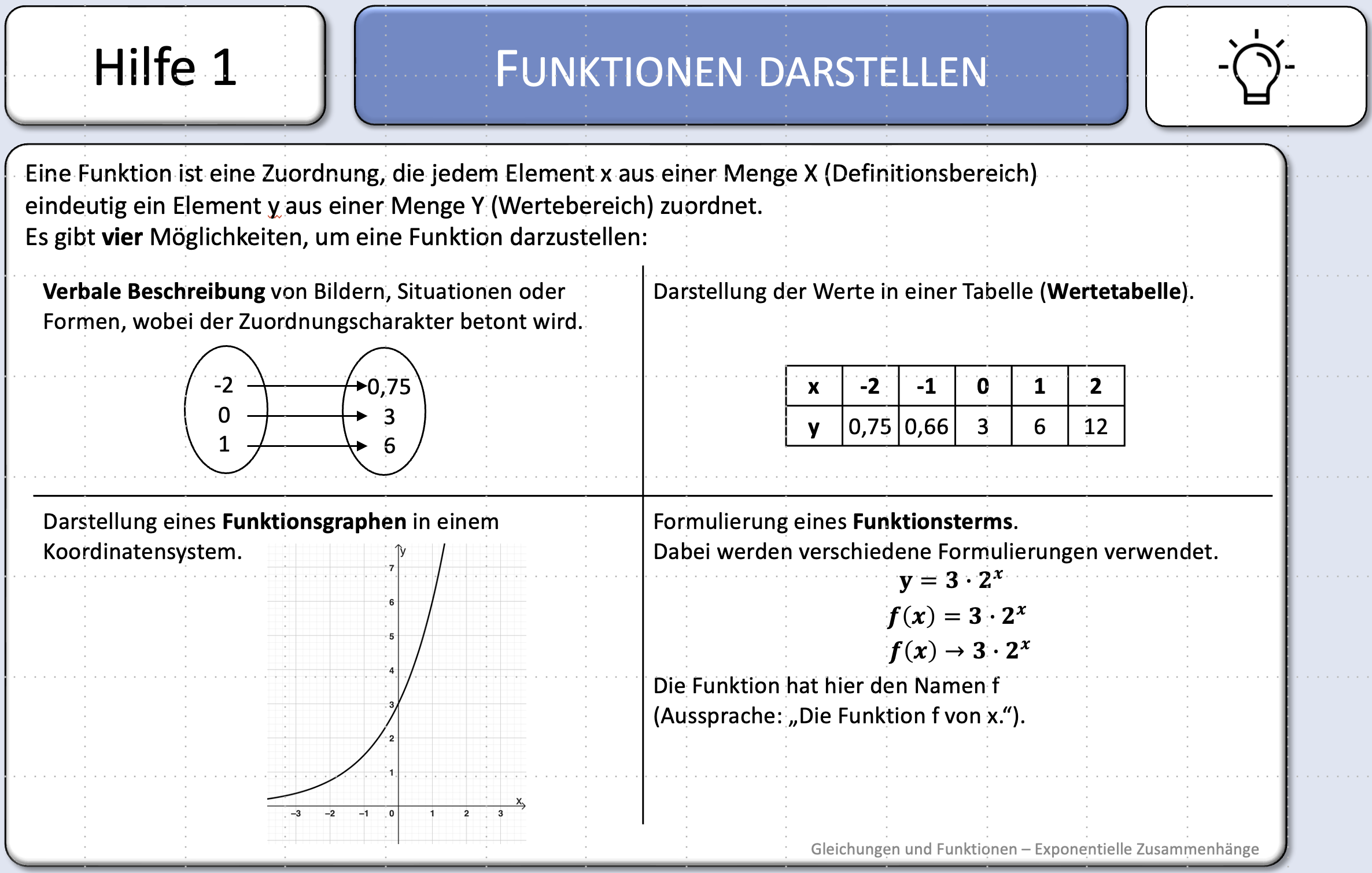 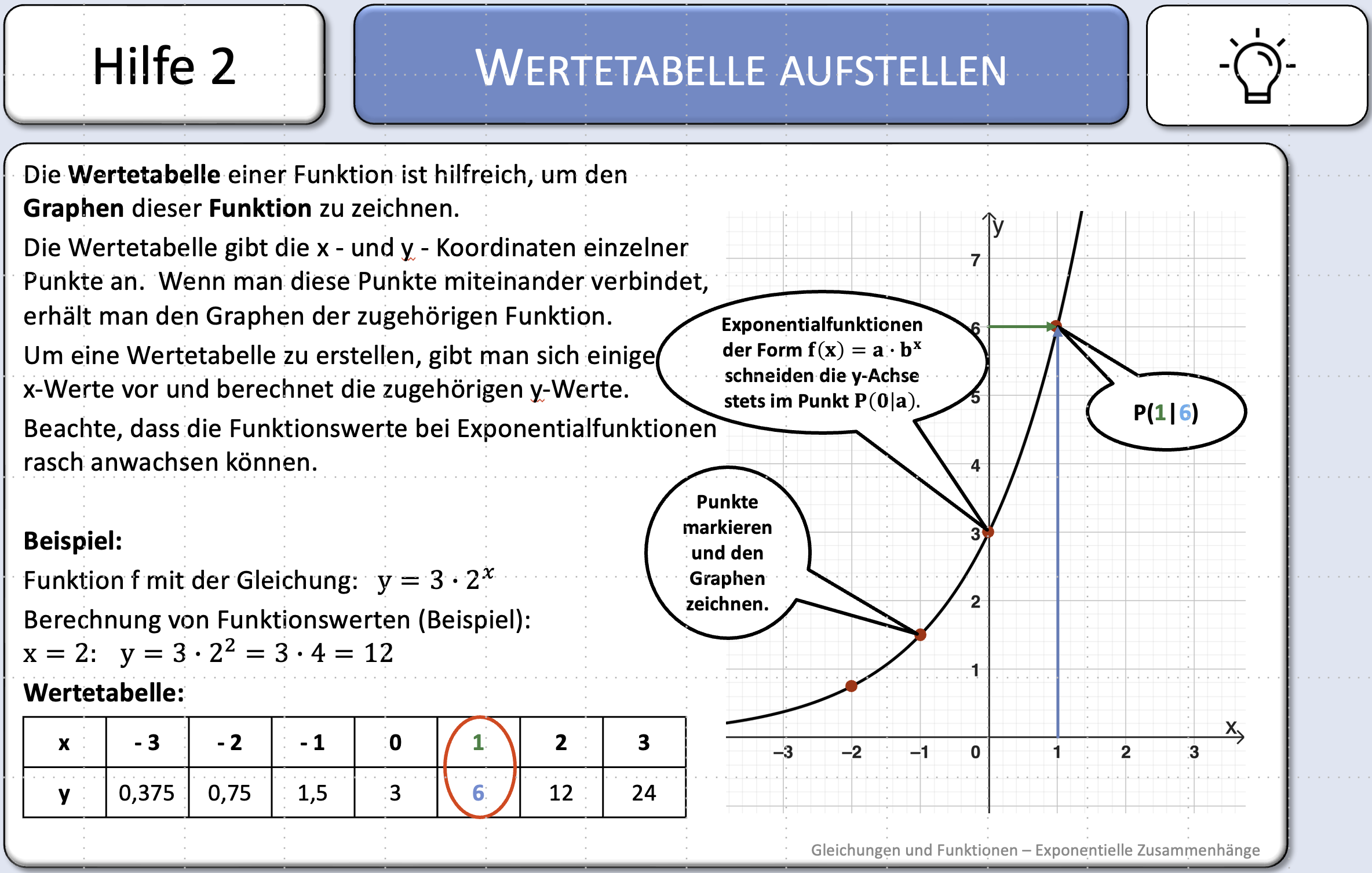 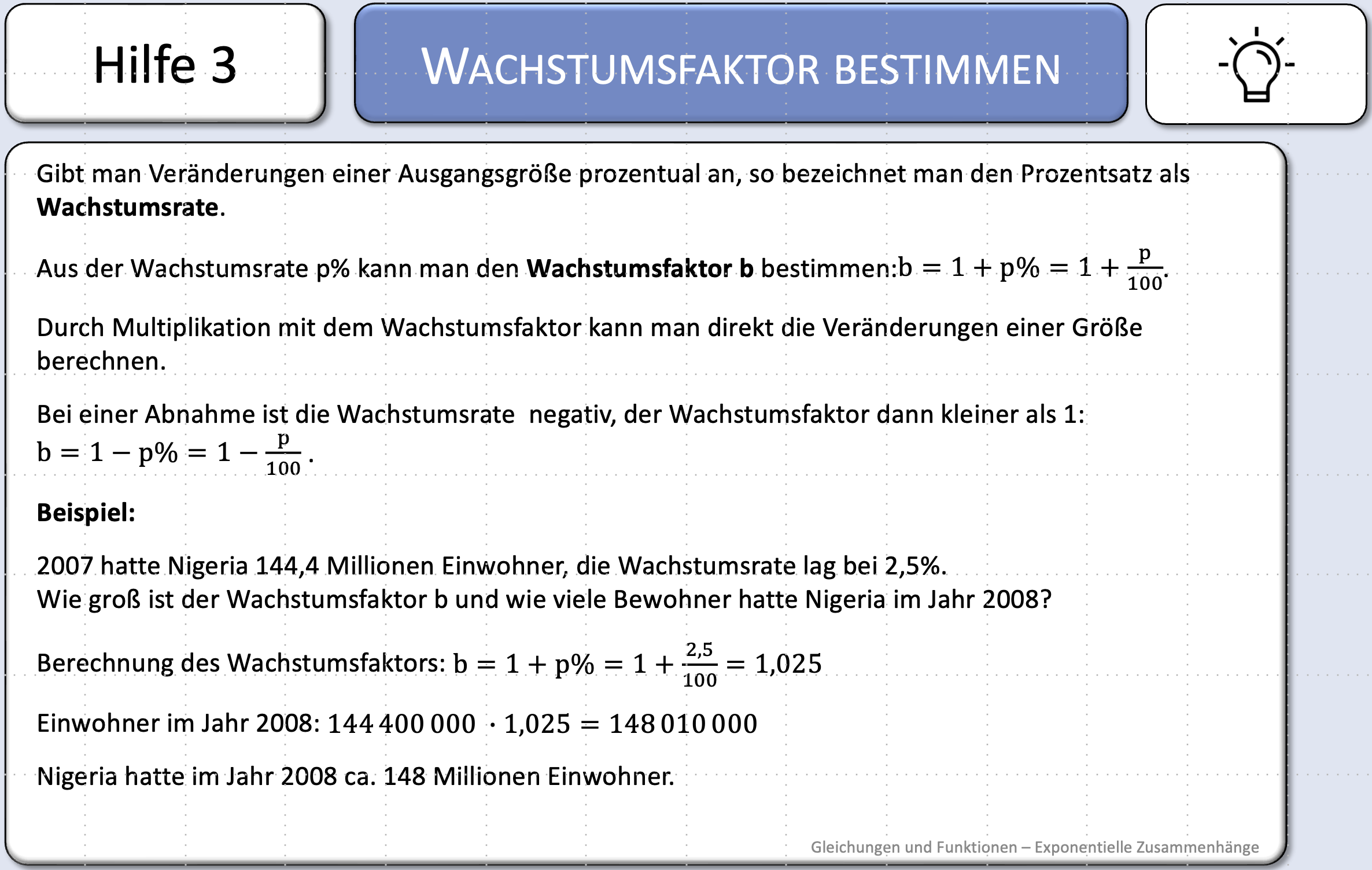 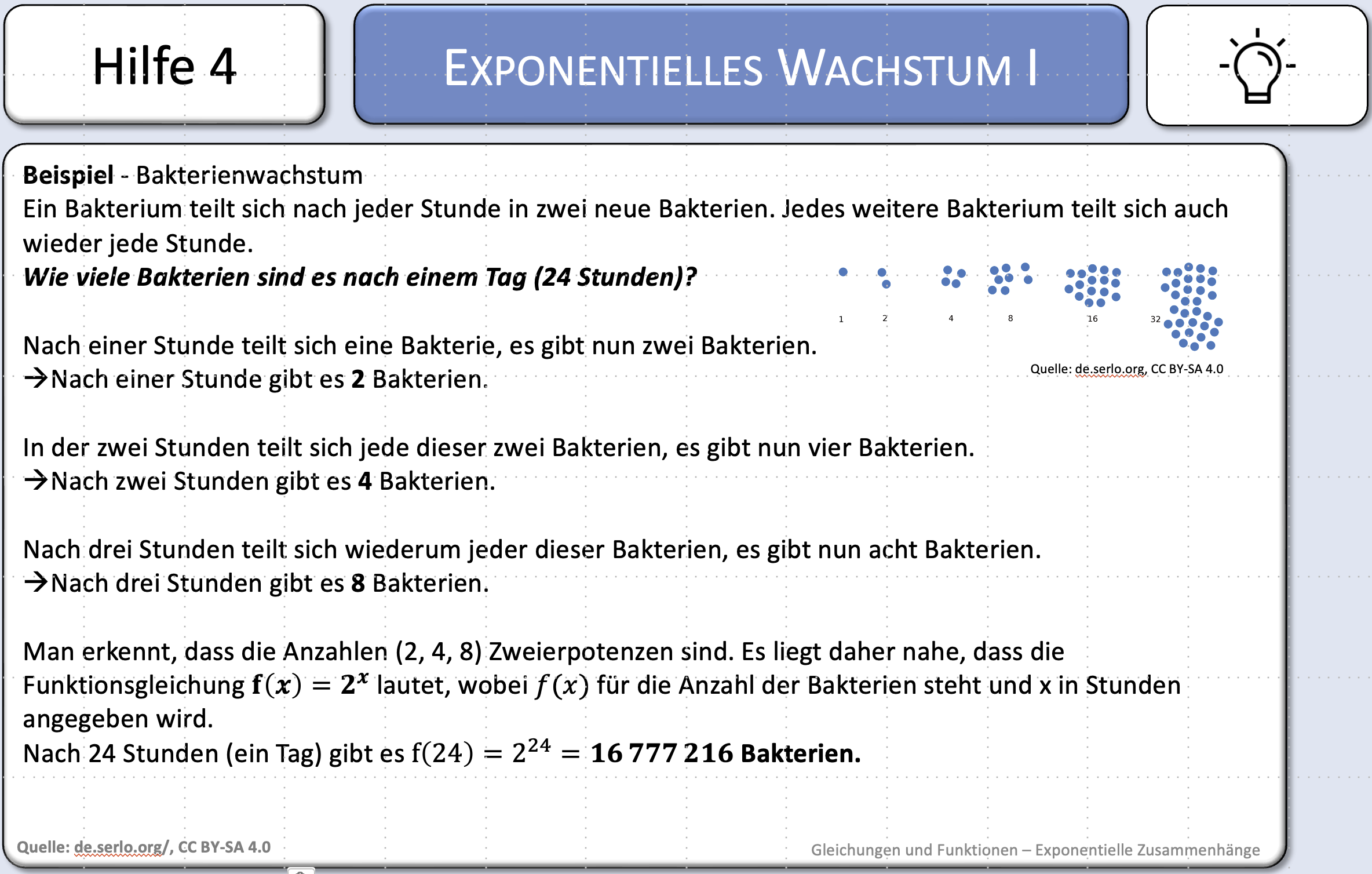 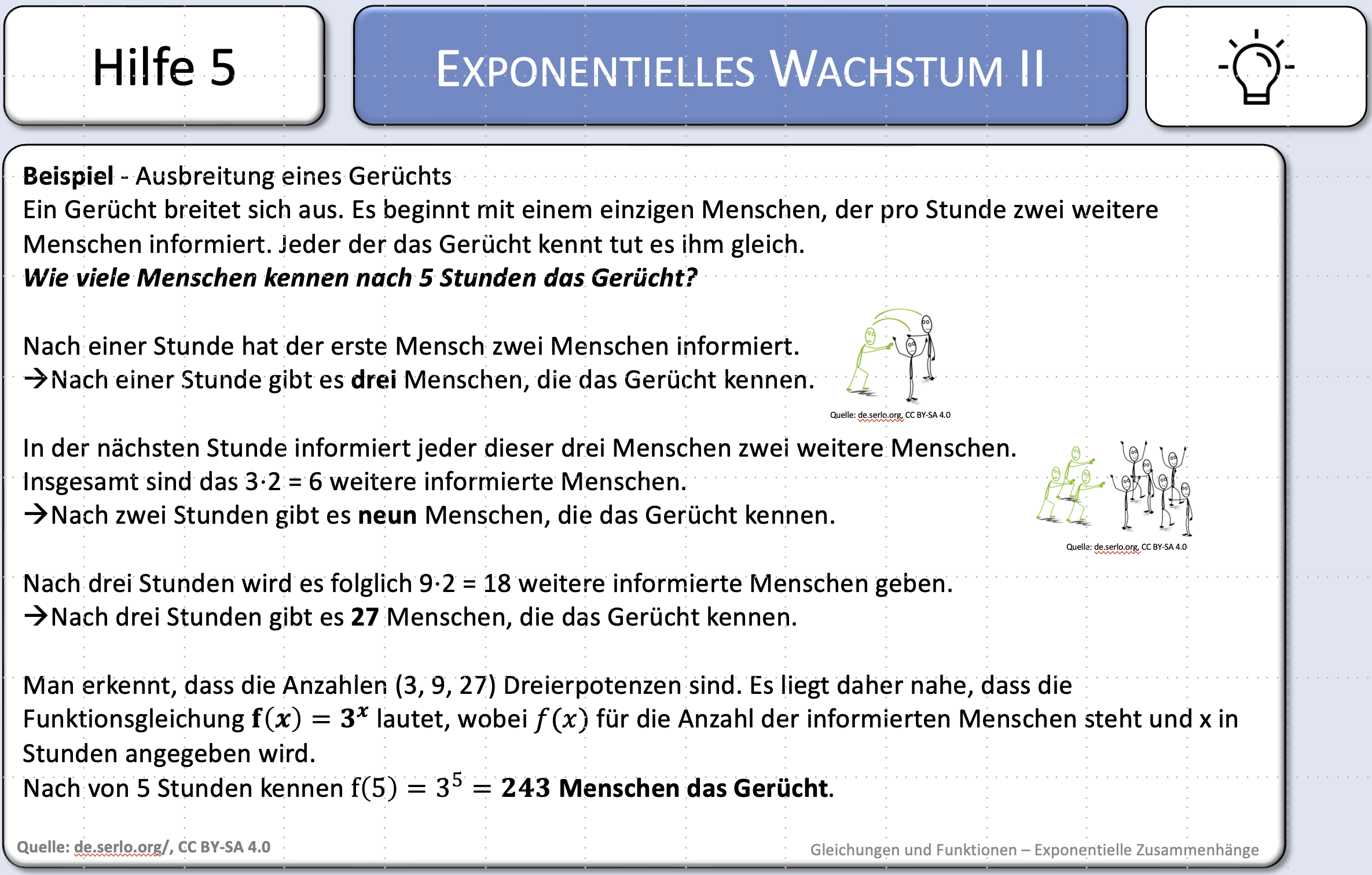 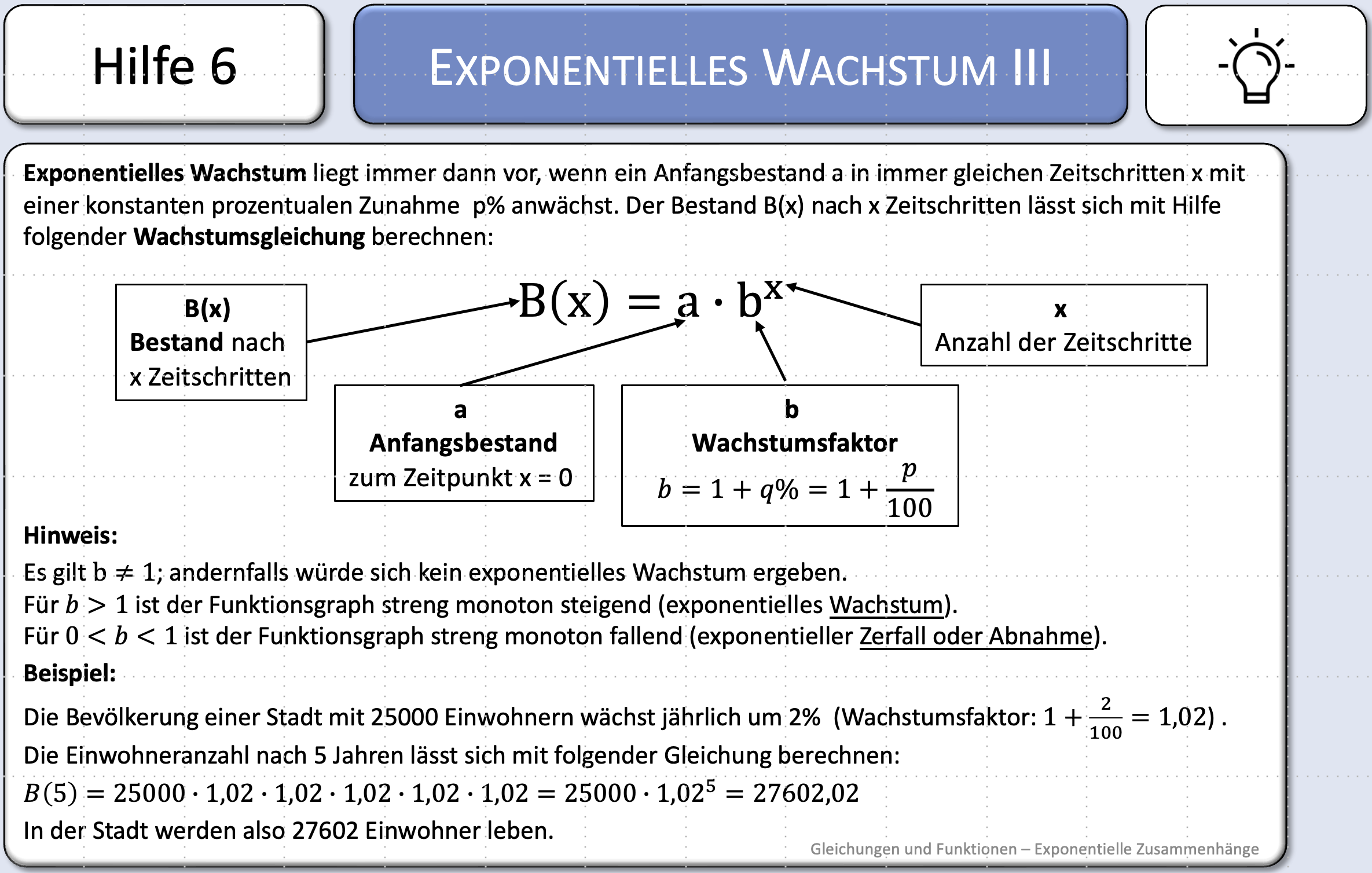 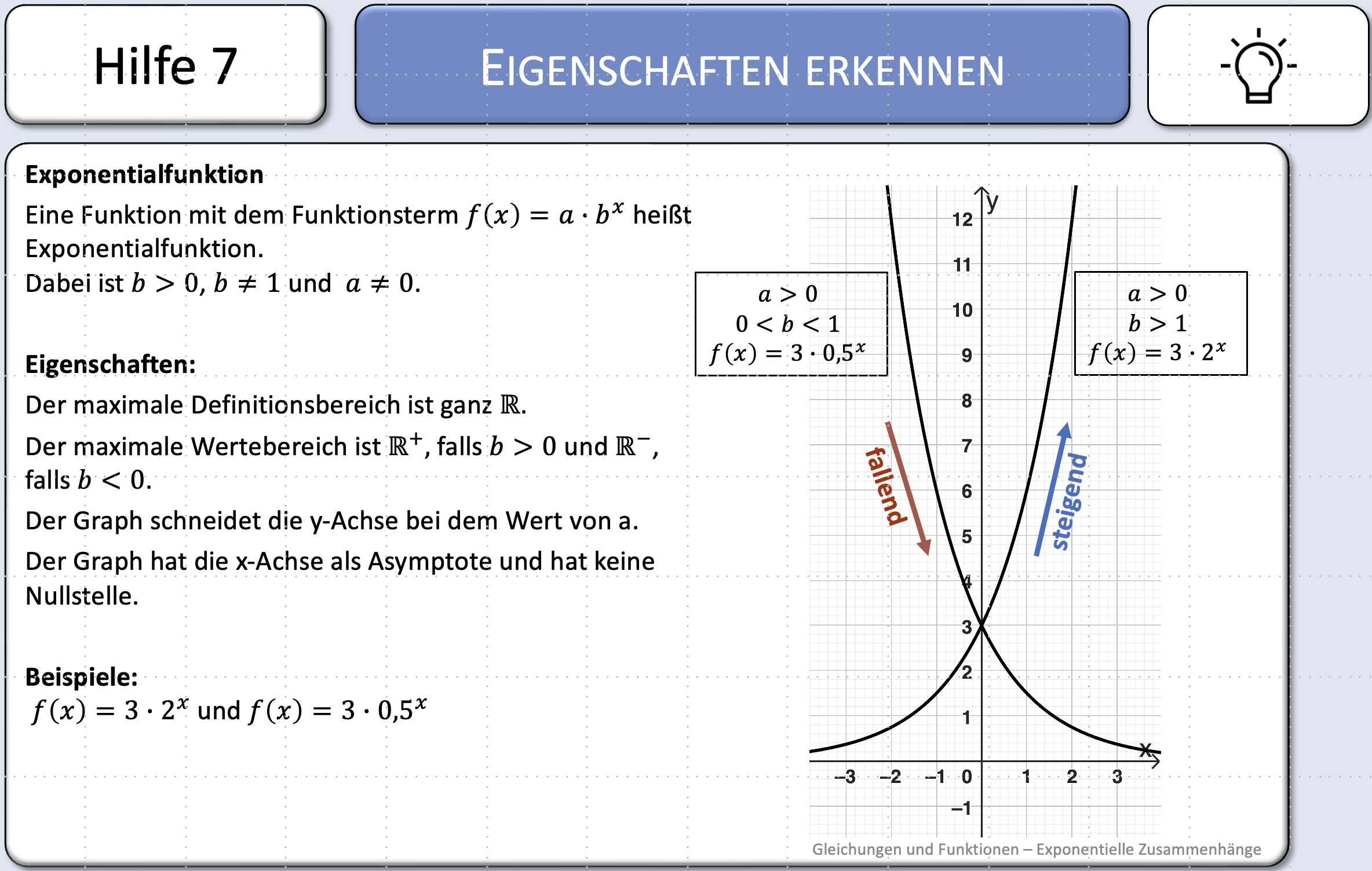 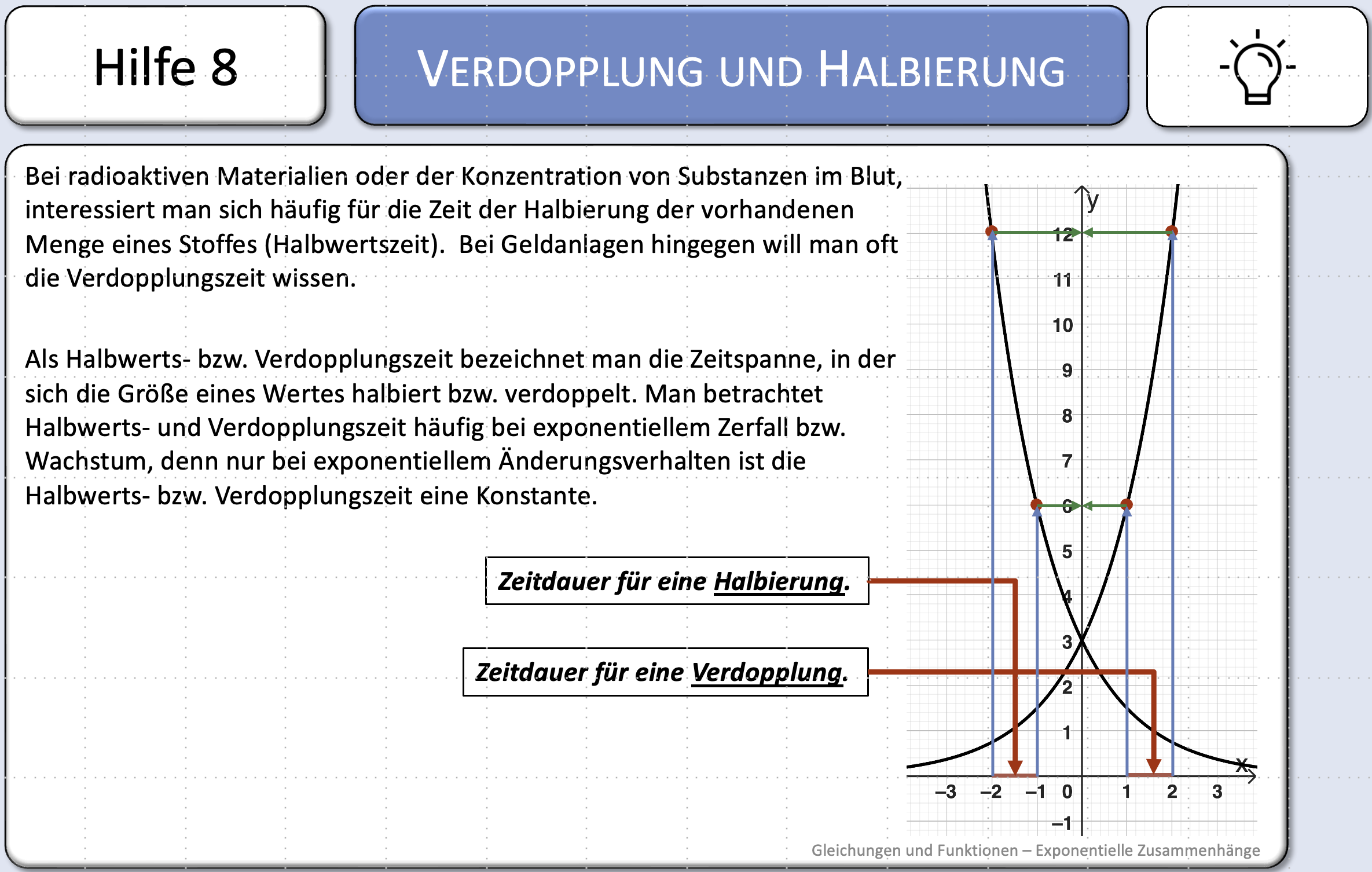 Bank A
Kreditbetrag: 4500 €
12 Monatsraten zu je 392,50 €
Bank B
Kreditbetrag: 4500 €
Zinssatz von 4,0 % pro Jahr
Laufzeit: ein Jahr
6
5
4
3
2
1
8
7
Gleichungen und Funktionen – Exponentielle Zusammenhänge
Geometrie – ebene Figuren
Selbsttest
Prüfungsaufgabe
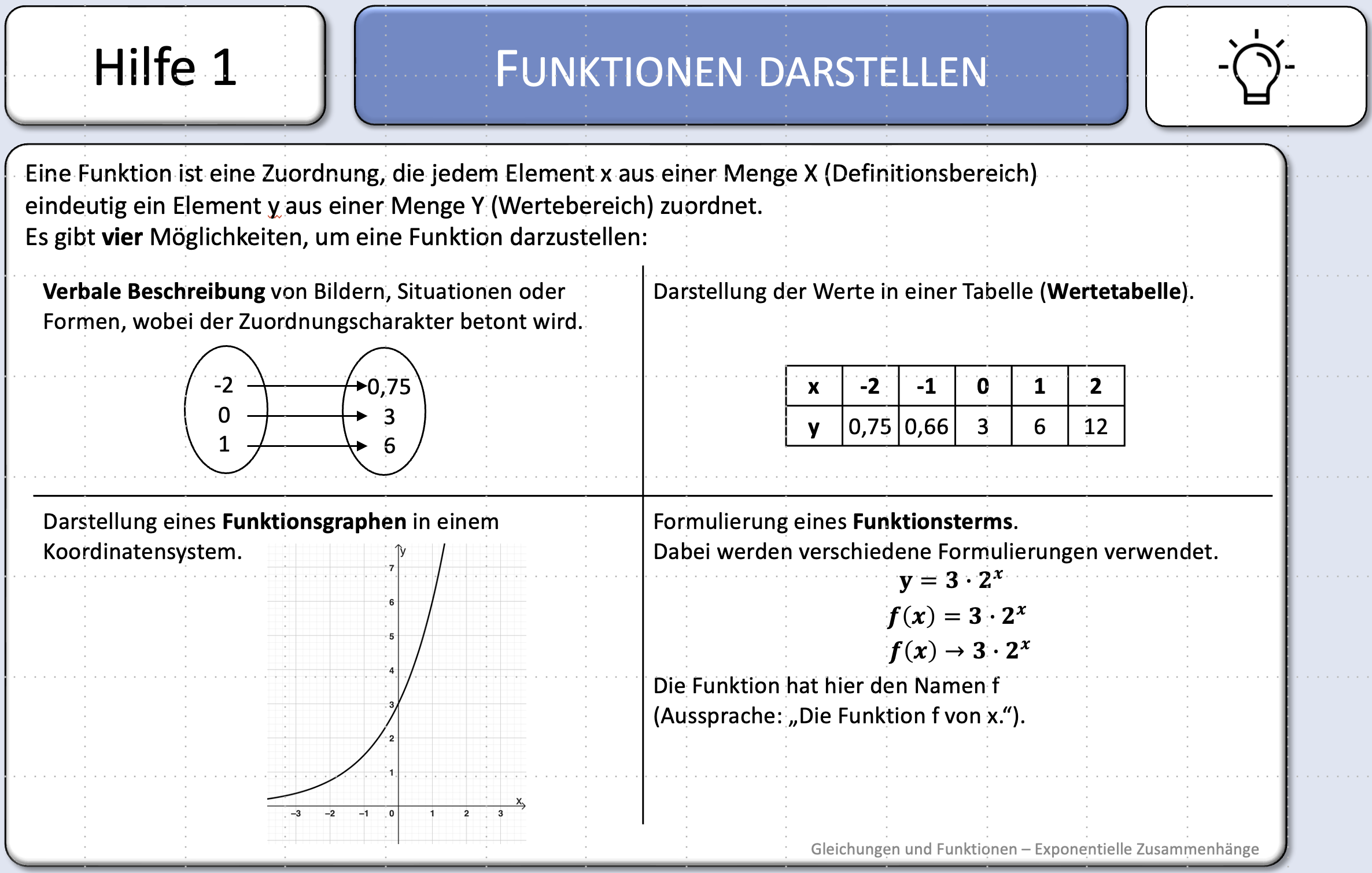 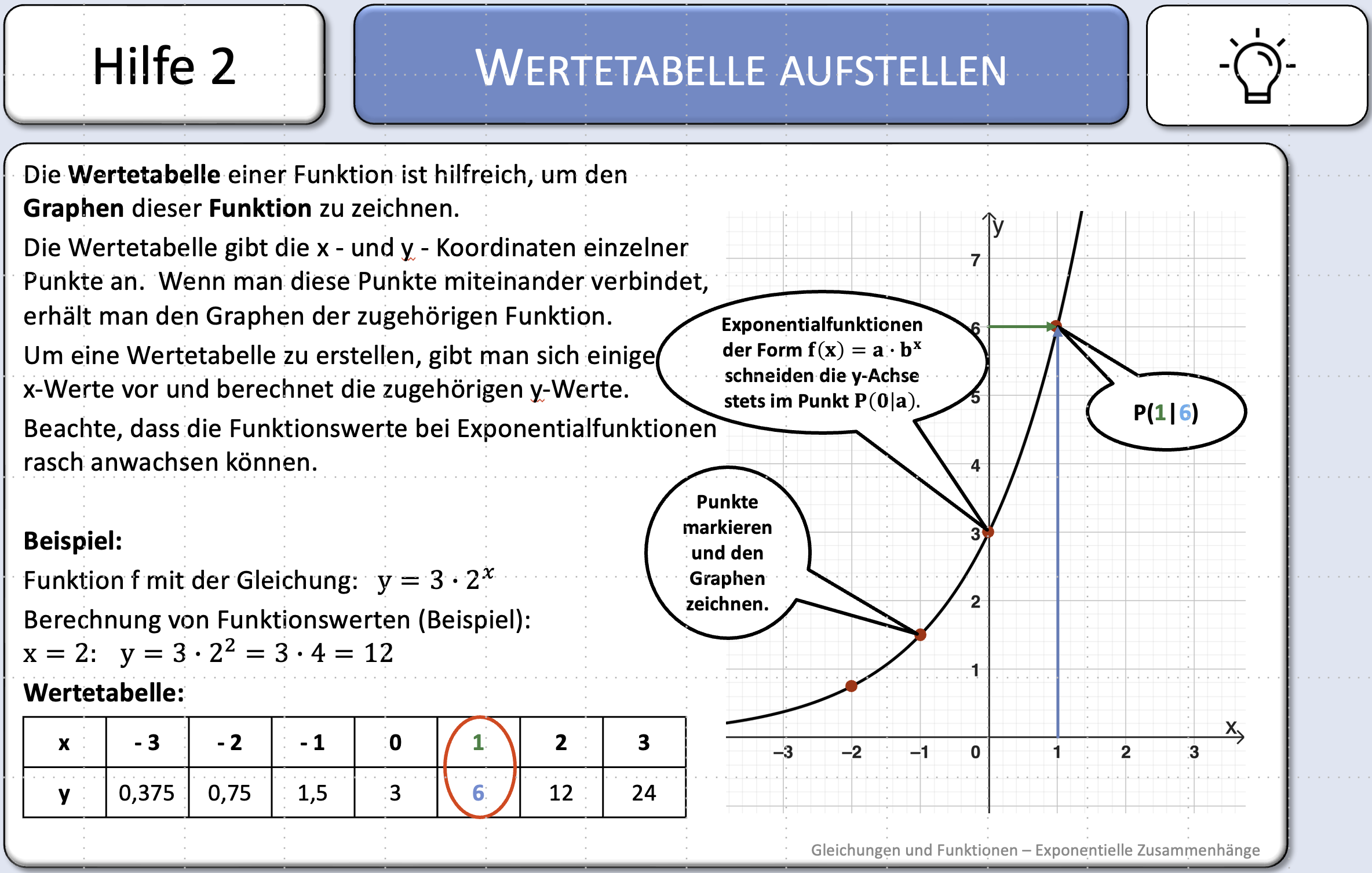 Aufgabe 1 [MSA 2016 A4]
Mit Hilfe radioaktiver Strahlung können Erkrankungen der Schilddrüse erkannt werden. Dazu wird dem Patienten eine Flüssigkeit mit einer kleinen Menge des radioaktiven Elements Technetium gespritzt. Pro Stunde nimmt die Masse des Technetiums um ca. 11% ab.
Vervollständigen Sie die Tabelle für diese Abnahme.
Beschriften Sie das Koordinatensystem passend zur Tabelle und zeichnen Sie den Verlauf der Abnahme ein. 
Geben Sie an, nach welcher Zeit nur noch die Hälfte der Masse des Technetiums im Körper vorhanden ist.
Entscheiden Sie, welche der beiden Aussagen über den Abnahmeprozess richtig ist.Begründen Sie Ihre Entscheidung.
Geben Sie an, wie viel Milligramm Technetium nach einem Tag (24 h)noch vorhanden sind.
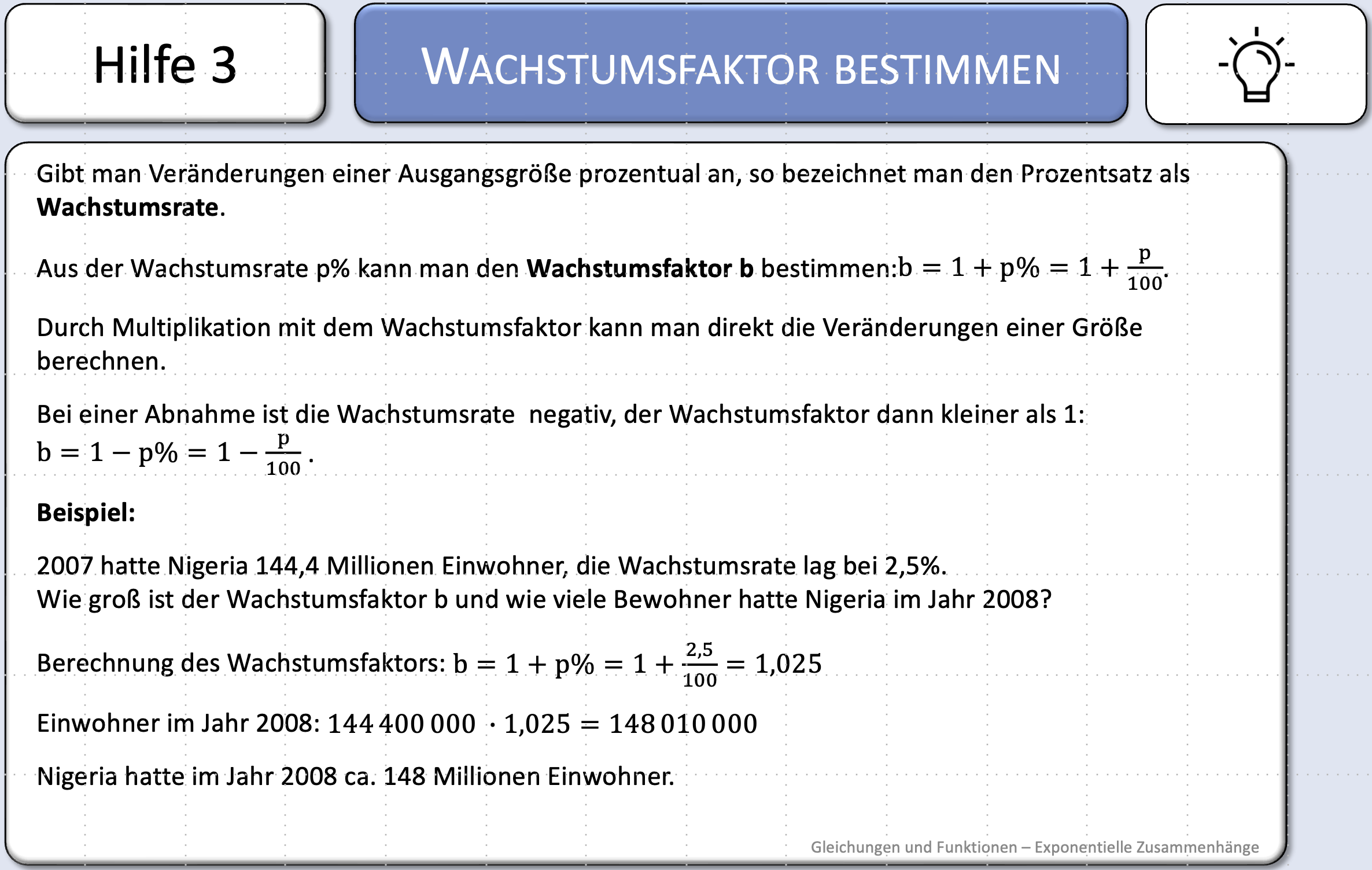 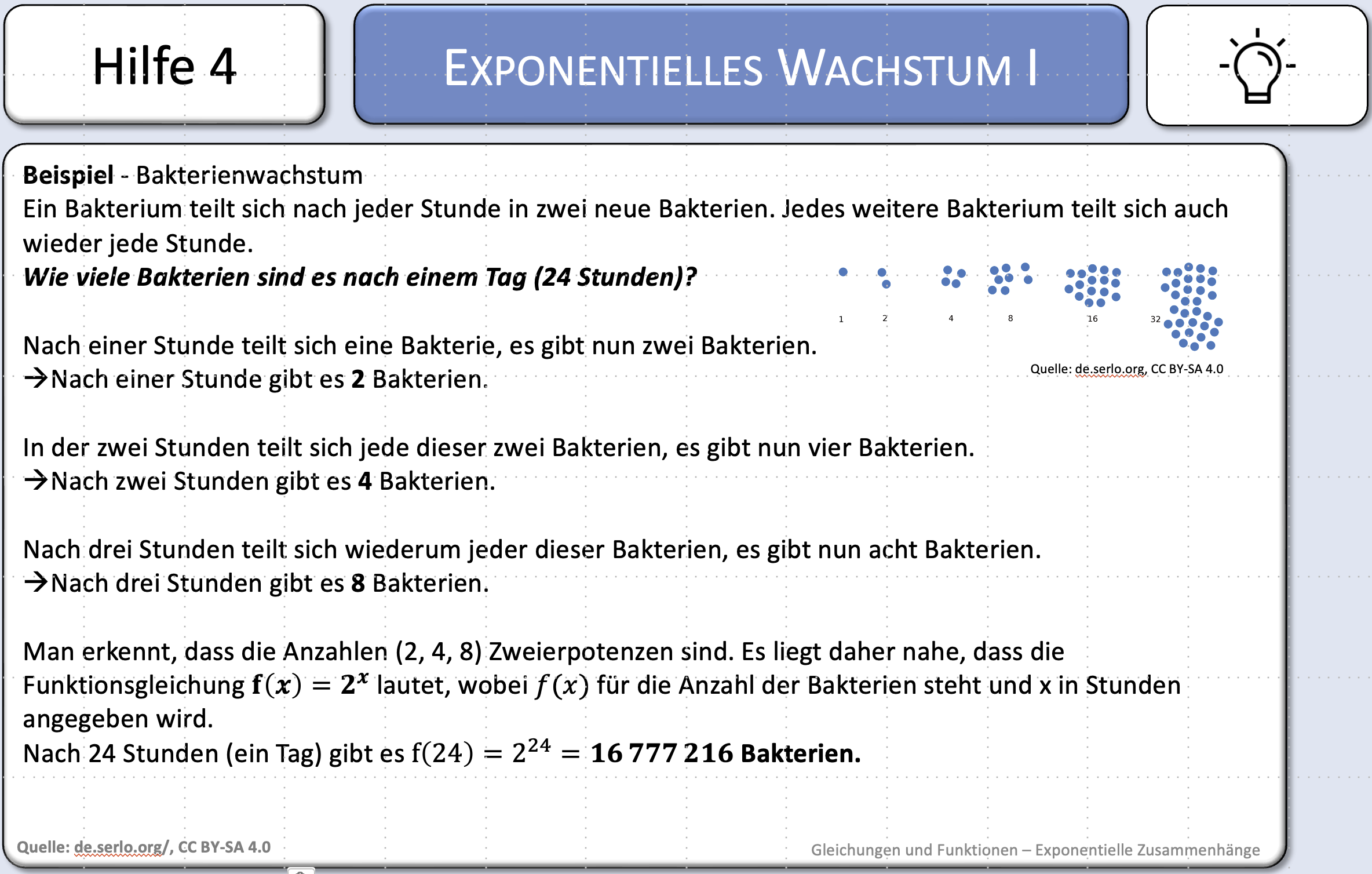 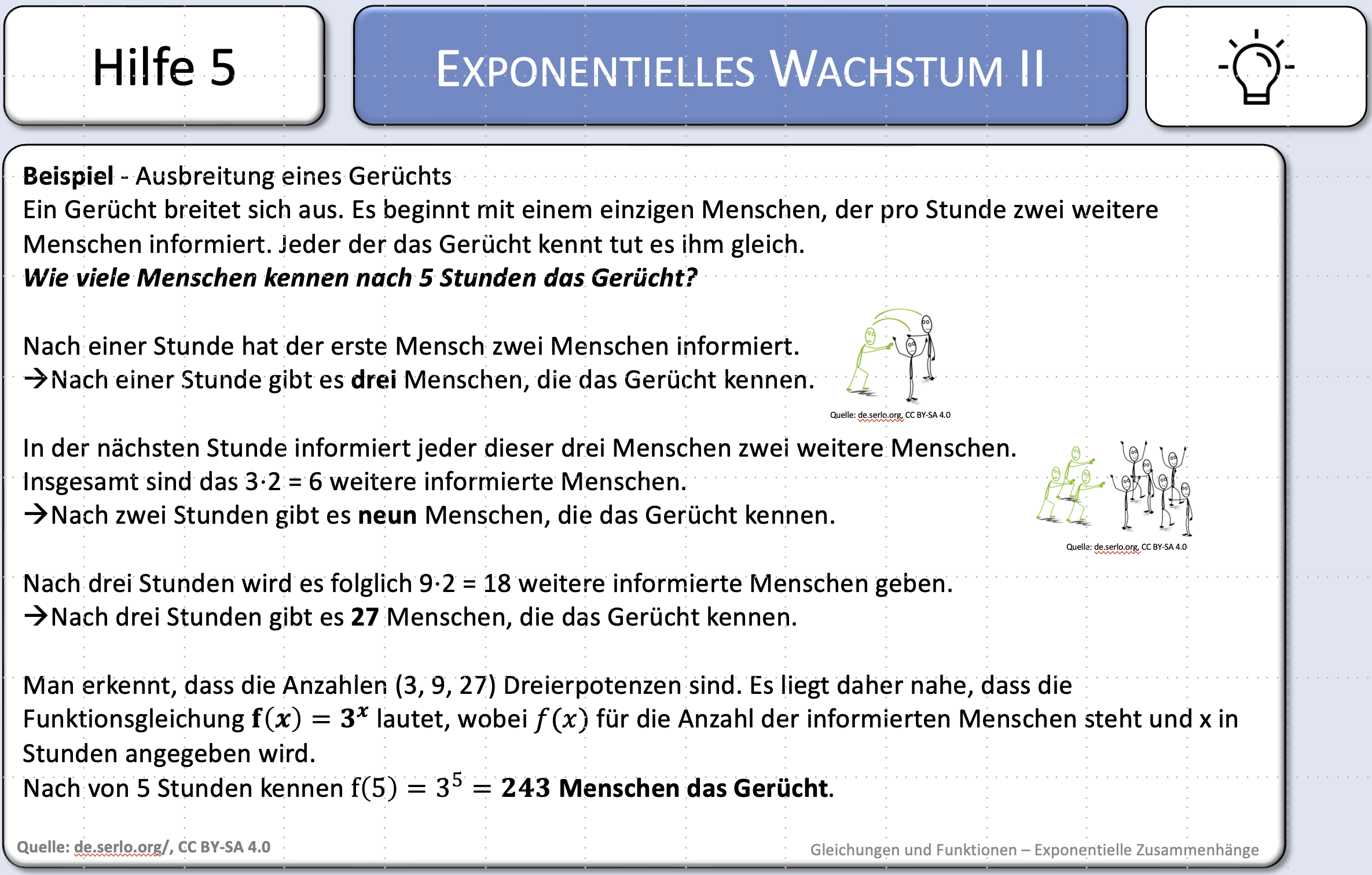 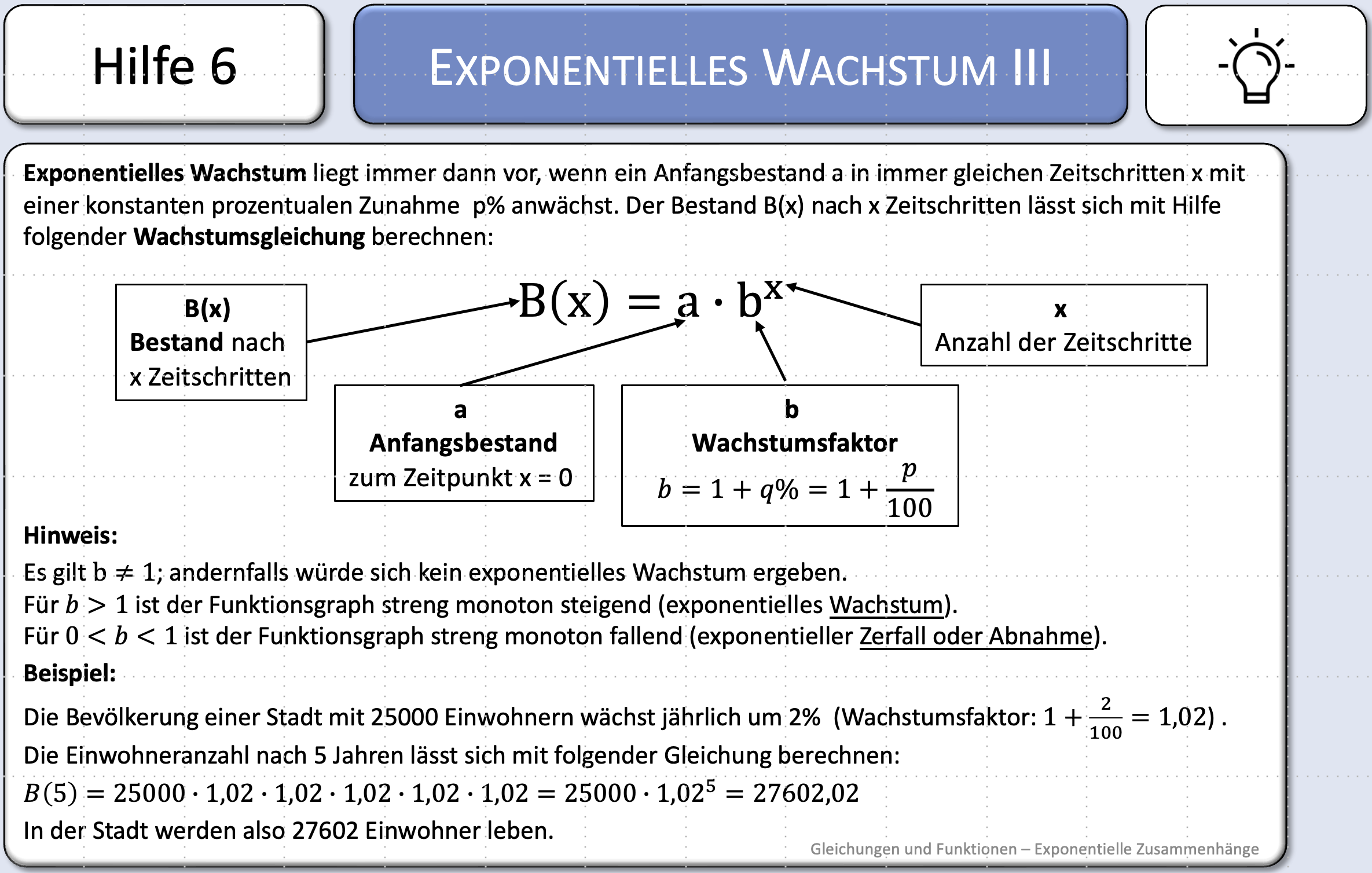 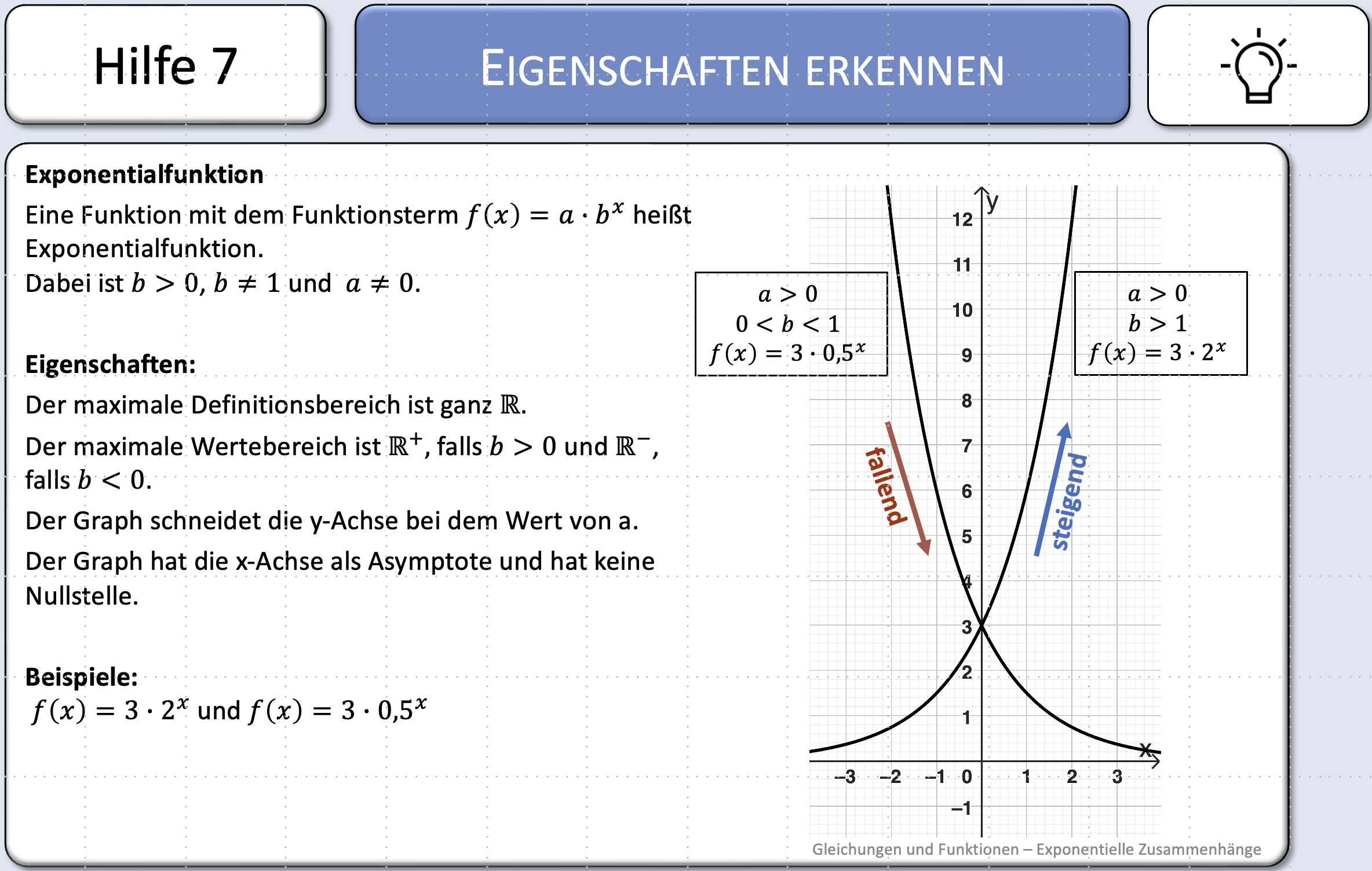 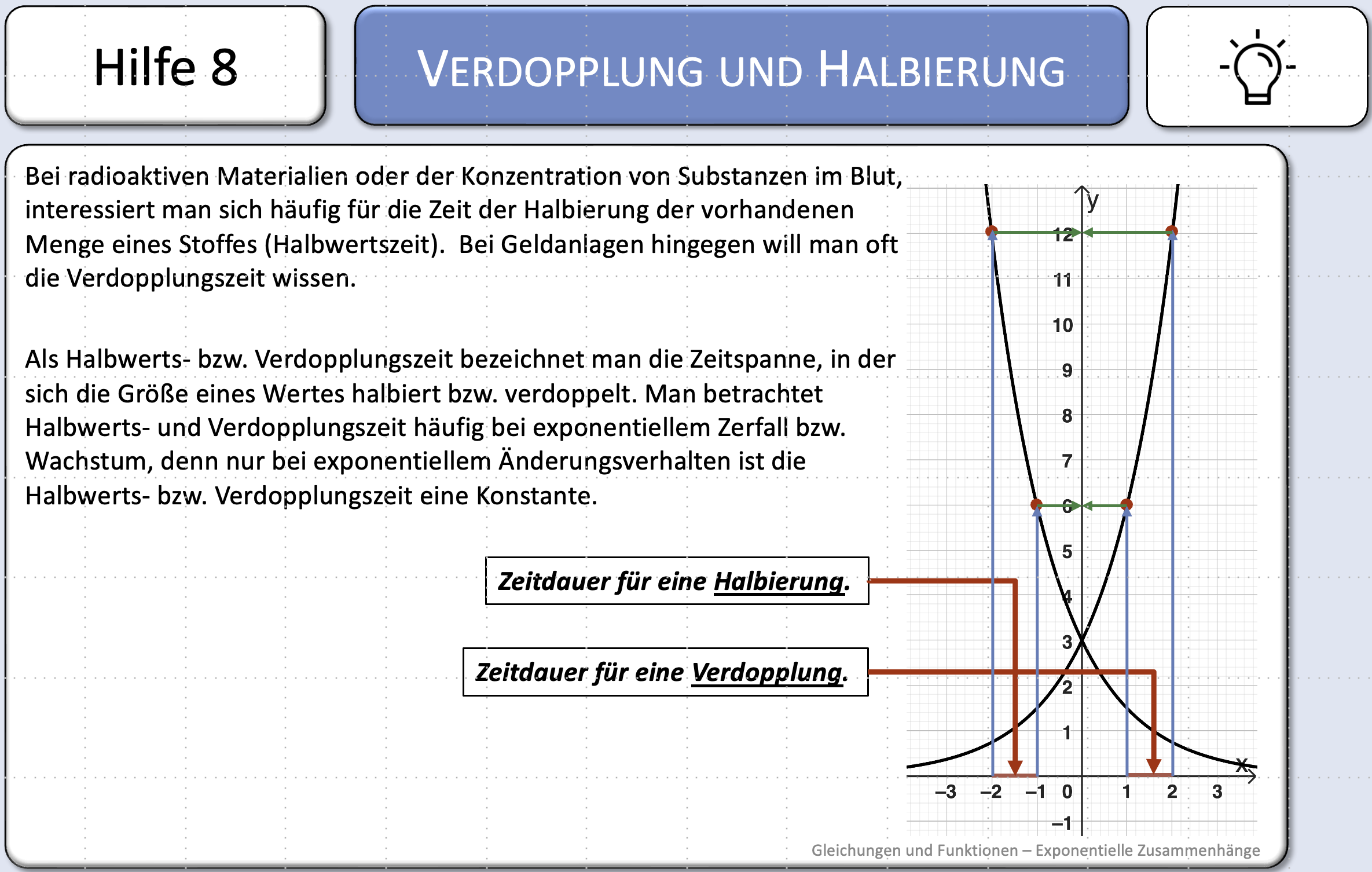 *
*
6
5
4
3
2
1
8
7
*
Gleichungen und Funktionen – Exponentielle Zusammenhänge
Masse in mg
6
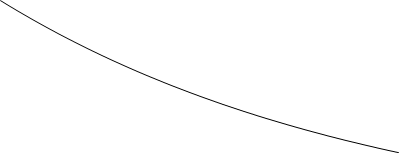 5
4
3
2
1
O
1
2
3
4
5
6
7
8
Zeit in Stunden
Selbsttest
Lösung
Gleichungen und Funktionen – Exponentielle Zusammenhänge
HILFE
Sammlung der Hilfeknöpfe
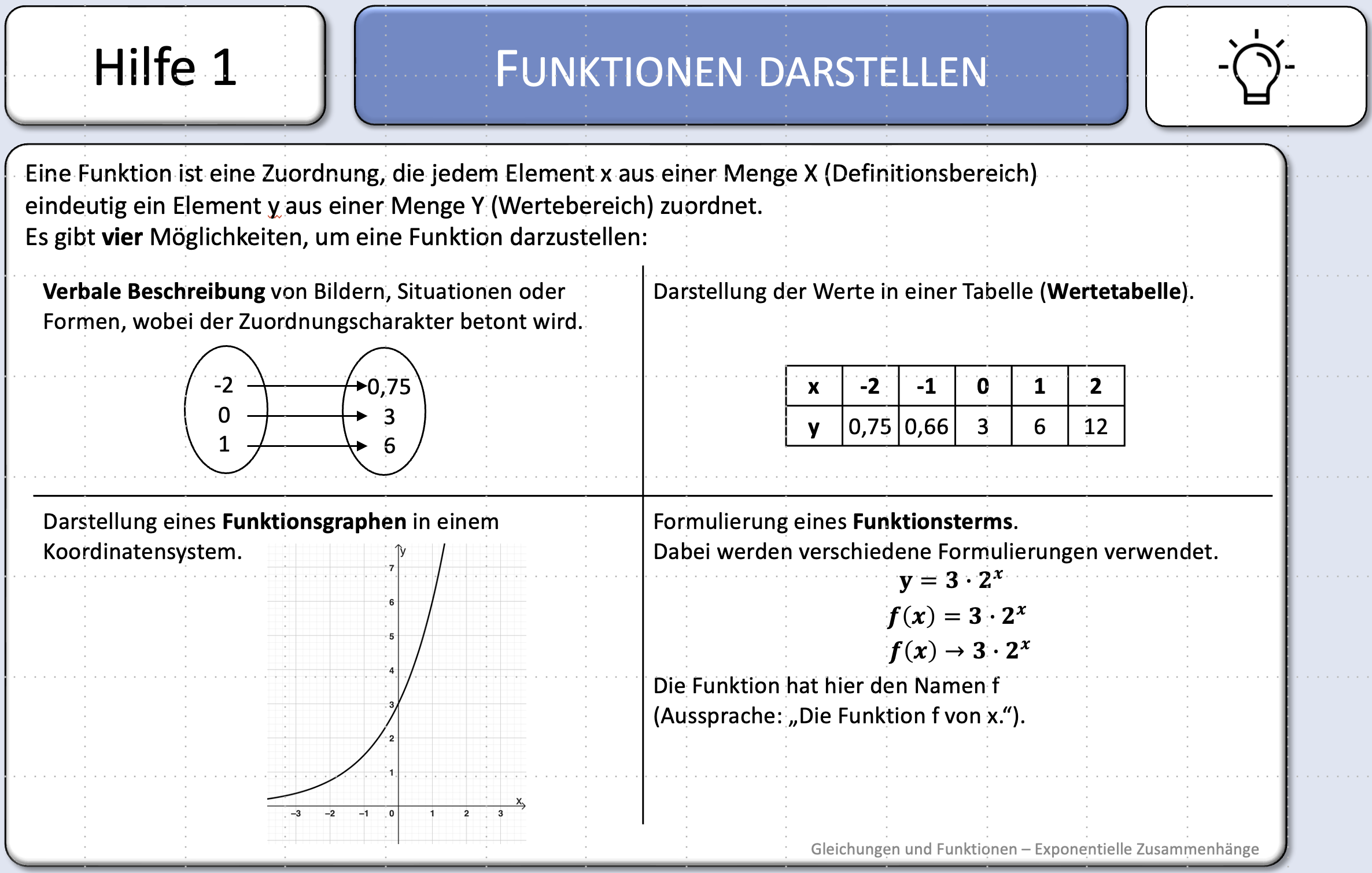 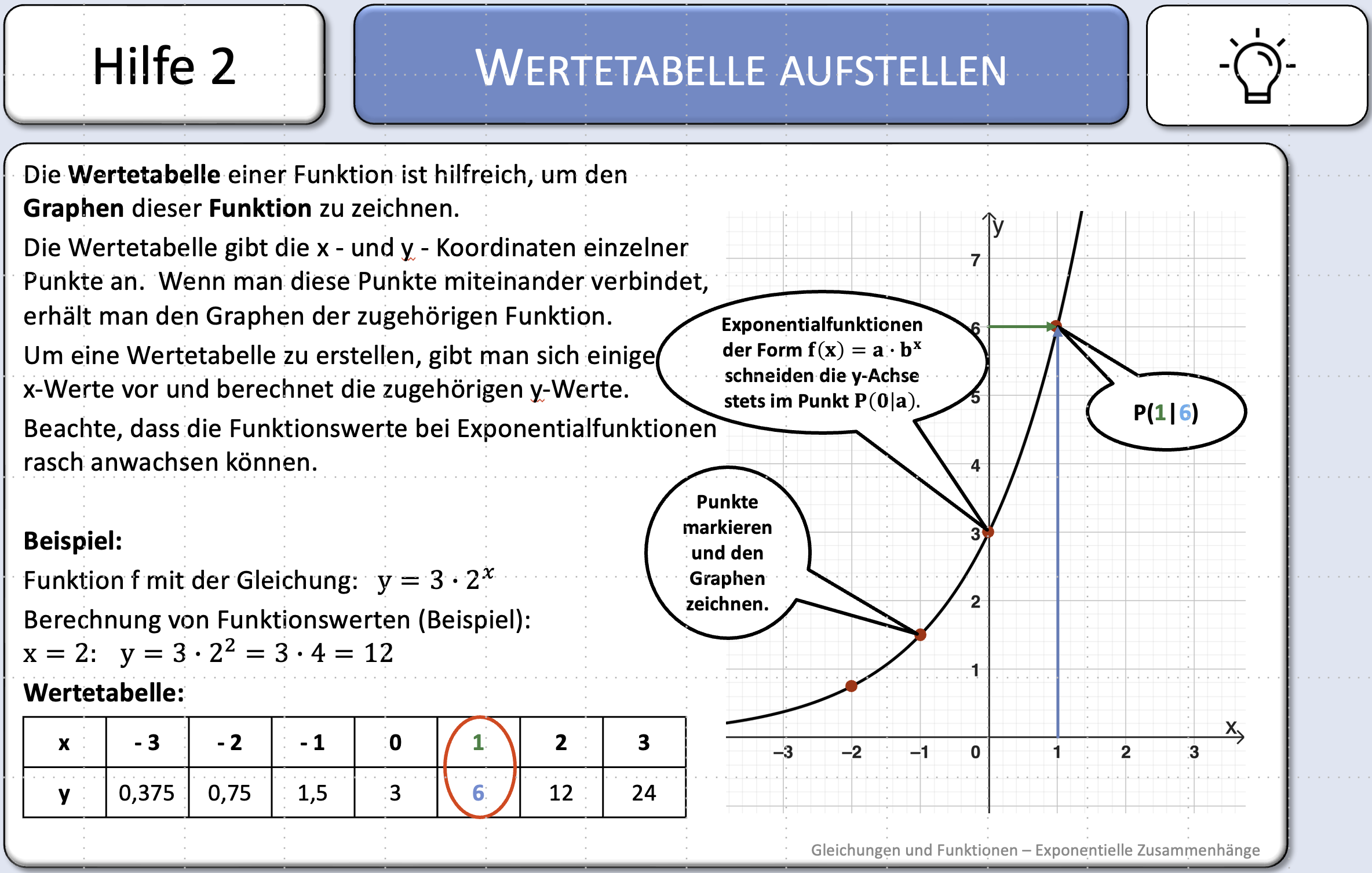 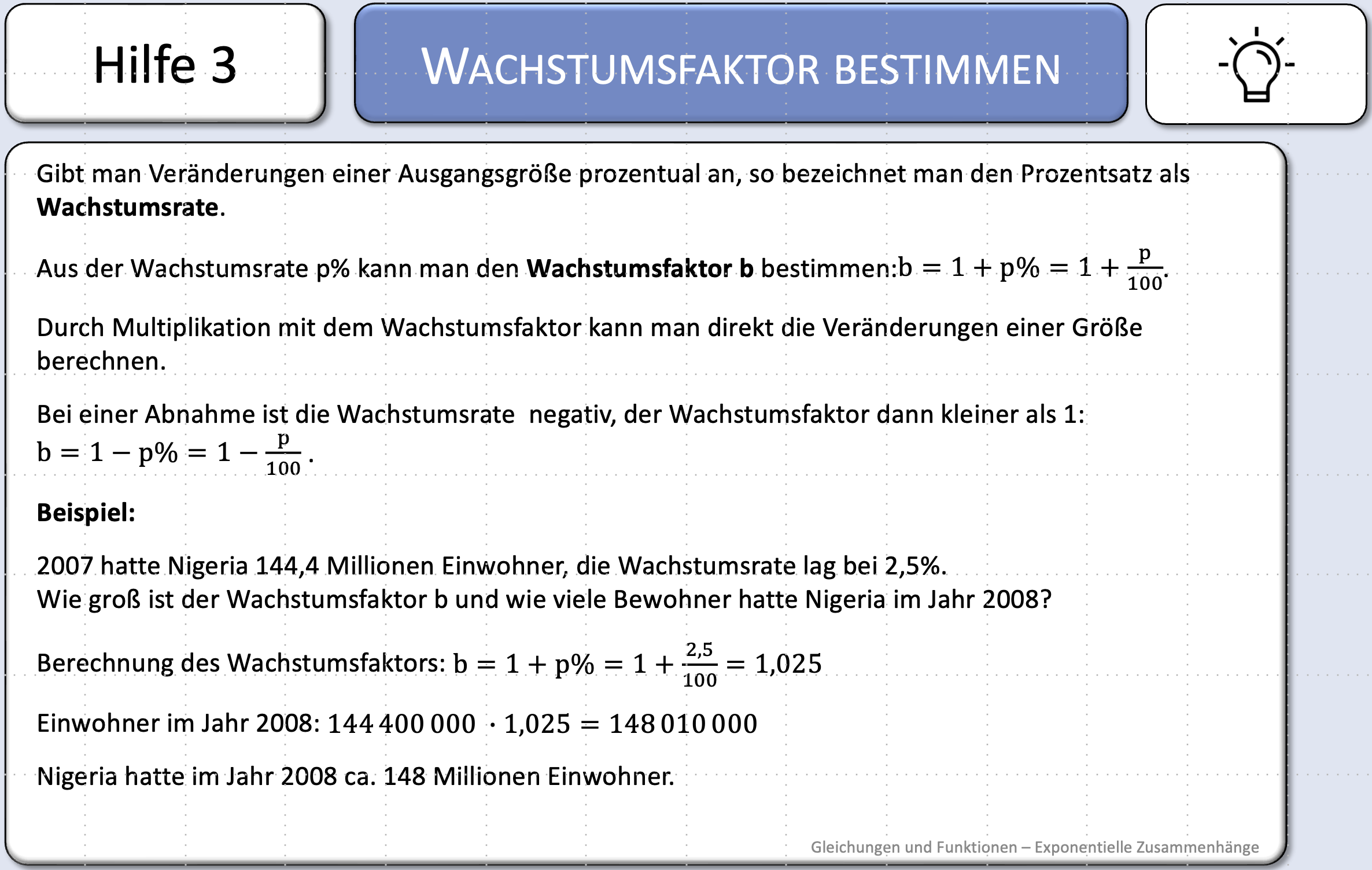 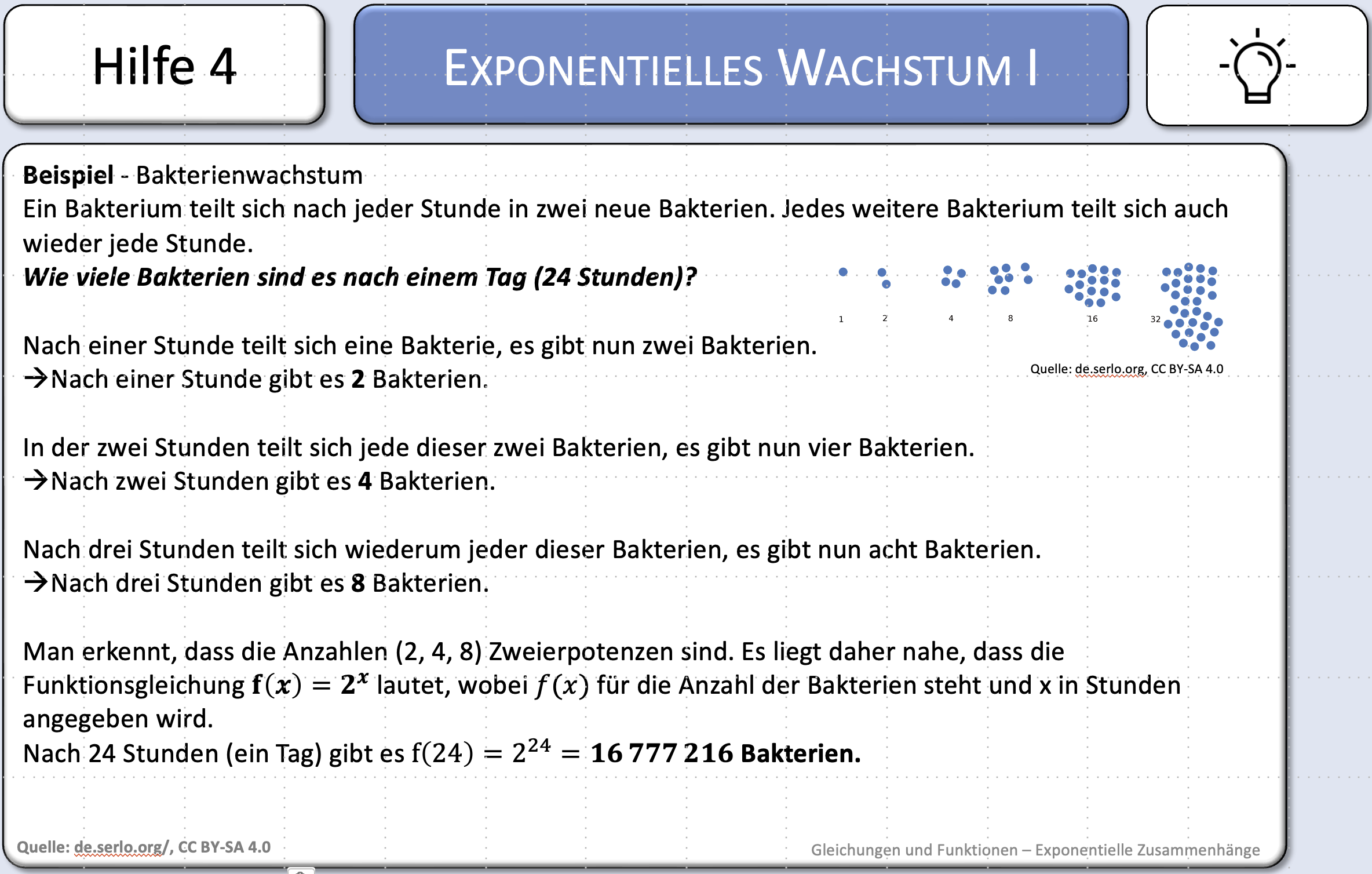 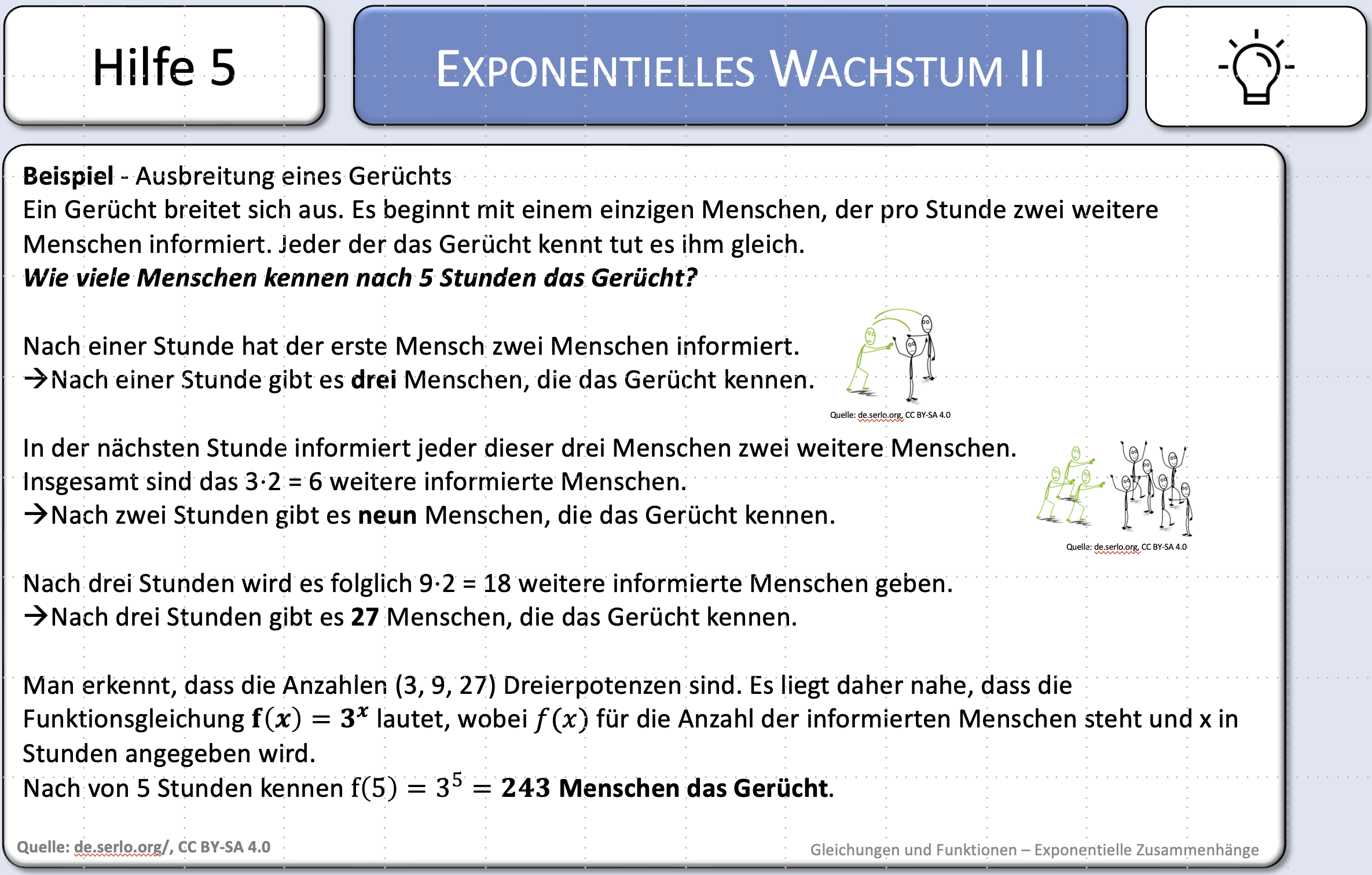 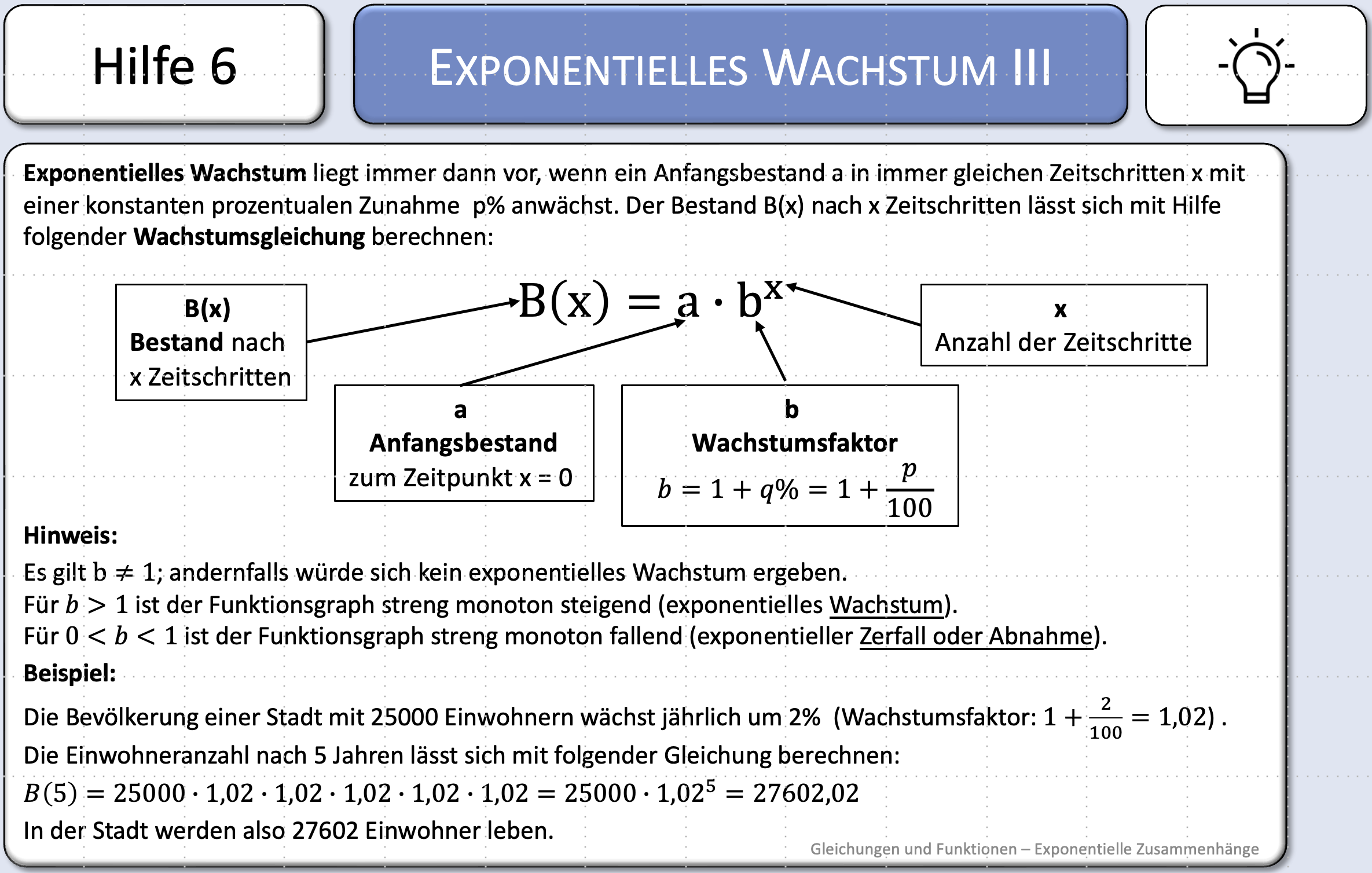 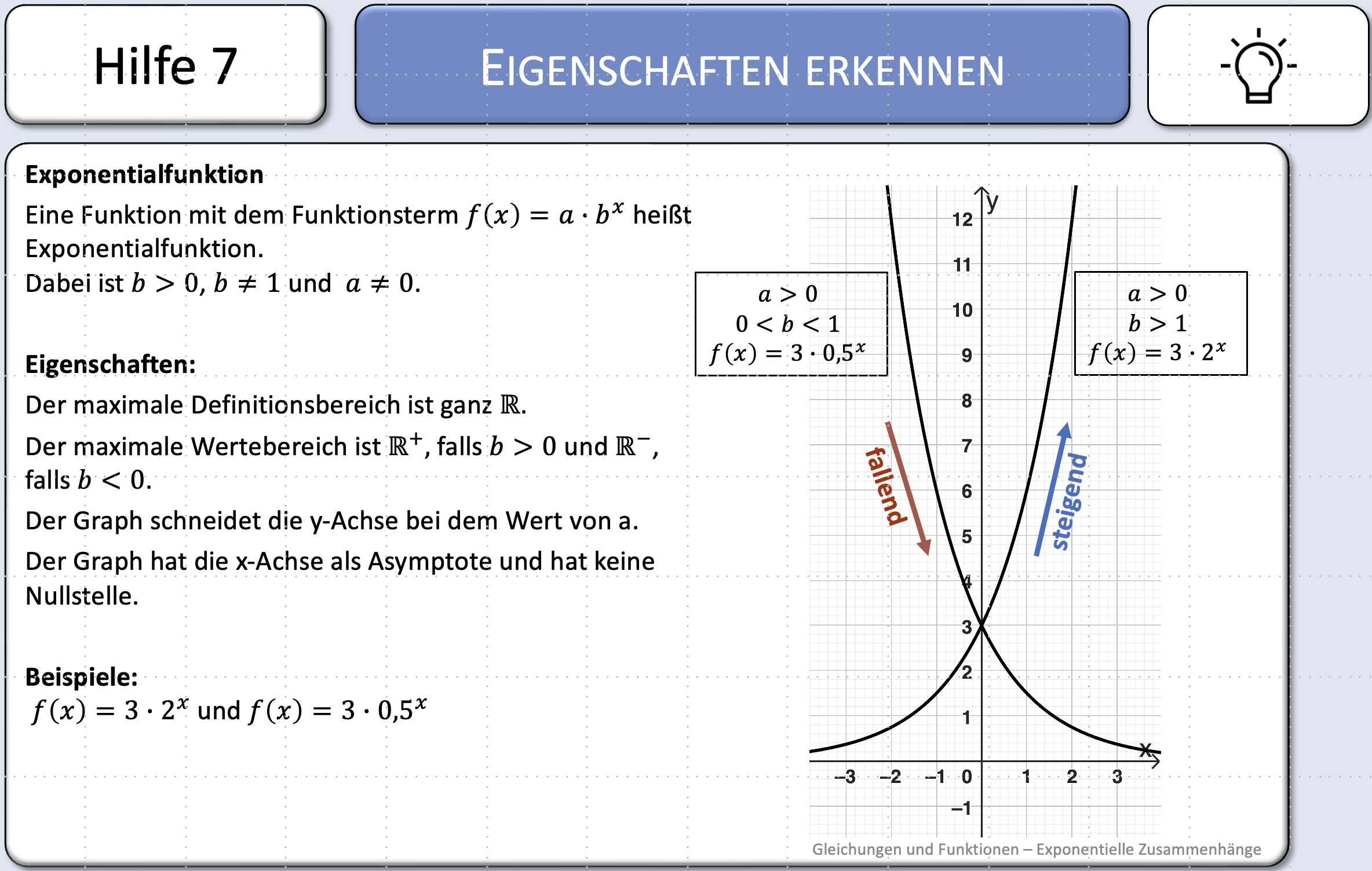 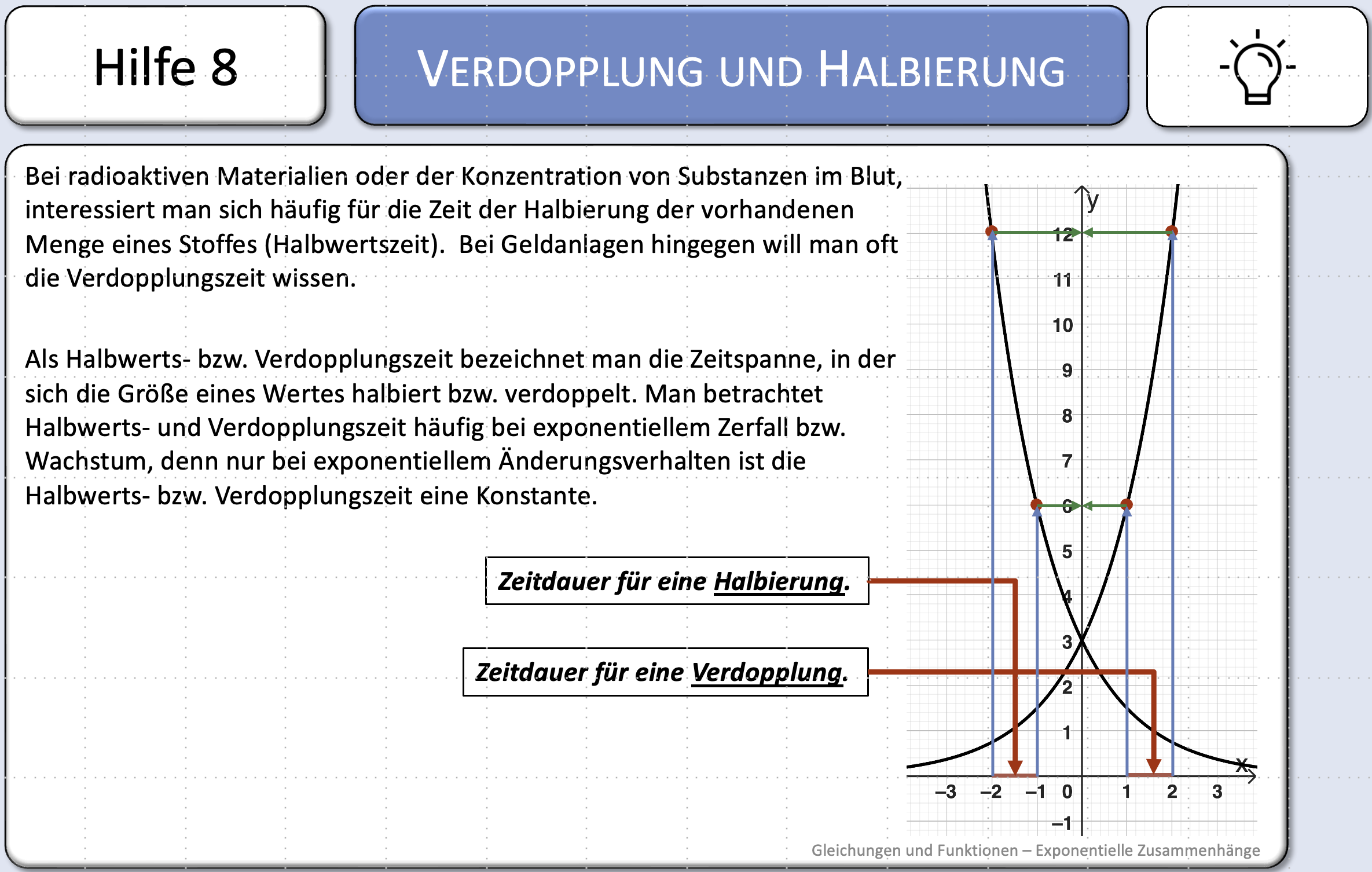 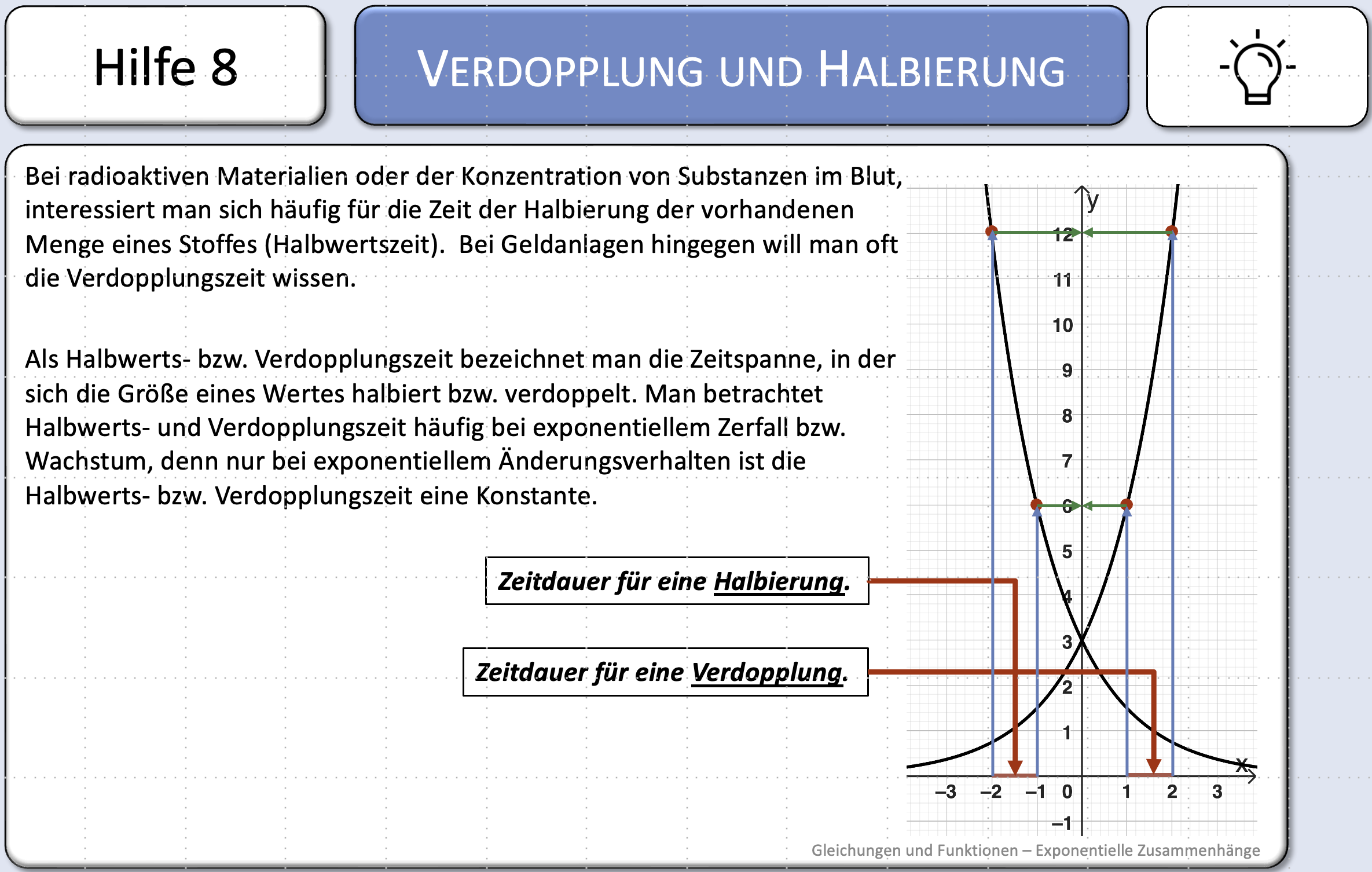 6
5
4
3
2
1
9
8
7
Hilfe 1
Wachstum berechnen
Anfangswert
10 Bakterien
Quelle: de.serlo.org/, CC BY-SA 4.0
Gleichungen und Funktionen – Exponentielle Zusammenhänge
Hilfe 2
Funktionsgleichung, Wertetabelle und Graphen
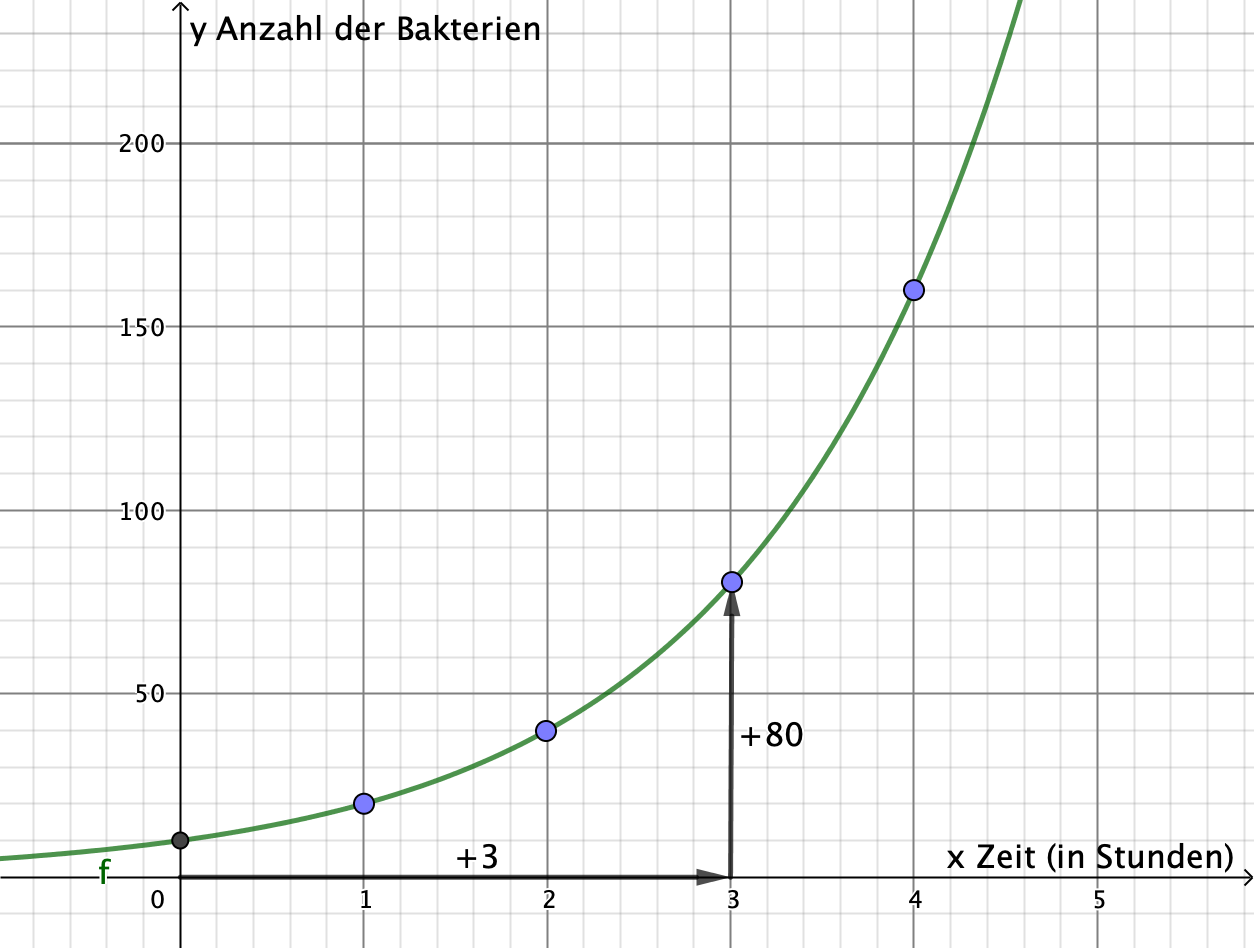 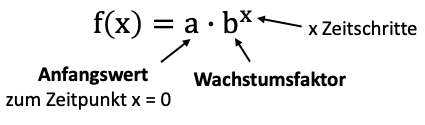 Punkte markieren und den Graphen zeichnen.
Verdopplung pro Stunde
Am Anfang sind 
es 10 Bakterien
Der Schnittpunkt mit der y-Achse entspricht dem Anfangswert a. 
Hier: a = 10 Bakterien
P(3|80)
Hilfe 3
Wachstumsfaktor bestimmen
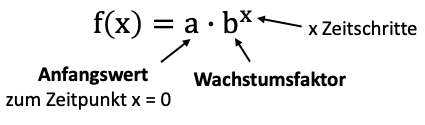 Gleichungen und Funktionen – Exponentielle Zusammenhänge
Hilfe 4
Prozentsatz Bestimmen
Gleichungen und Funktionen – Exponentielle Zusammenhänge
Hilfe 5
Wachstum unterscheiden I
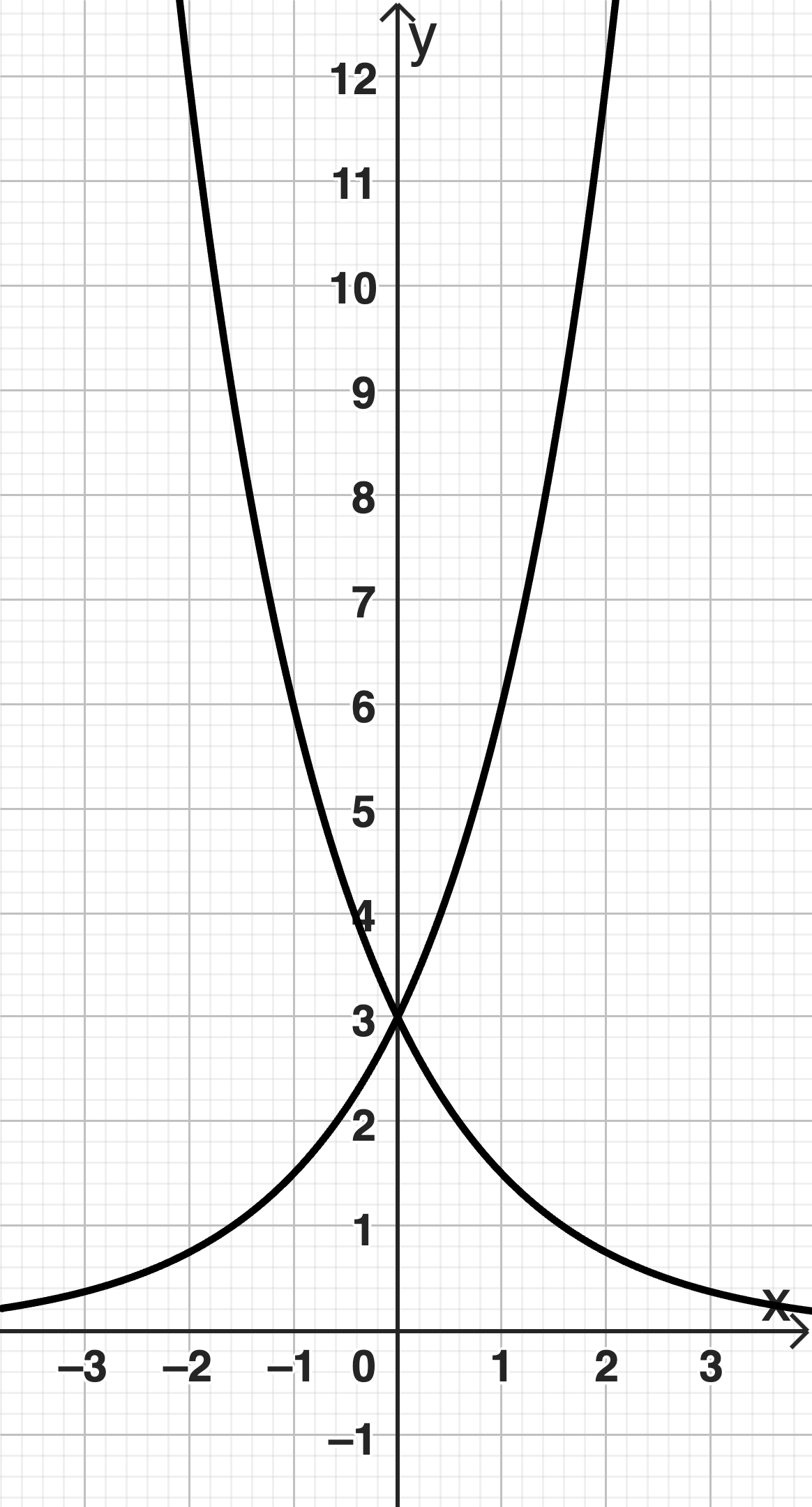 fallend
steigend
Gleichungen und Funktionen – Exponentielle Zusammenhänge
Hilfe 8
Lineares und Exponentielles Wachstum
Exponentielles und lineares Wachstum unterscheiden

Exponentielles Wachstum:






Der Anfangswert (a = 10) wächst mit einem 
konstanten Faktor (b = 2). Es wird multipliziert.
Lineares Wachstum:


				
				Zum Anfangspunkt (n = 10) kommt ein konstanter Wert 					(m = +40) dazu. Es wird addiert.
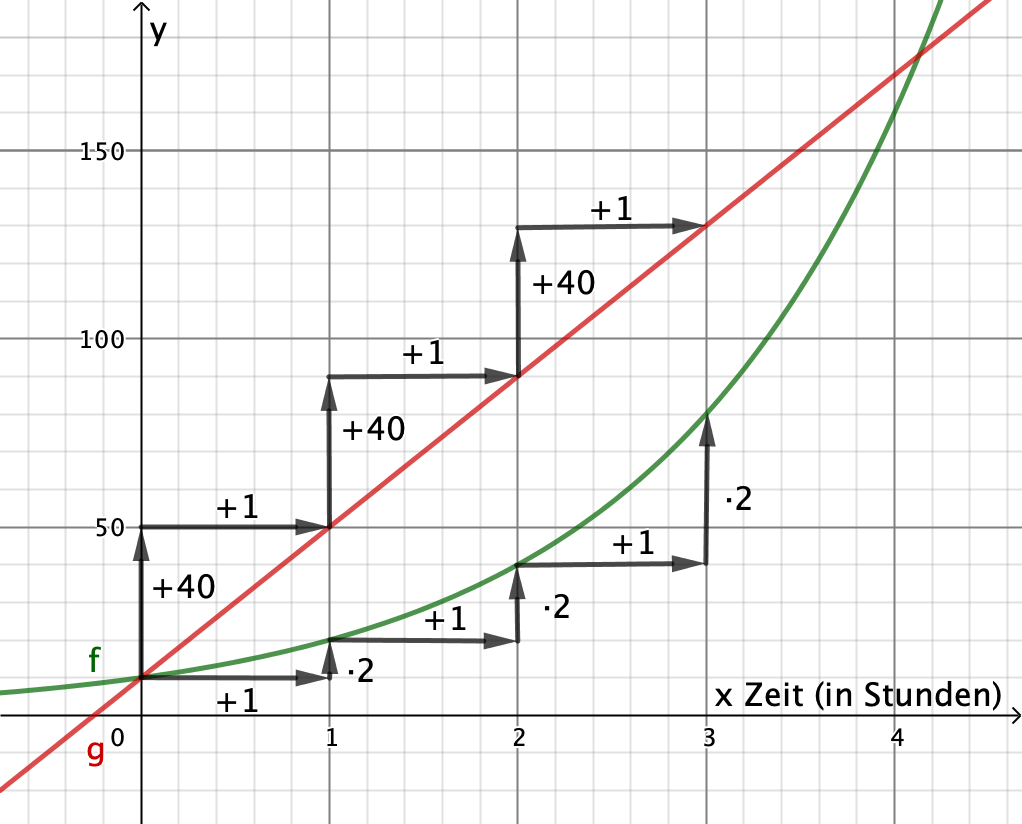 Gleichungen und Funktionen – Exponentielle Zusammenhänge
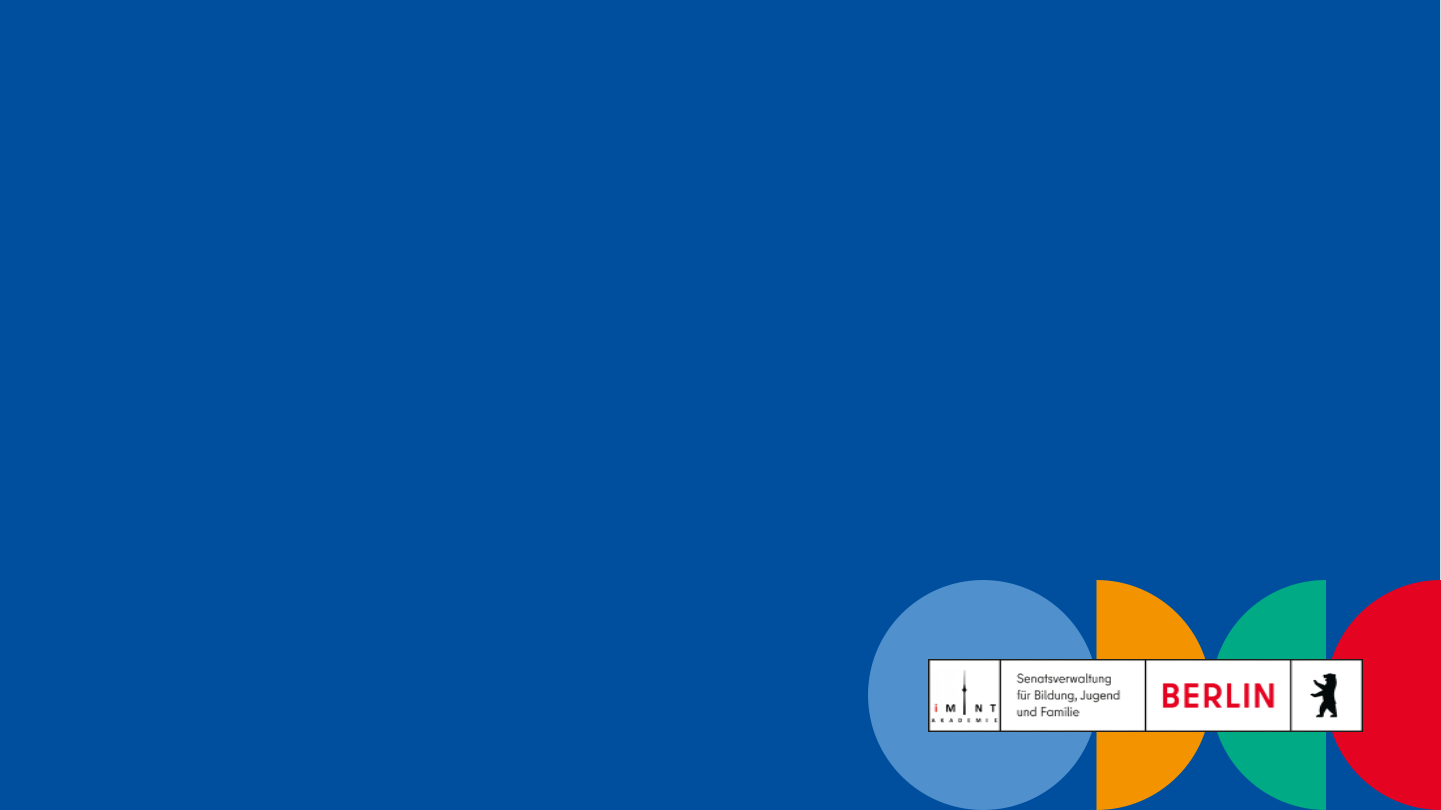 MSA-Vorbereitung
Station: Geometrie in der Ebene